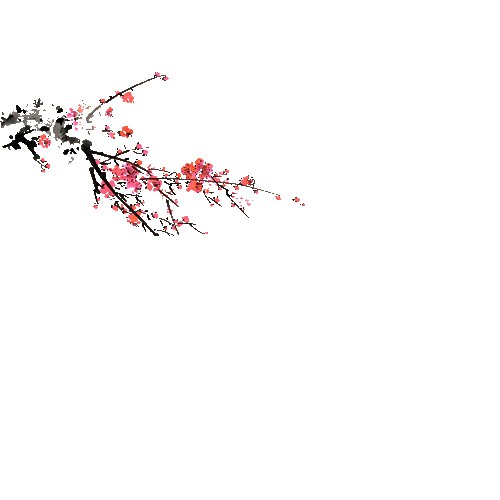 國際教育旅行經驗分享
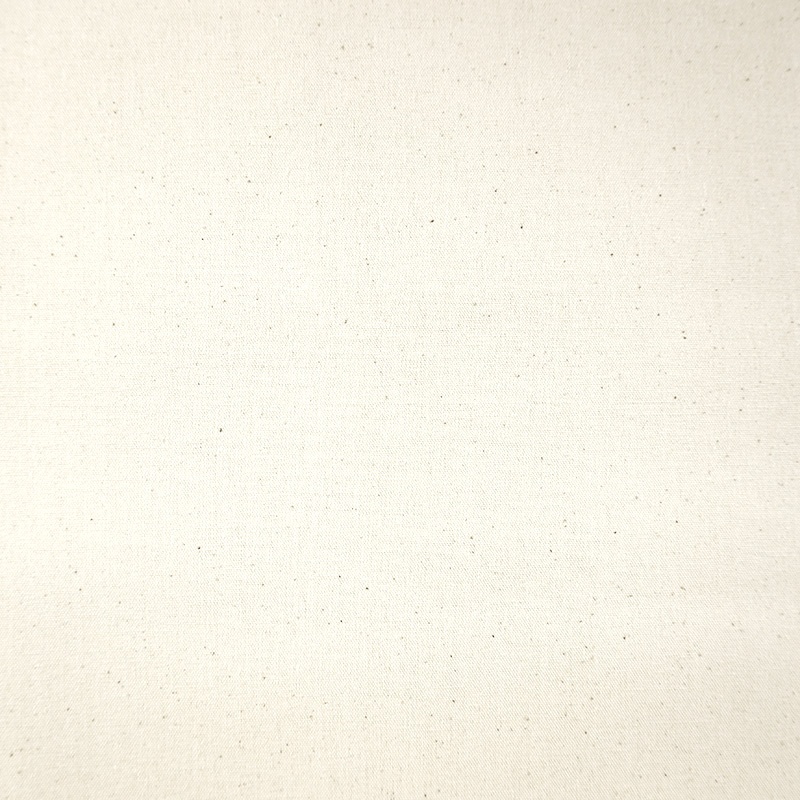 行程介紹
學校交流
Homestay漁村體驗
城市探索（大阪）
文化差異
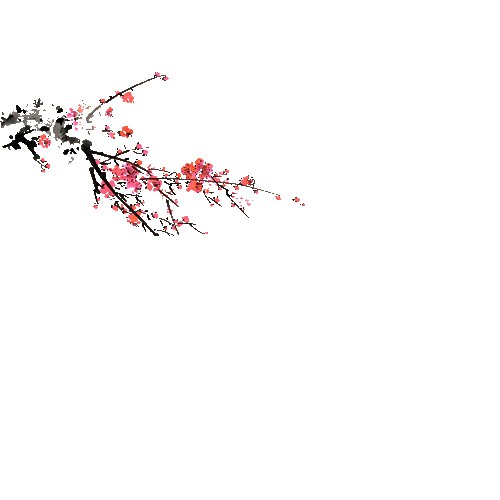 行程介紹
Day1
名古屋電視塔
名古屋市中心地標之一
隨著其他市的數位塔完工.加上塔齡老.發射電波強度不足.於2011結束廣播電塔的使命
可從塔中的空中展望台眺望鈴鹿山以及伊勢灣
[夜晚時.在燈光點綴下十分浪漫]
[被譽為戀人的聖地]
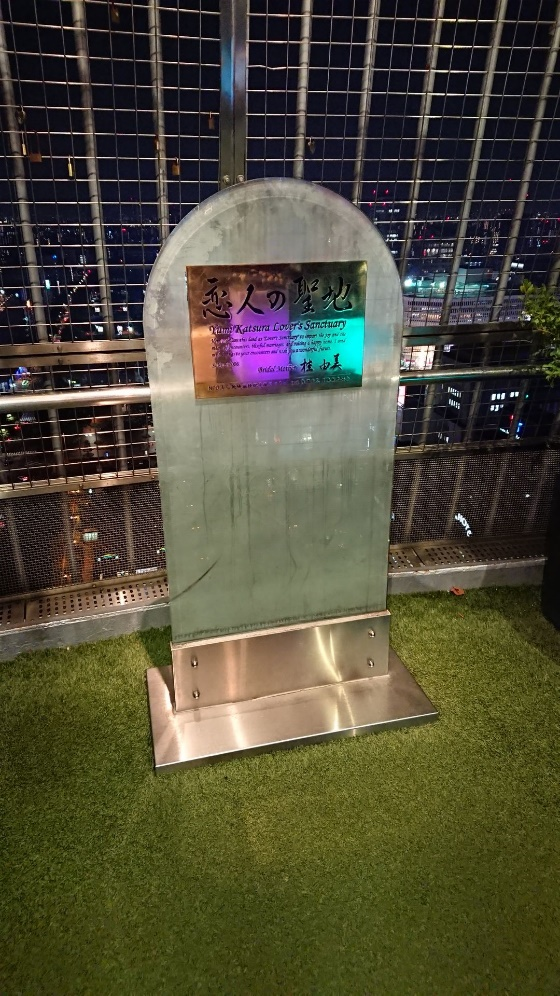 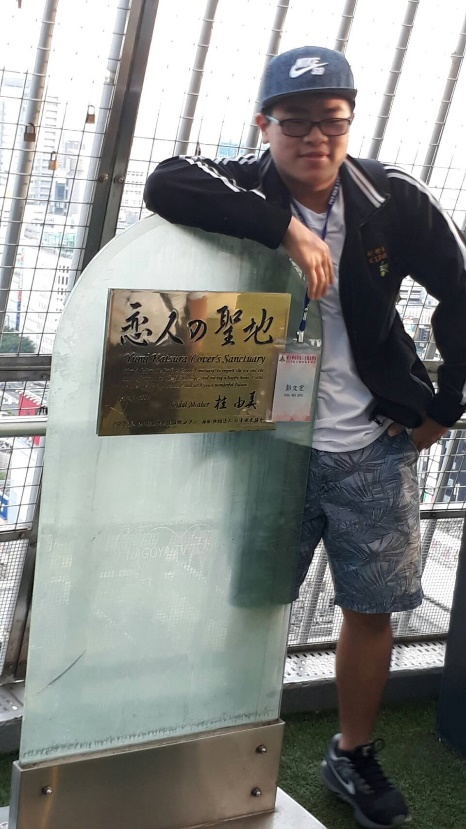 適合有男(女)朋友
一同留下紀念的石碑
(左圖)
適合沒男(女)朋友
獨自留下紀念的石碑
(右圖)
[白天與夜晚的名古屋電視塔]
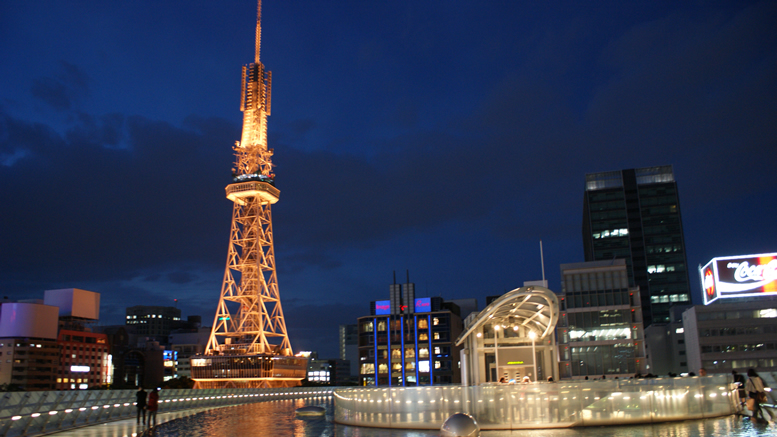 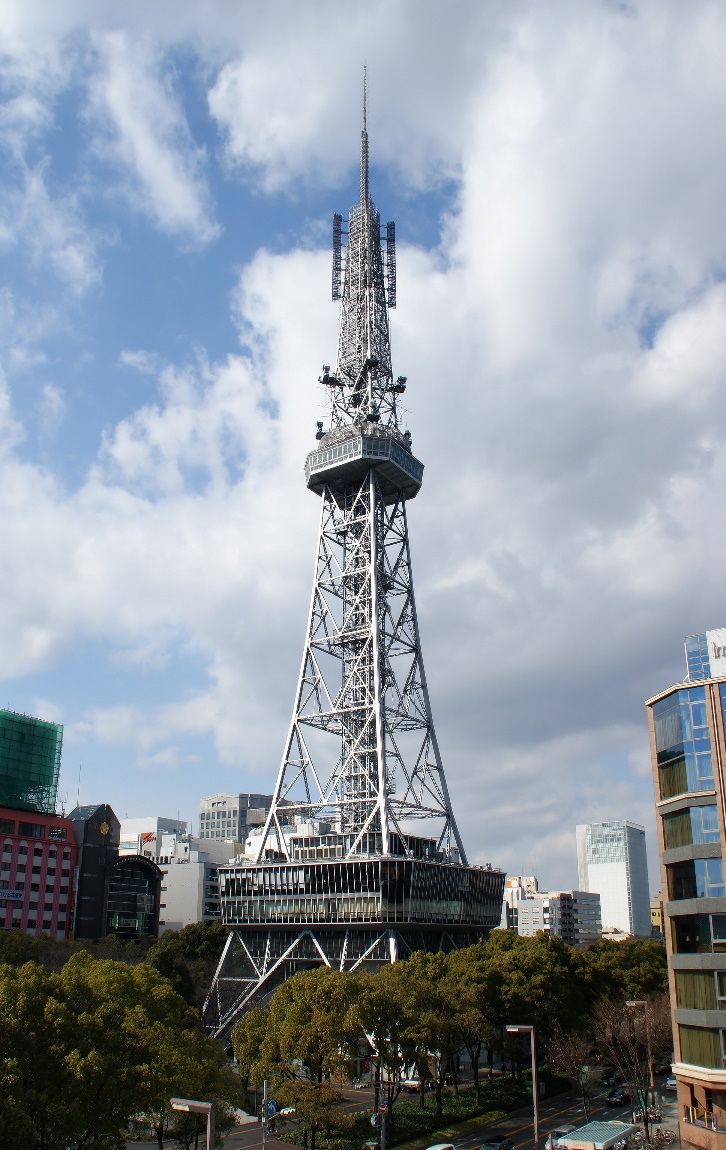 ←夜晚裡的電視塔
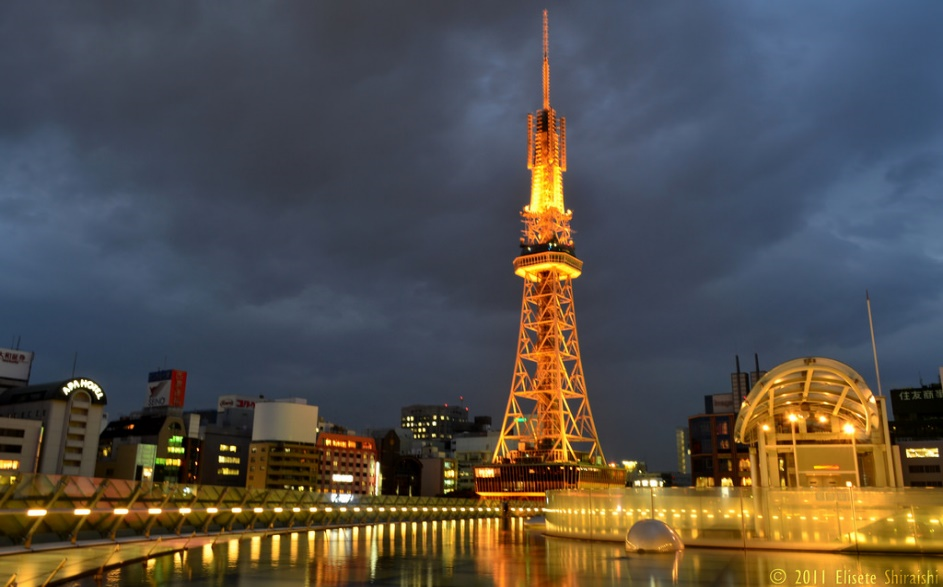 白天時的電視塔→
Day2
郡上八幡城
為日本戰國時代武將「遠藤盛數」 1559年築城
1933年重建.是日本木造建城中最古老的城堡
列為岐阜線指定有形文化財產
[由城內的天守閣.可以眺望駿上八幡市區]
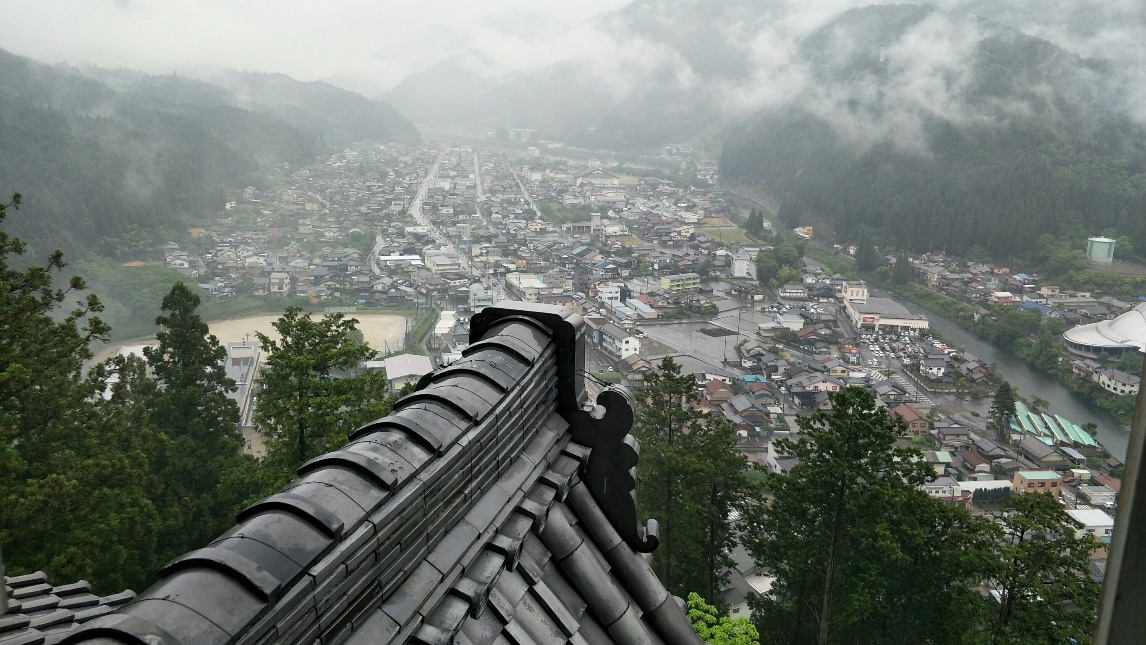 駿上八幡市區
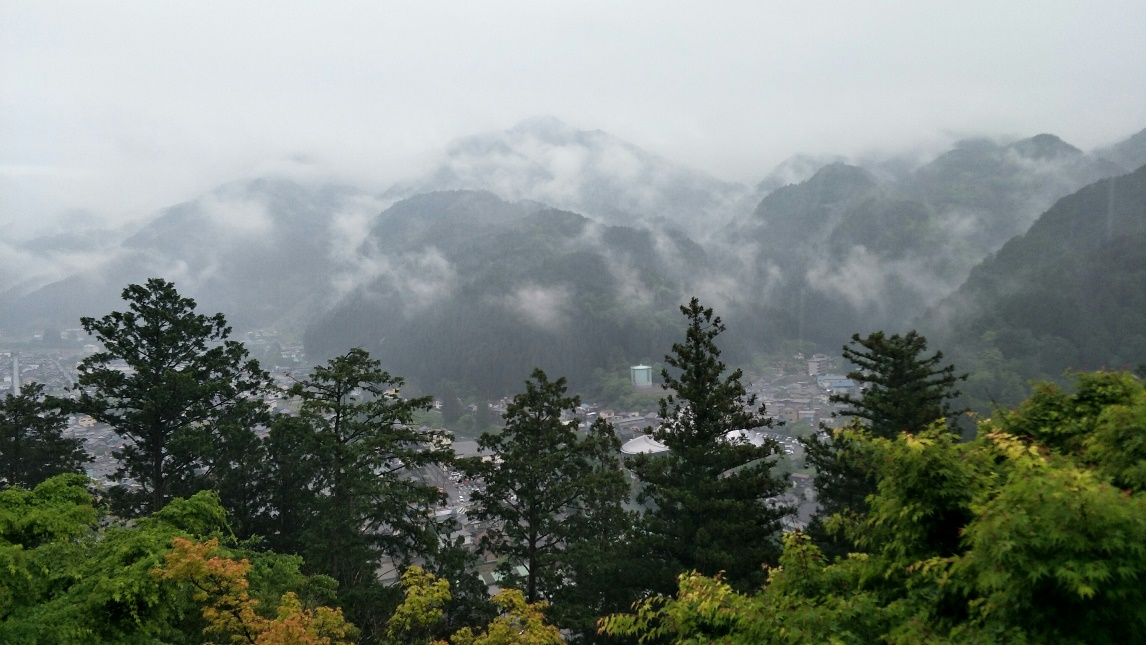 雲霧繚繞的深山
[城堡內的鎧甲座]
三副鎧甲
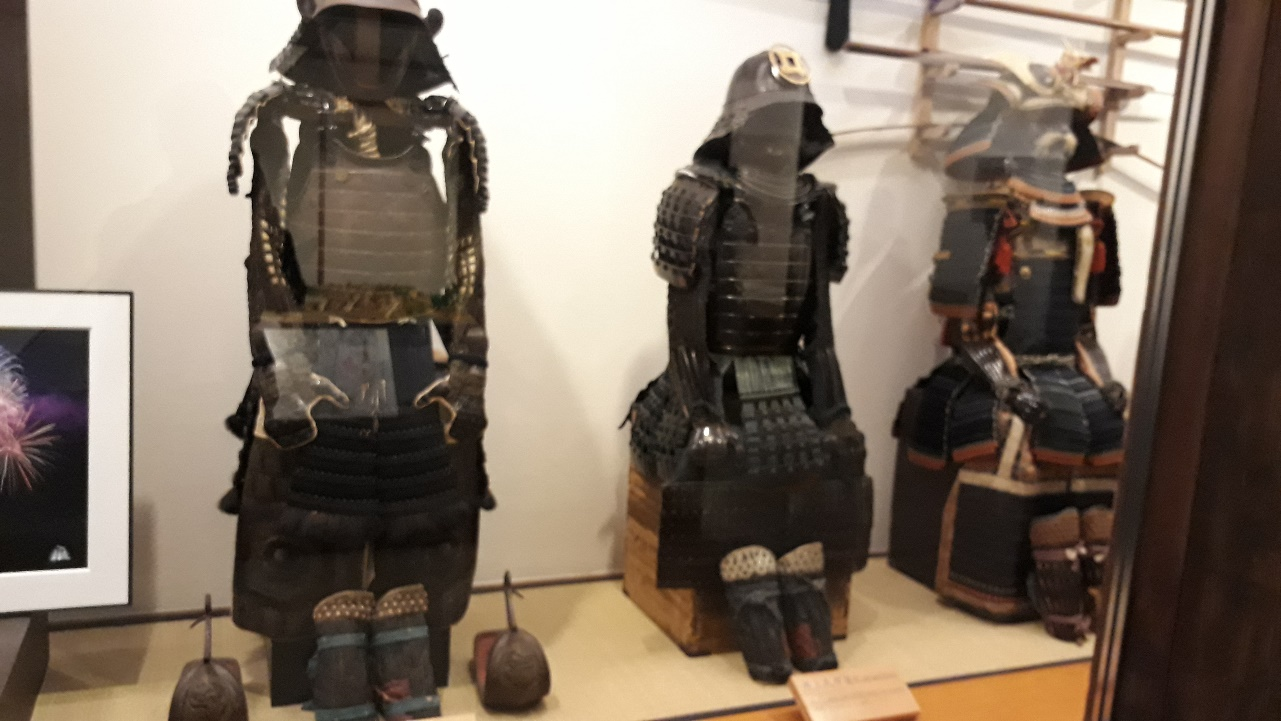 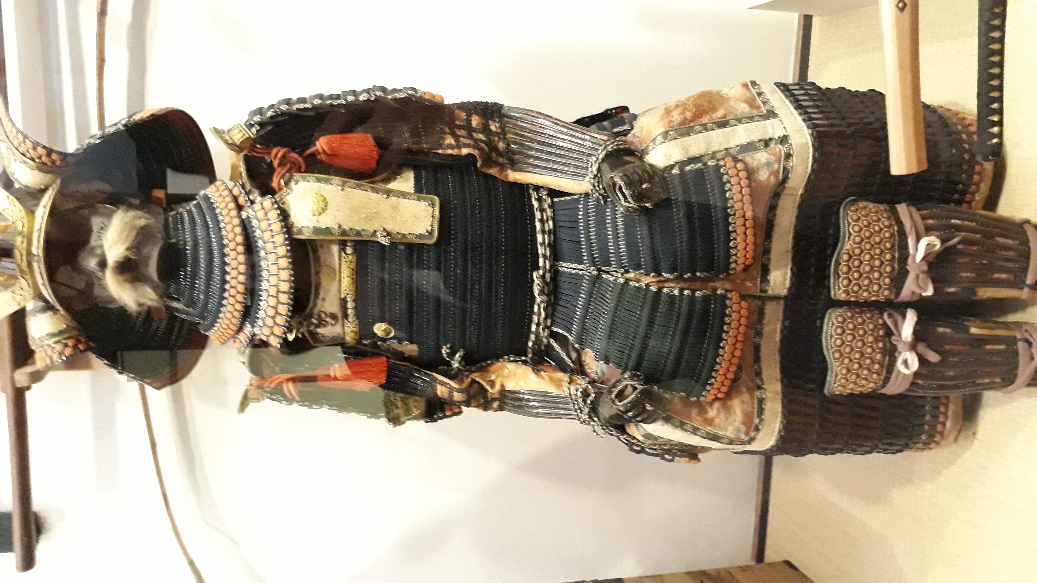 特顯尊貴的鎧甲
Day2
白川鄉合掌村
以茅草覆蓋屋頂.呈現人字型的屋頂就像是雙手合十的樣子.因而成為白川鄉的一大特色
此種建築形式是13世紀時平氏家族在與源氏家族的源平和戰中戰敗而逃至深山
為了禦寒以及躲避追兵而建造
[合掌村的四季景緻]
[春]
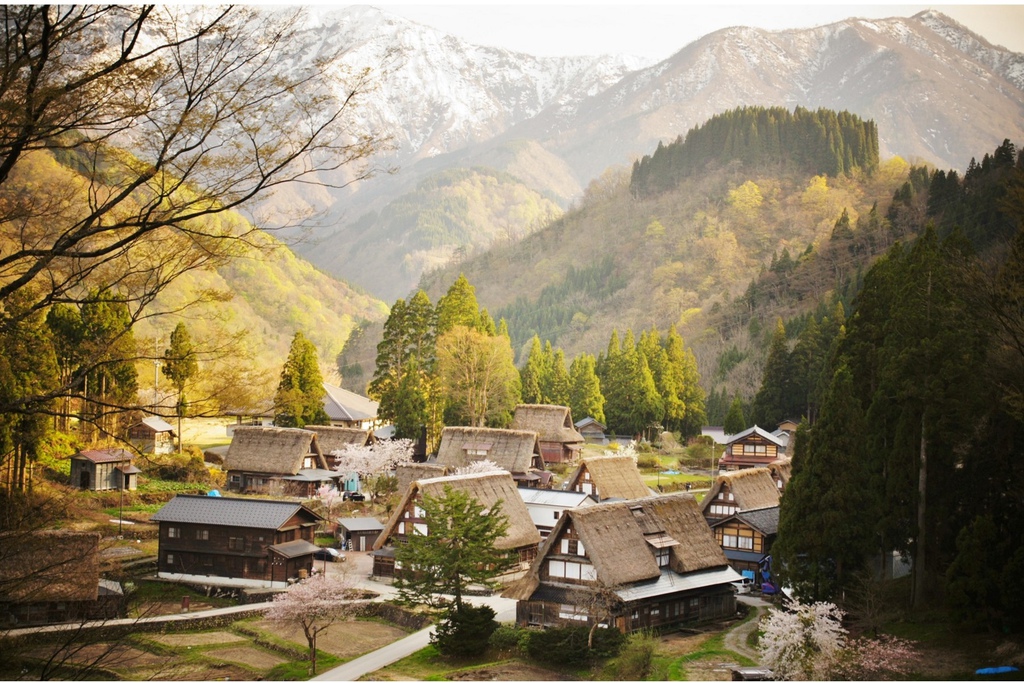 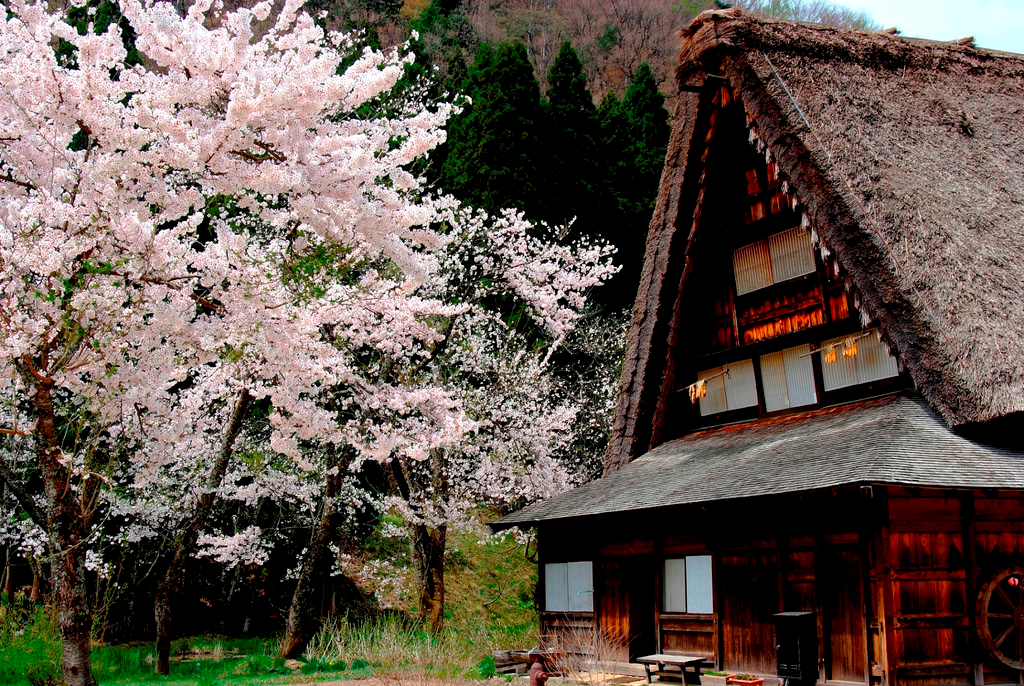 [夏]
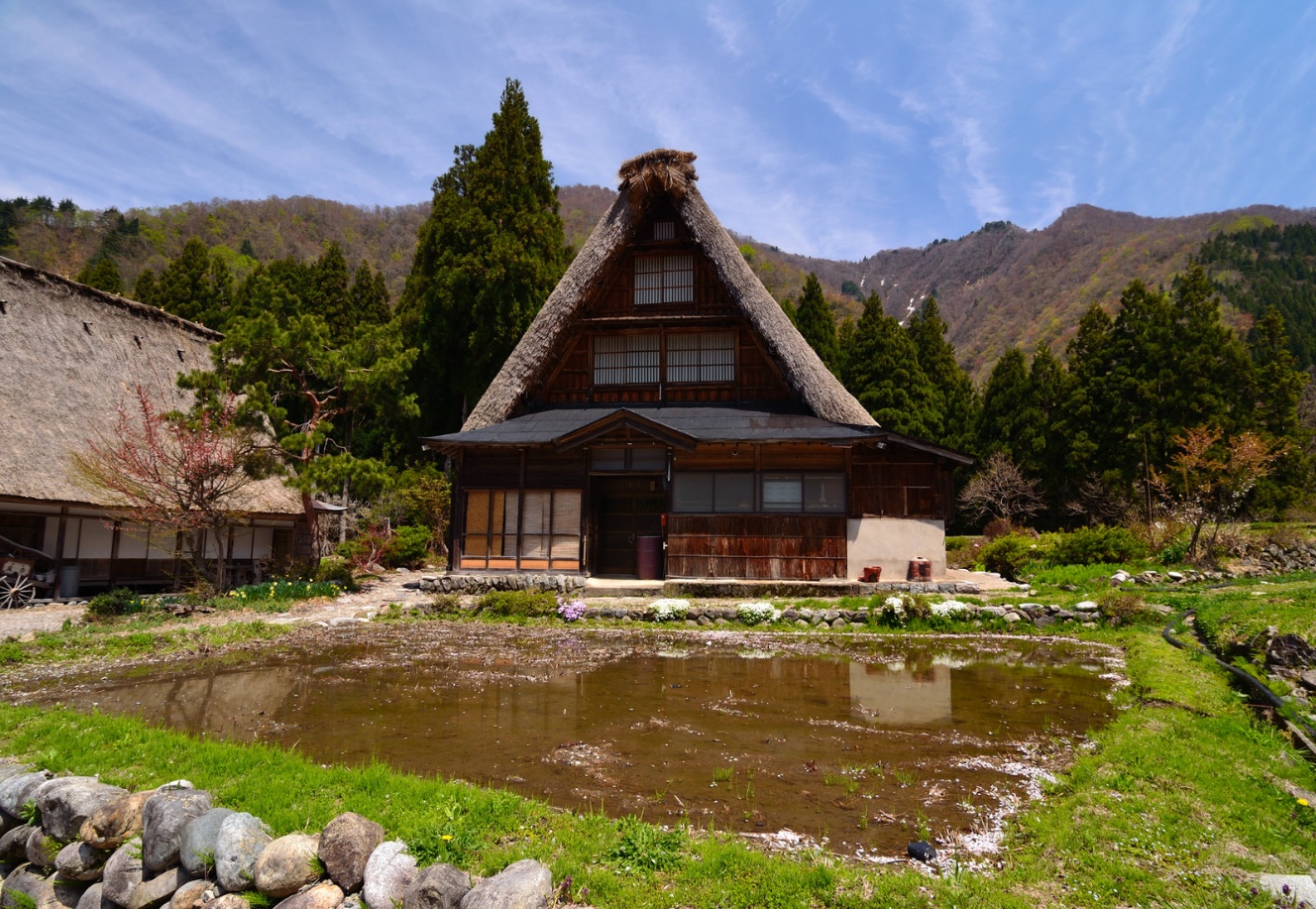 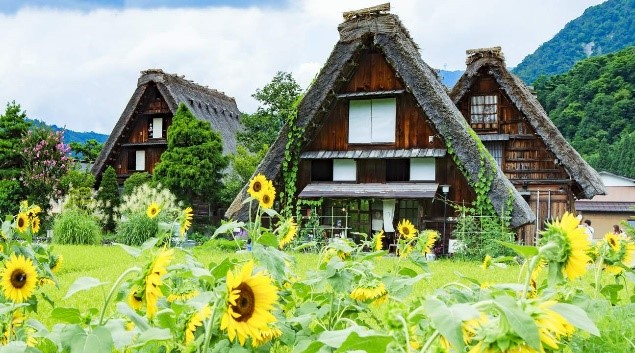 [秋]
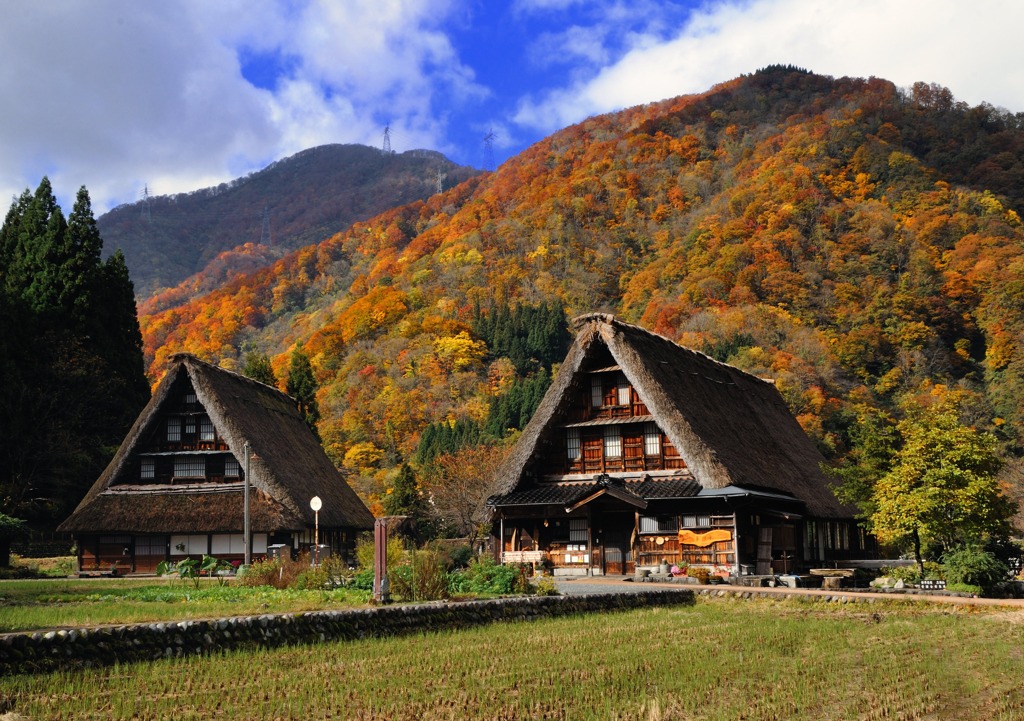 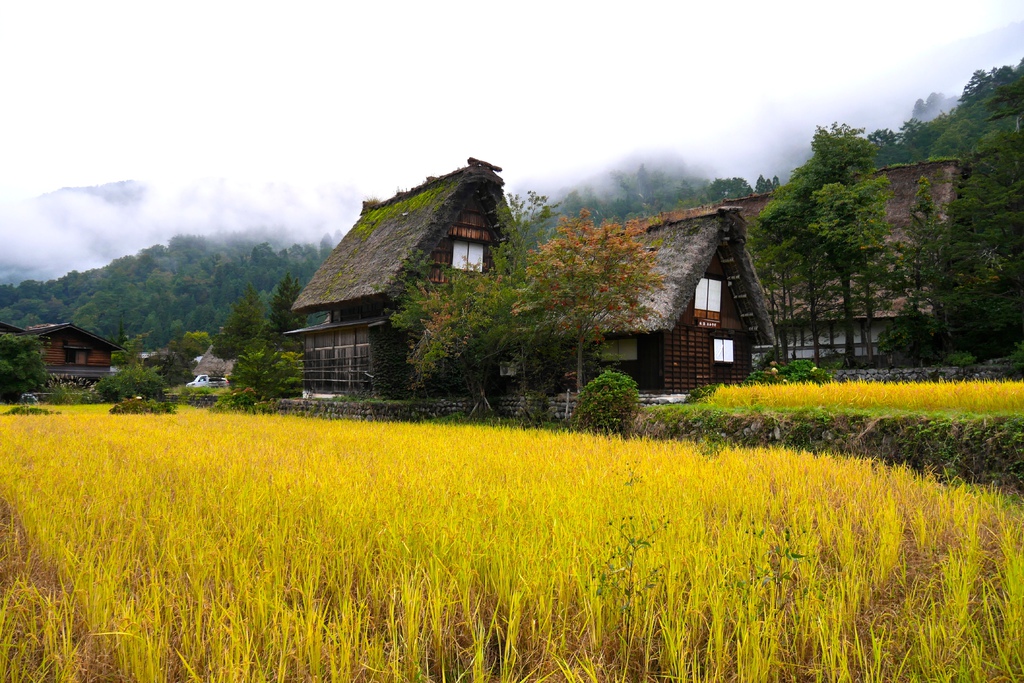 [冬]
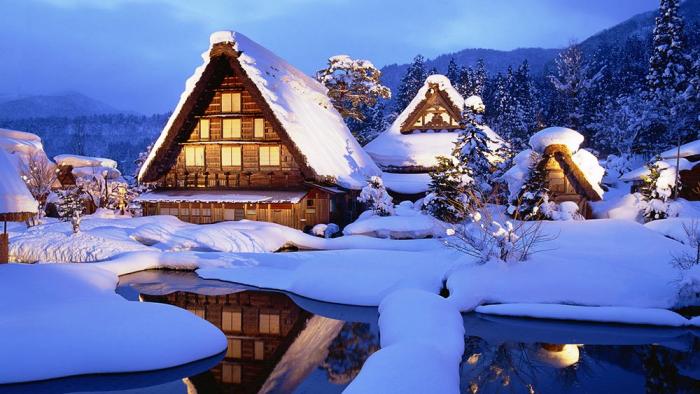 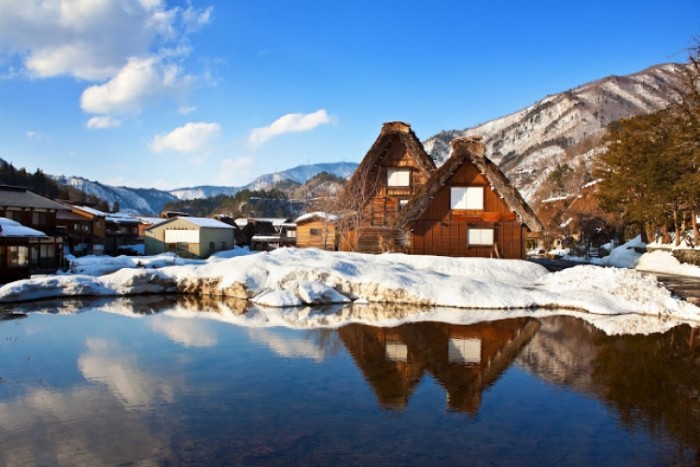 Day2
金澤21世紀美術館
Day3
金澤兼六園
兼具了宏大.幽邃.人力.蒼古.水泉.眺望等各種意境.因而得名
與水戶偕樂園、岡山後樂園，並列日本三大名園之一
位於金澤市中心.庭園廣闊.可欣賞四季不同的風景
冬季時的兼六園&園內的造景
全日本最古老的噴泉
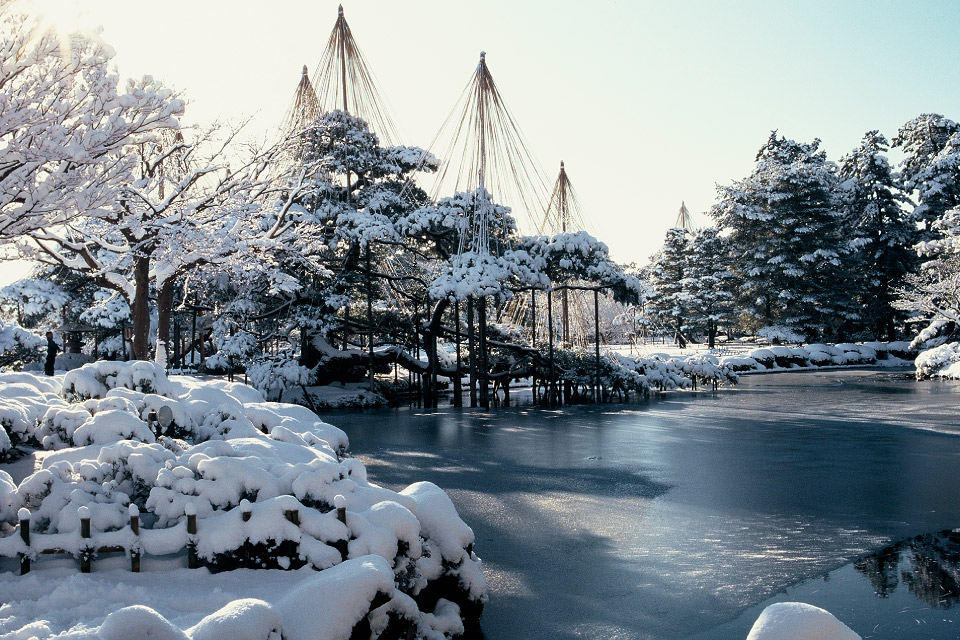 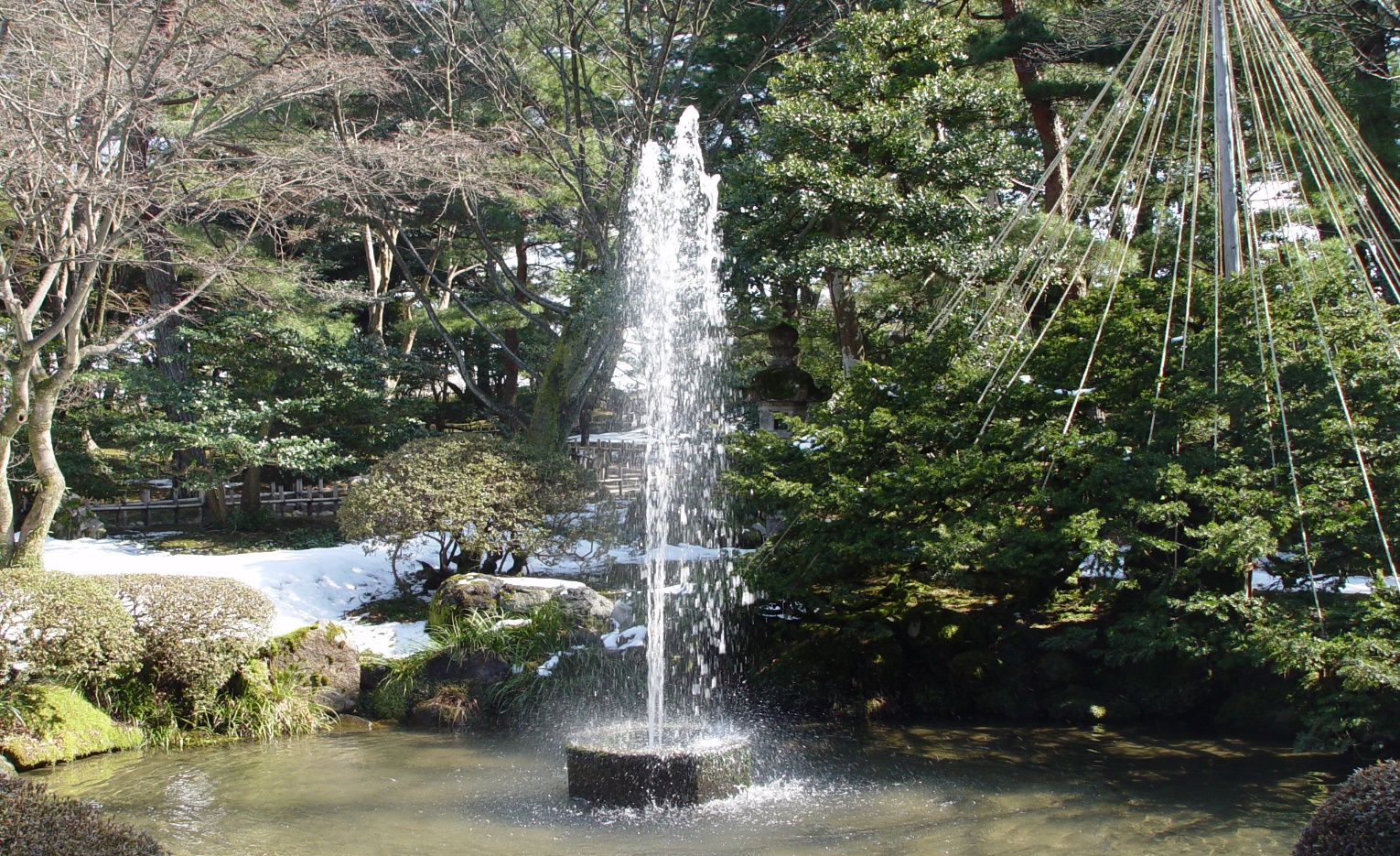 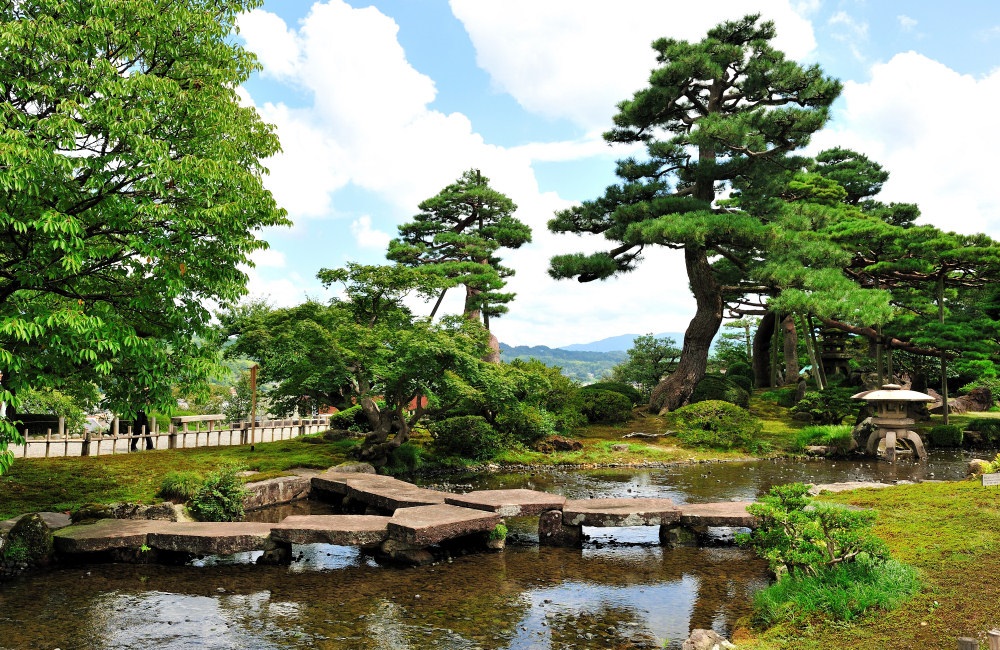 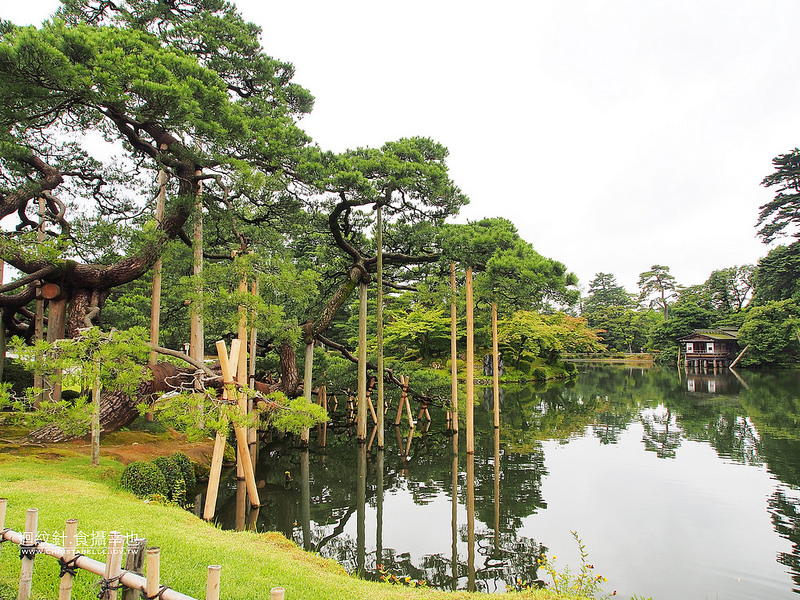 經過百年成長茁壯的大樹需要依靠支架來支撐樹梢預防整棵傾倒
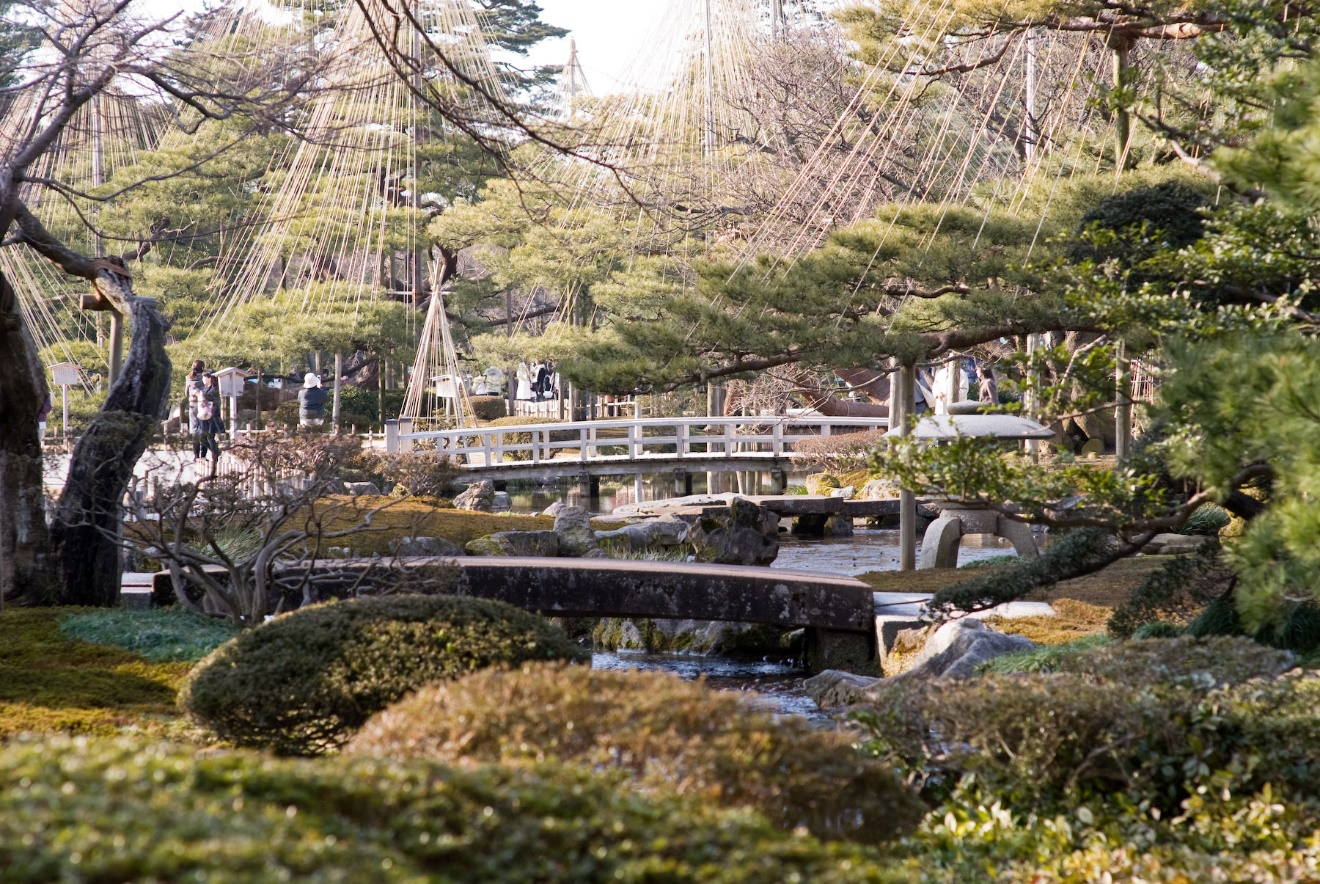 Day3
金澤錦丘高等學校
Day4
東尋坊
位於福井縣北部
是日本海沿岸的一座山岩峭壁
約距今1200~1300萬年前發生火山運動
由岩漿侵入堆積岩層中凝固而成的火山岩
1935年被日本指定為天然記念物及名勝
東尋坊的火山岩被分類為安山岩裏面含有多樣晶石地質學上具有非常貴重的價值
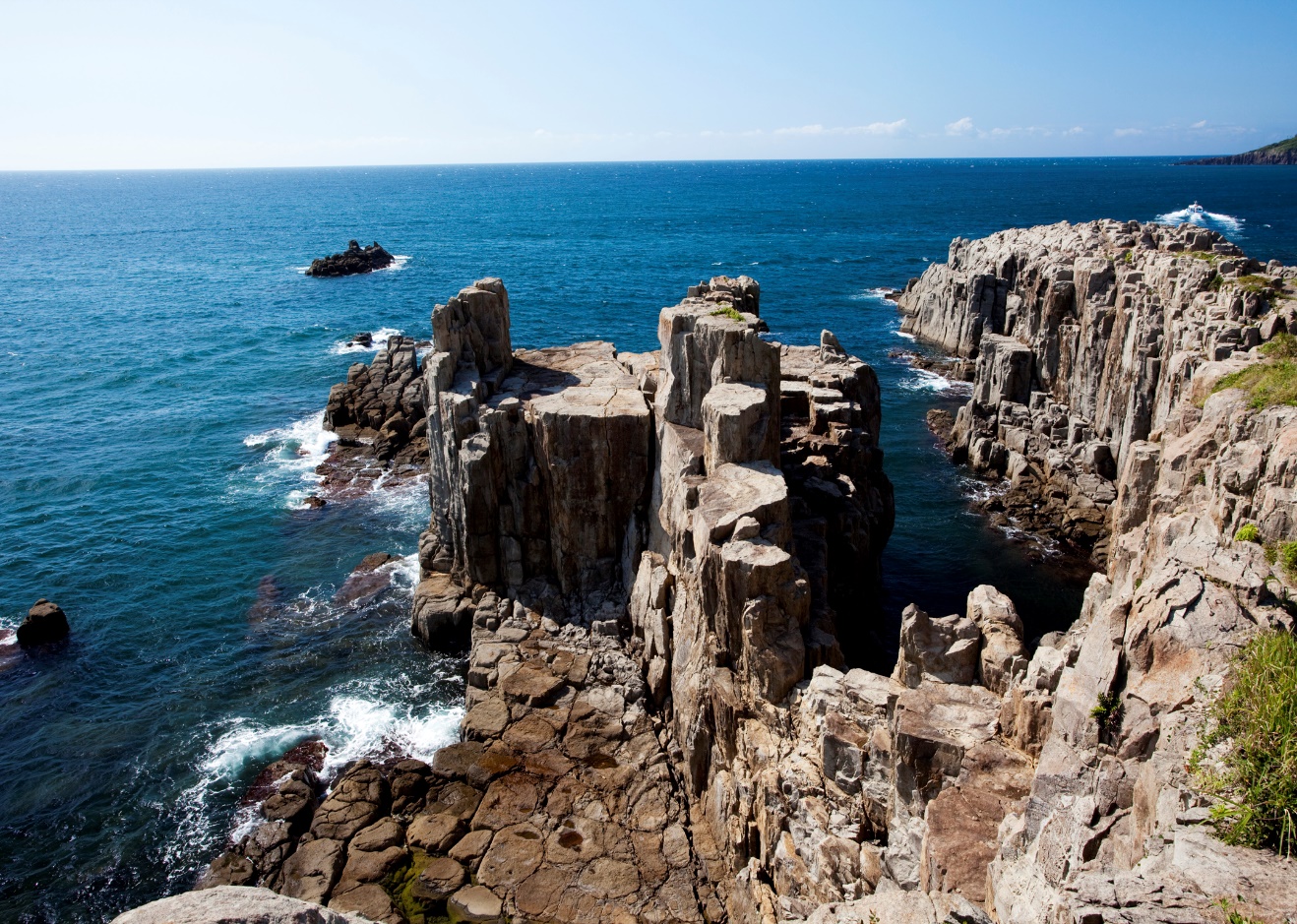 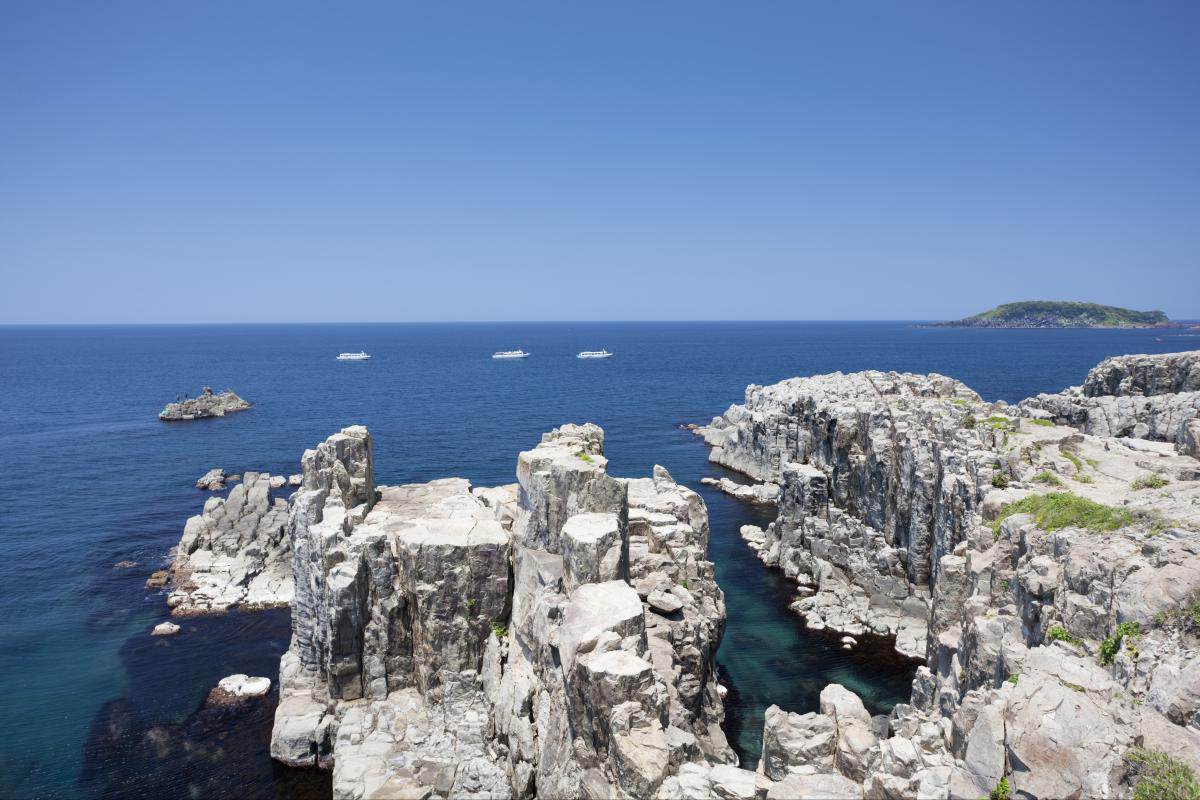 感覺溼掉的貓咪&奇怪的邪教儀式
刺客教條—東尋坊
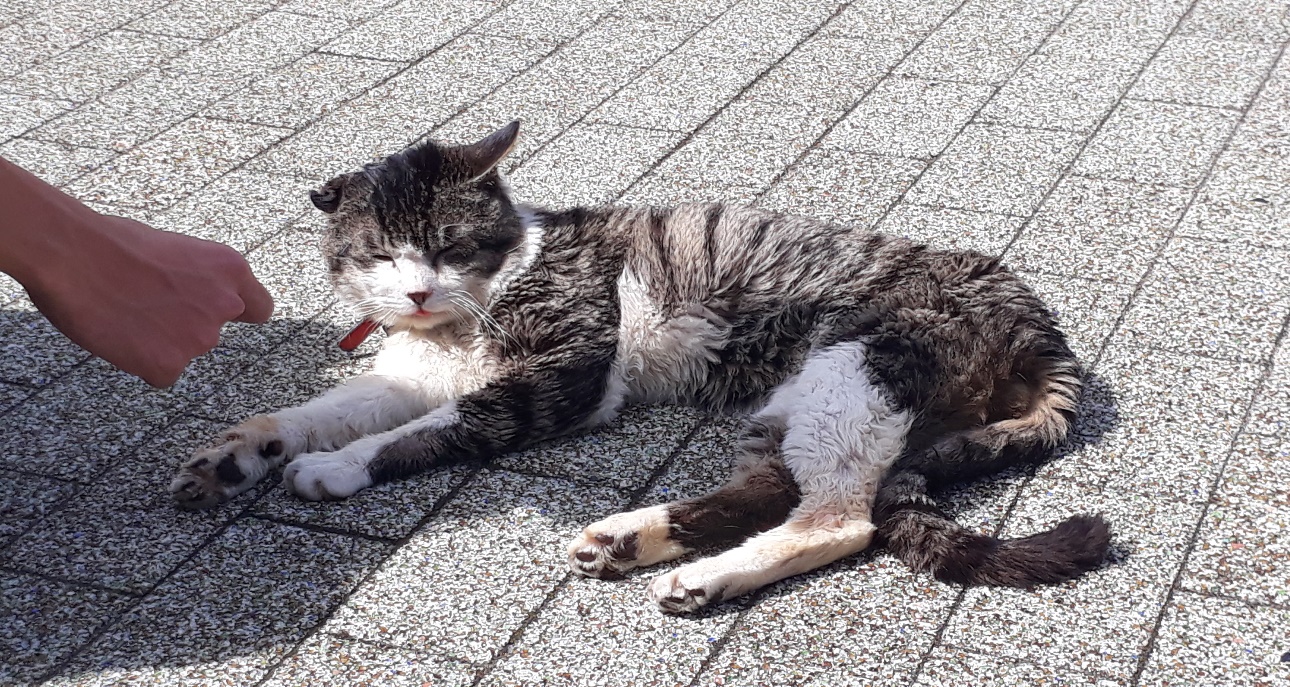 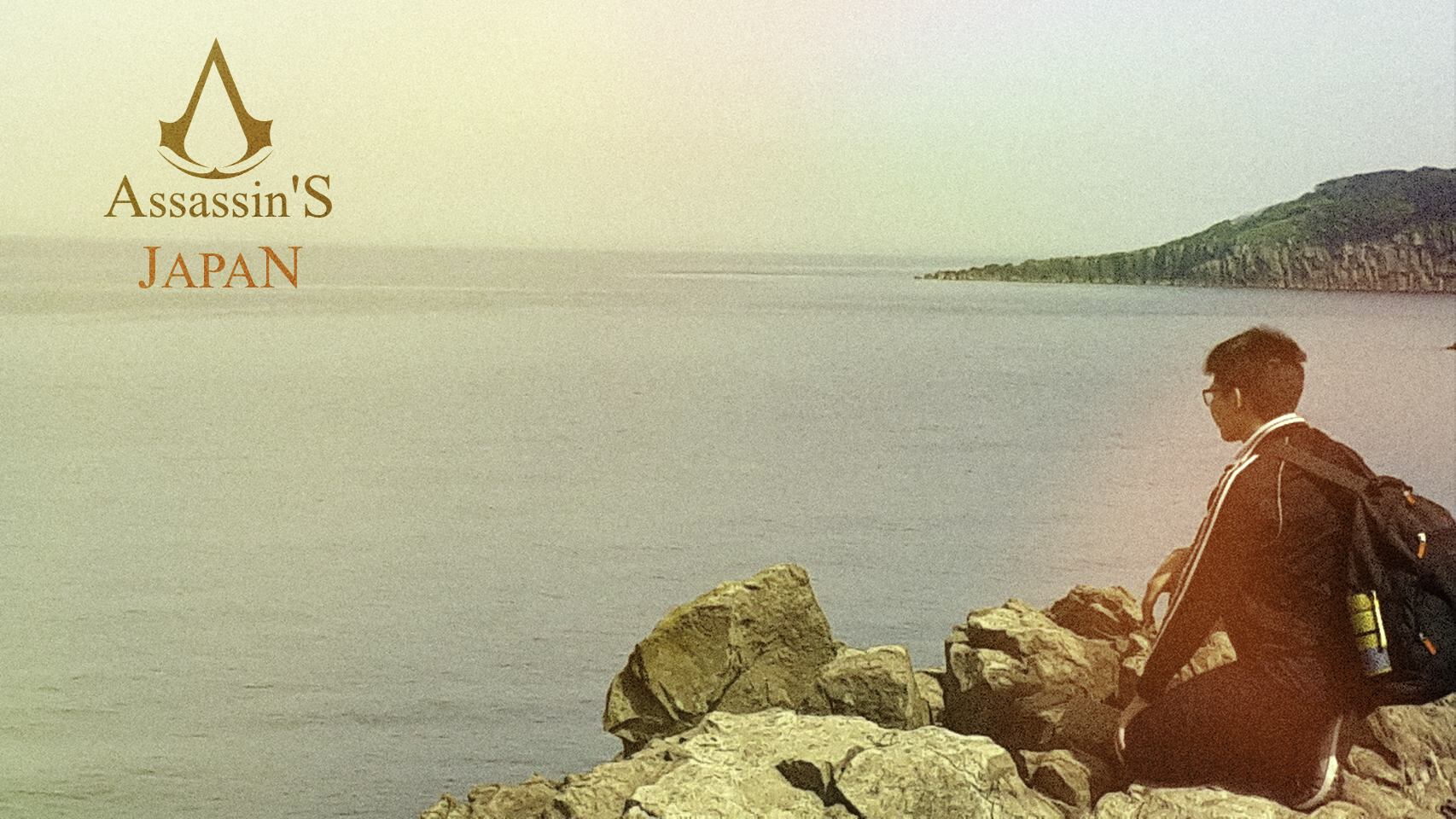 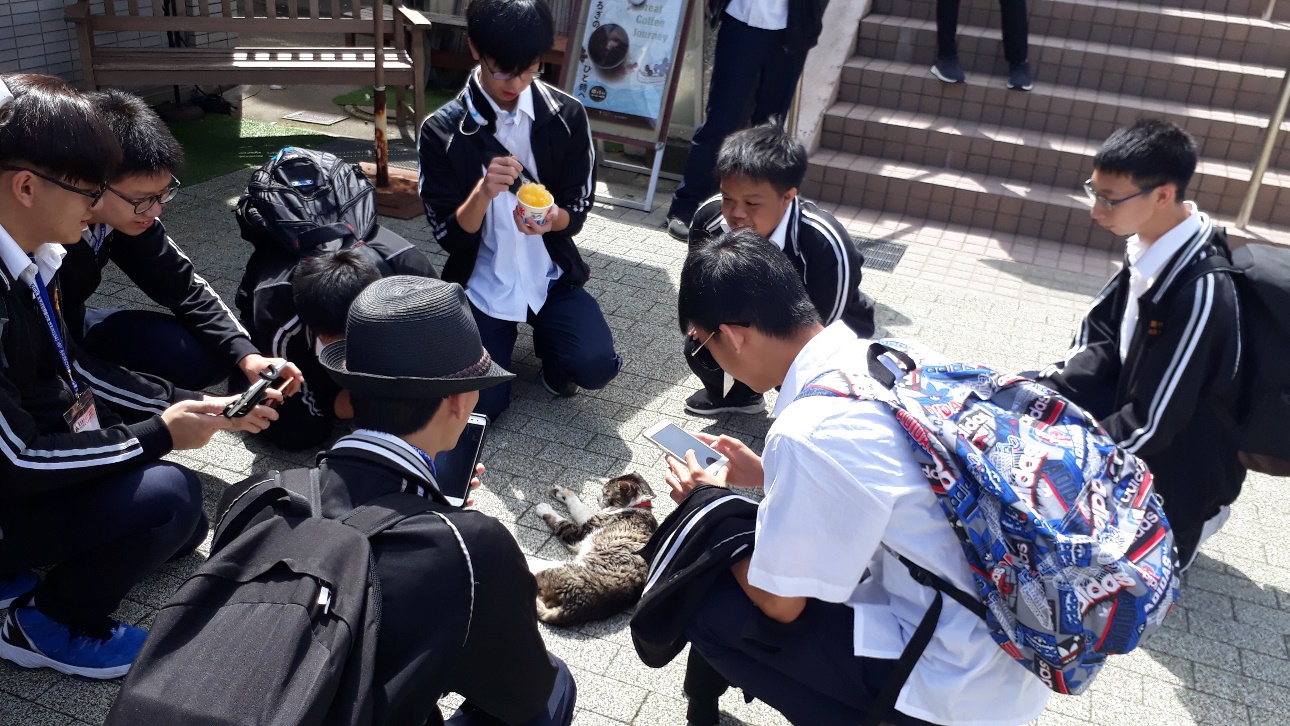 Day4
恐龍博物館
世界三大恐龍博物館之一的『福井縣立恐龍博物館』不但擁有豐富
的資源，更是全日本挖掘出最多恐龍遺跡的地方，就算不是恐龍迷
也會被這我們難以想像及接觸的世界所吸引。
室內現代化的設計
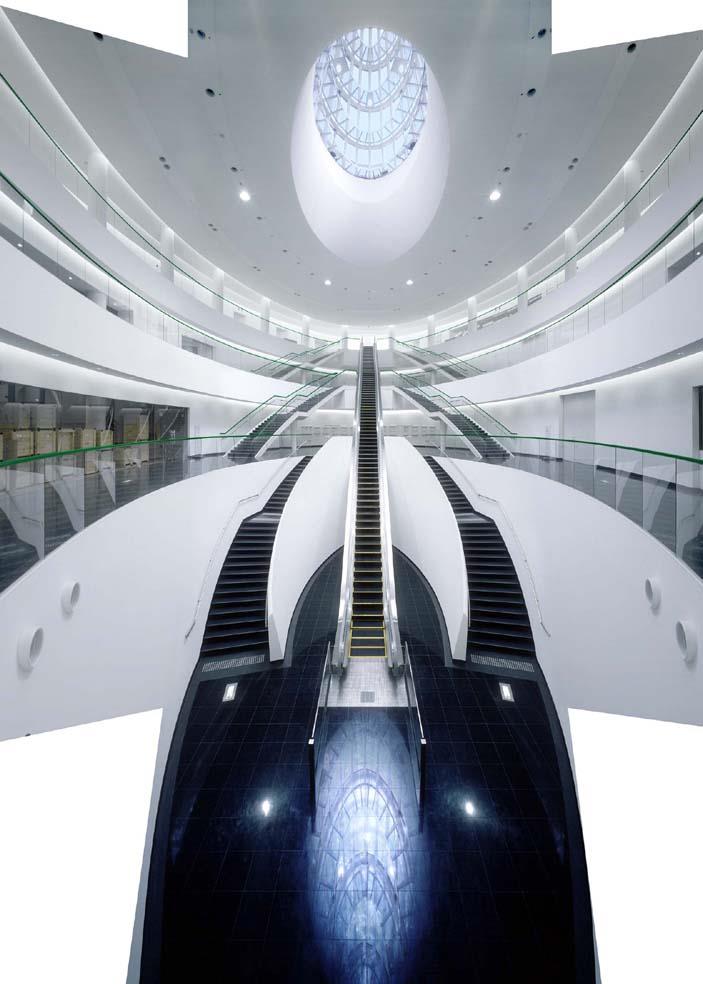 如同恐龍蛋一樣的博物館
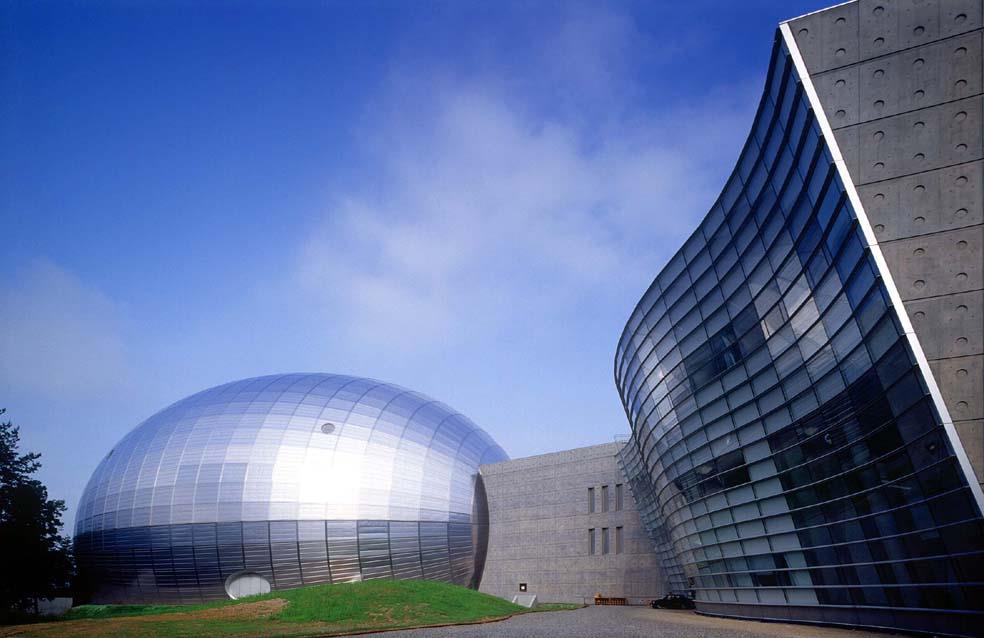 正在研究化石的恐龍博士
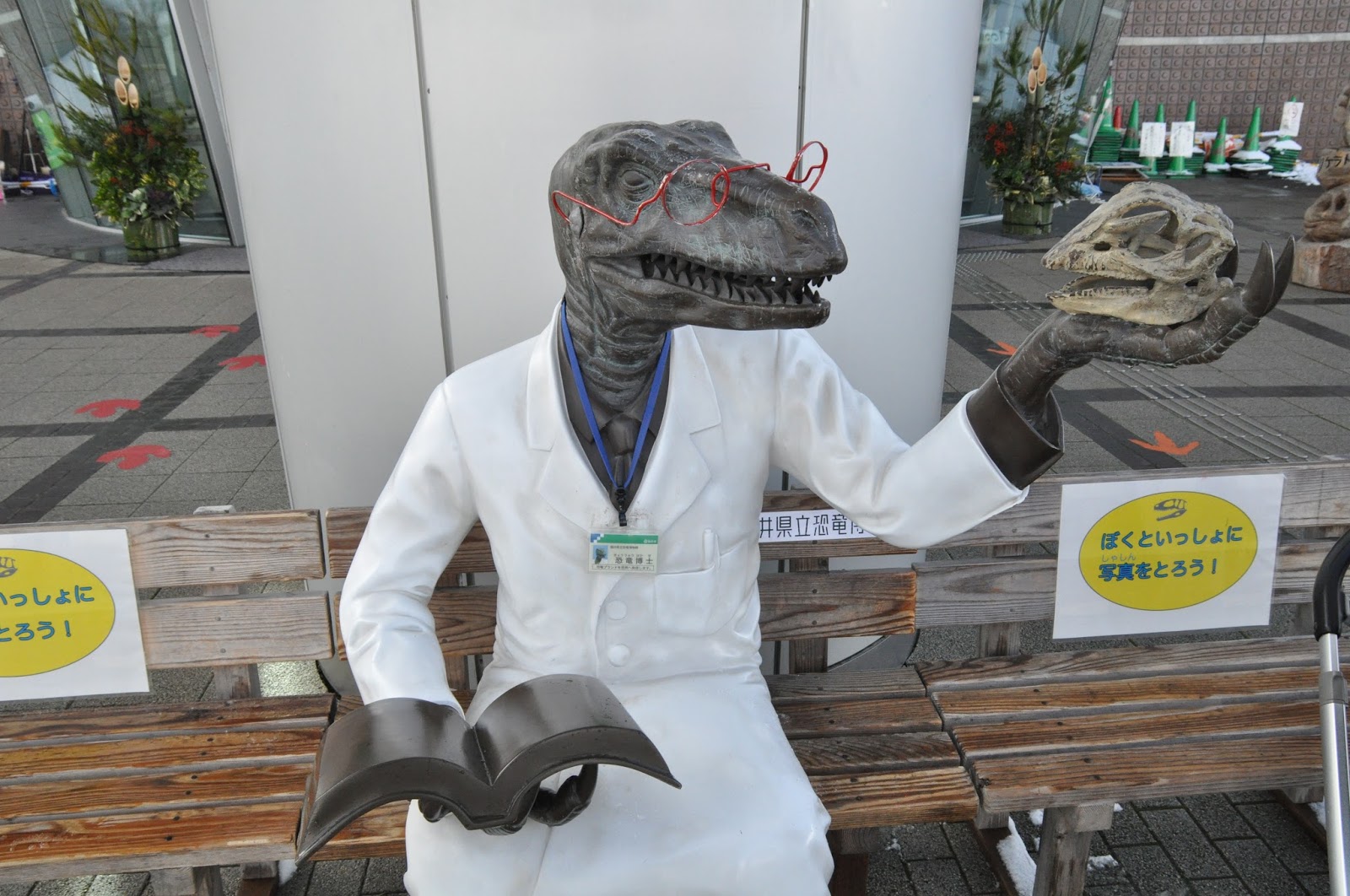 逼真的恐龍.讓人感受到龐大的氣勢
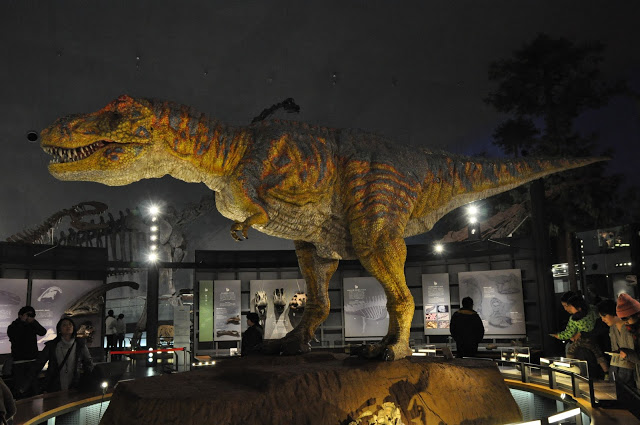 Day4
福井縣立敦賀高校
Day5
三方五湖彩虹路天空庭園
「三方五湖」，位於福井縣的美浜町和若桜町
三方五湖由三方湖、水月湖、菅湖、久々子湖、日向湖5個湖組成
為日本國家指定名勝。在全長11.2km的旅遊公路彩虹之路上，可以將三方五湖一覽無余，感受五湖和日本海生命的氣息。
乘坐高空纜車
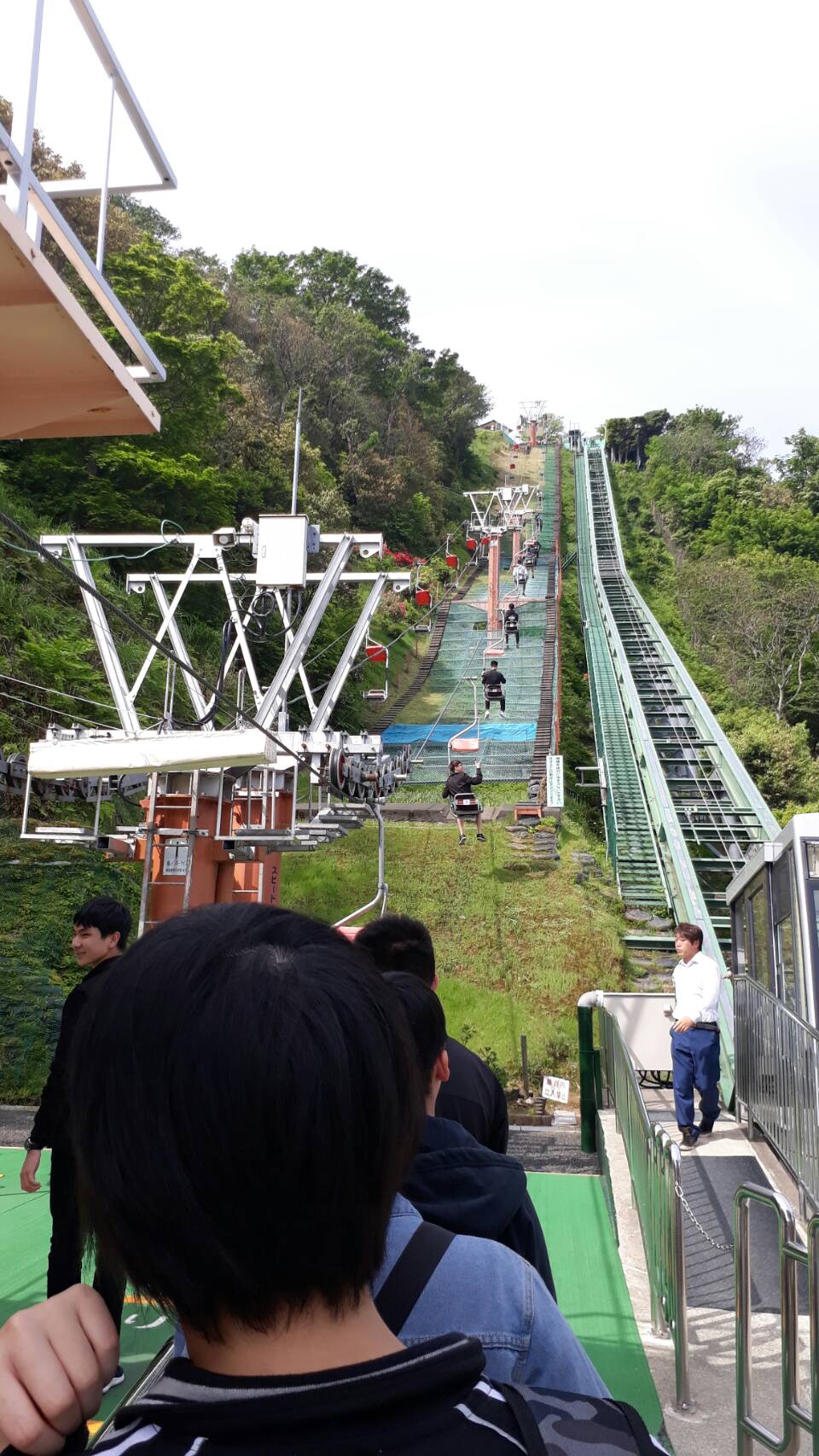 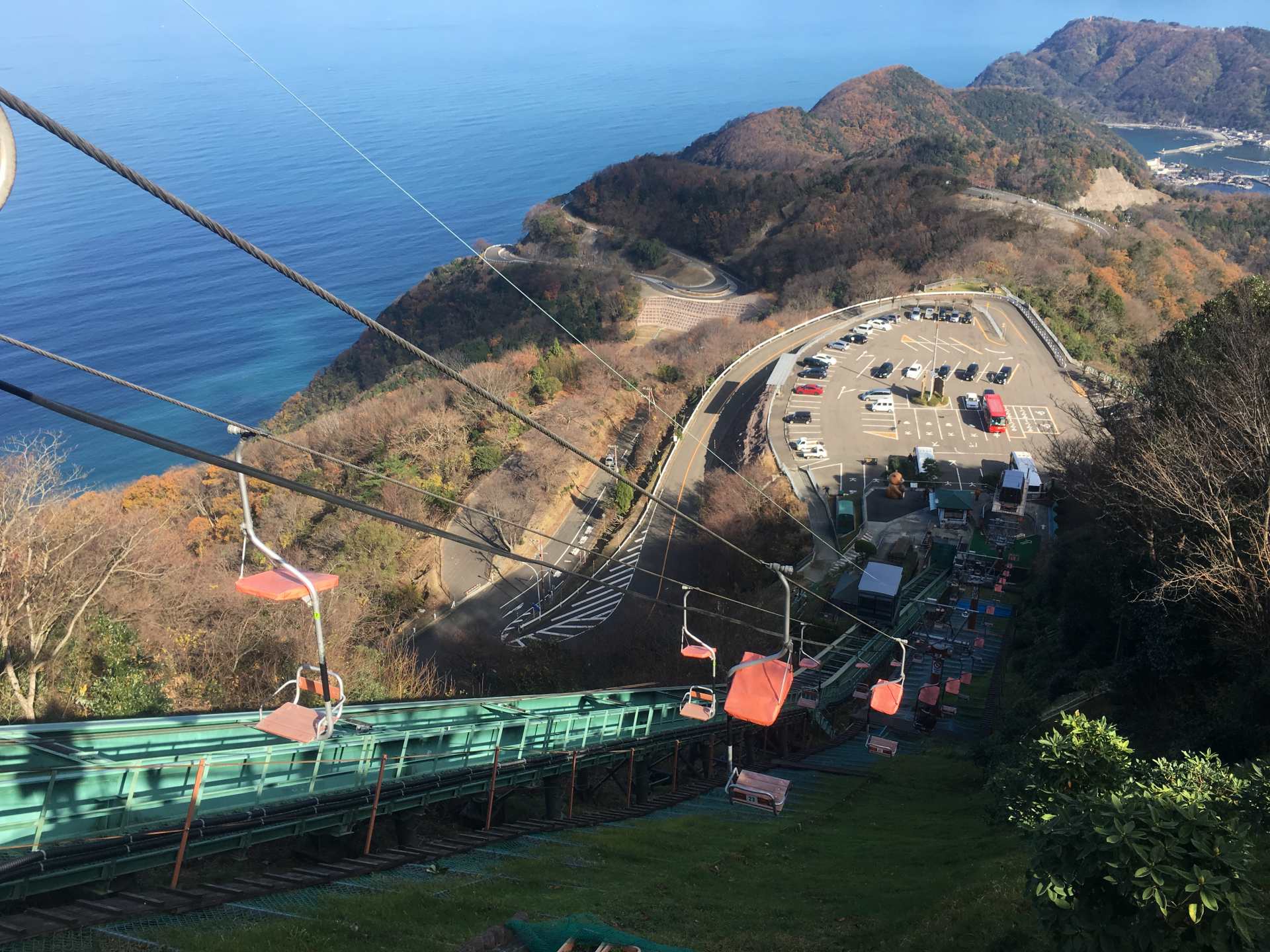 另一個戀人聖地&天狗祠堂
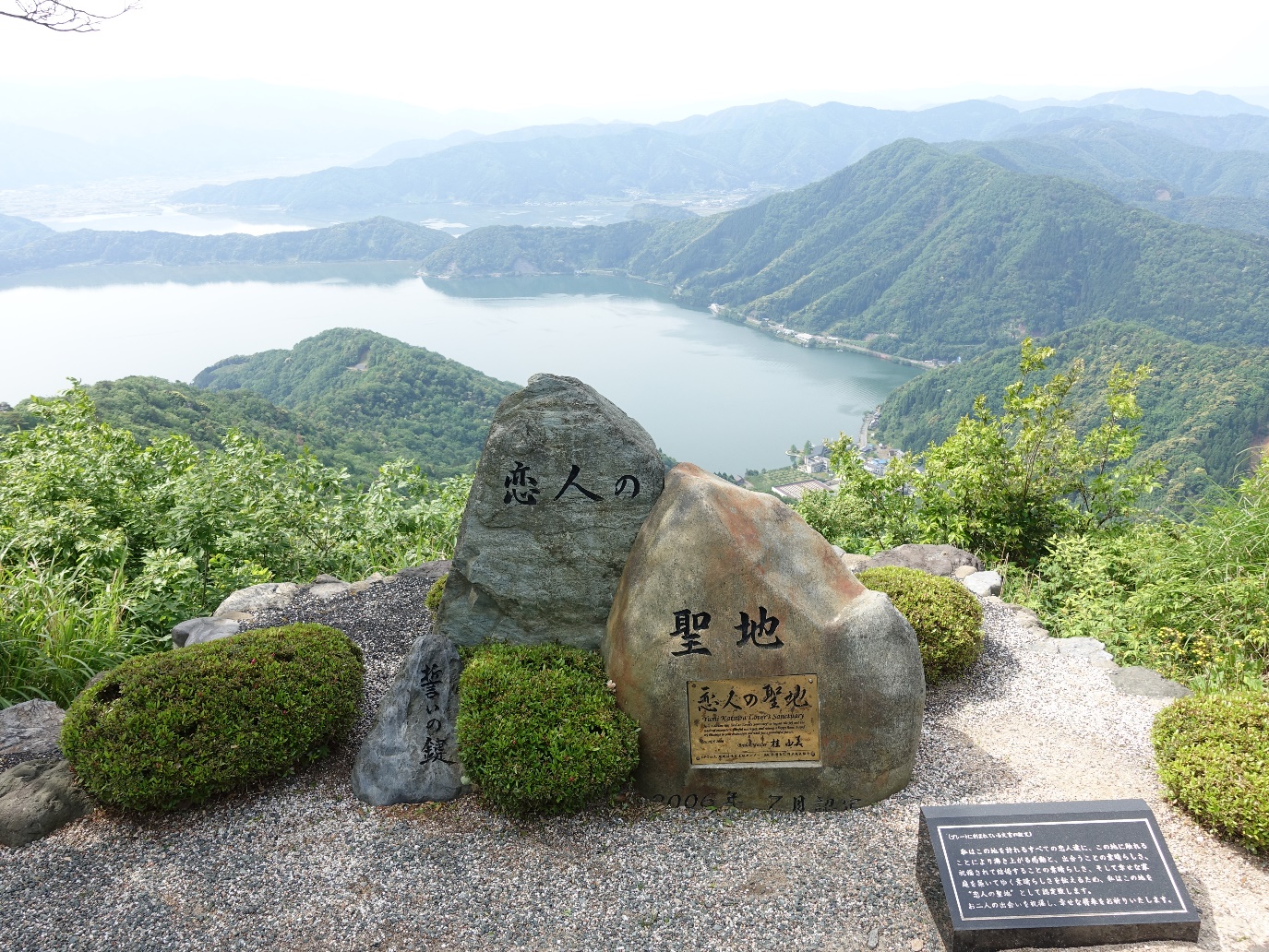 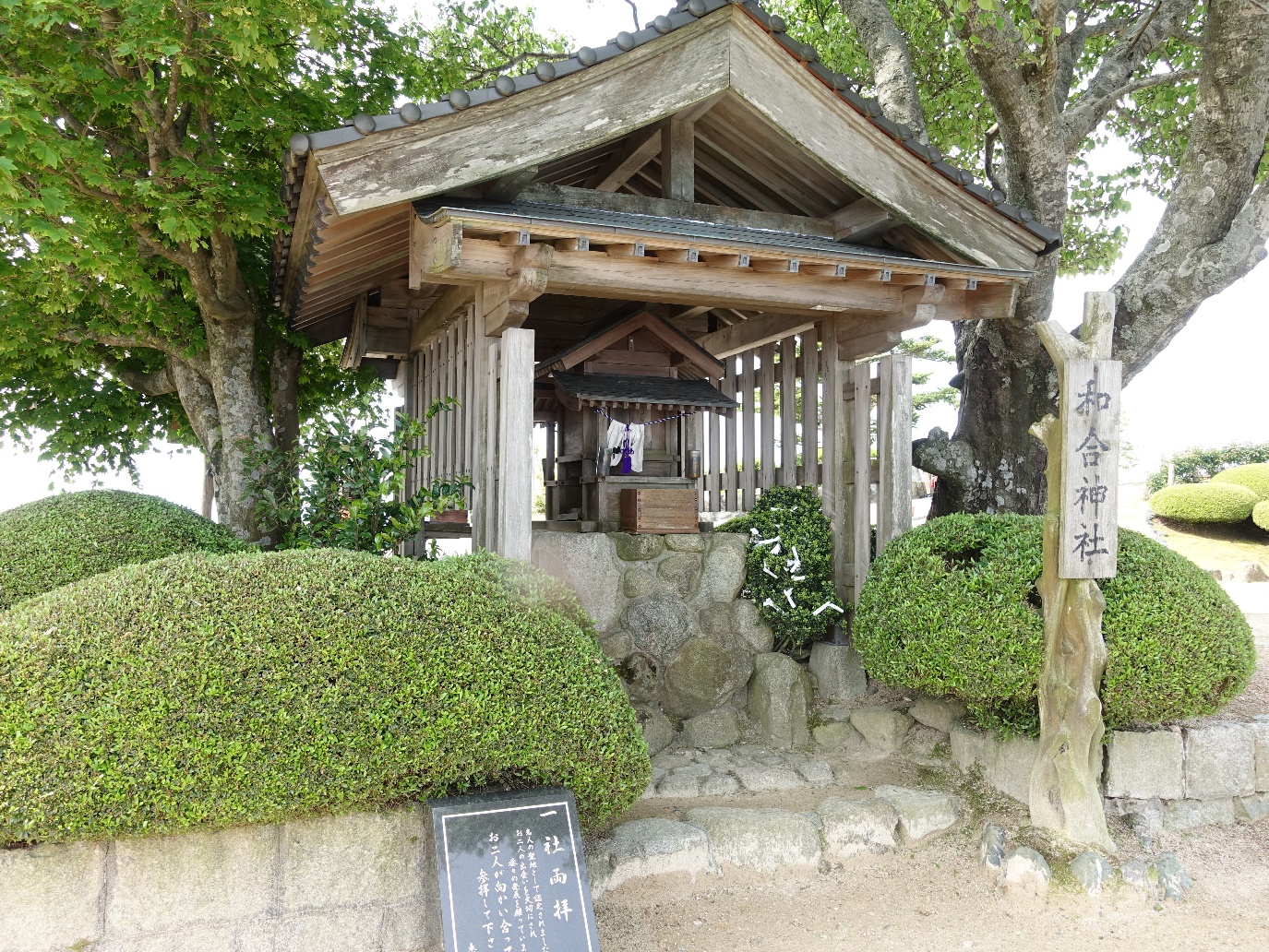 山頂上提供了沙發可使遊客放鬆.並能同時欣賞三方五湖的美景
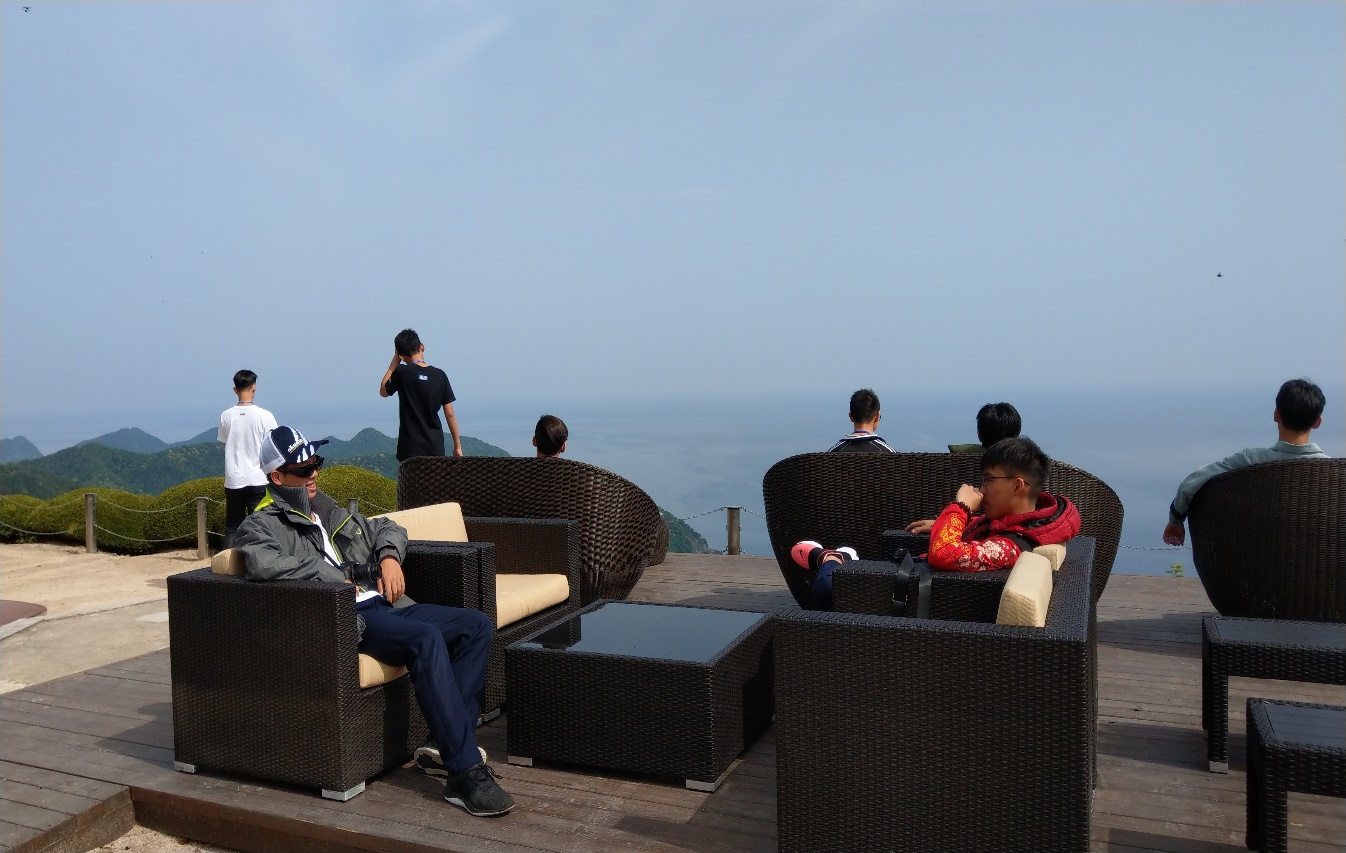 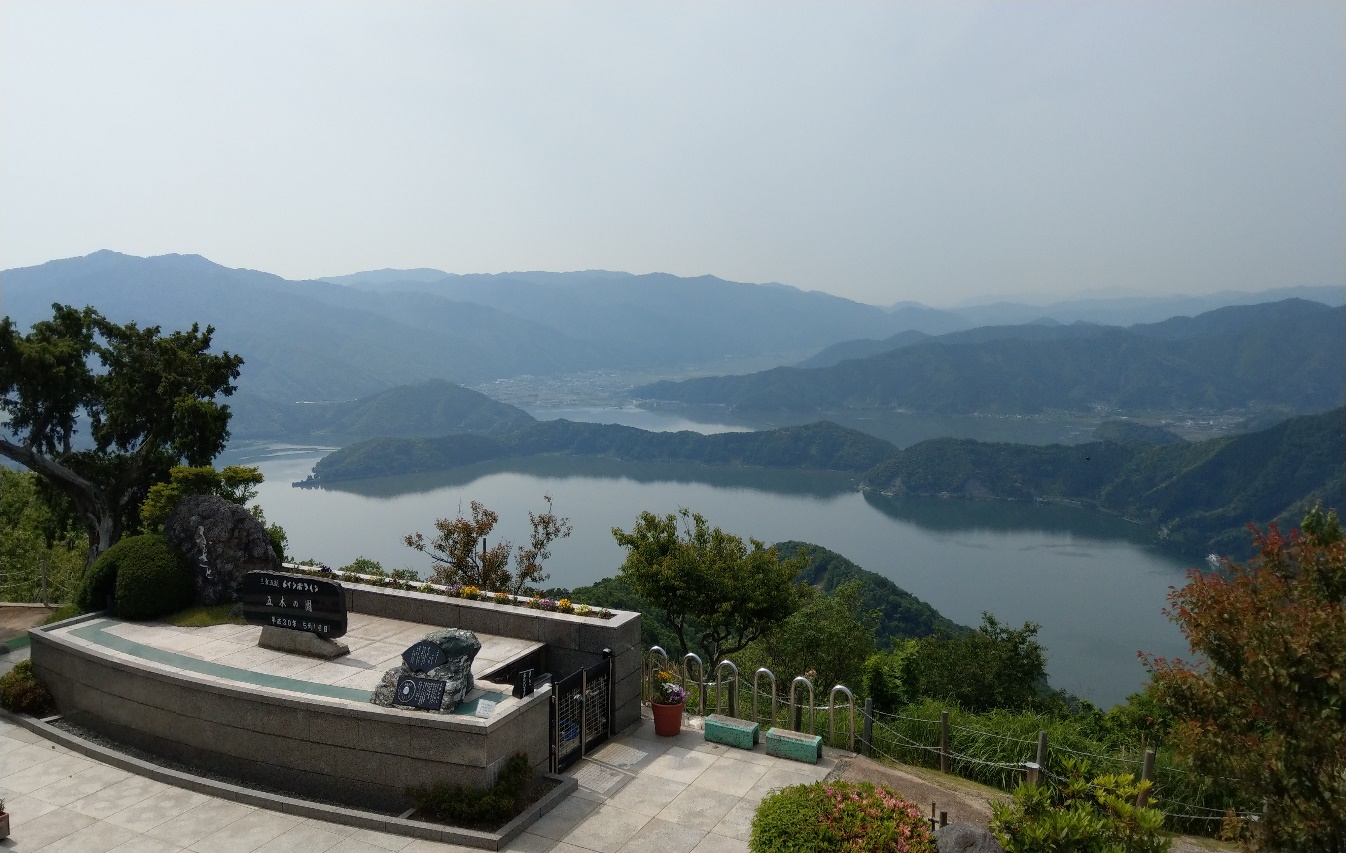 Day6
大阪環球影城主題樂園
位於日本大阪市，是世界4個環球影城主題公園之一1998年10月28日動工，年3月31日開幕。
日本環球影城在2012年有910萬人次進場，在全世界的主題樂園中排名第九位，在亞洲排名第三
現在增設了《小小兵》特區，為遊客增加了一個全新的選擇.也為環球影城帶來了龐大的商機
氣勢磅礡的巨大城堡
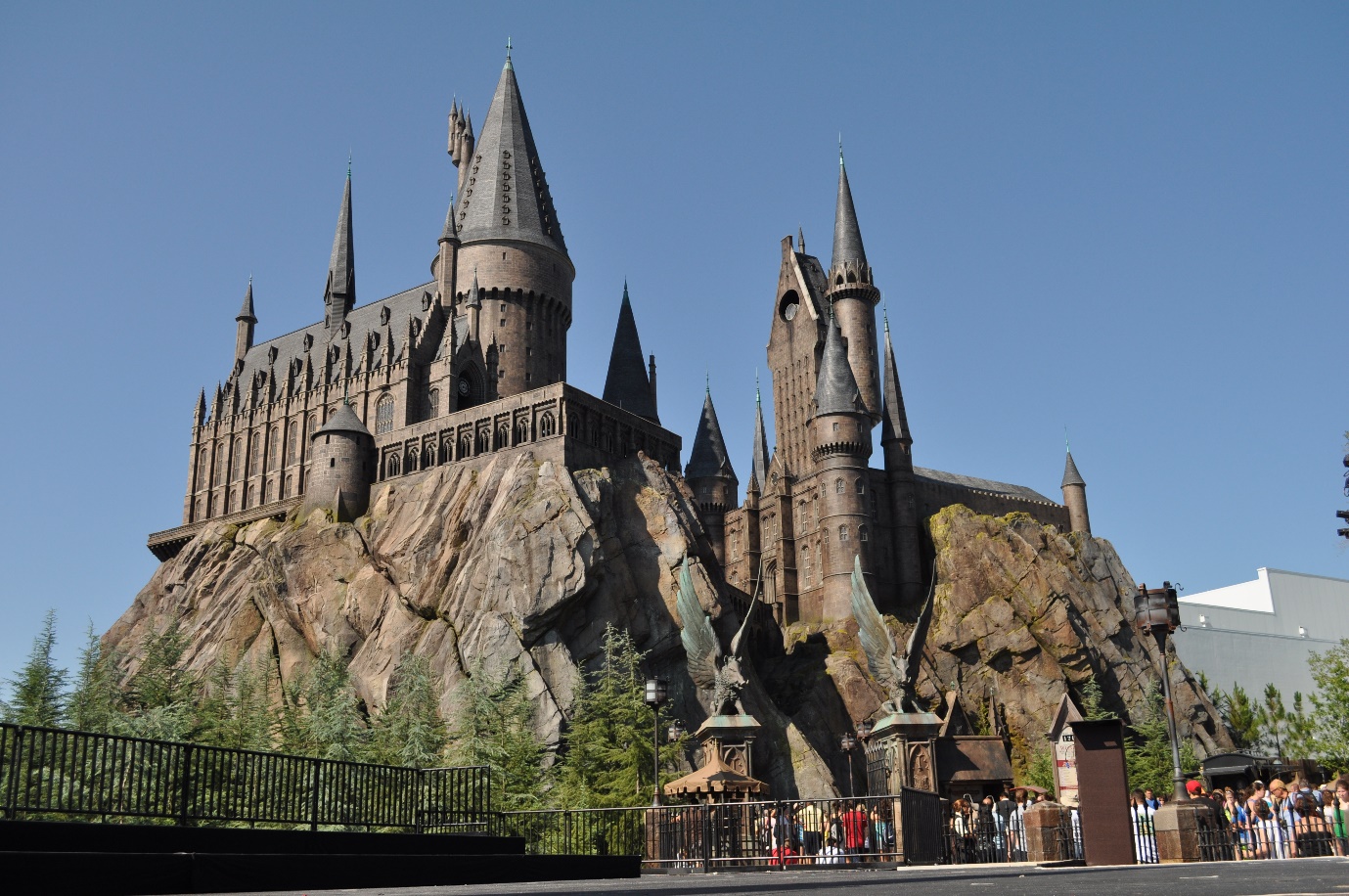 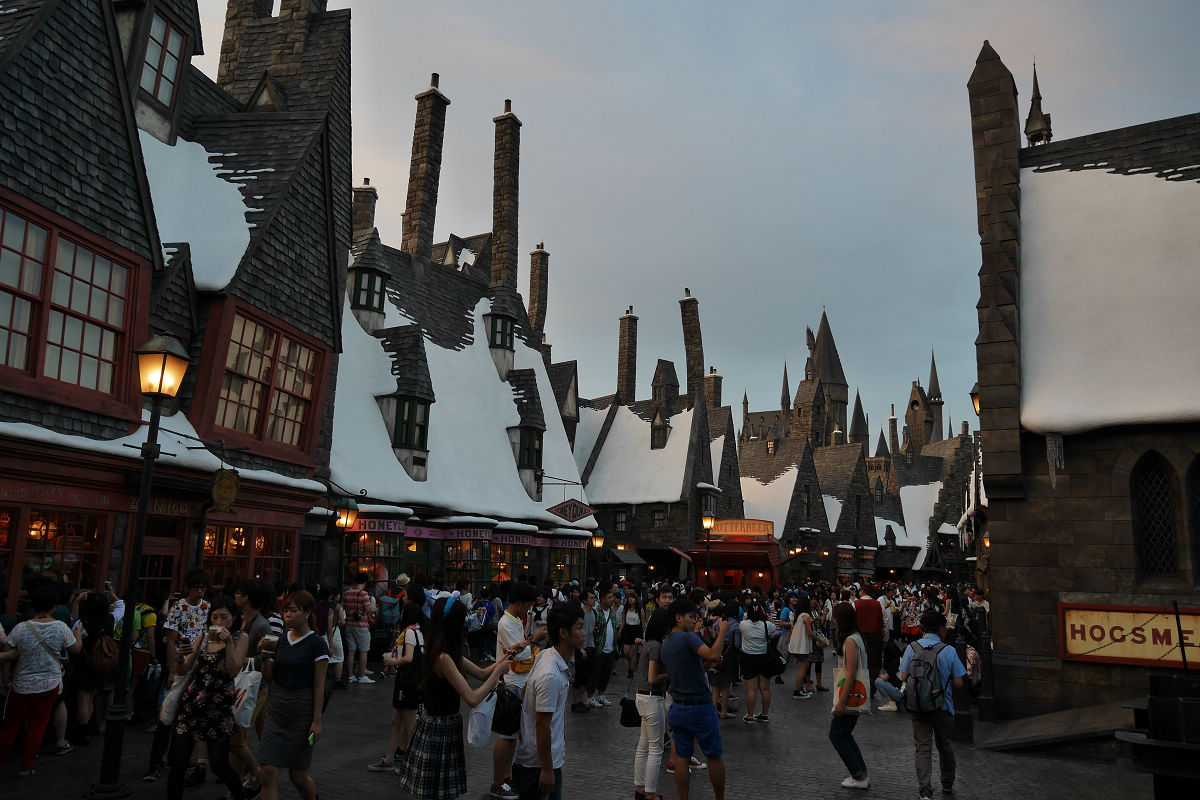 神秘的魔法街道
小小兵專區
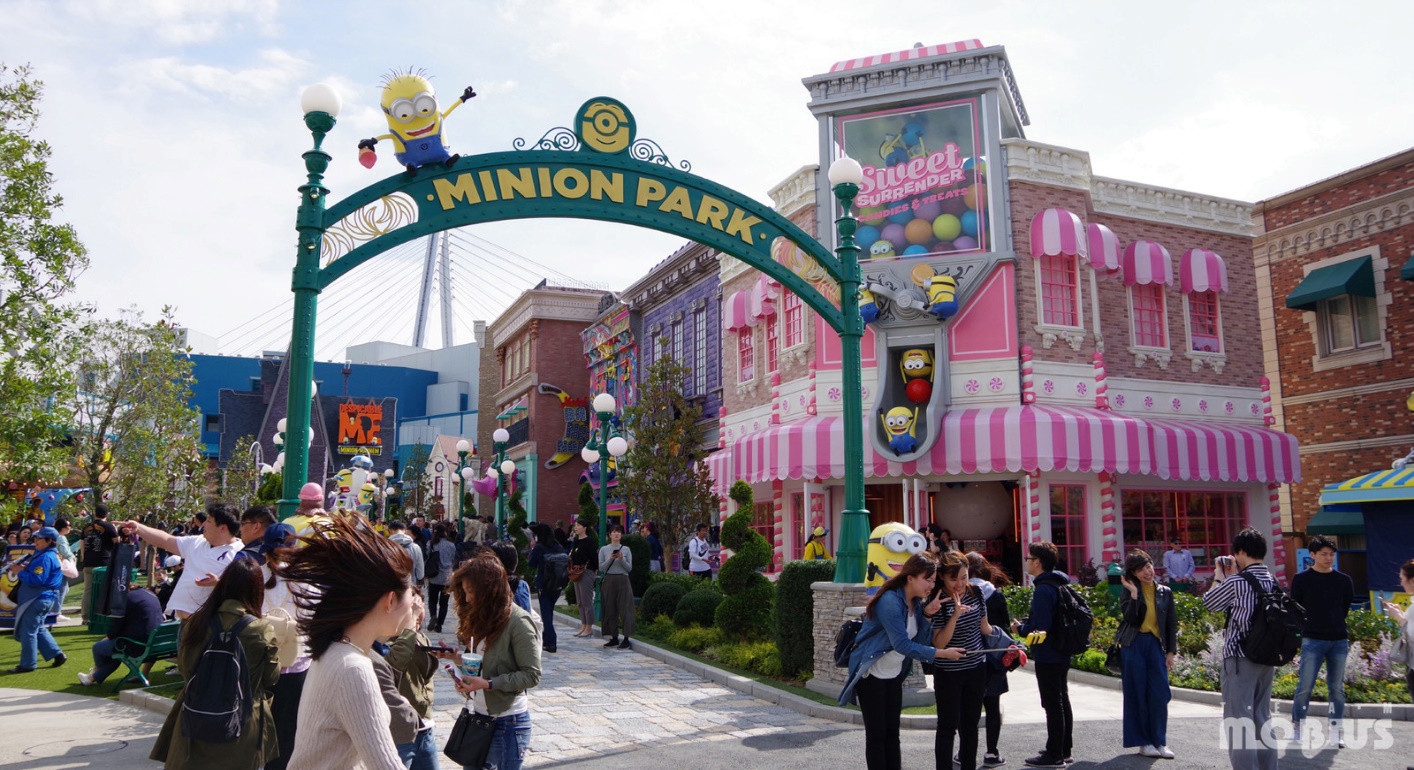 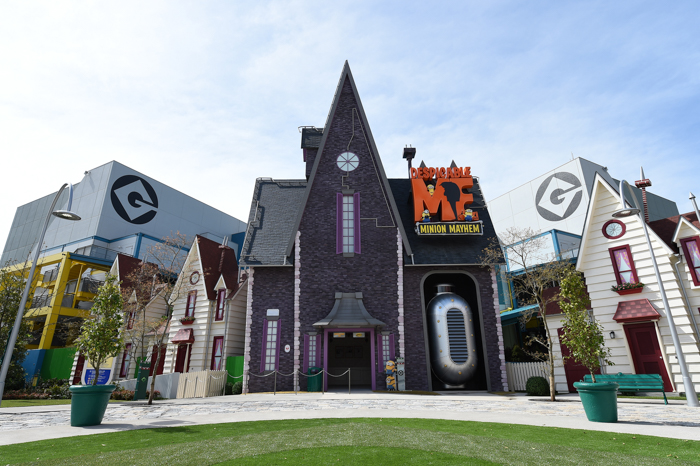 夜晚的環球影城&夜間大遊行
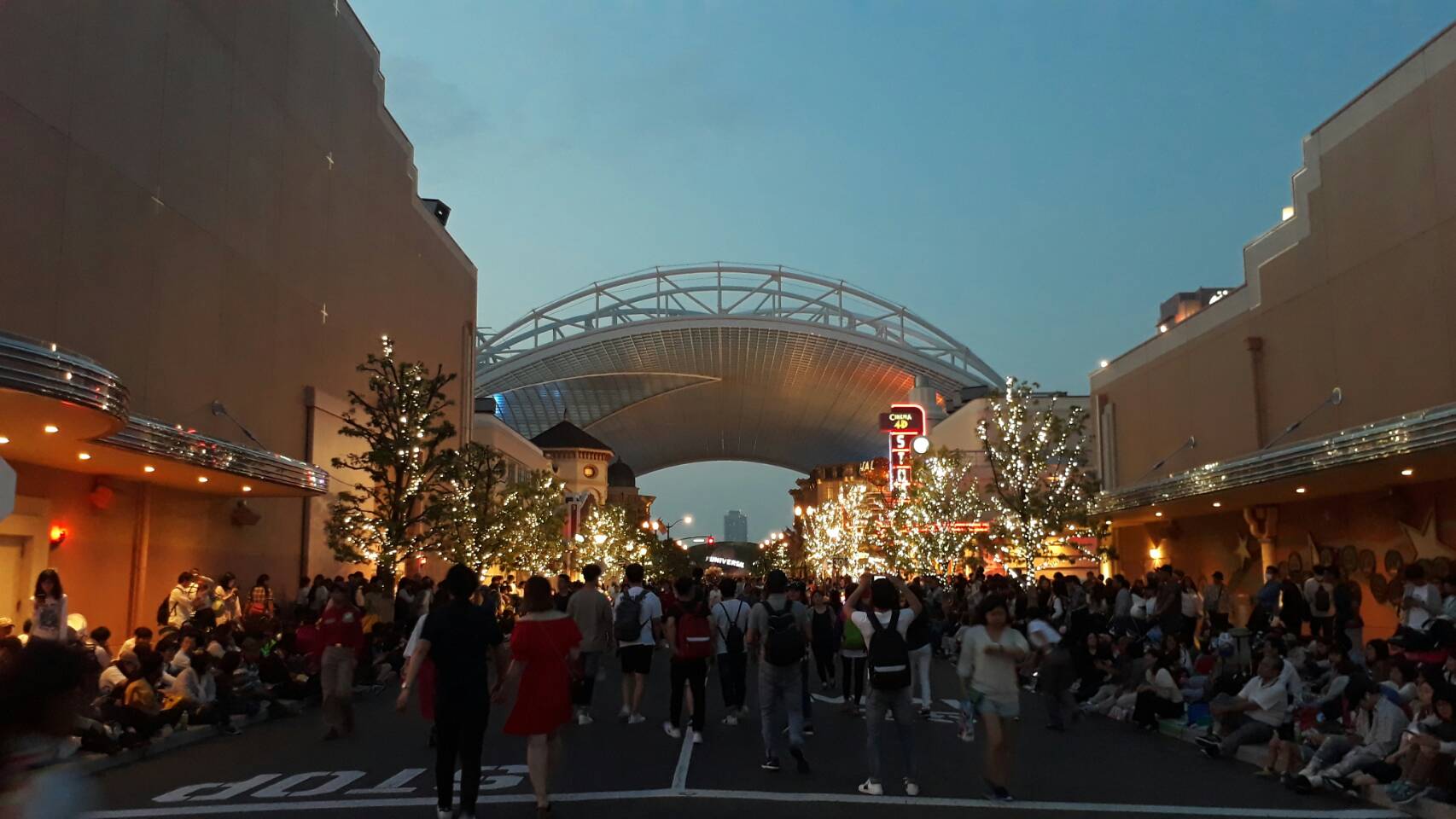 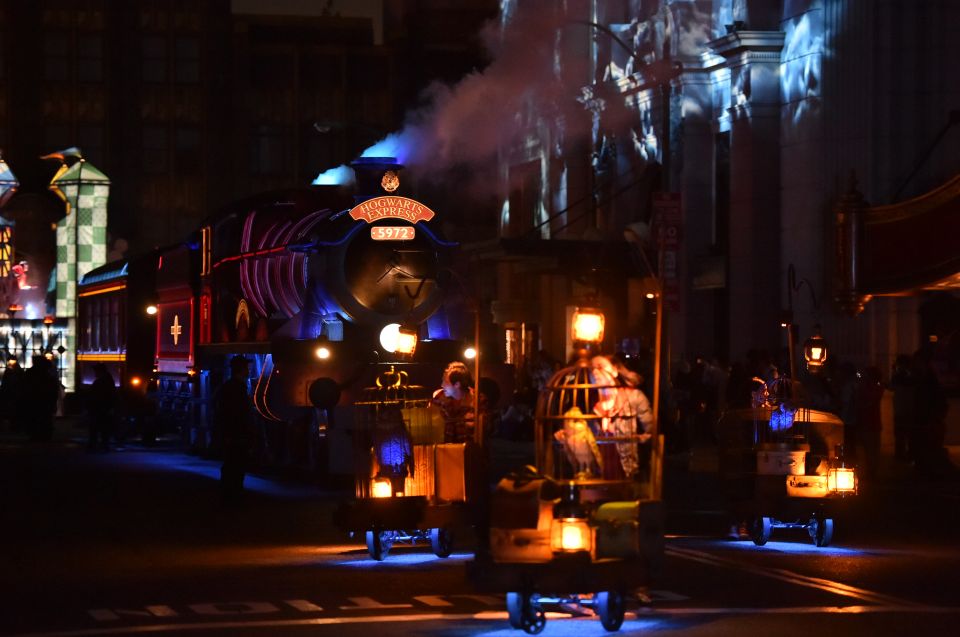 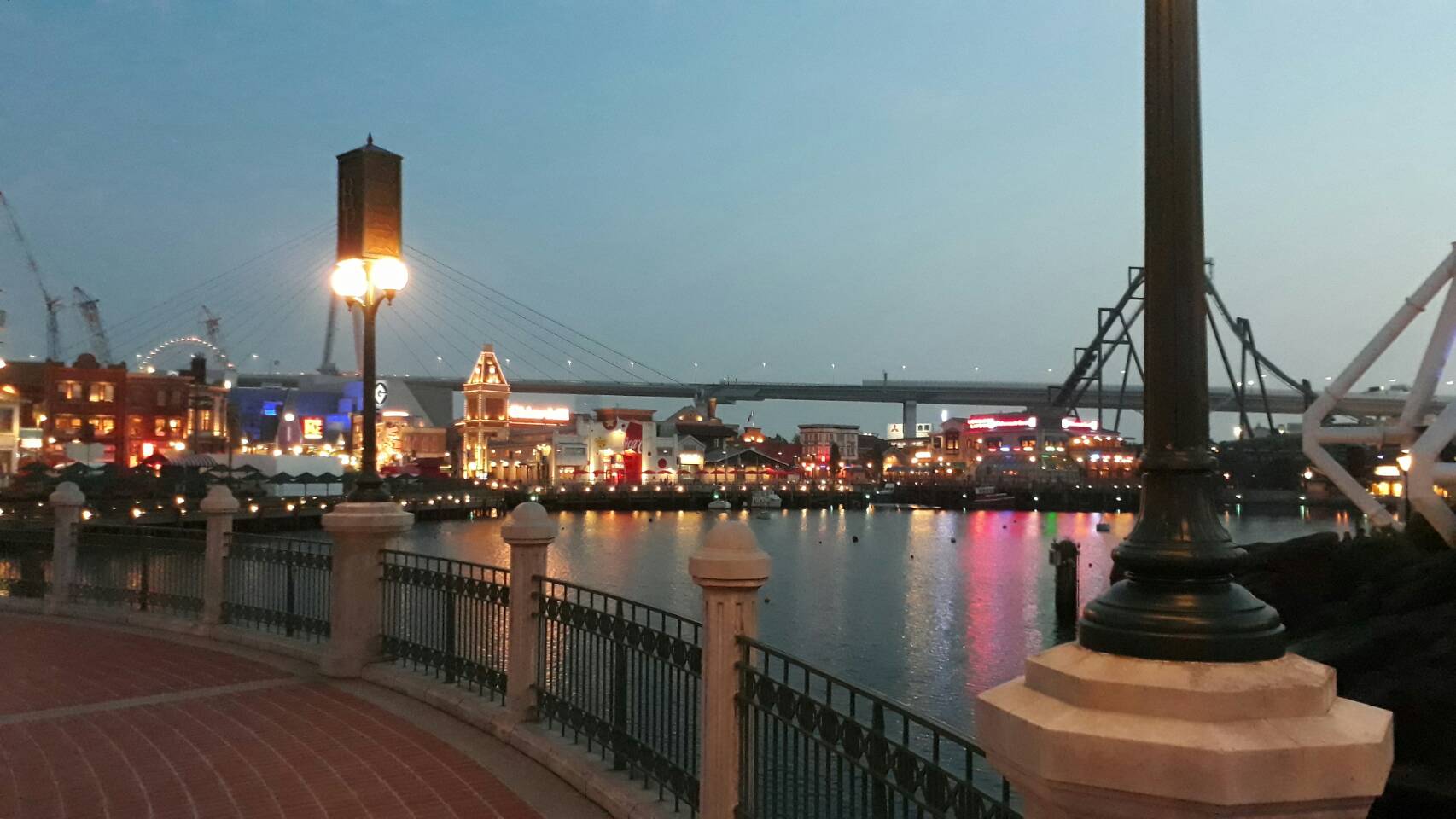 Day7
大阪城公園
大阪城，位於日本大阪市中央區的大阪城公園內，為大阪名勝之一
和名古屋城、熊本城並列日本歷史上的三名城，別名「金城」或「錦城」
在天下統一的桃山時代是豐臣秀吉的居城&政權的中心。後來德川家康以兩次大坂之役消滅了豐臣家，此後大坂城成為江戶幕府控制西日本大名的重要據點。
現在的大阪城為豐臣秀吉時期的三分之一大小
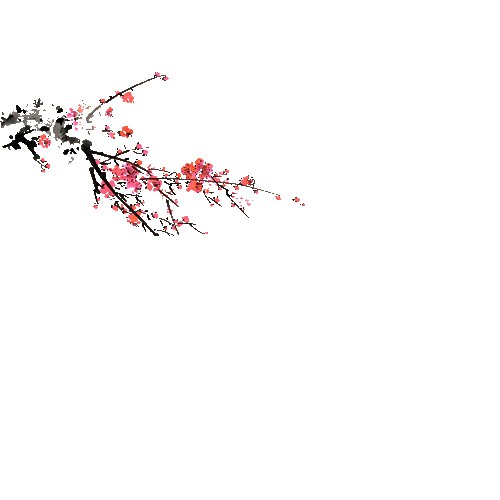 學校交流
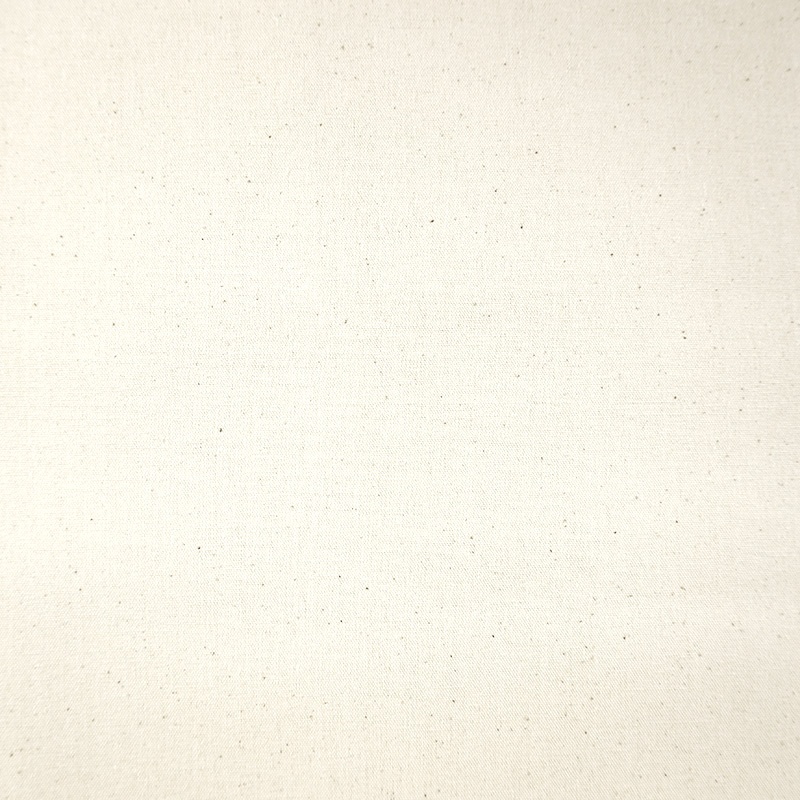 學校交流活動
雙方校長致詞
雙方學生代表致詞
雙方學校表演
校園參觀
課程體驗(語文、實作)
學生交流(用餐、對話)
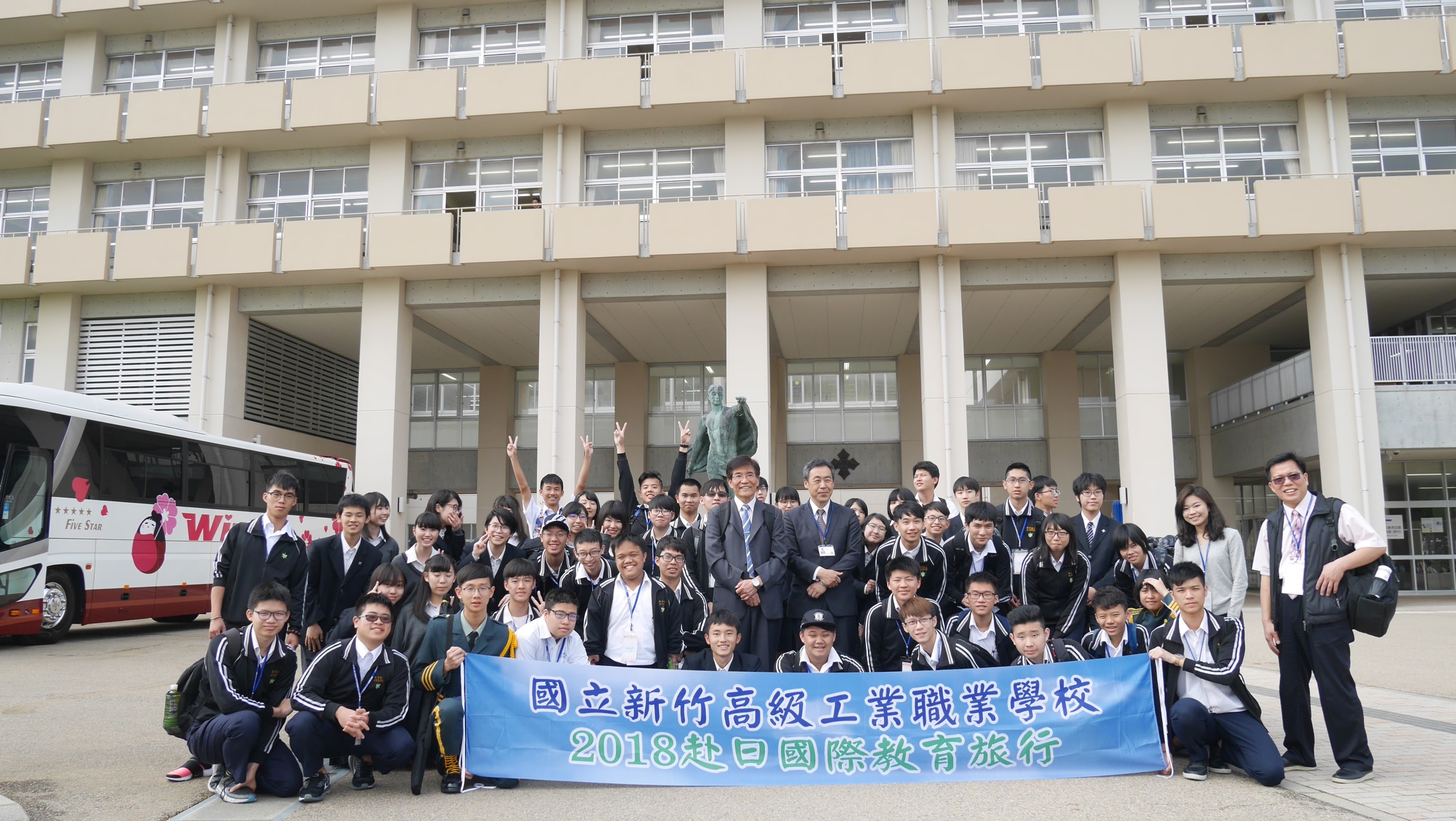 學校交流
石川縣立金澤錦丘高等學校
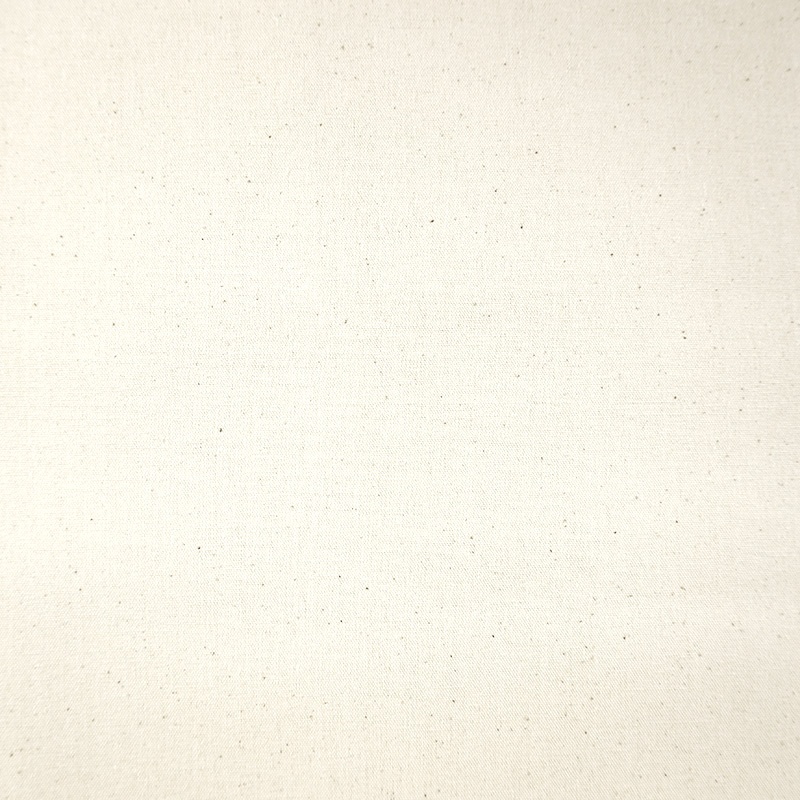 午餐交流
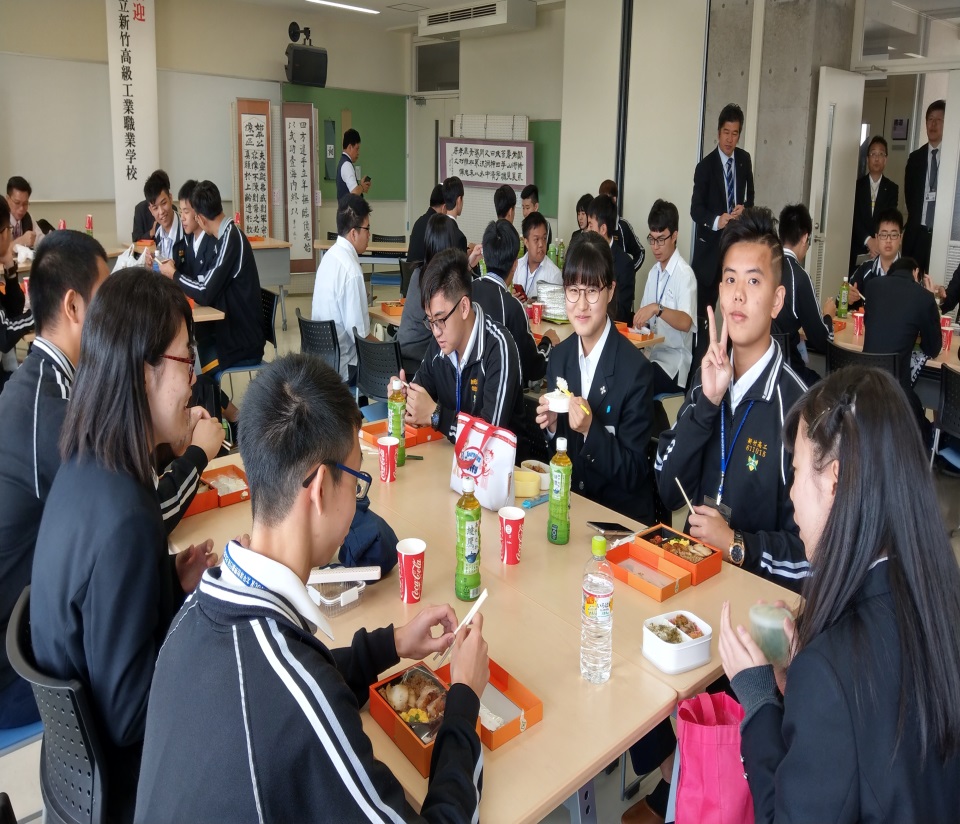 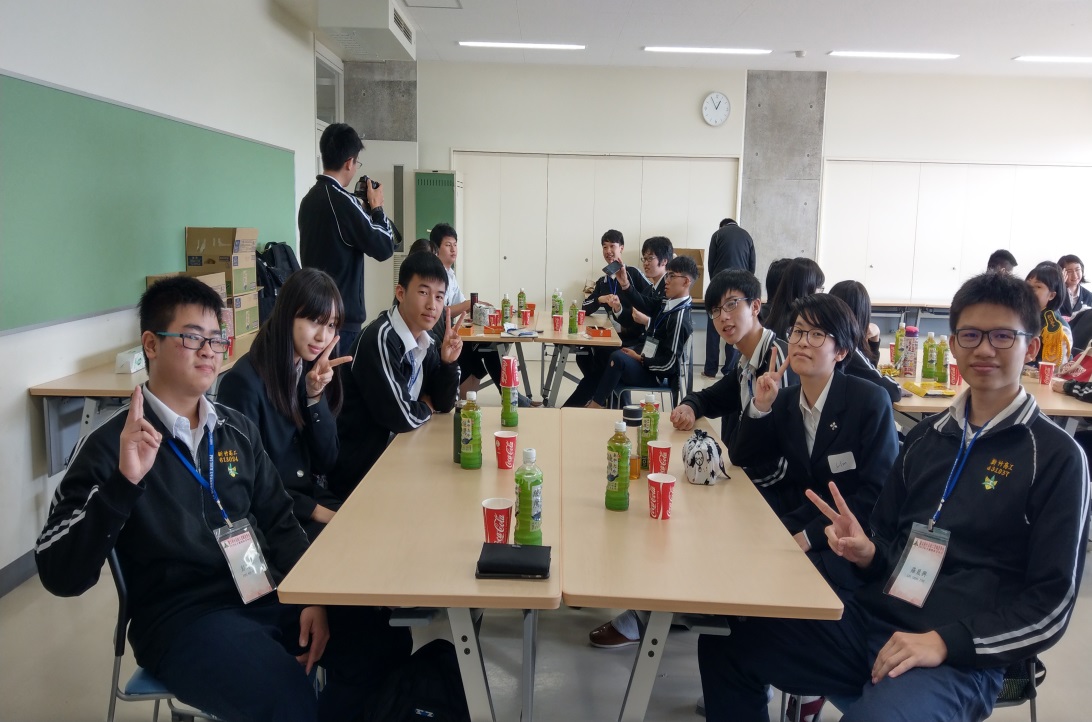 於學生休息室
進行午餐交流
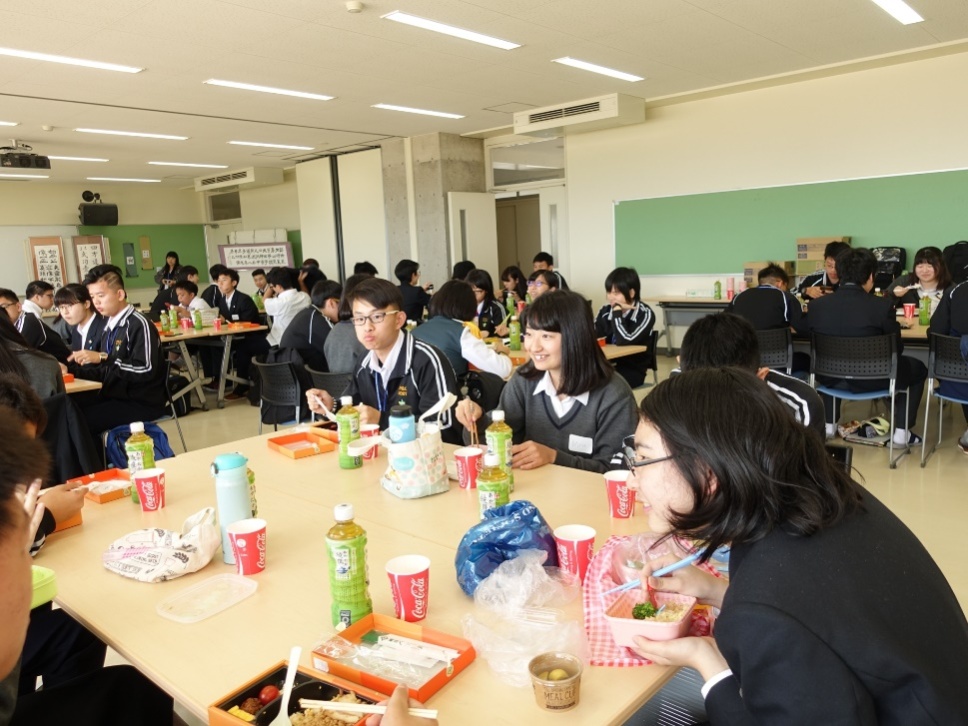 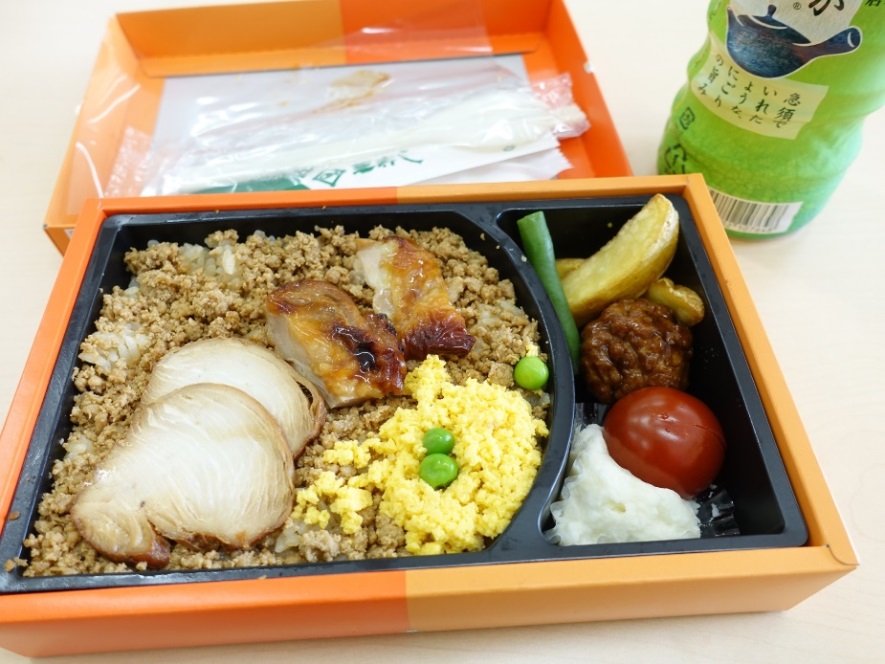 中午午餐便當
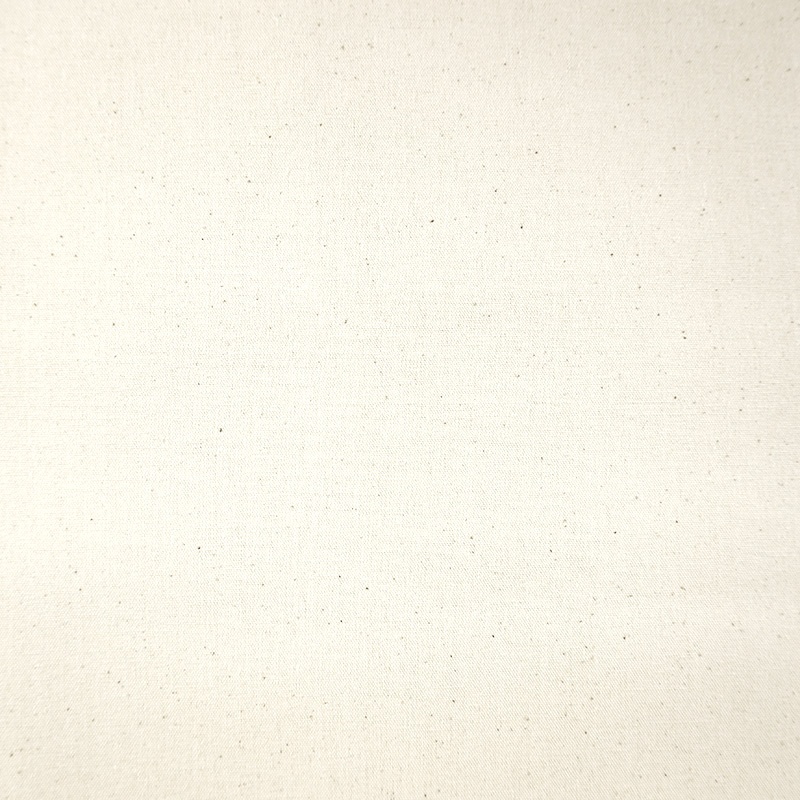 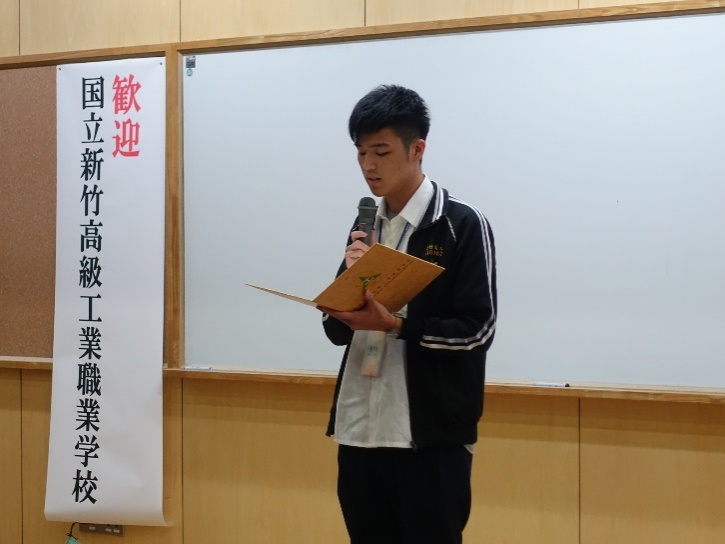 致詞、學校介紹
學生代表
日文致詞
綜一甲-黃宇瑒
校長致詞
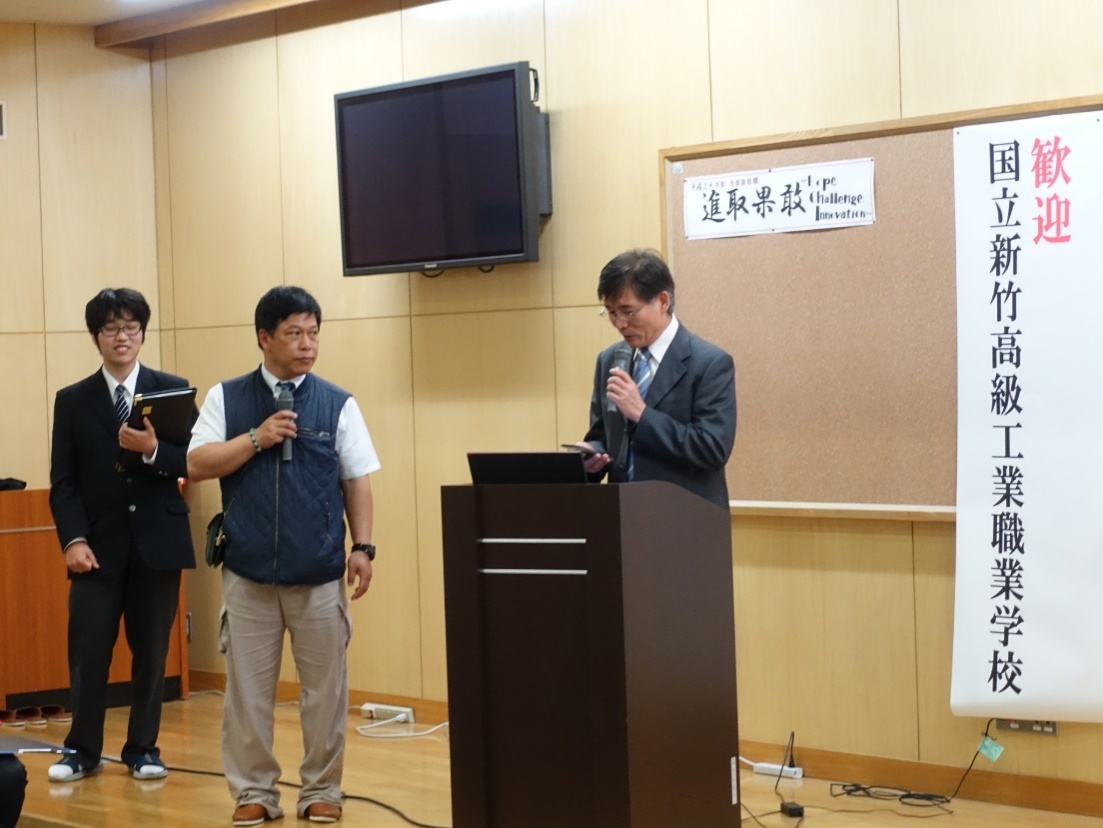 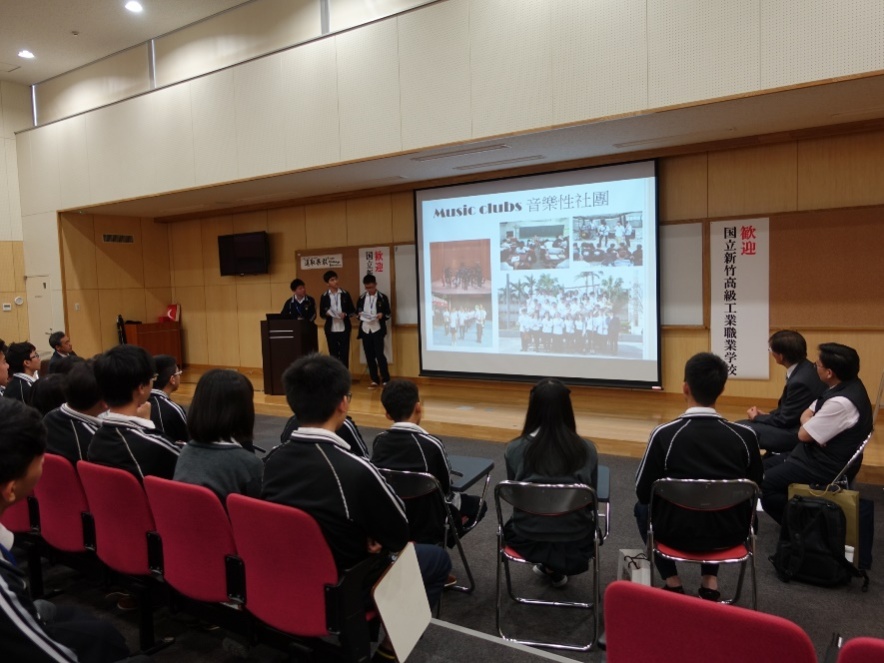 學生代表
英文學校介紹
綜一甲-陳奕翔
       蔣景仲
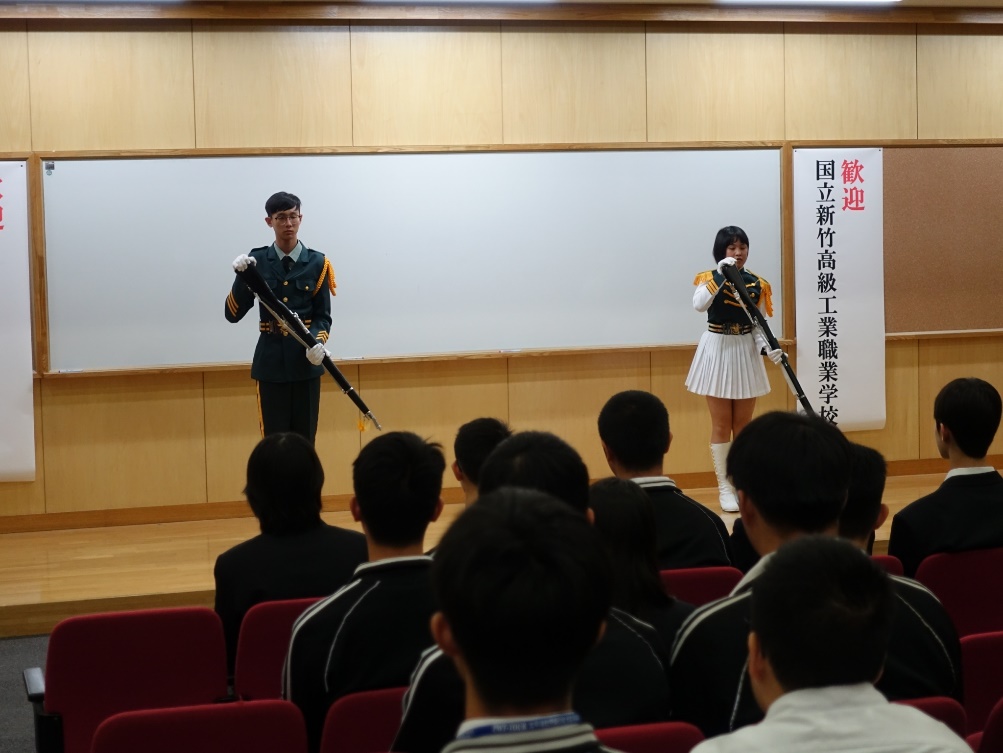 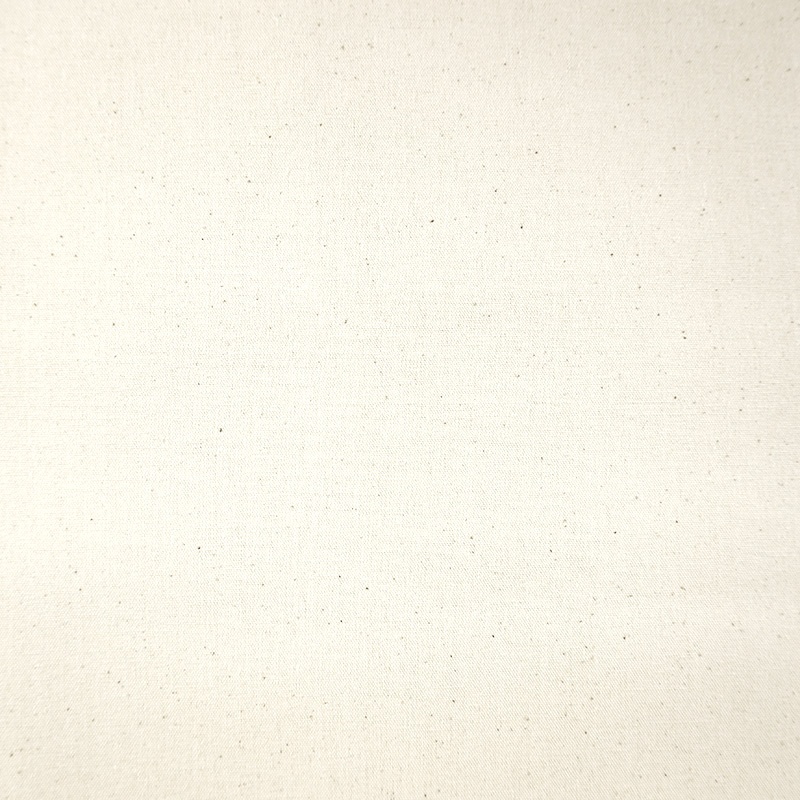 兩校表演
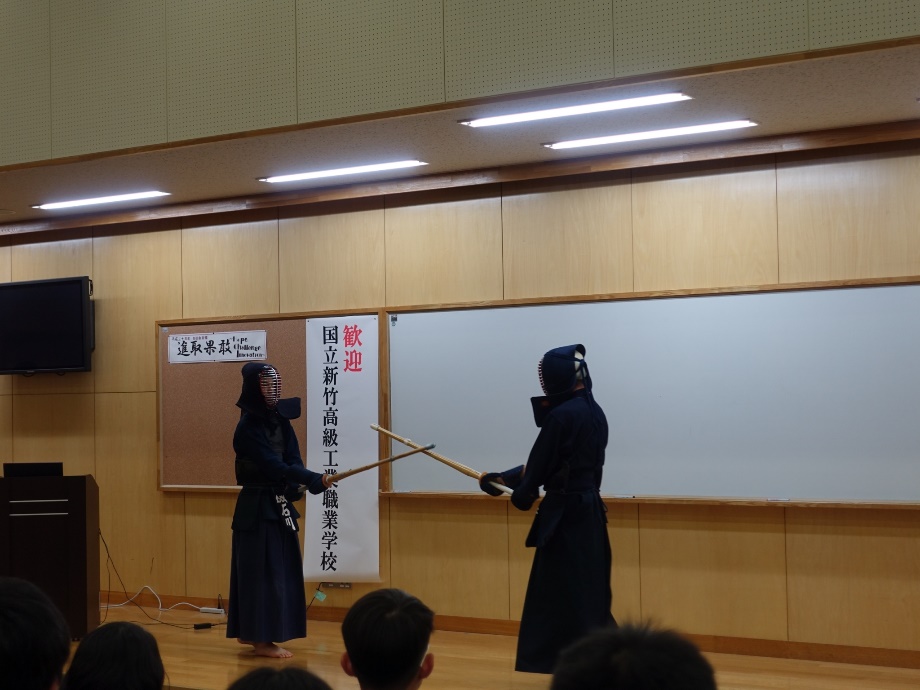 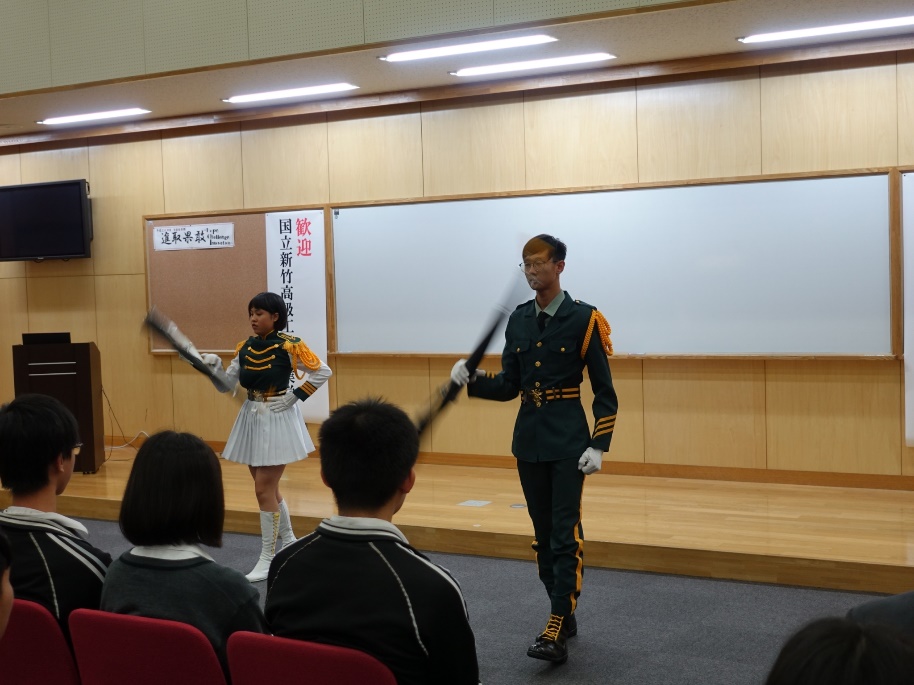 儀隊帥氣演出
製一甲-徐煜翔
室二甲-顏彤容
對方學校劍道表演
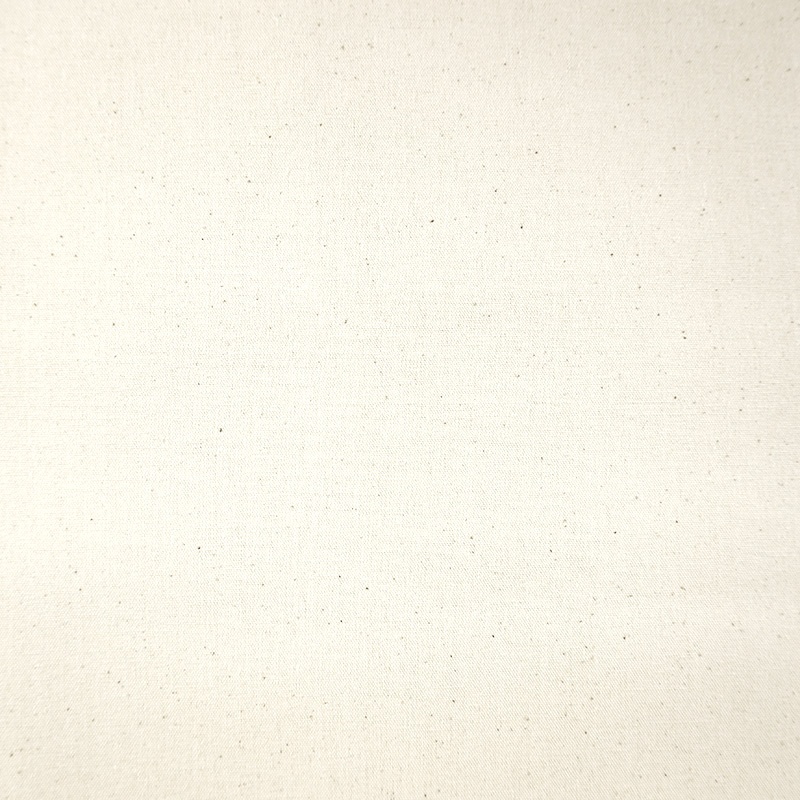 課程交流-家政課
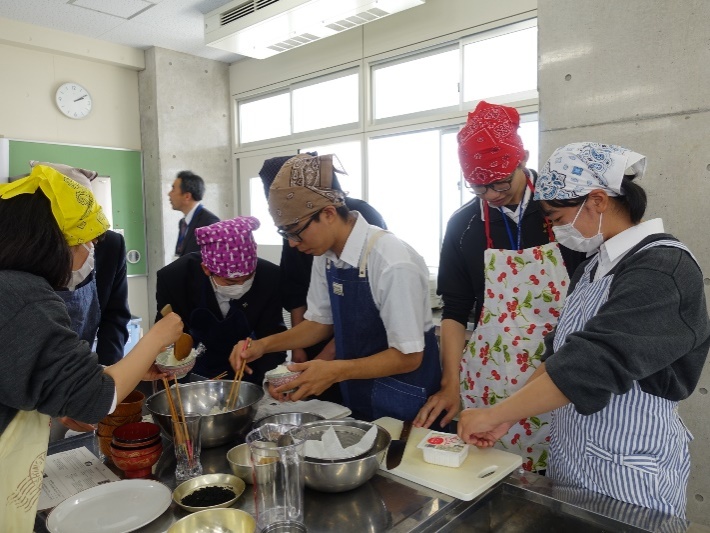 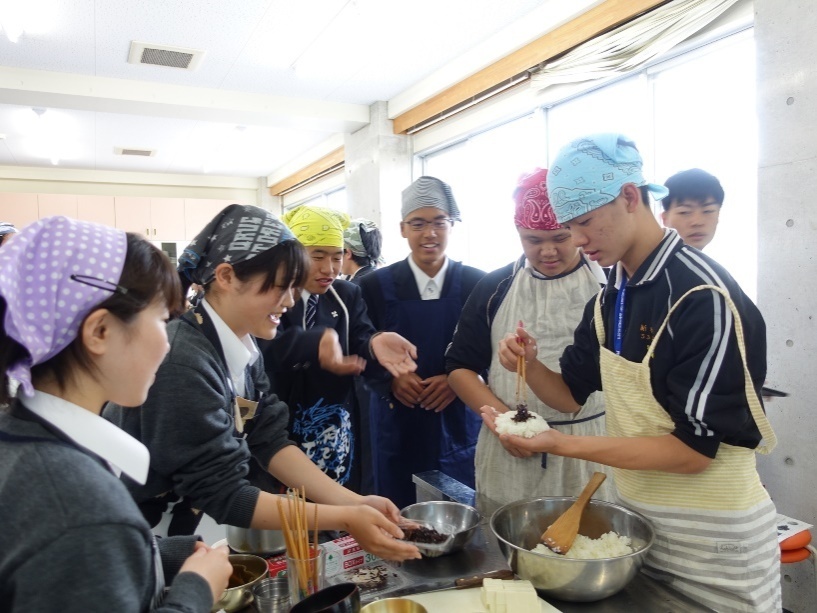 和日本學生一起上課
製作飯糰、味噌湯
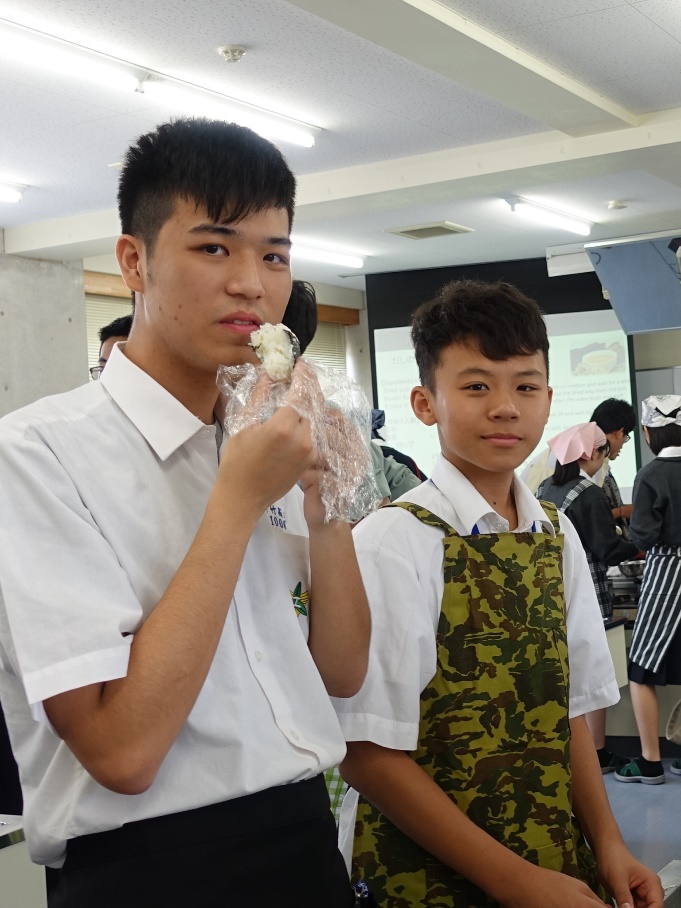 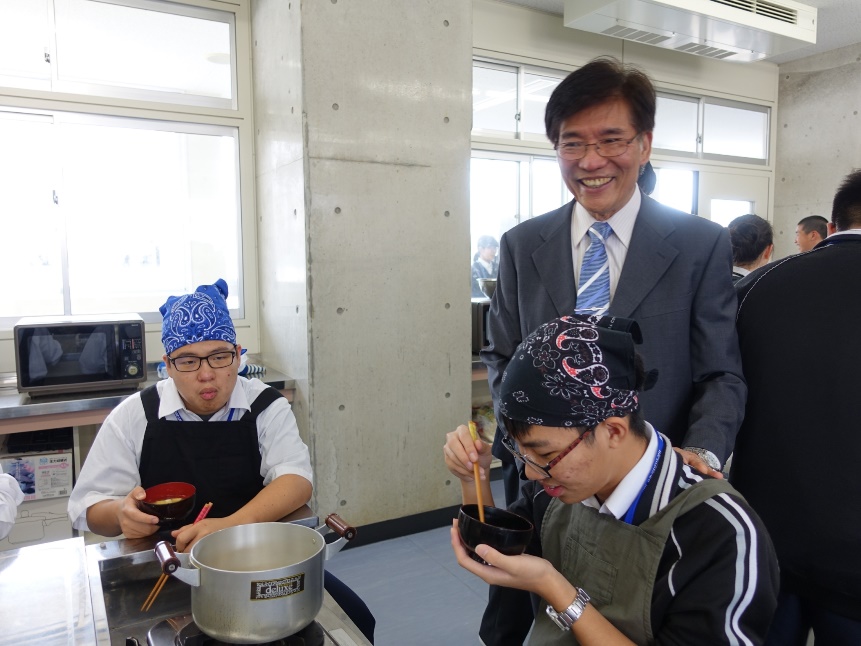 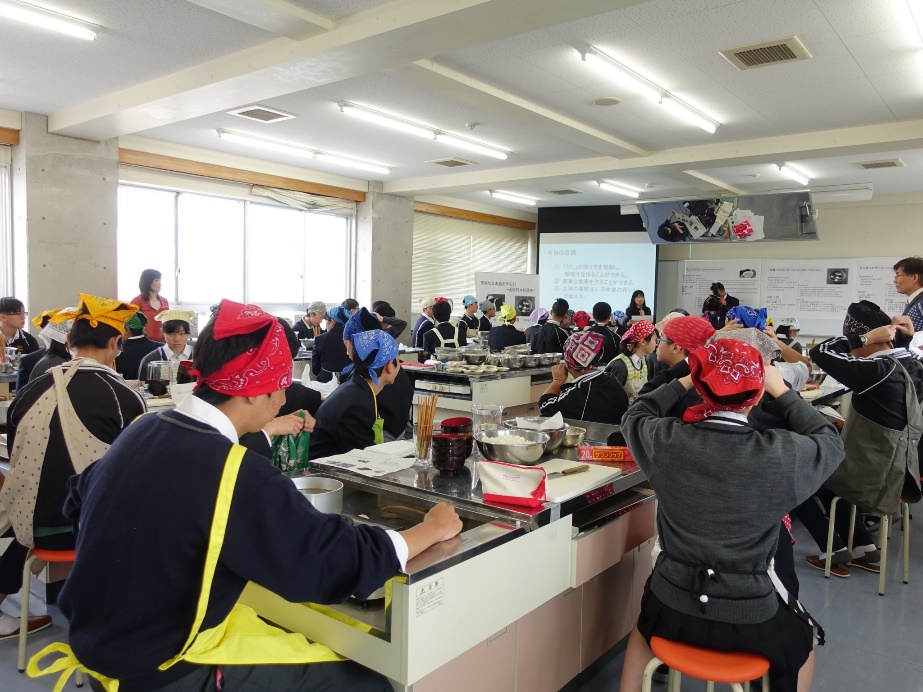 儀隊帥氣演出
製一甲-徐煜翔
室二甲-顏彤容
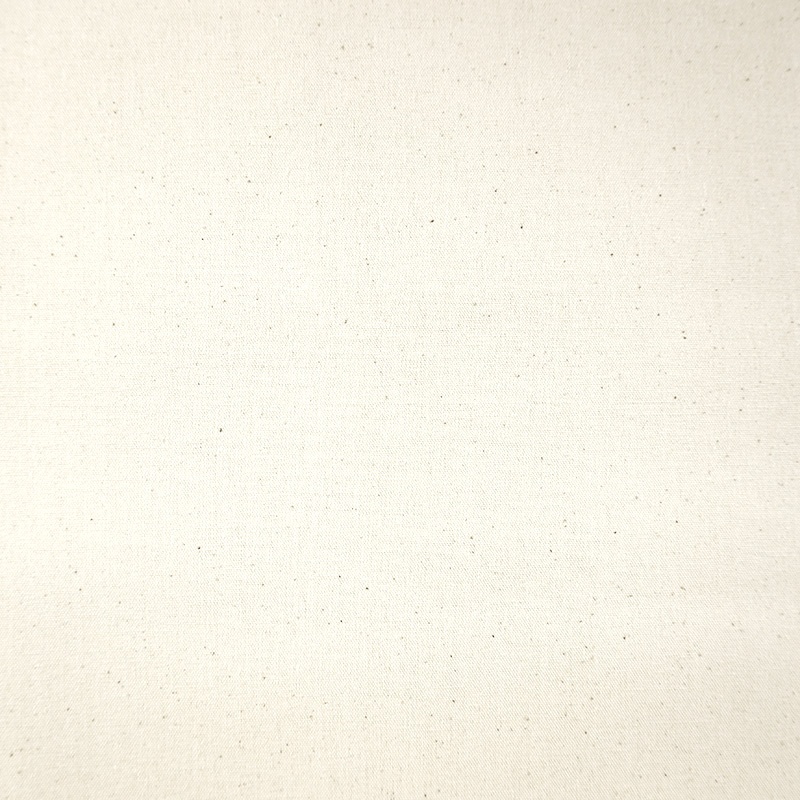 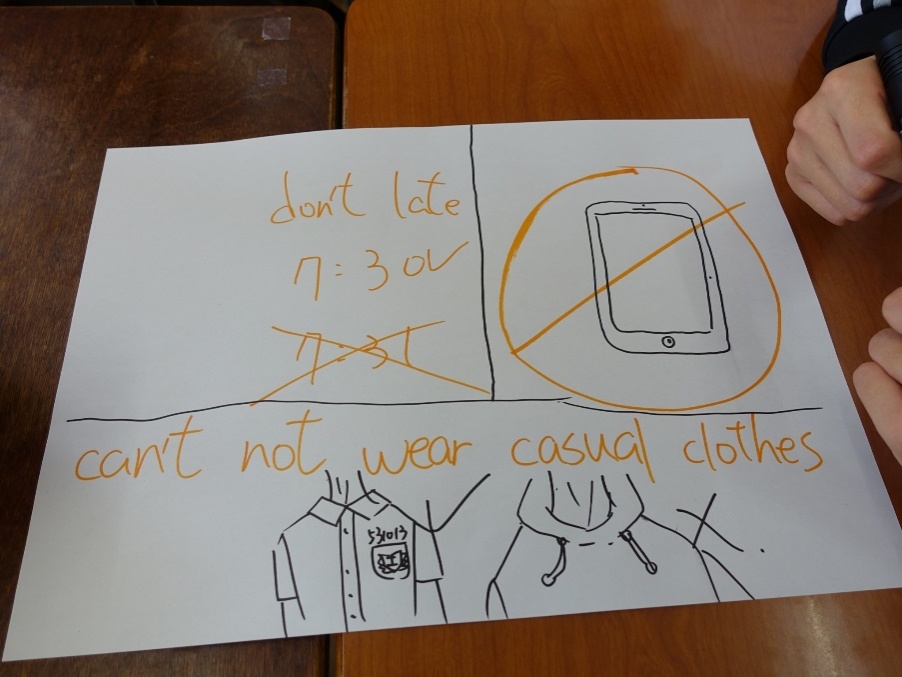 課程交流-英文課
和日本學生一起上課
用英文討論學校校規
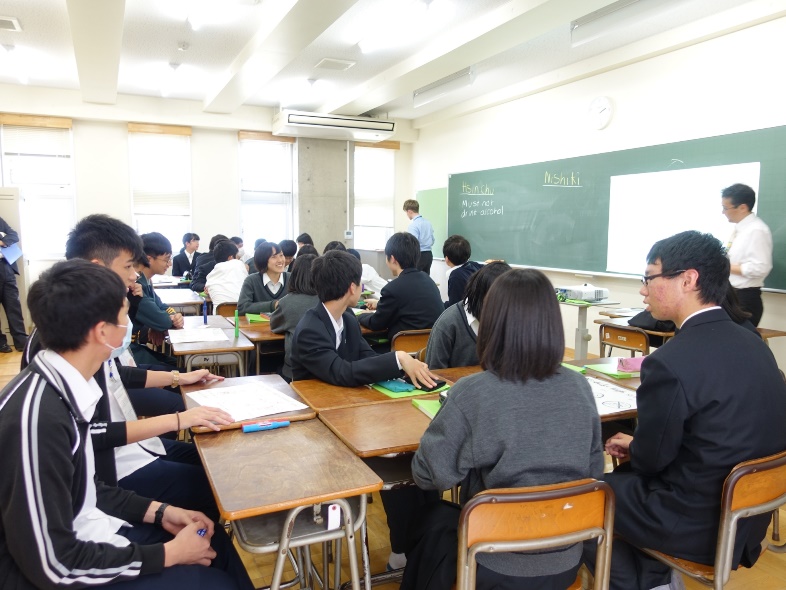 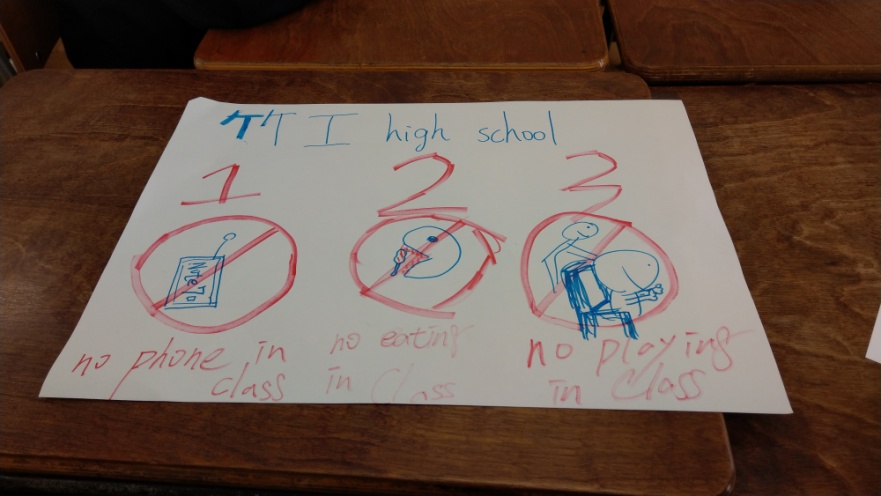 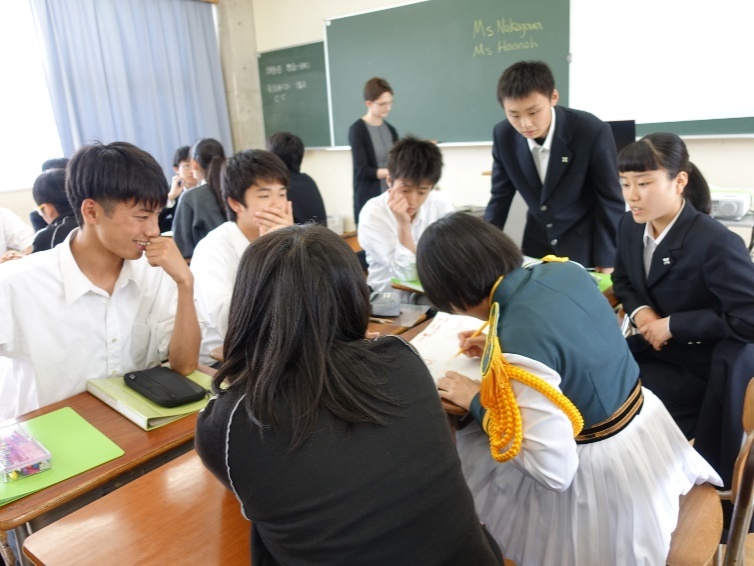 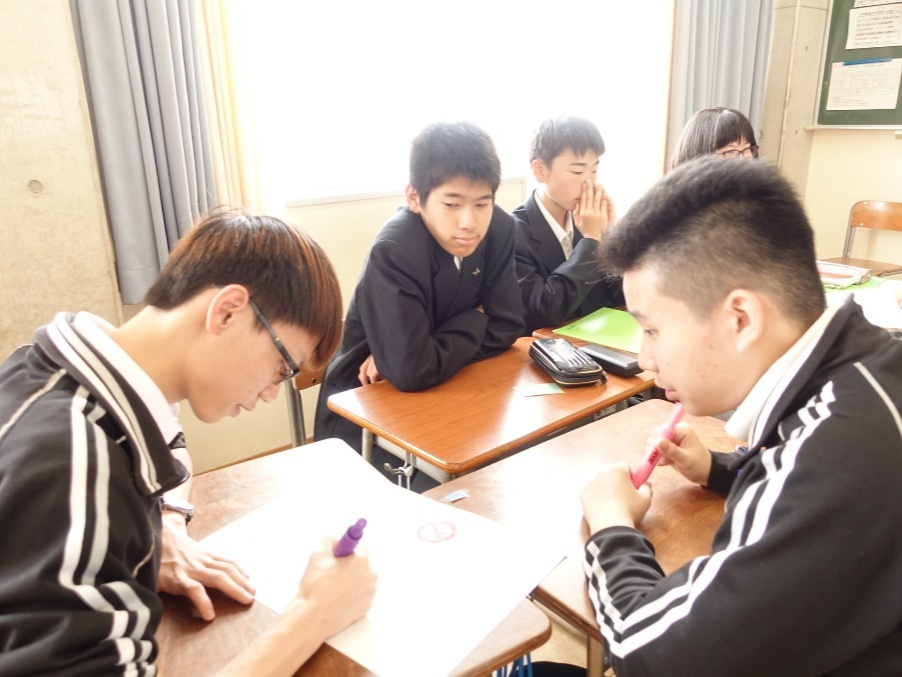 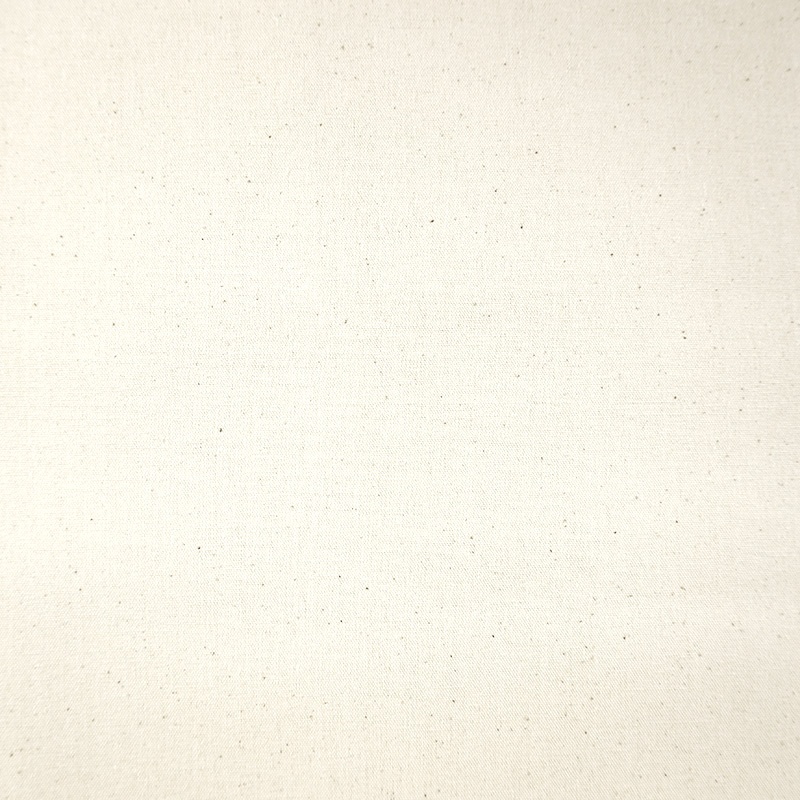 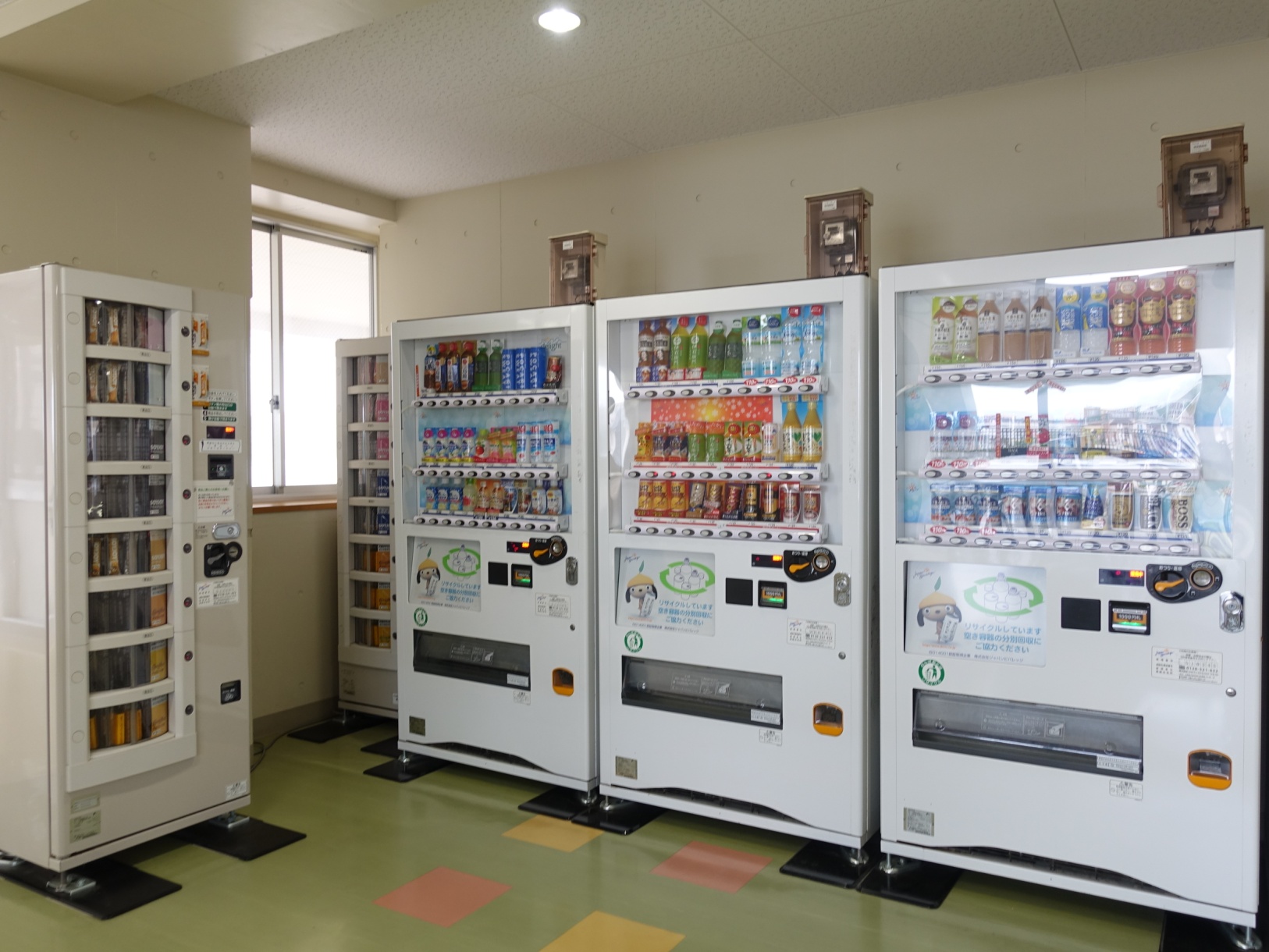 校園特色
環境整潔-
主任說值得討論的議題
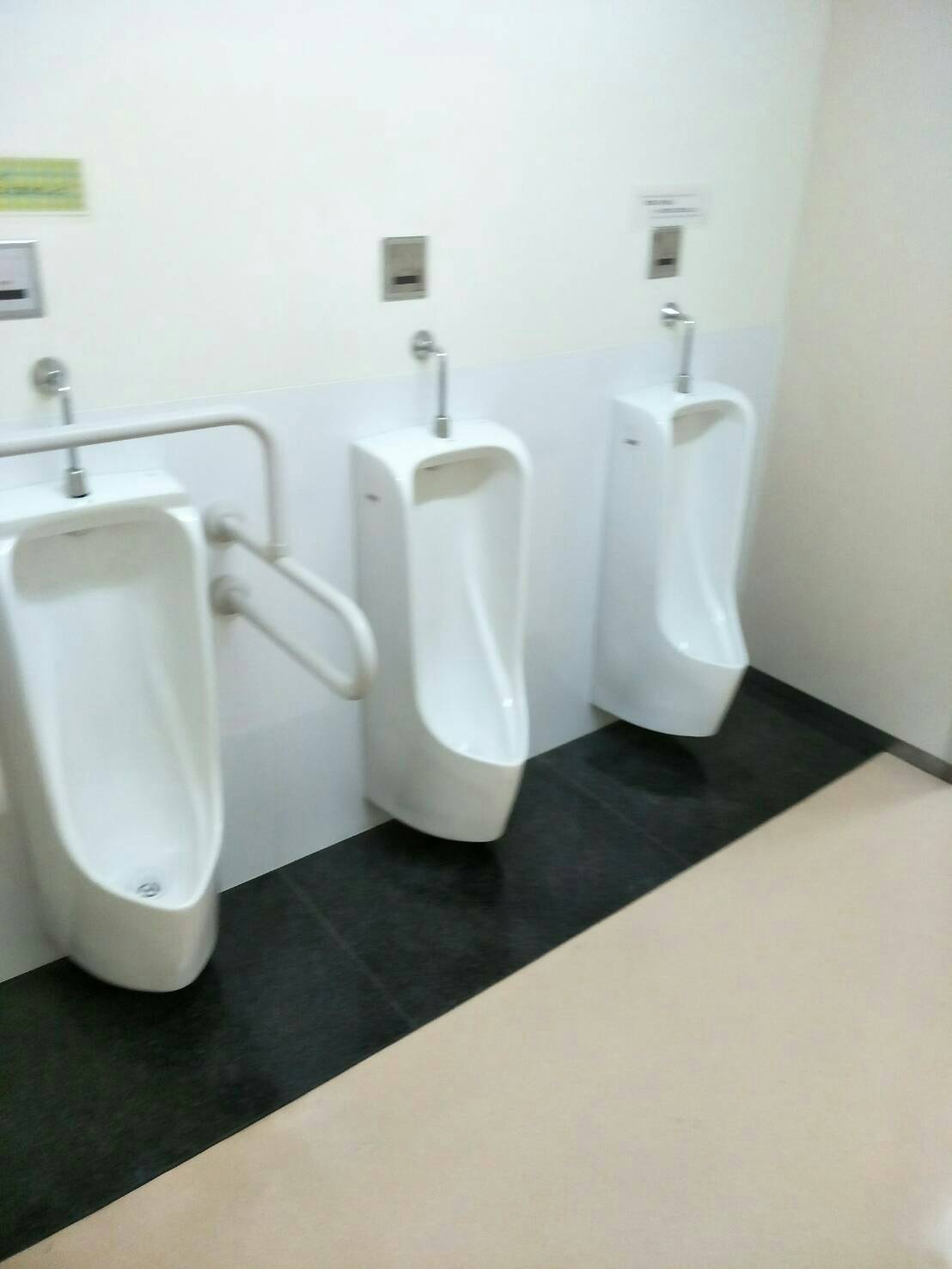 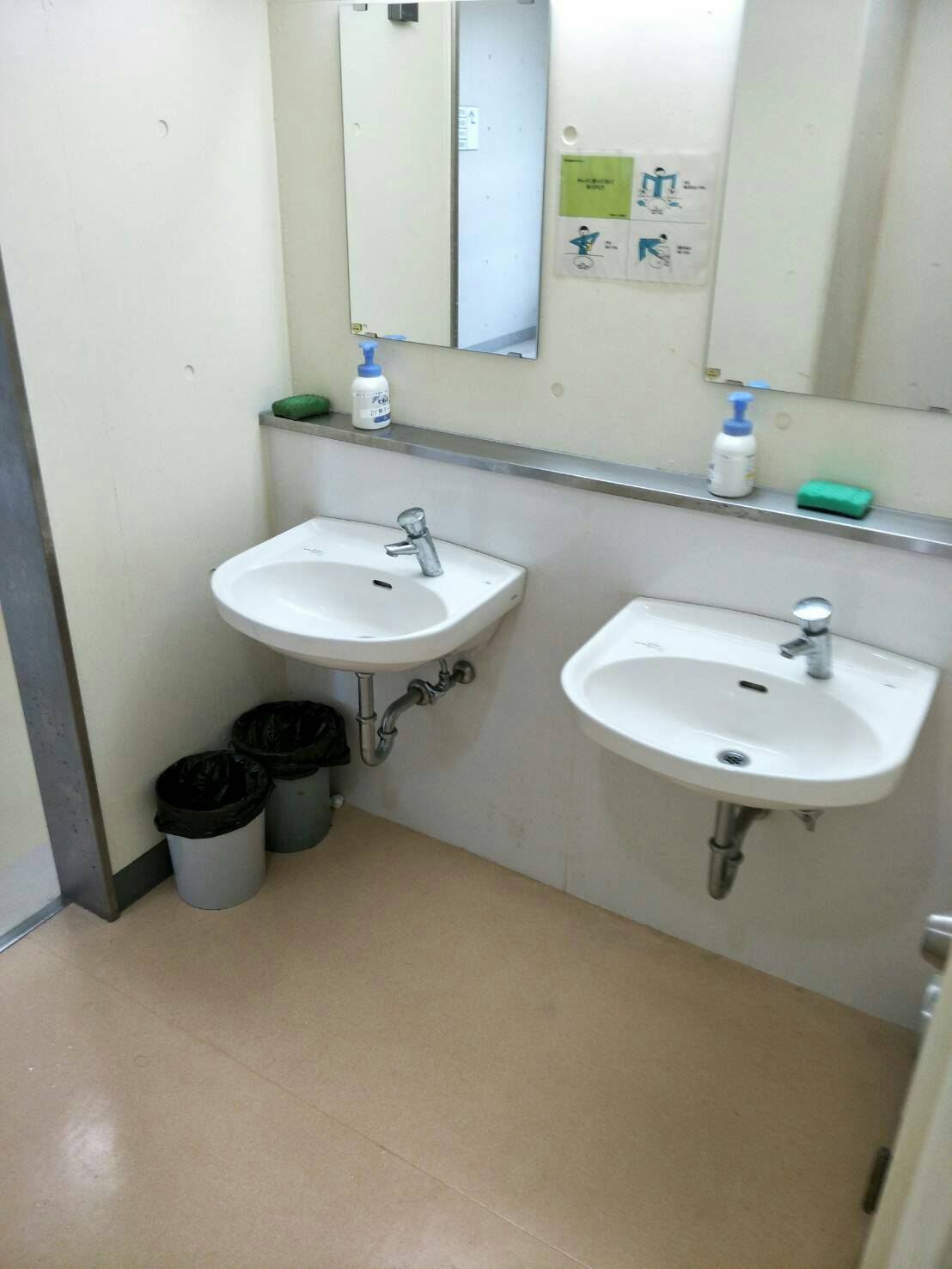 無所不在的販賣機
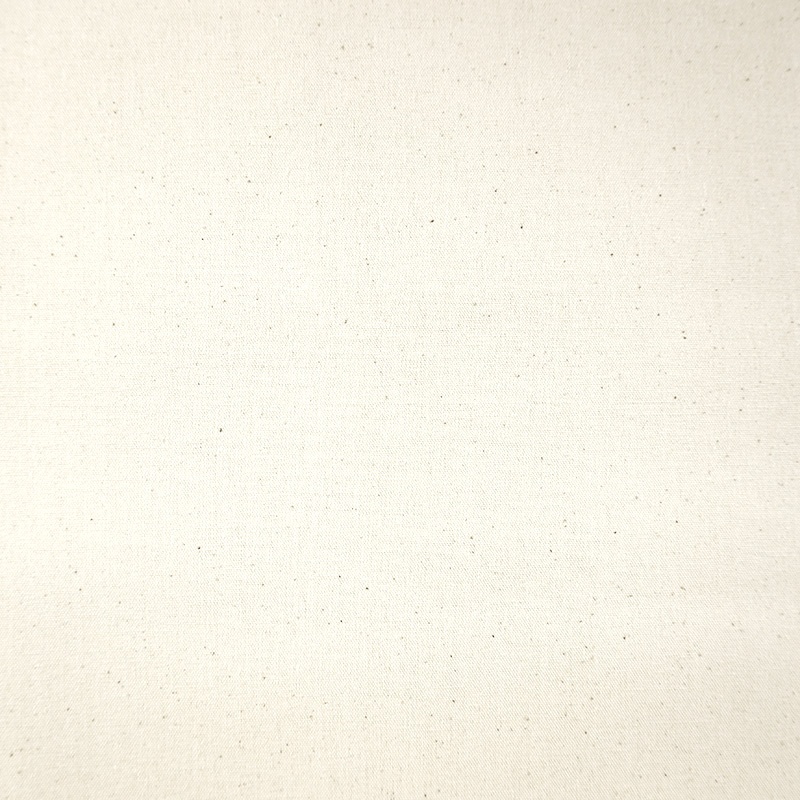 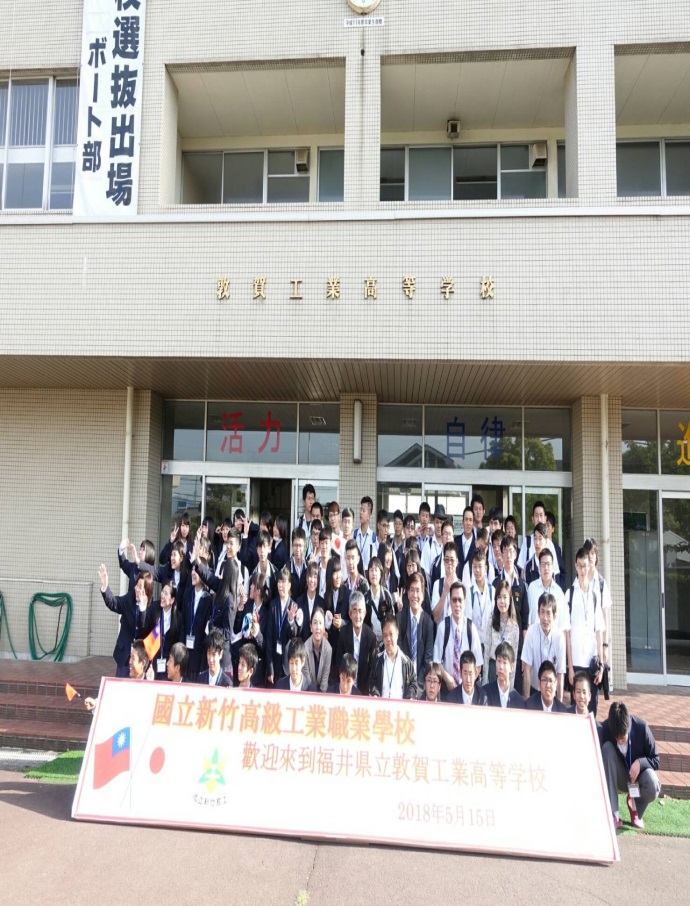 學校交流
福井縣立敦賀工業高等學校
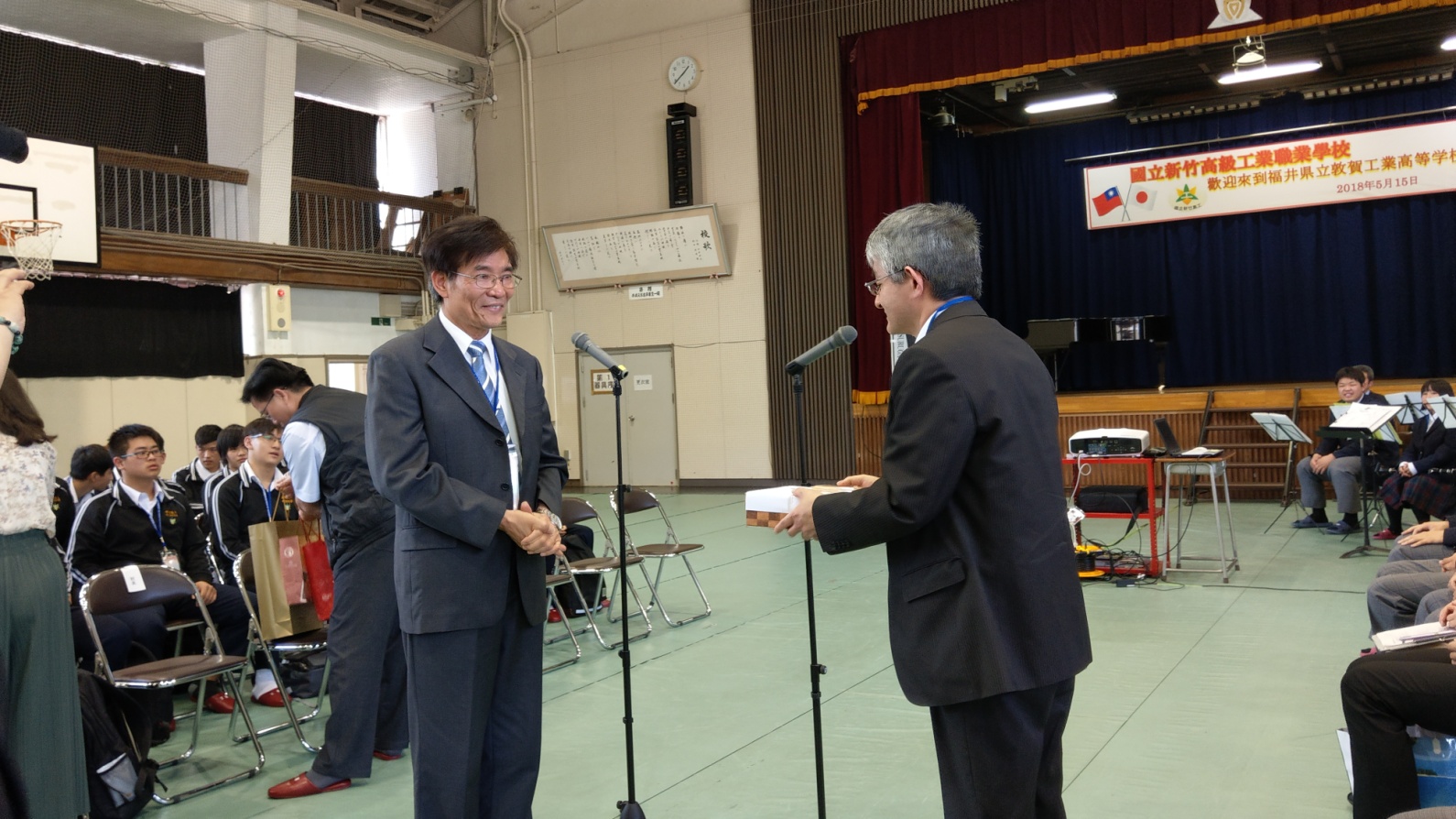 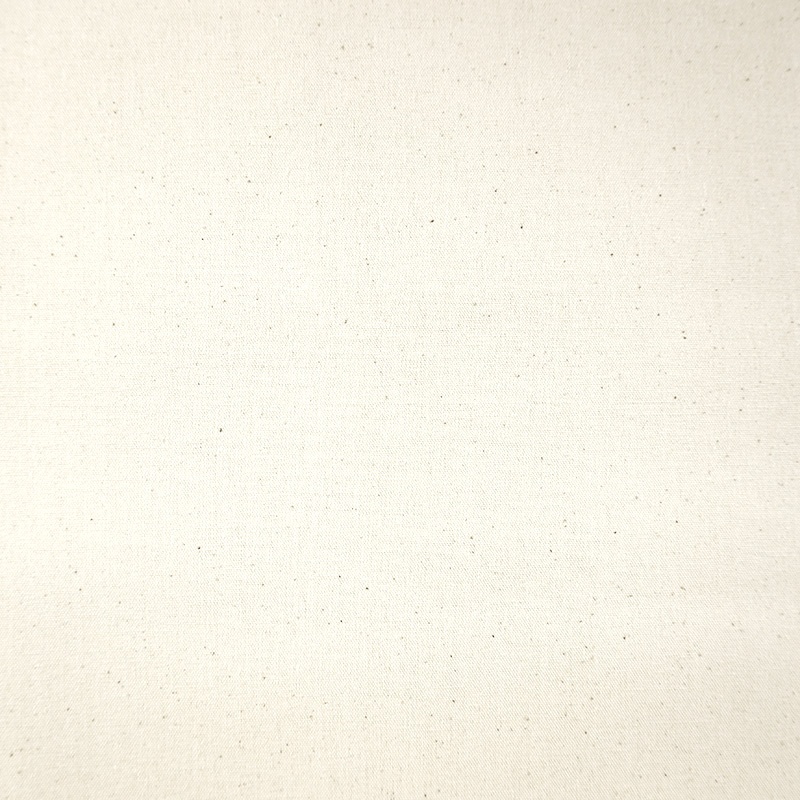 校長致詞
兩校互換禮物
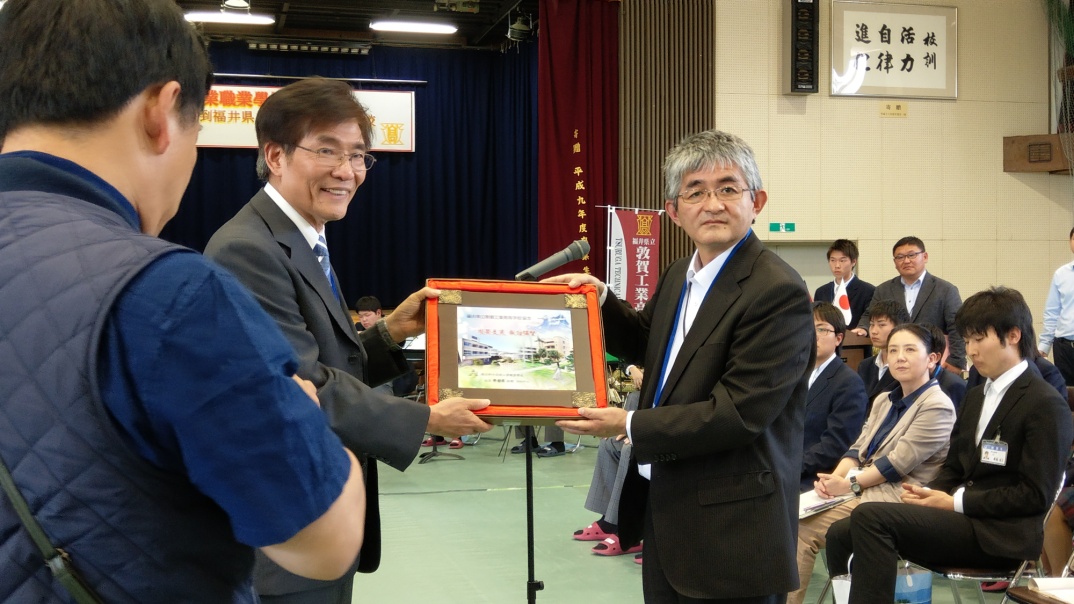 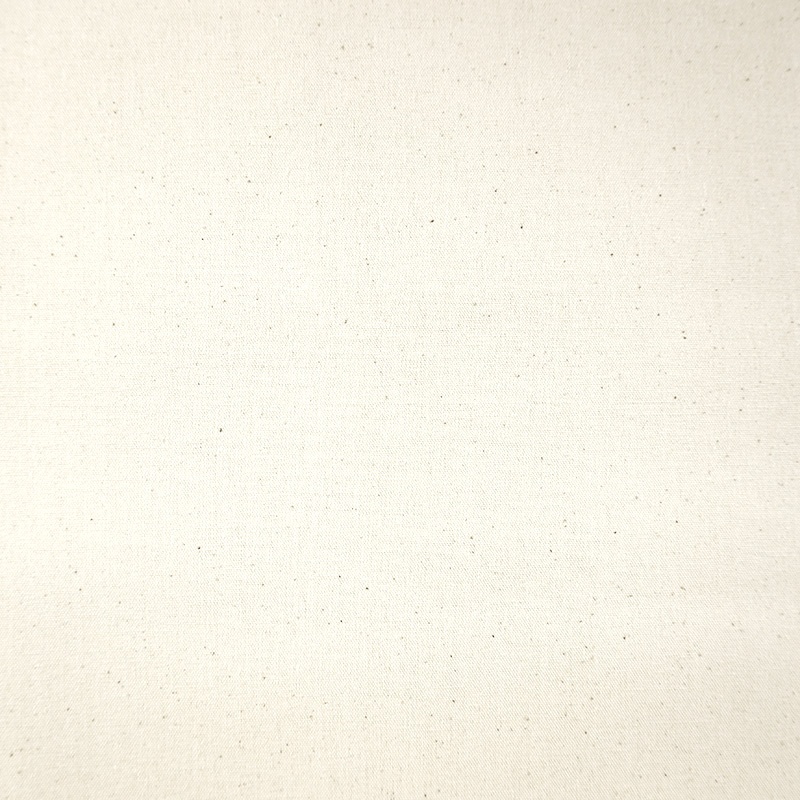 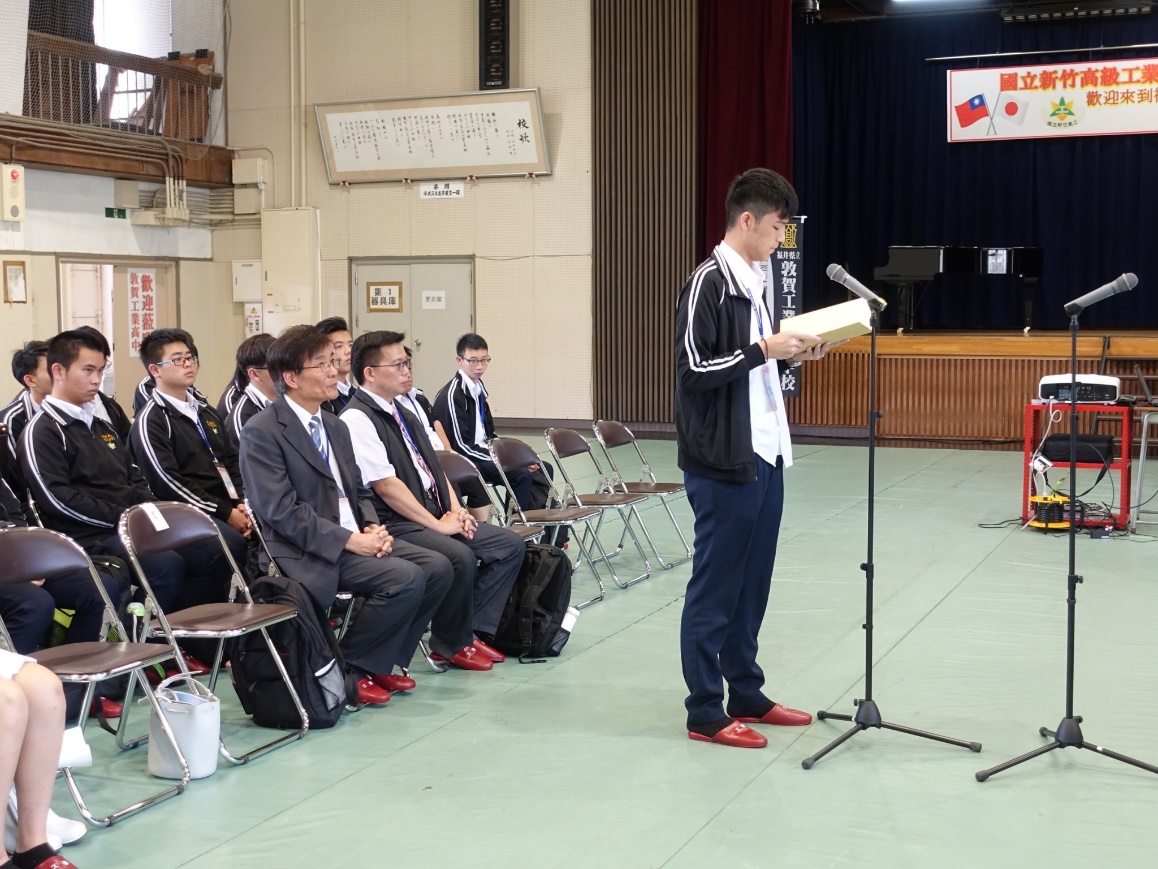 致詞、學校介紹
學生代表
日文致詞
綜一甲-黃宇瑒
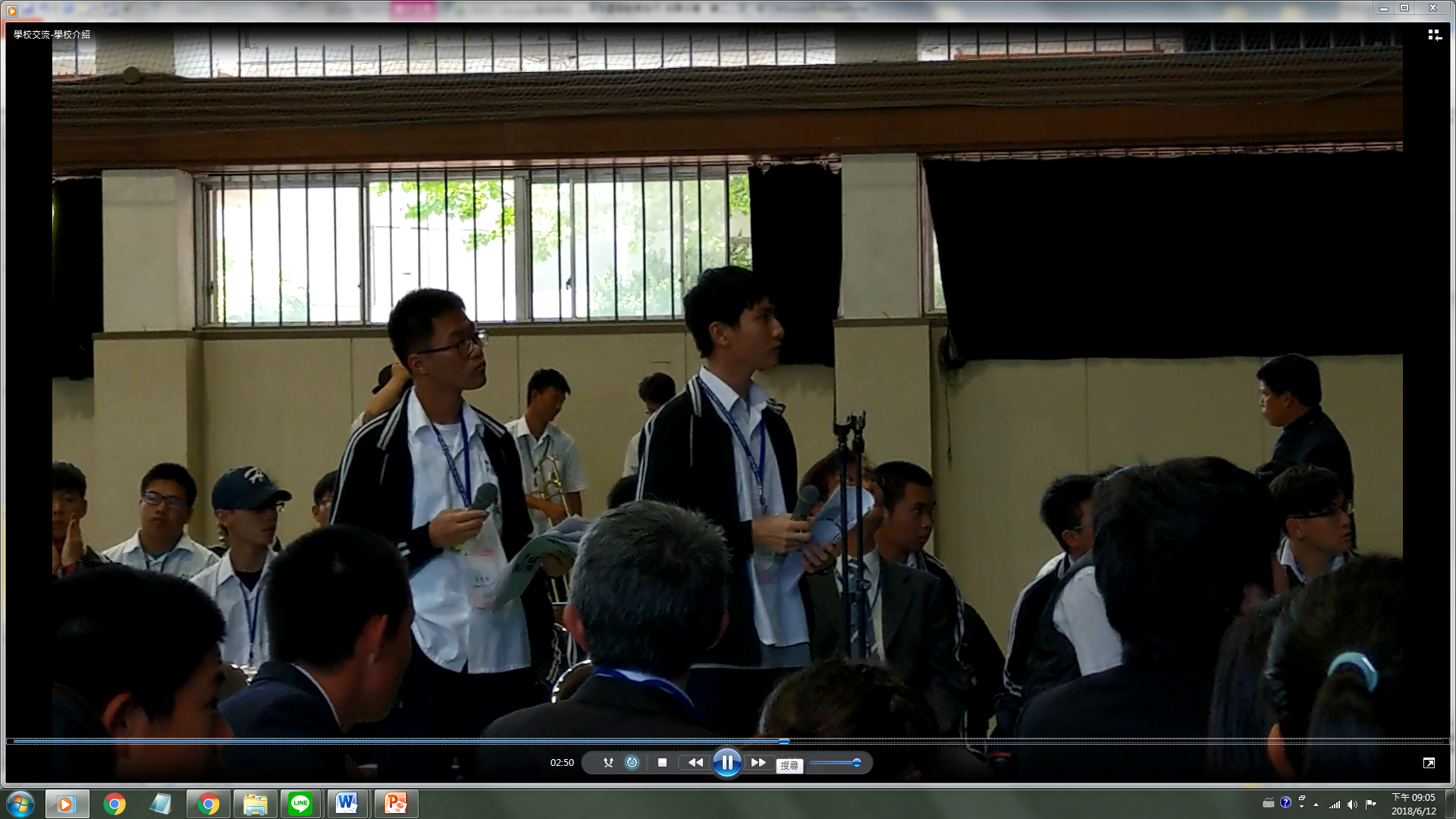 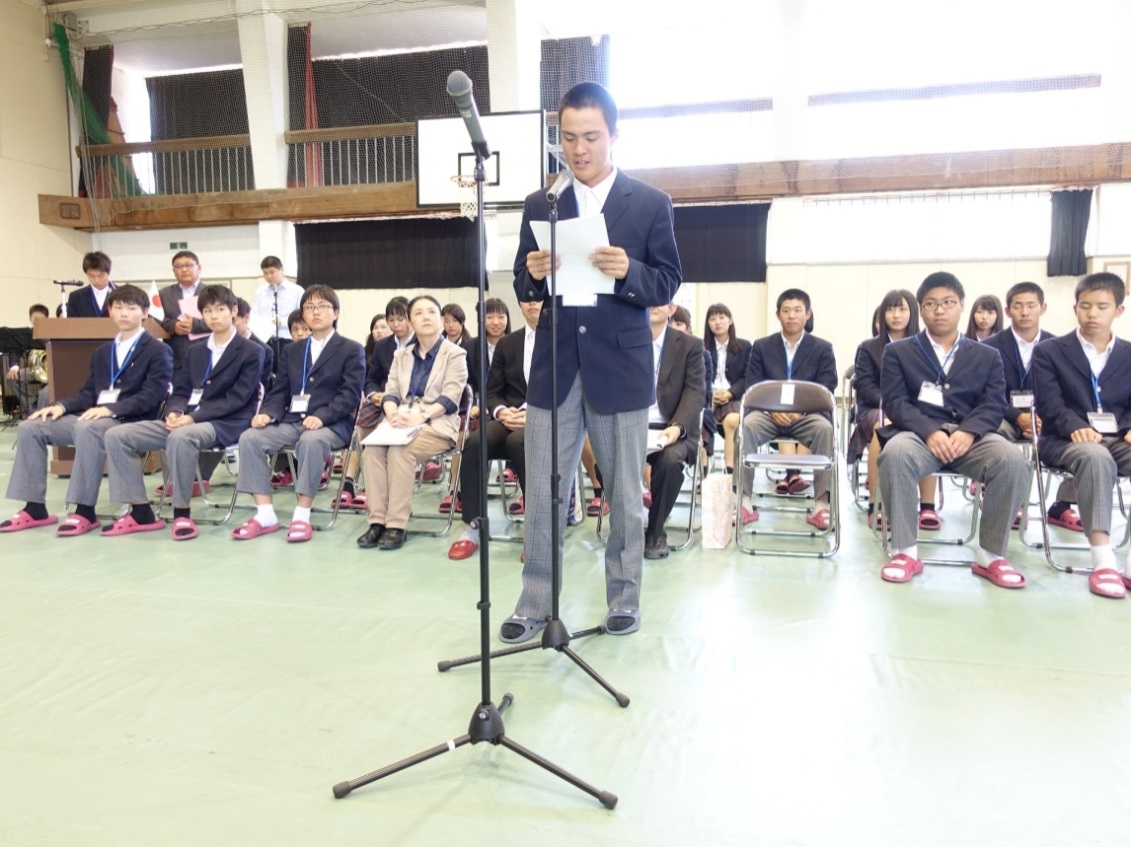 學生代表
英文學校介紹
綜一甲-陳奕翔
       蔣景仲
日方學生英文致詞
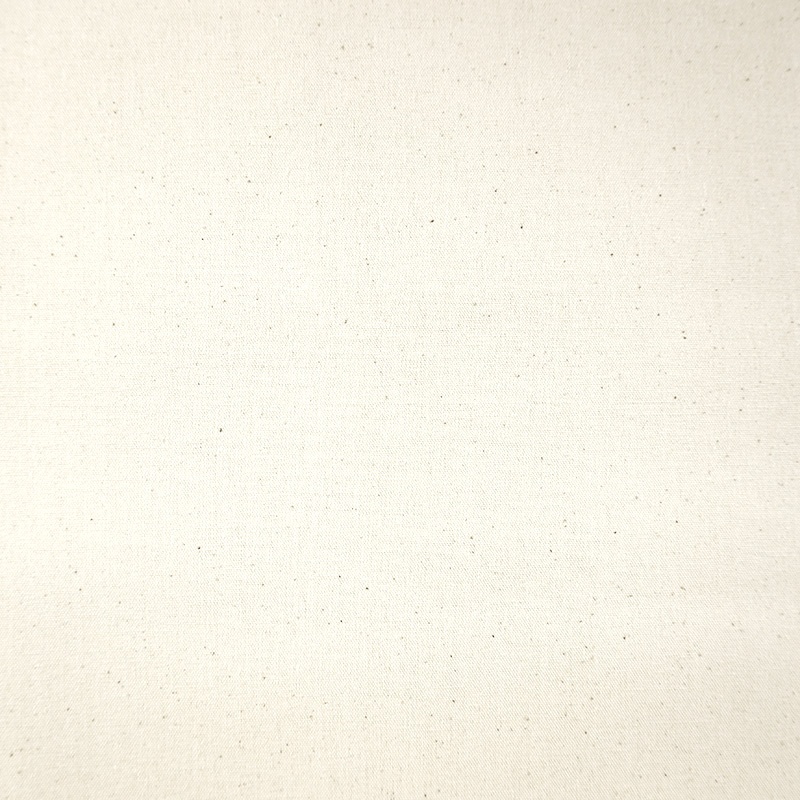 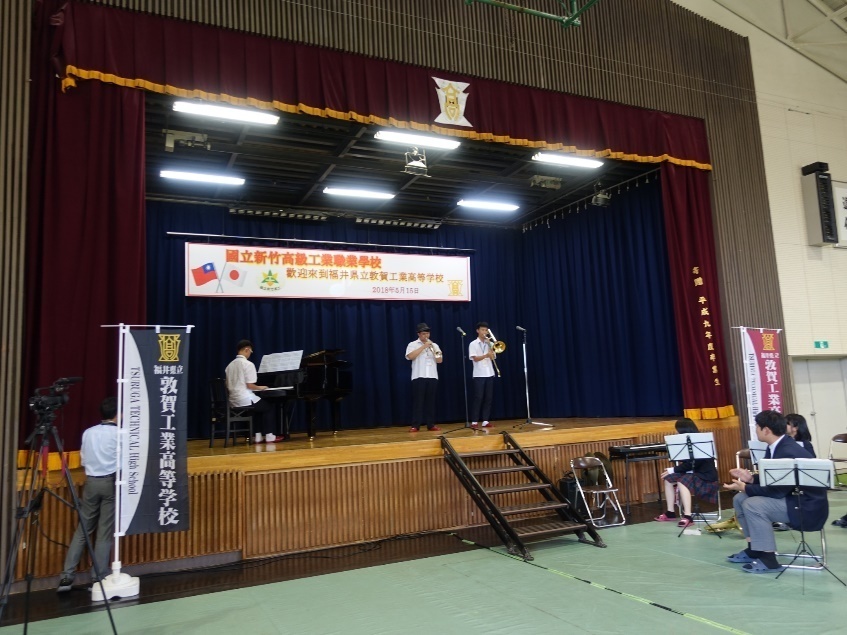 雙方學校表演
本校表演-
樂器演奏
機加二-林啟東
機一乙-巫珞榳
綜一甲-劉瑞哲
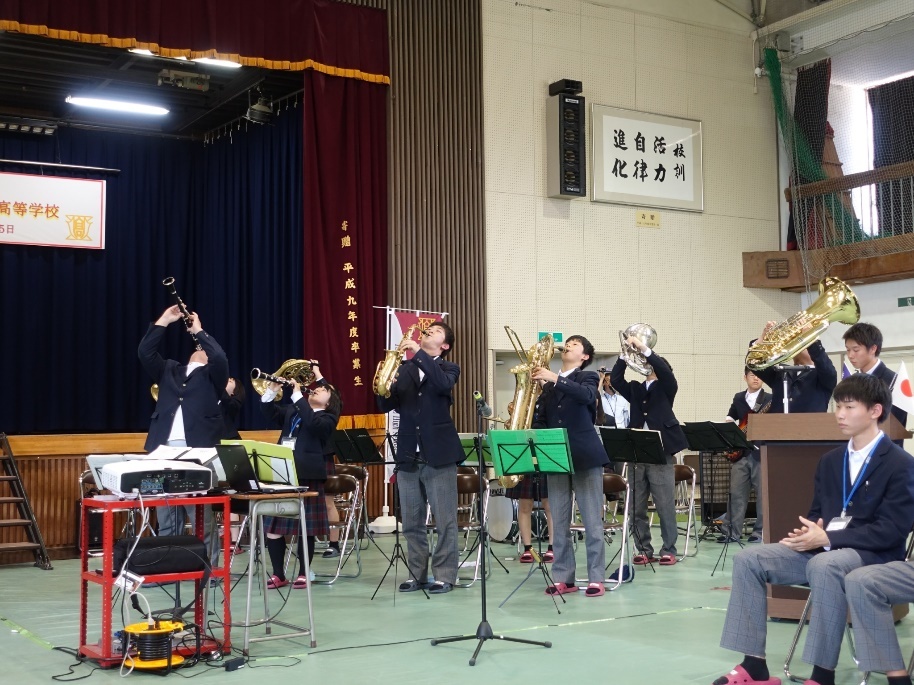 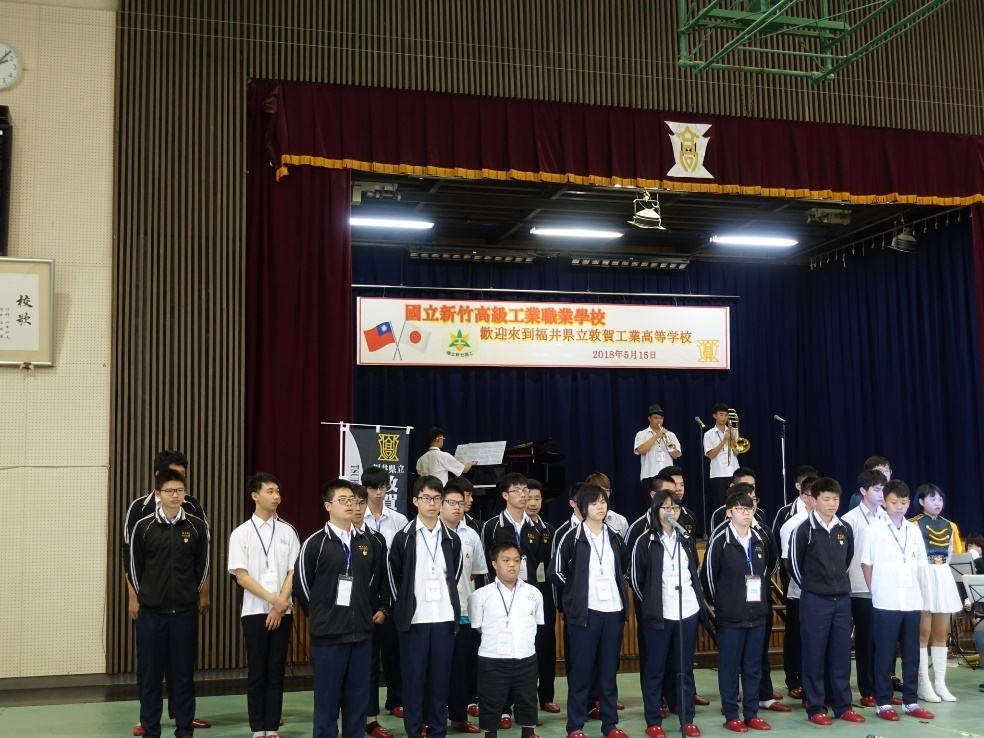 日方學校表演-
管樂演奏樂曲
本校表演-唱校歌
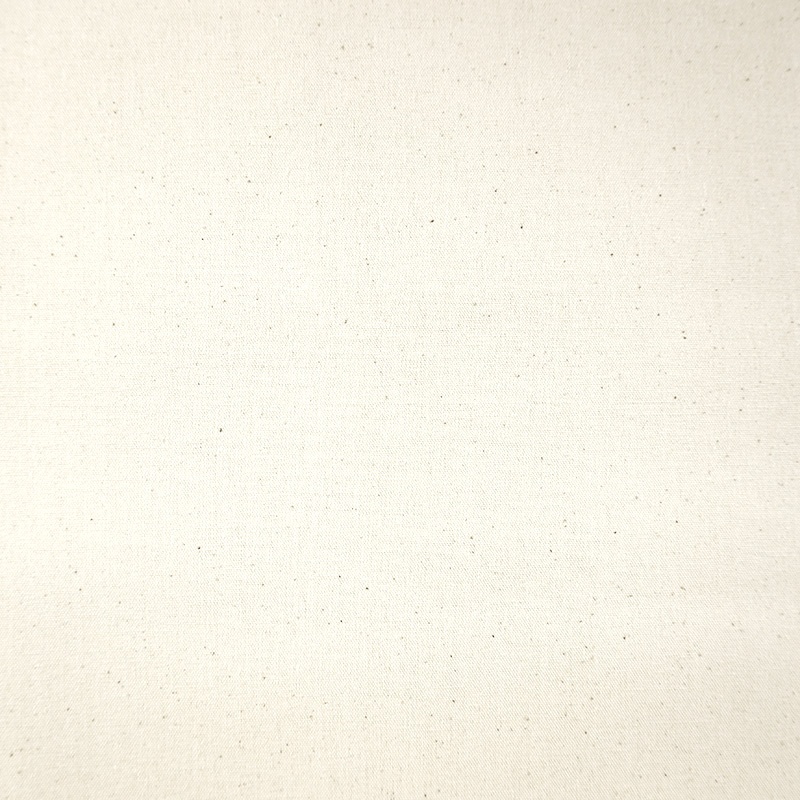 雙方學校表演
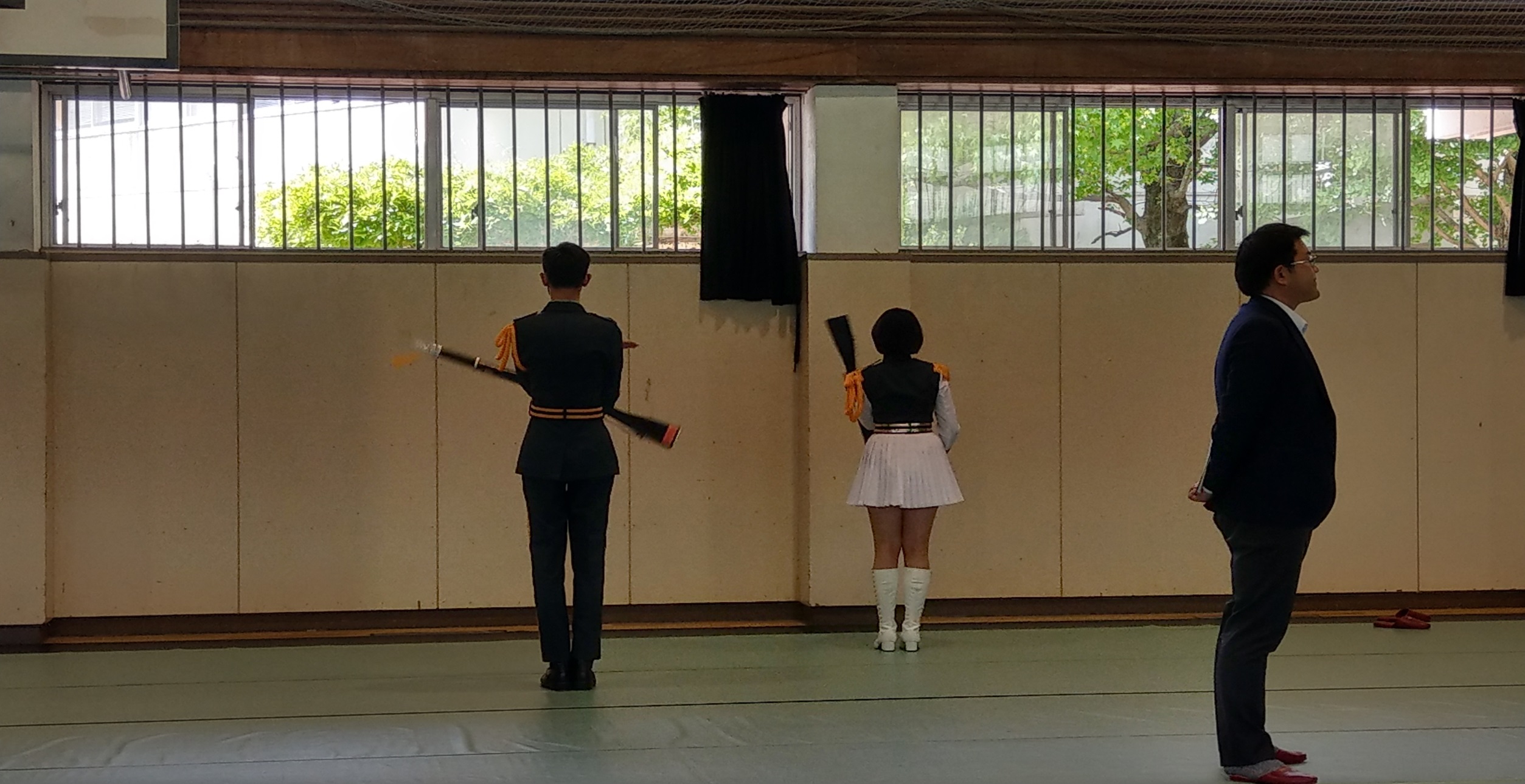 本校表演-儀隊
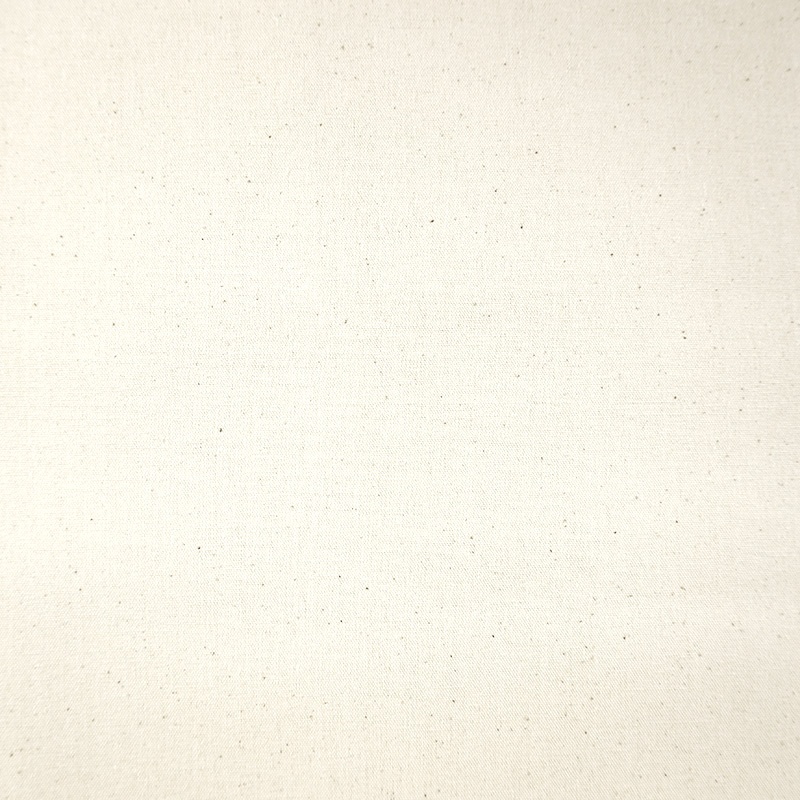 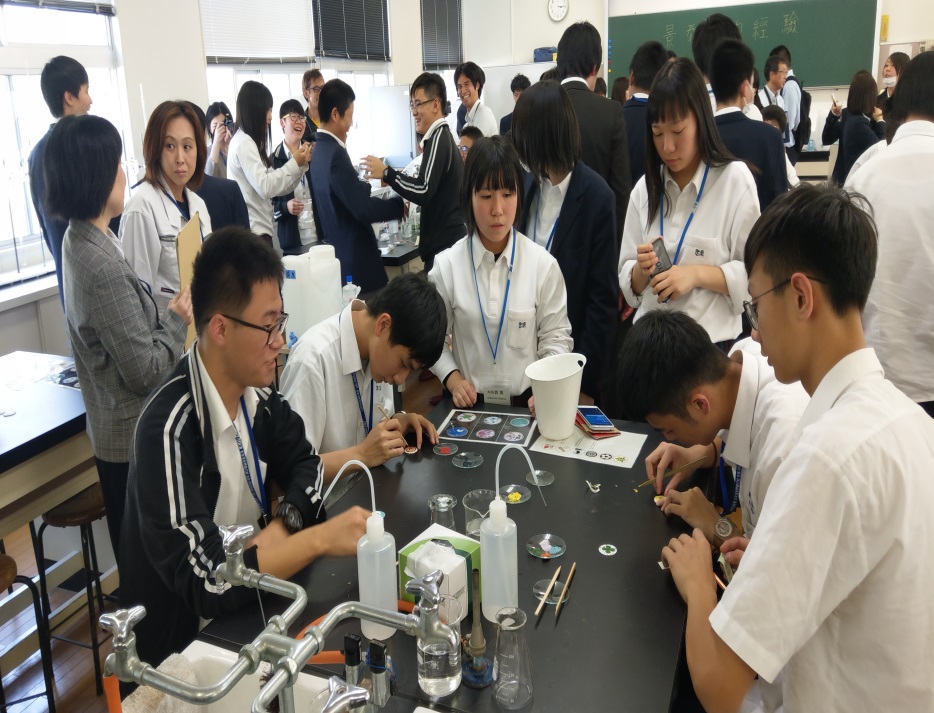 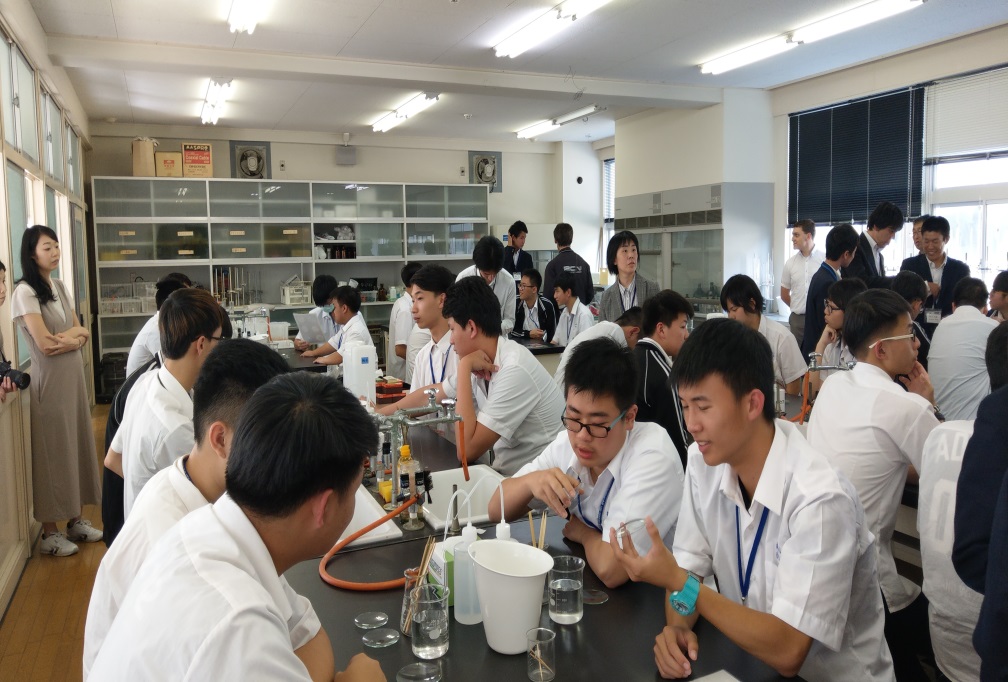 課程交流-
  化學課
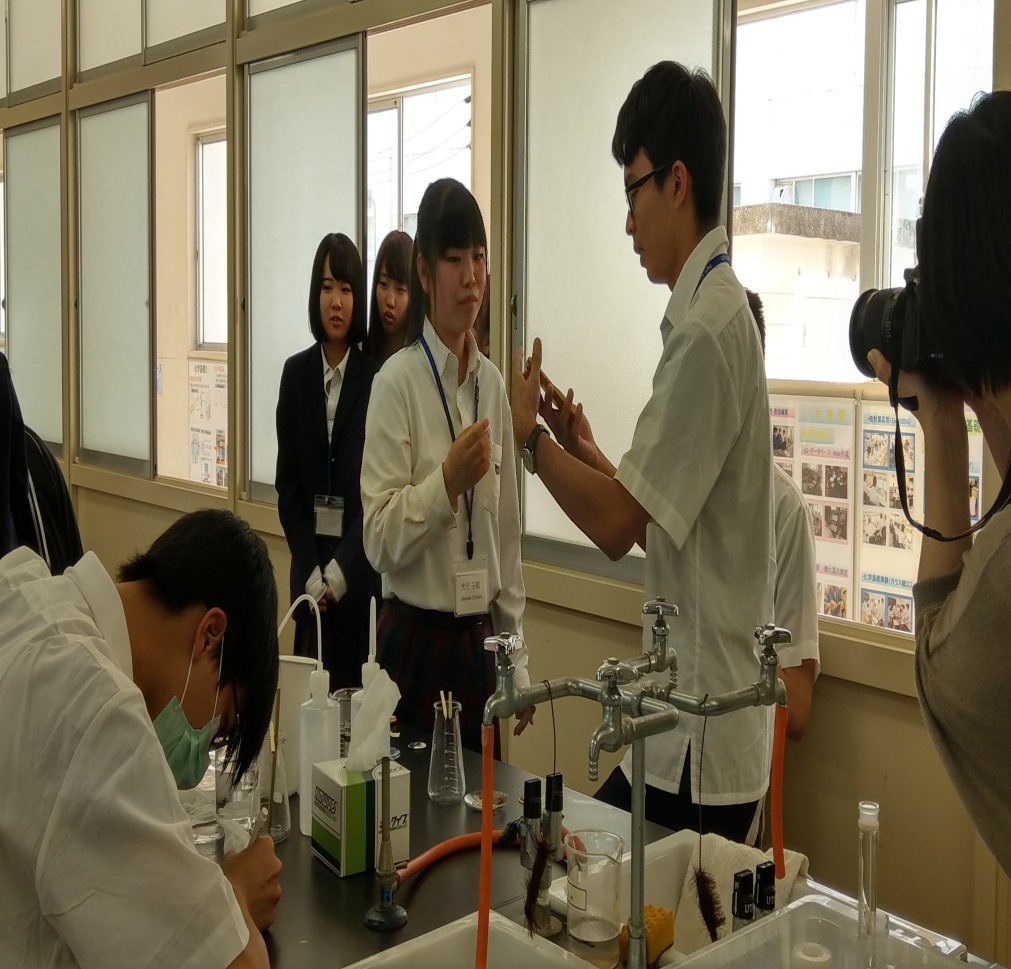 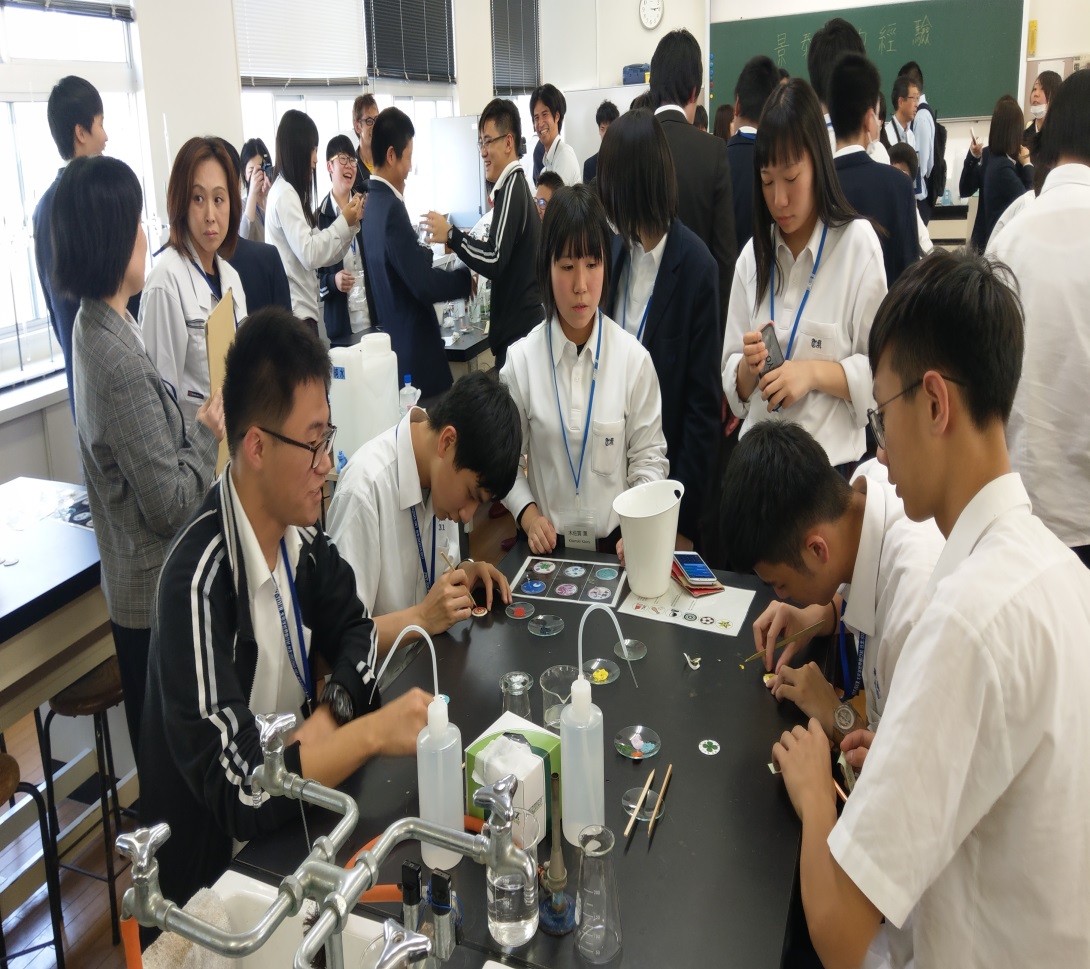 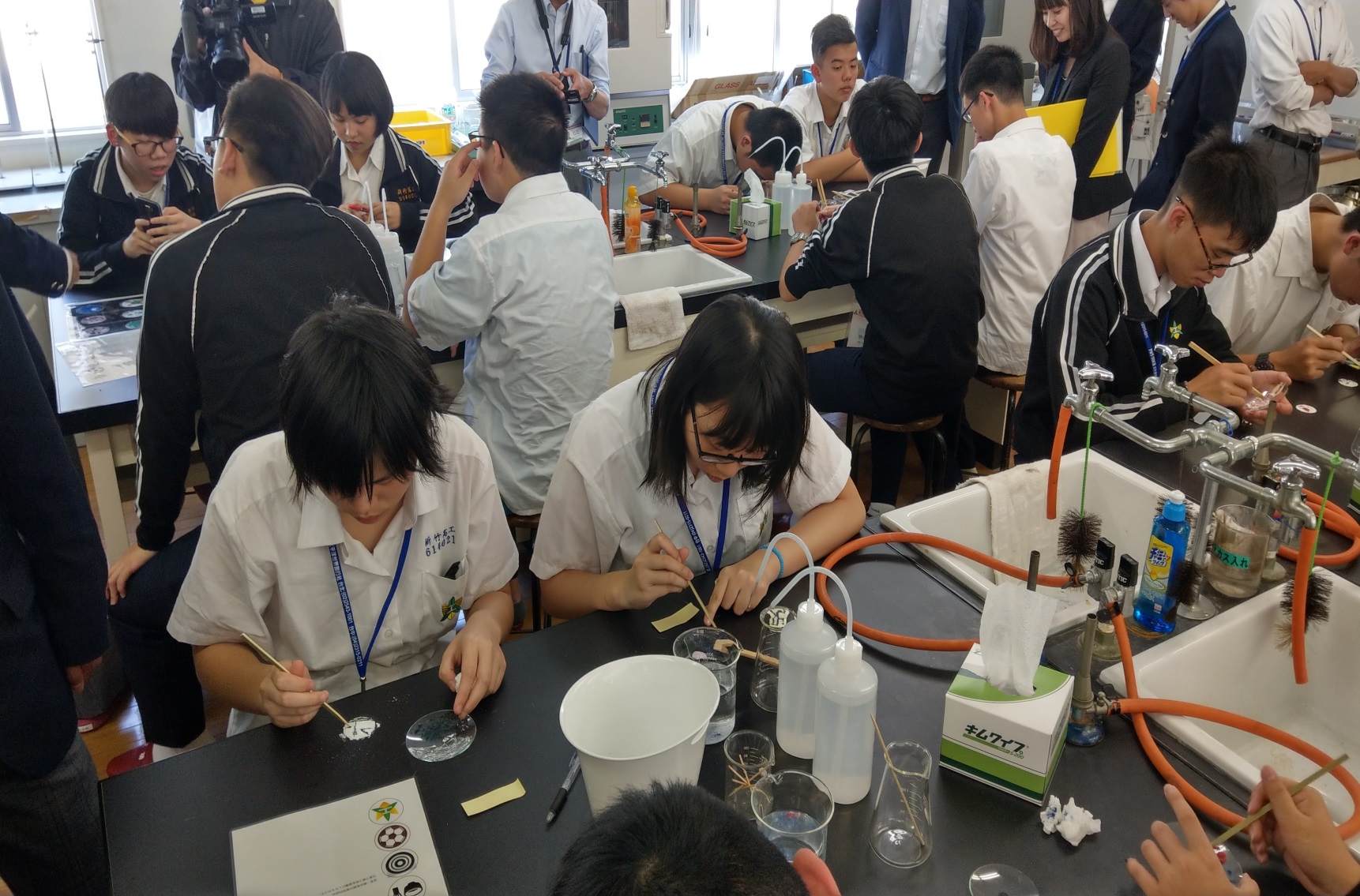 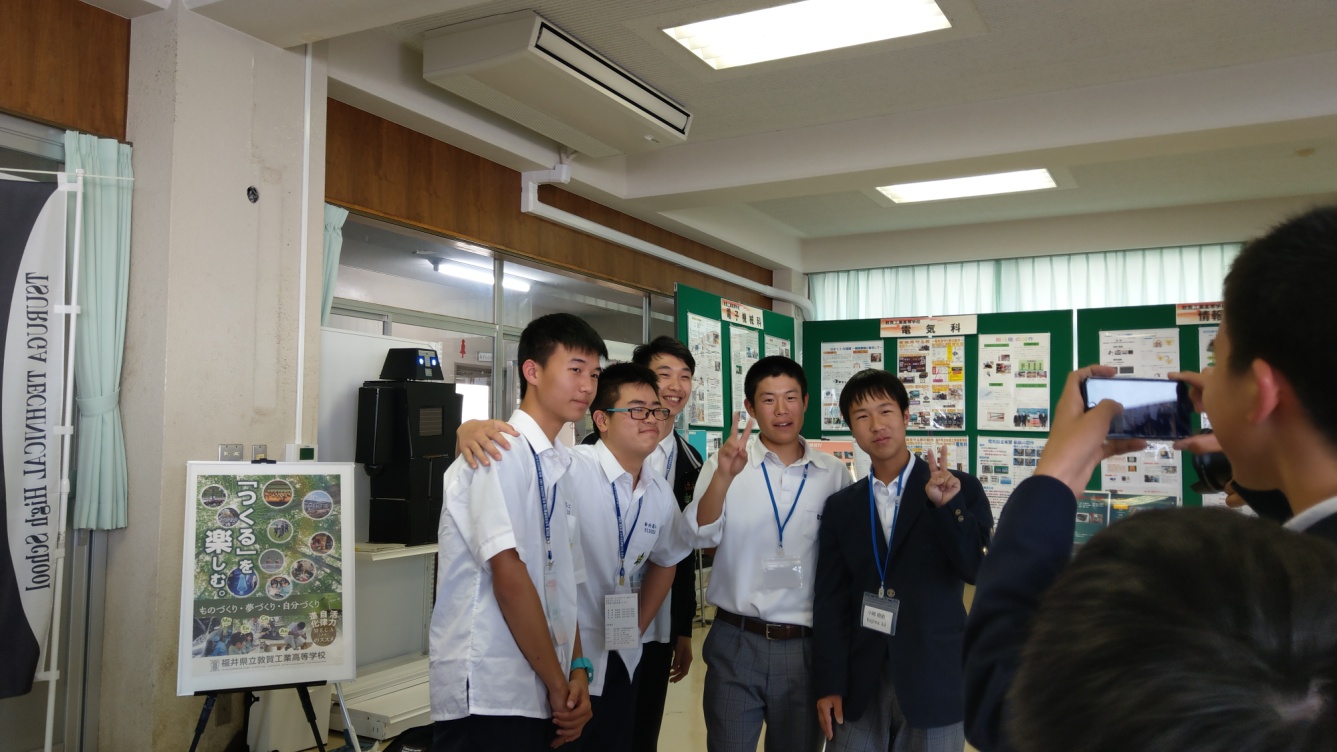 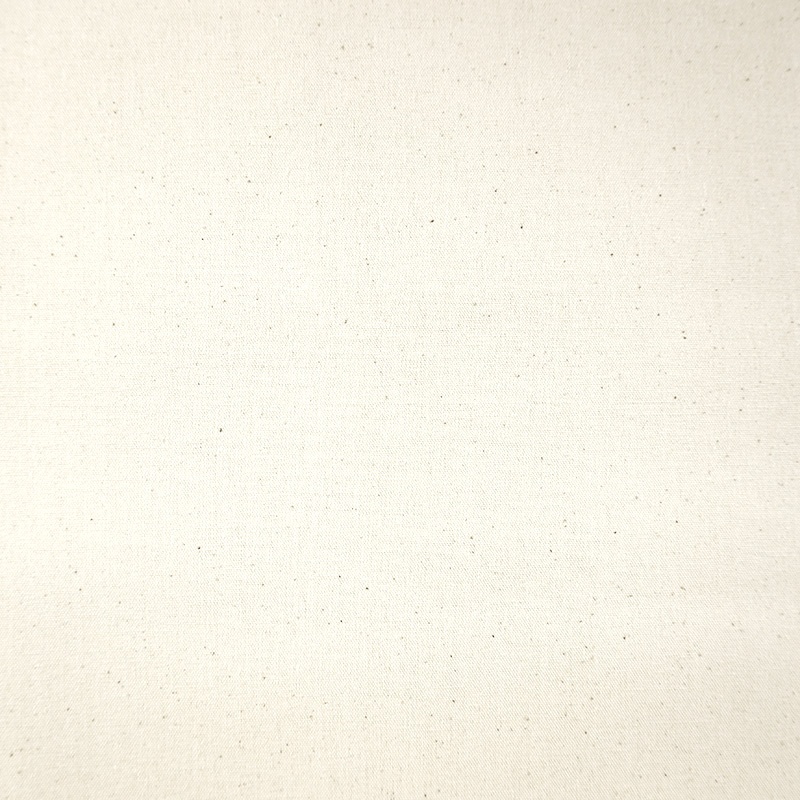 交流歡迎會
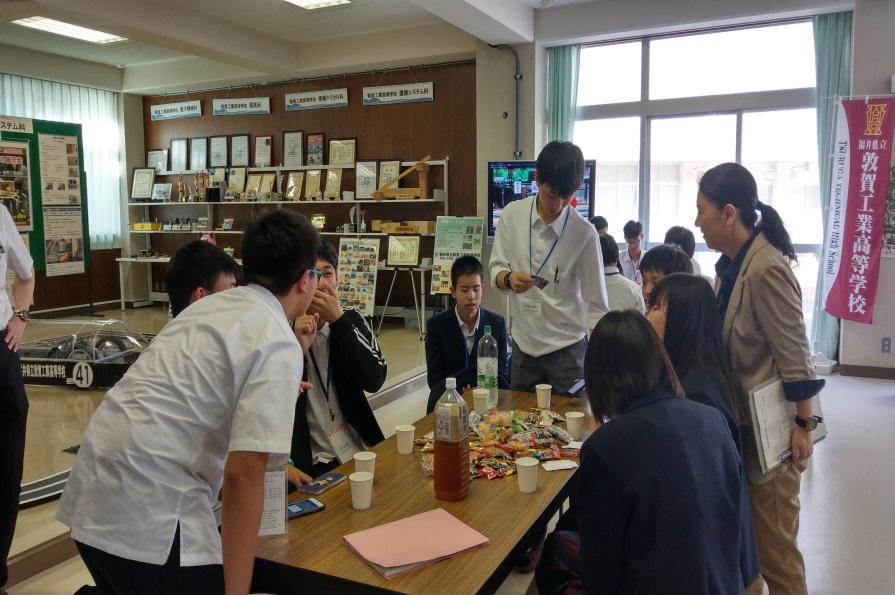 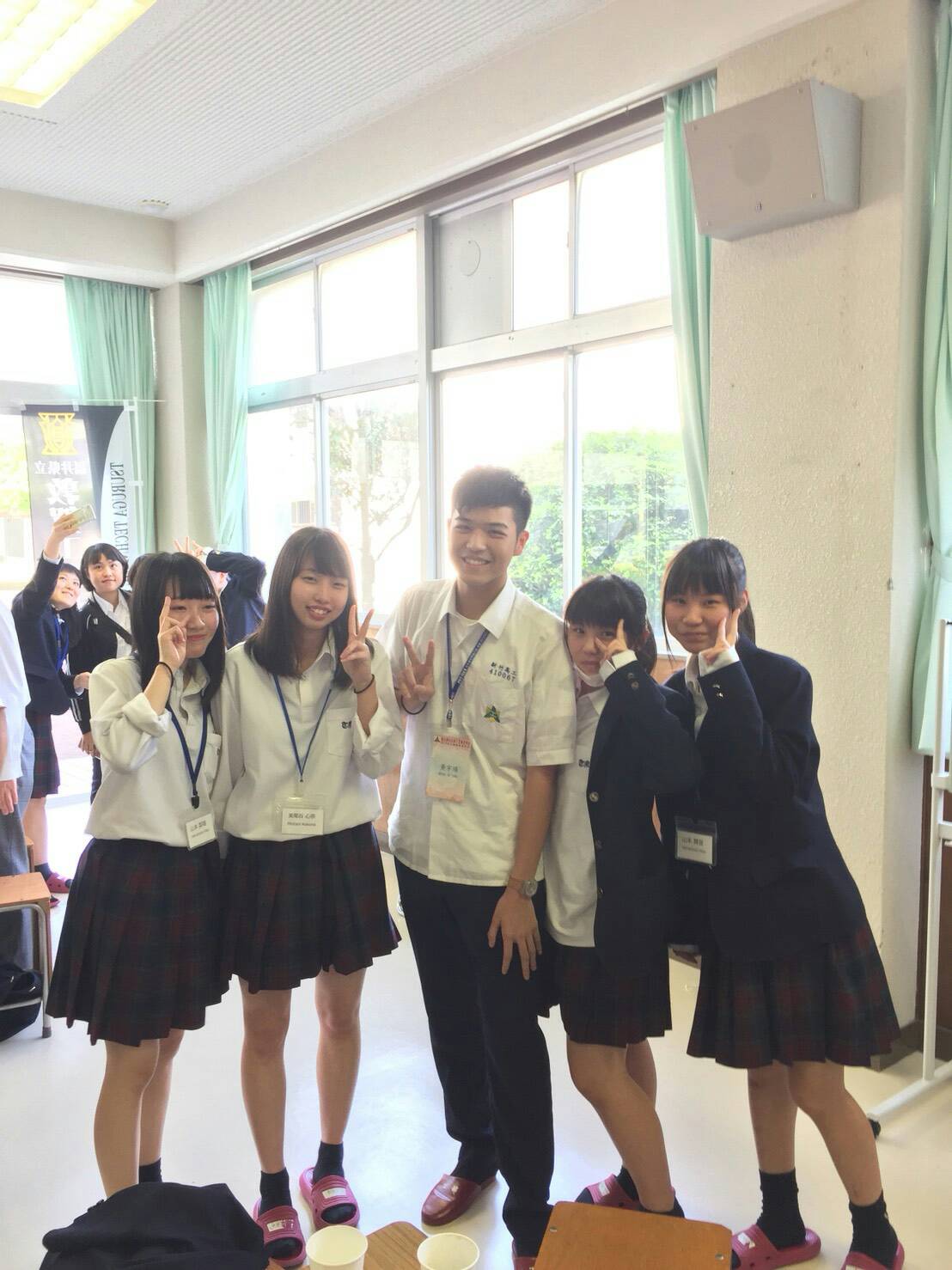 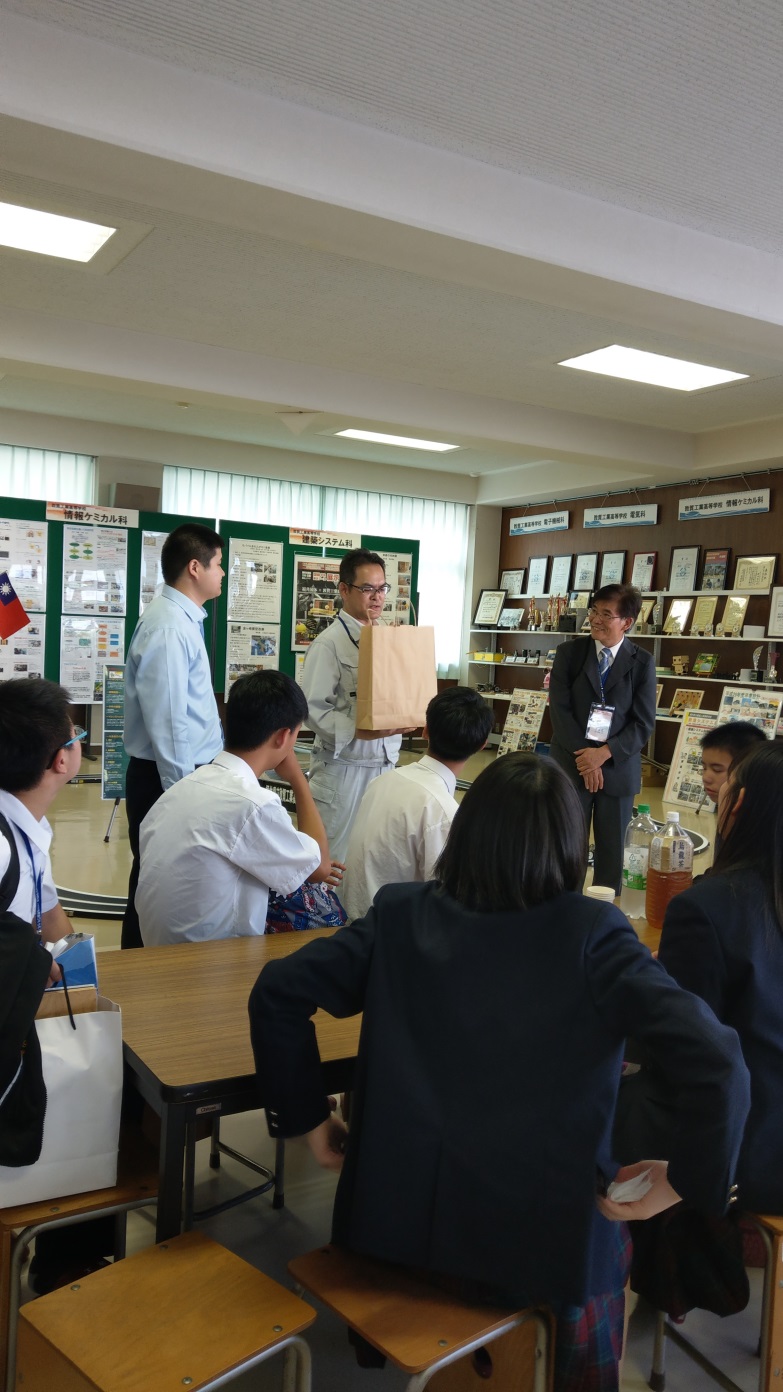 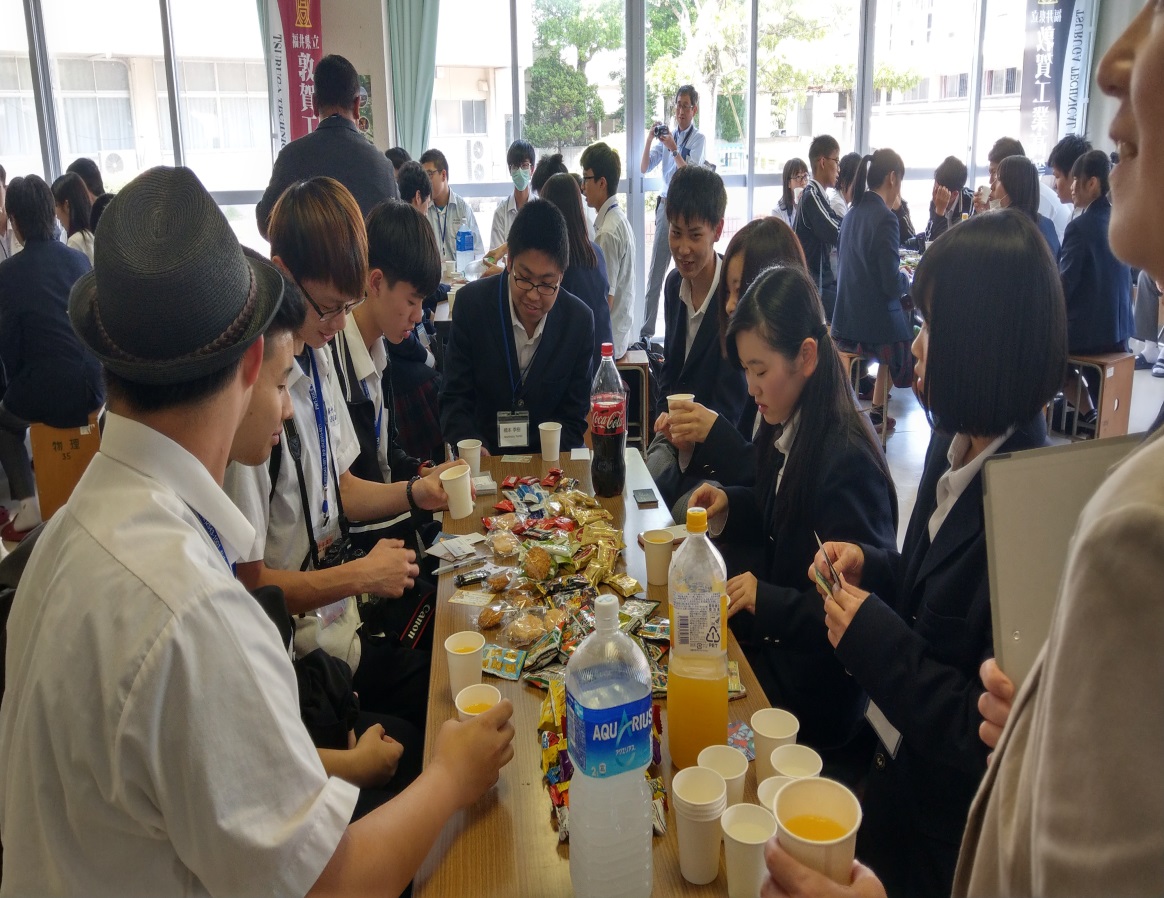 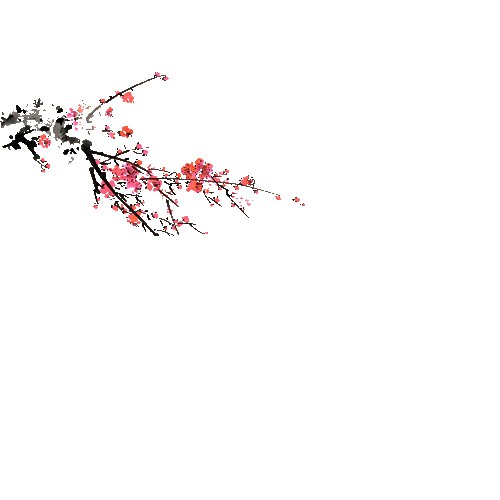 HOMESTAY漁村體驗
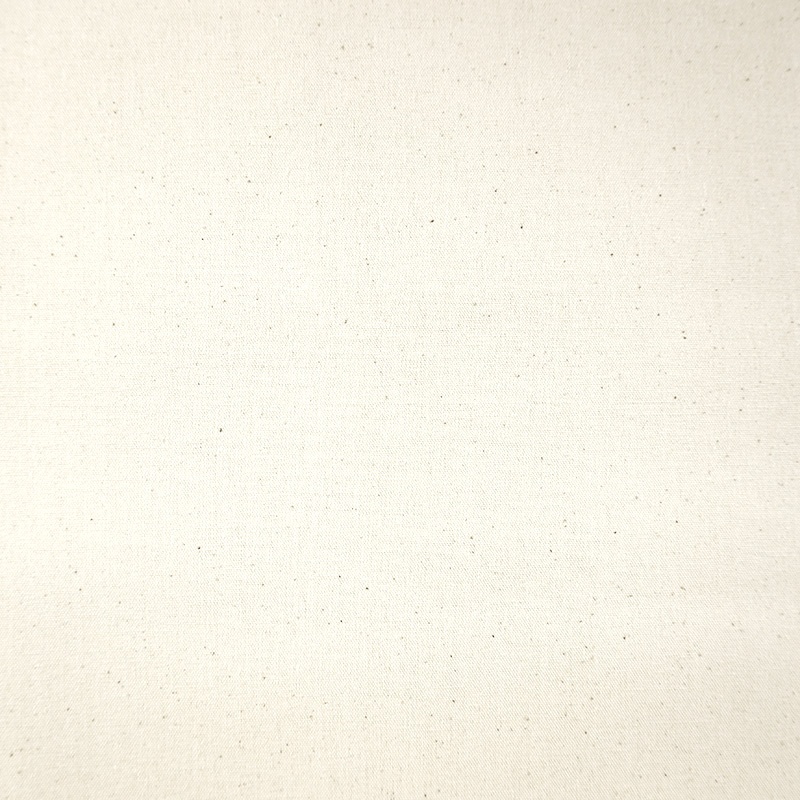 HOMESTAY日本福井漁村民家住宿體驗
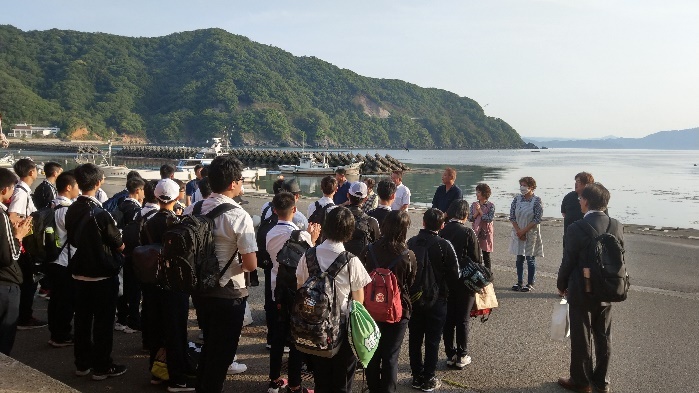 ◌福井漁村介紹
日本福井漁村在我們的旅途印象中佔了很的大一部份，
一下車就有一股濃濃的海味融入鼻腔，
以及熱情接待的主辦單位，這讓我們有點感動。
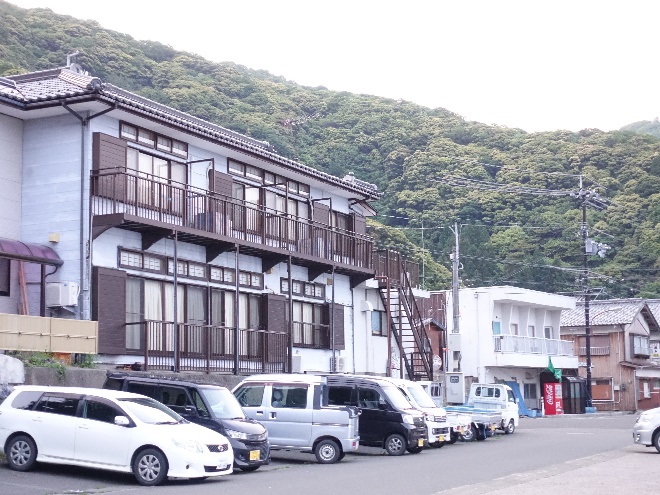 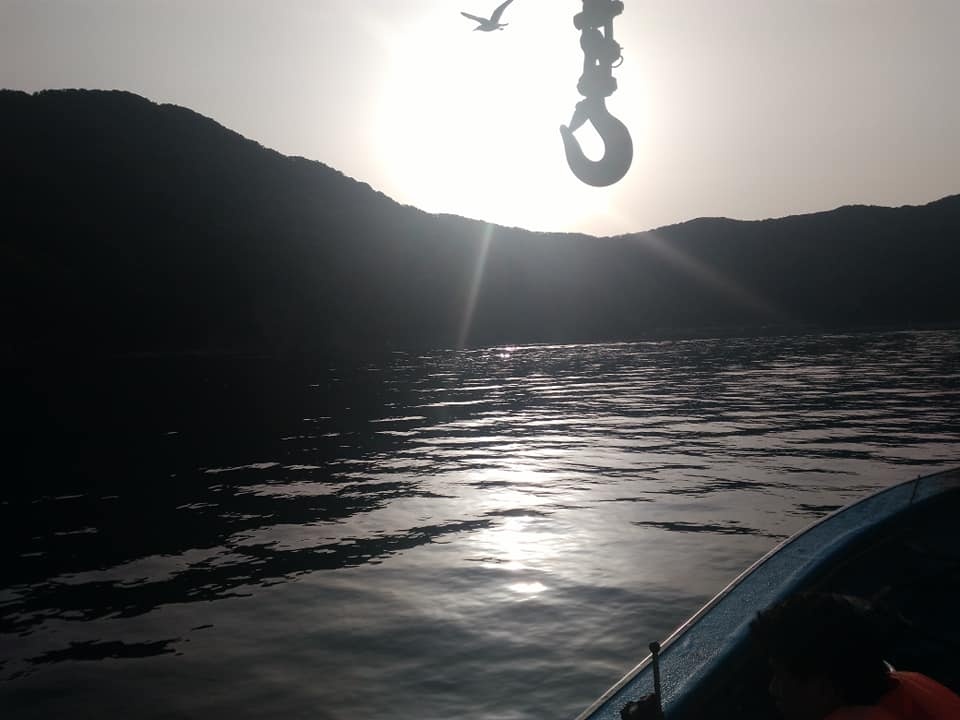 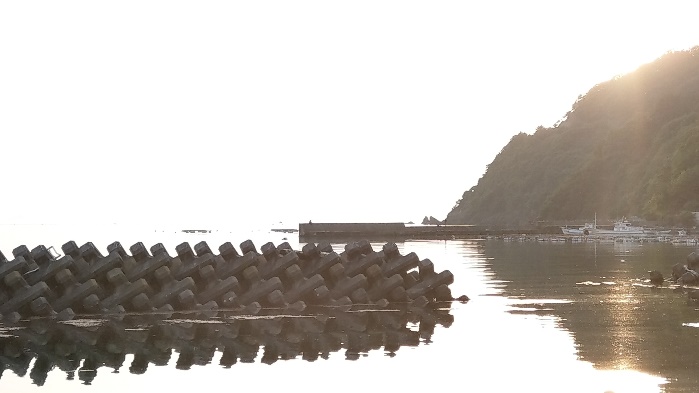 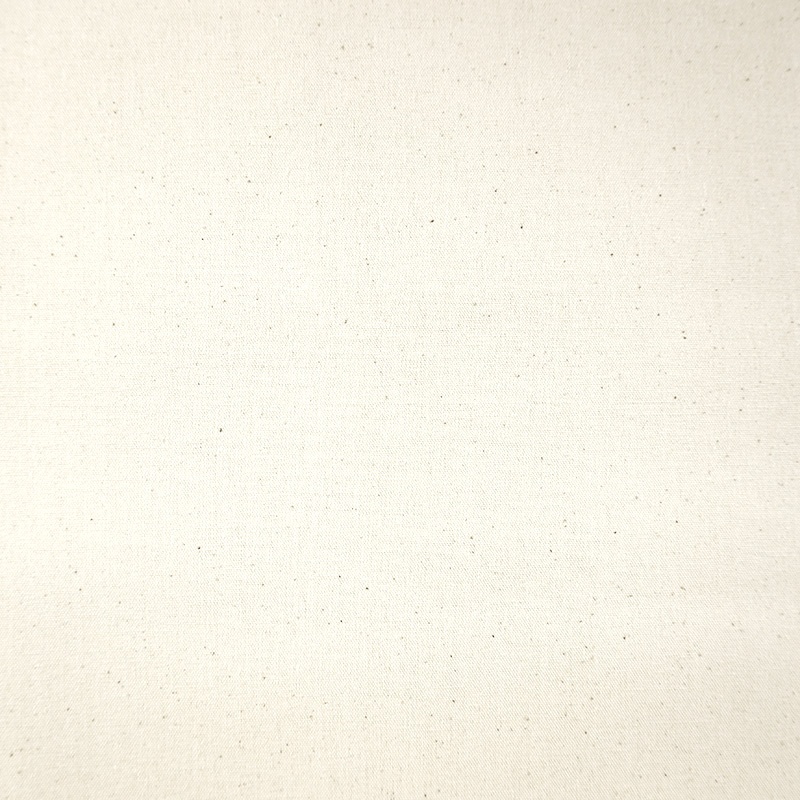 入村儀式
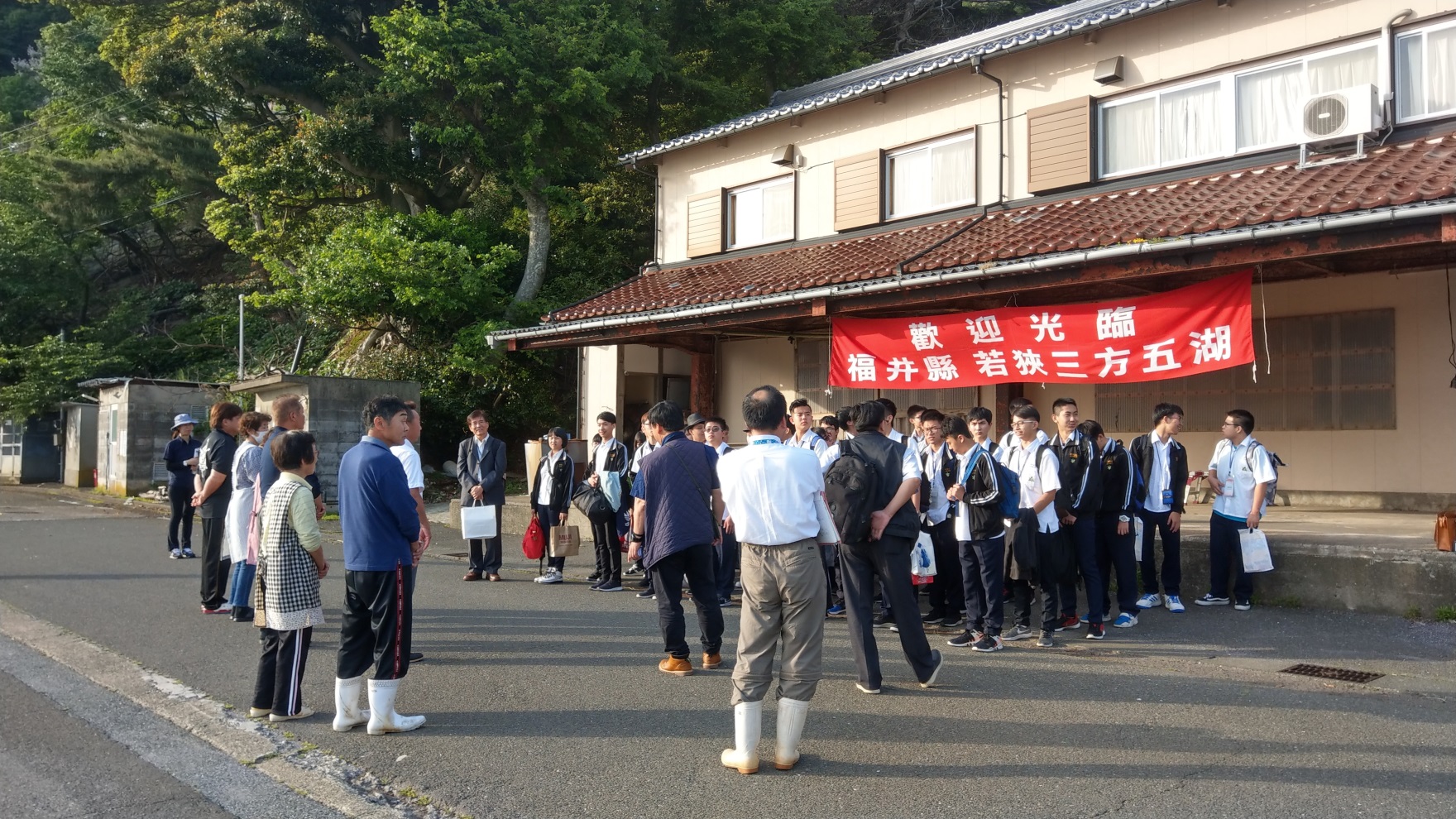 帶著期待的心和home爸home媽
相見歡
由他們帶領我們到
即將待一個晚上
我們在日本的家
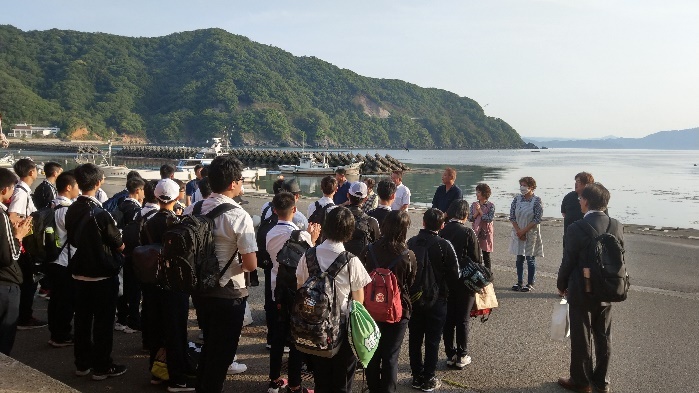 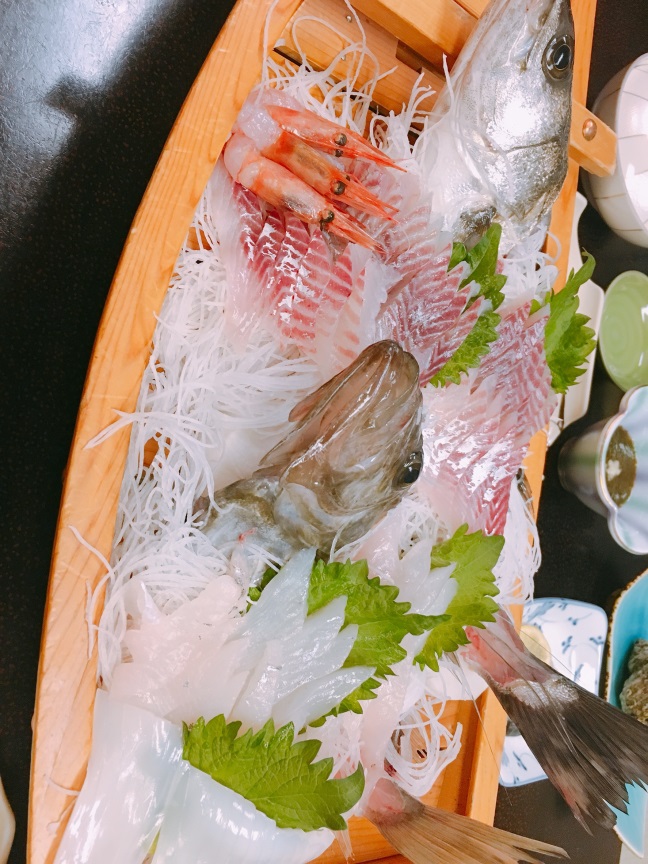 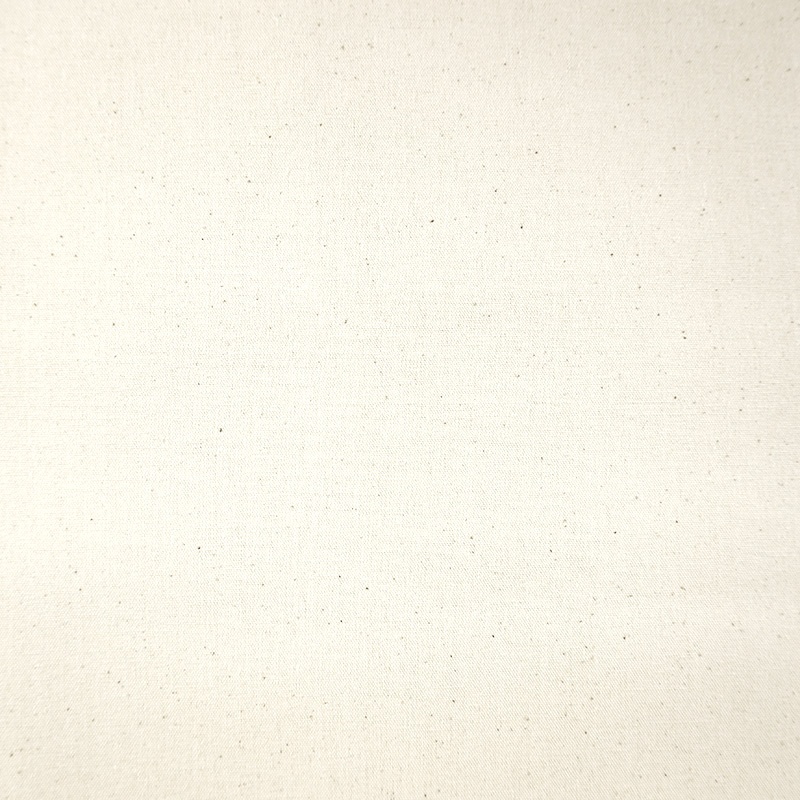 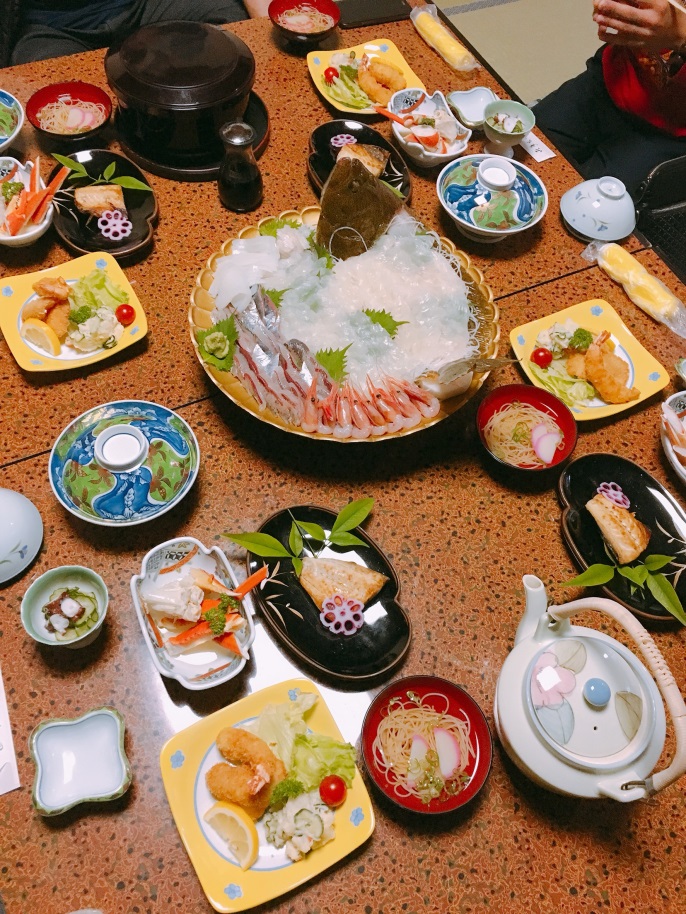 體驗豐盛的漁村晚餐
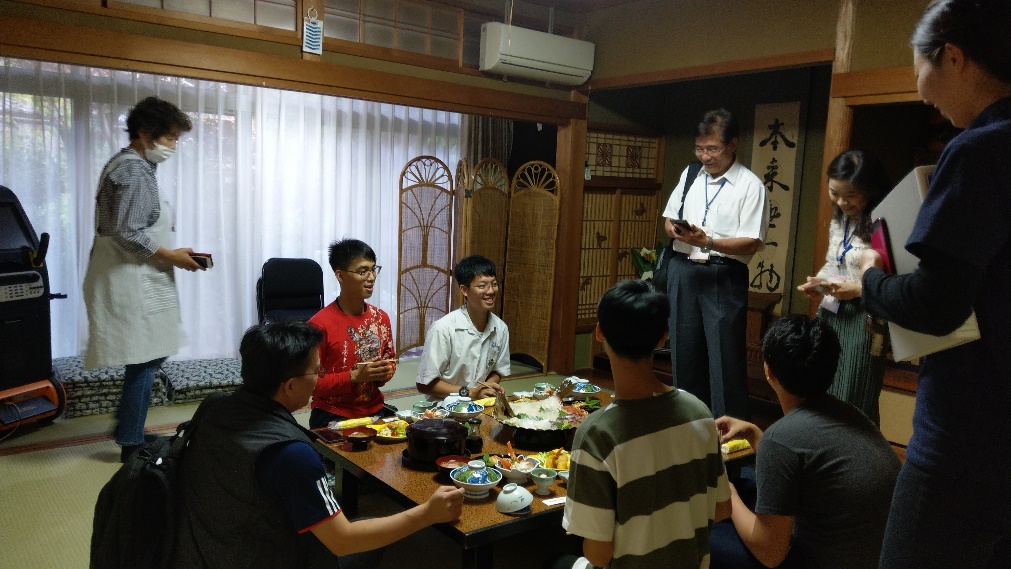 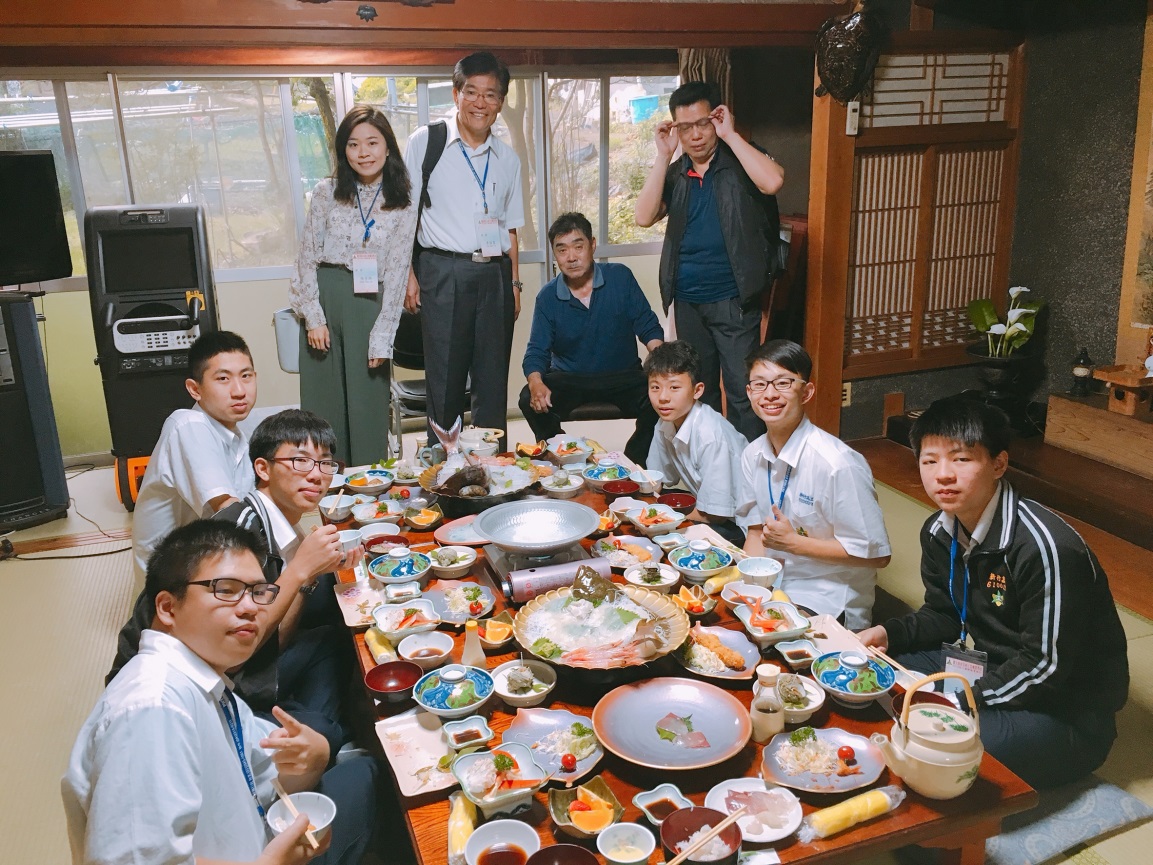 ▲豐盛的海鮮料理
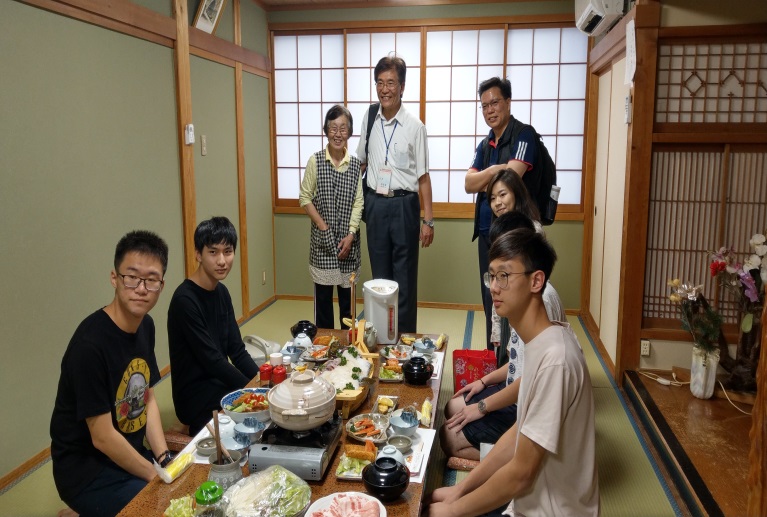 ▲校長、主任、組長到
各民宿家探訪
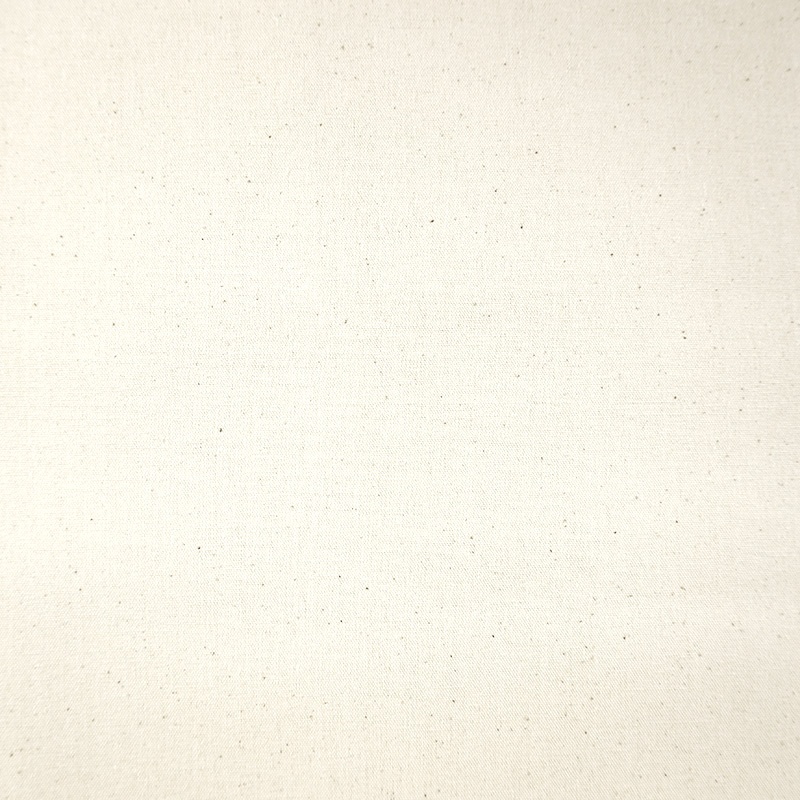 特別體驗-
   觀賞藍藻
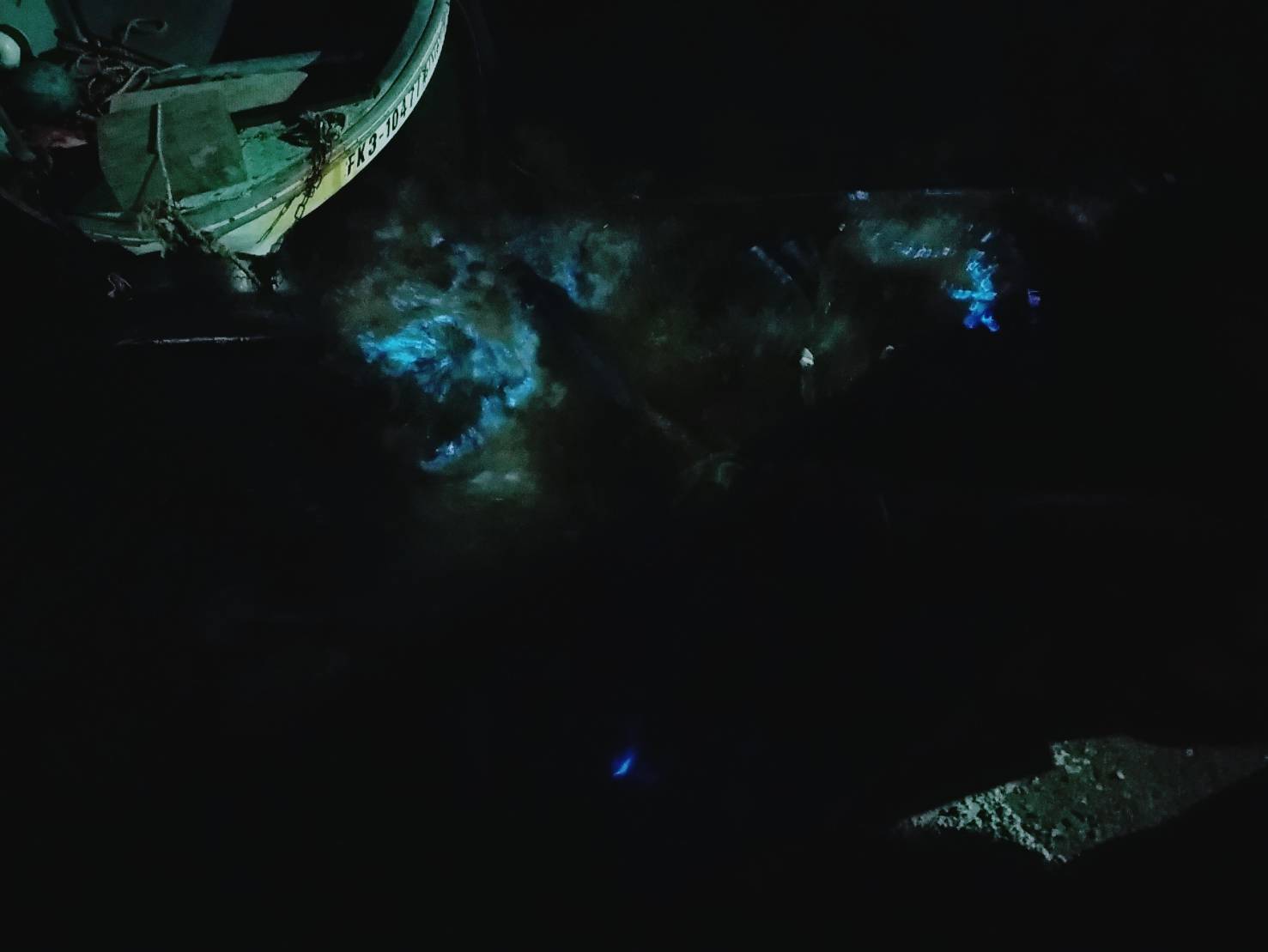 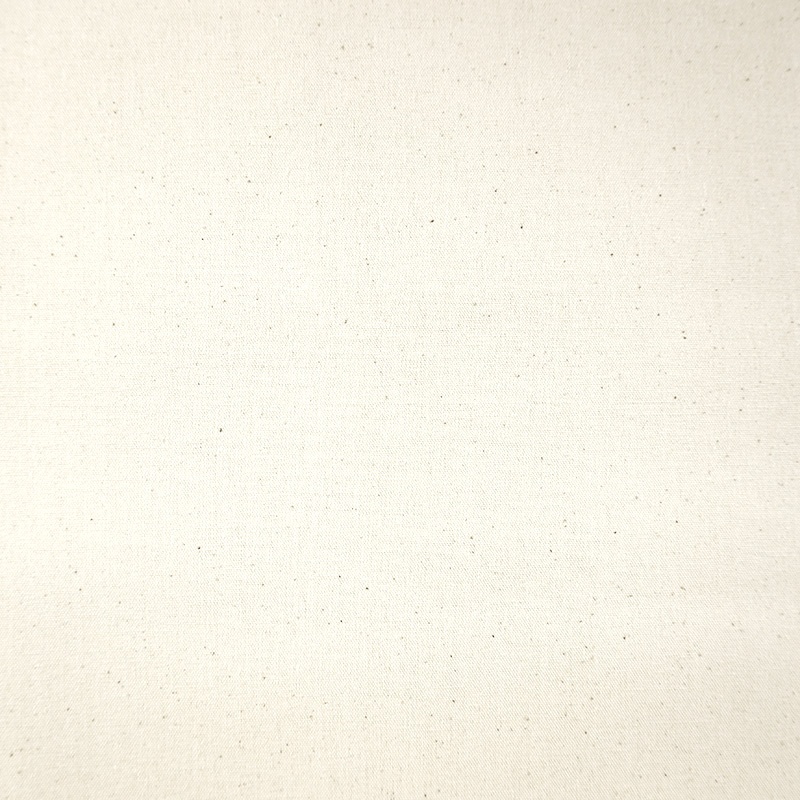 出海捕魚
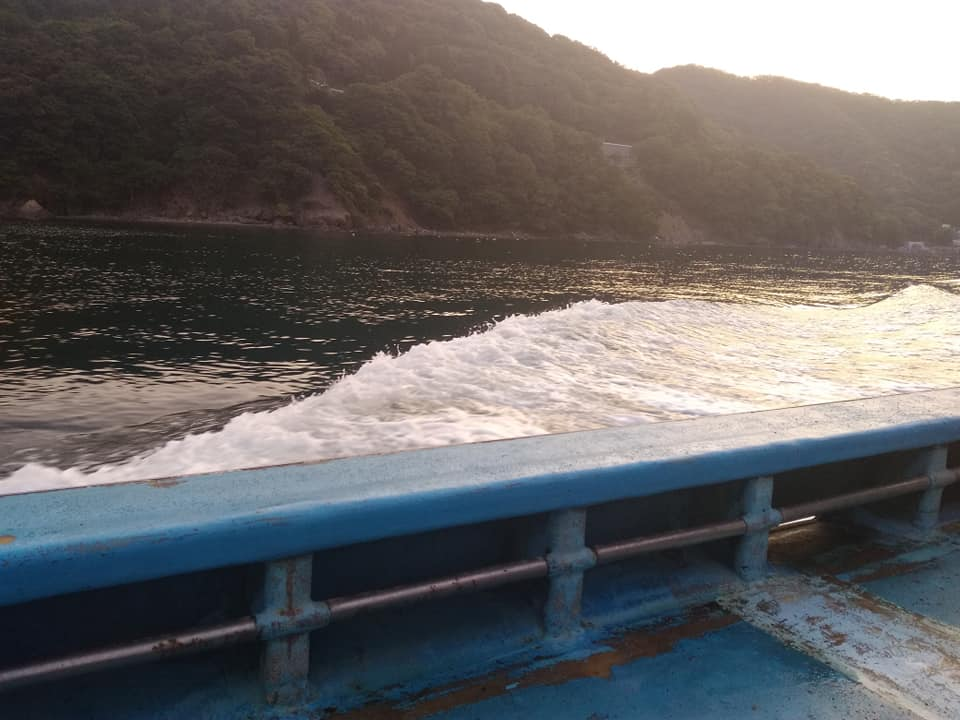 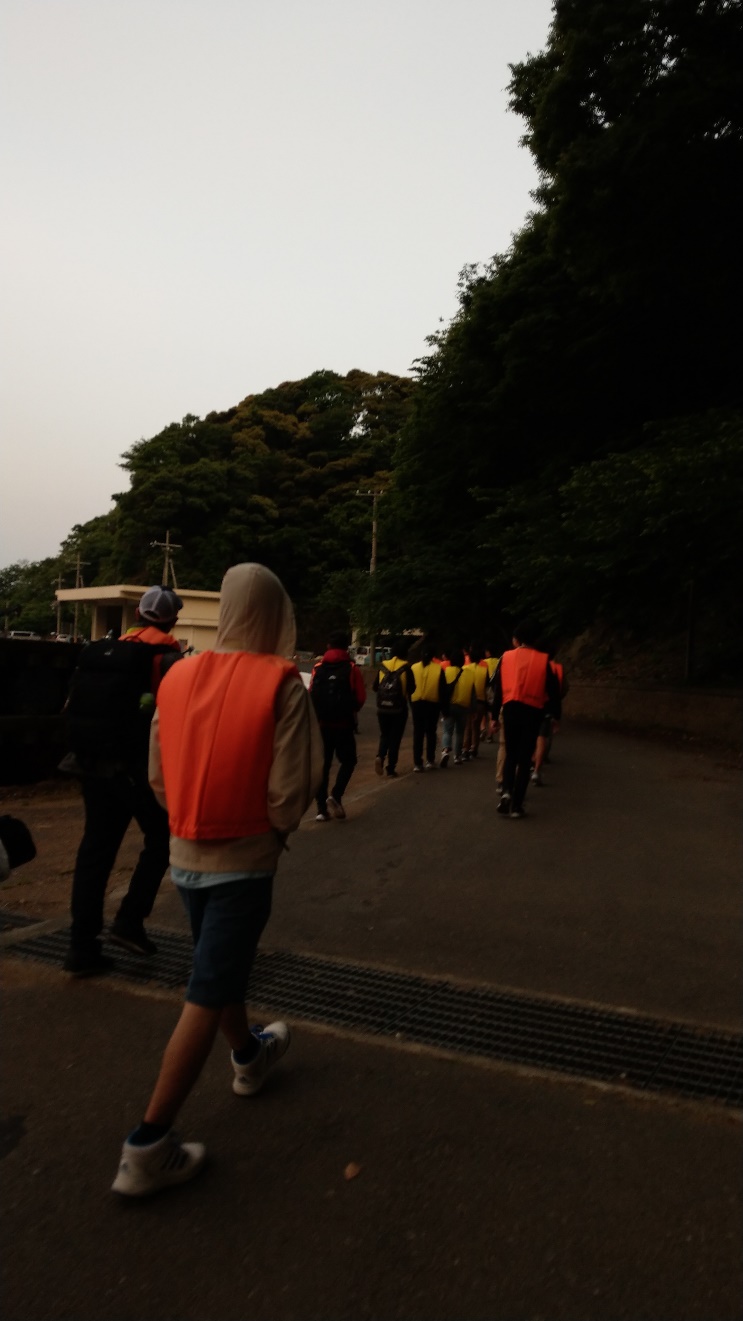 所有的人凌晨3:40集合準備和當地漁民
一起出海捕魚
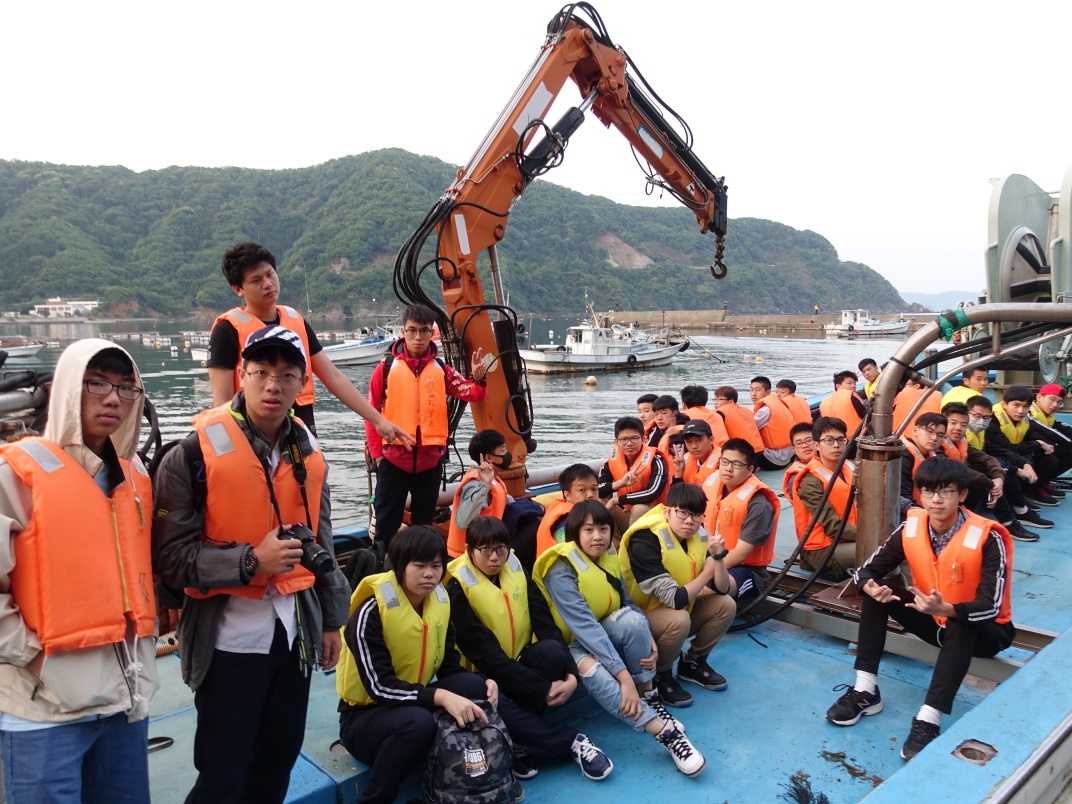 ▲一大早出海捕魚
▲前往船隻中
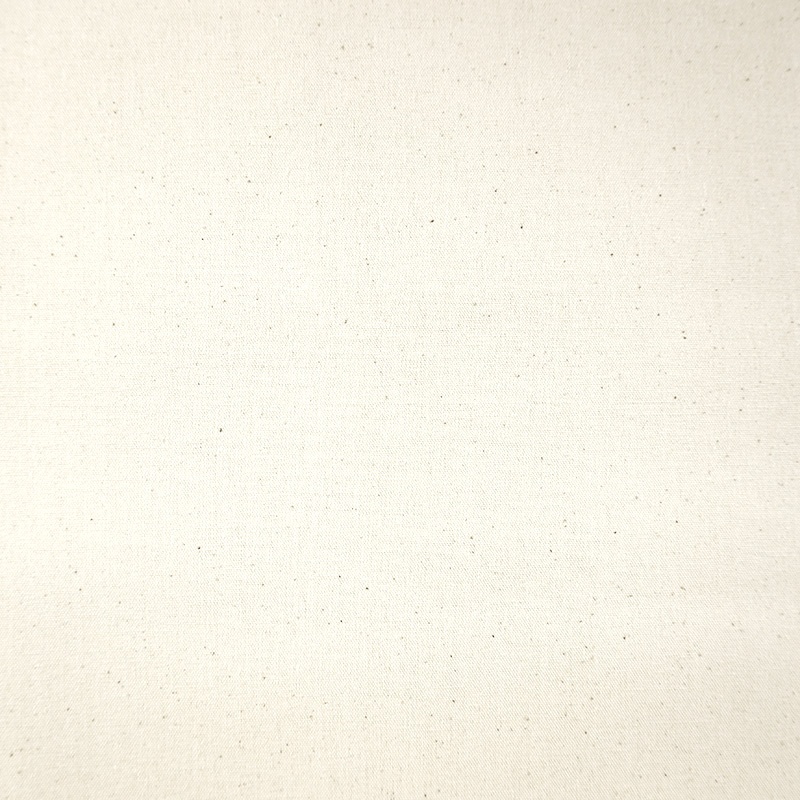 出海捕魚
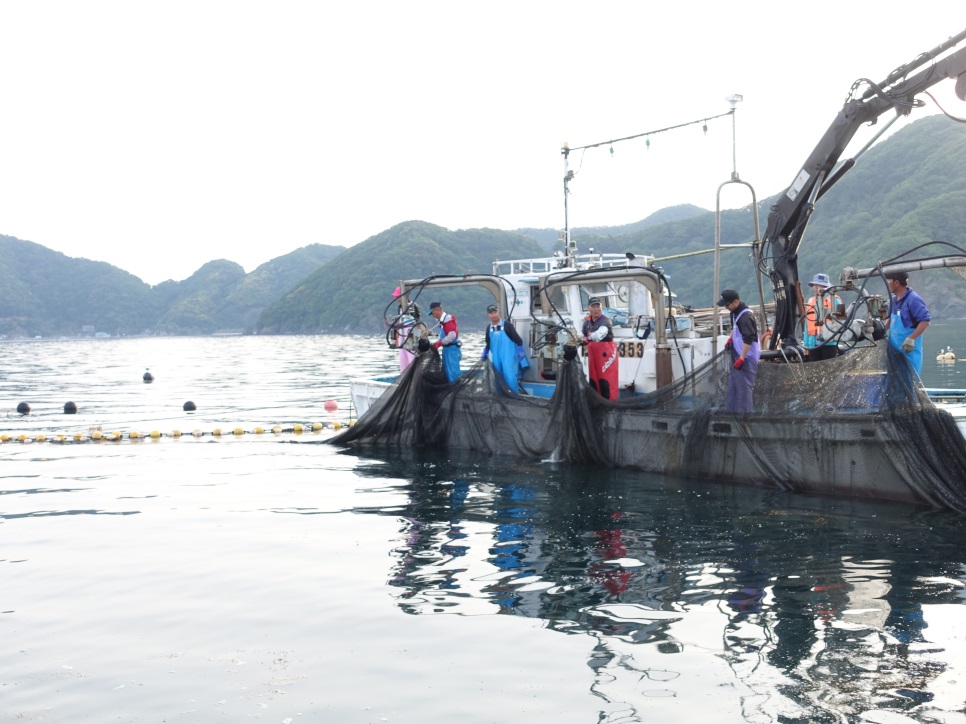 ◌出海捕魚
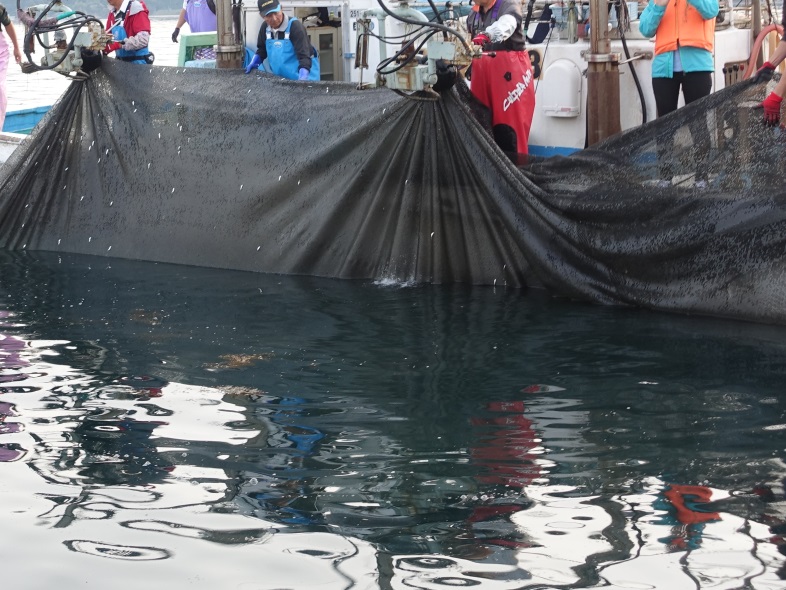 ▲辛苦的漁民們
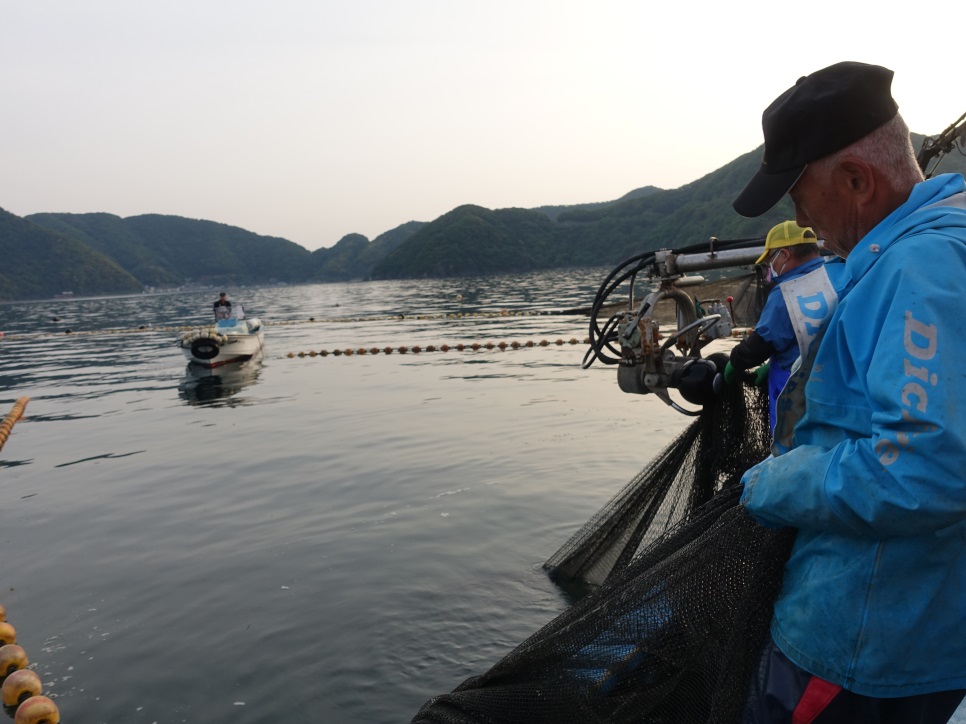 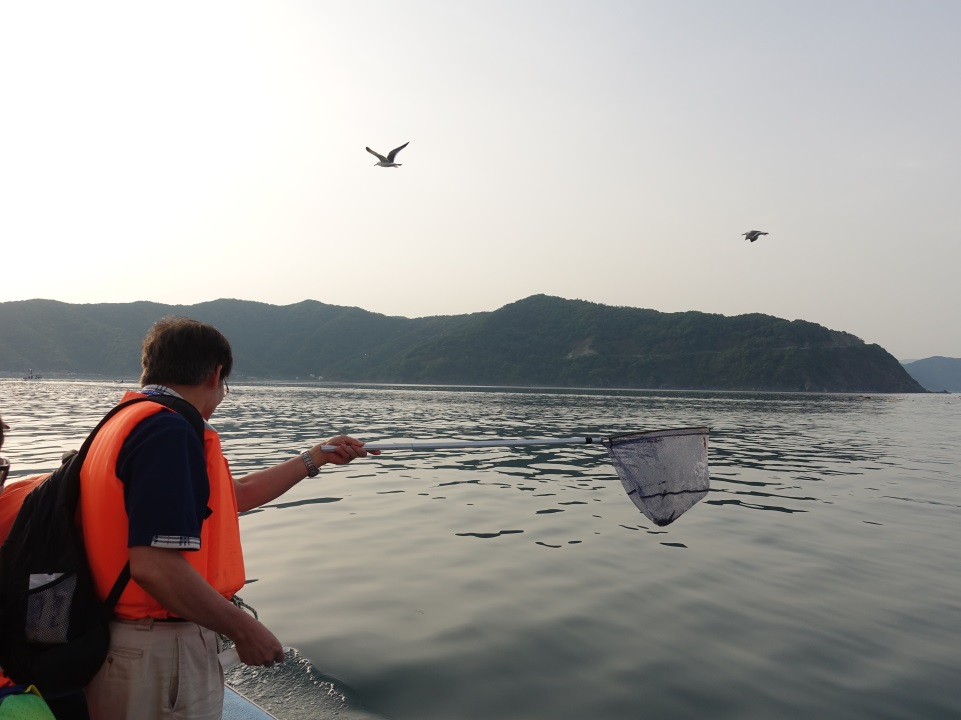 ▲捕魚影片
▲校長拿丁沙魚餵海鷗
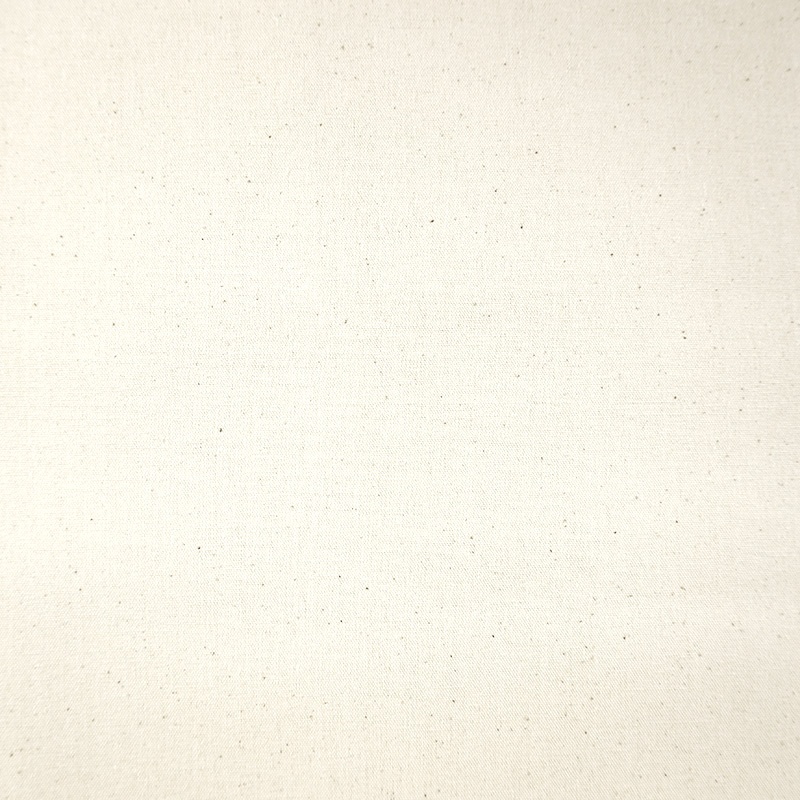 出海捕魚
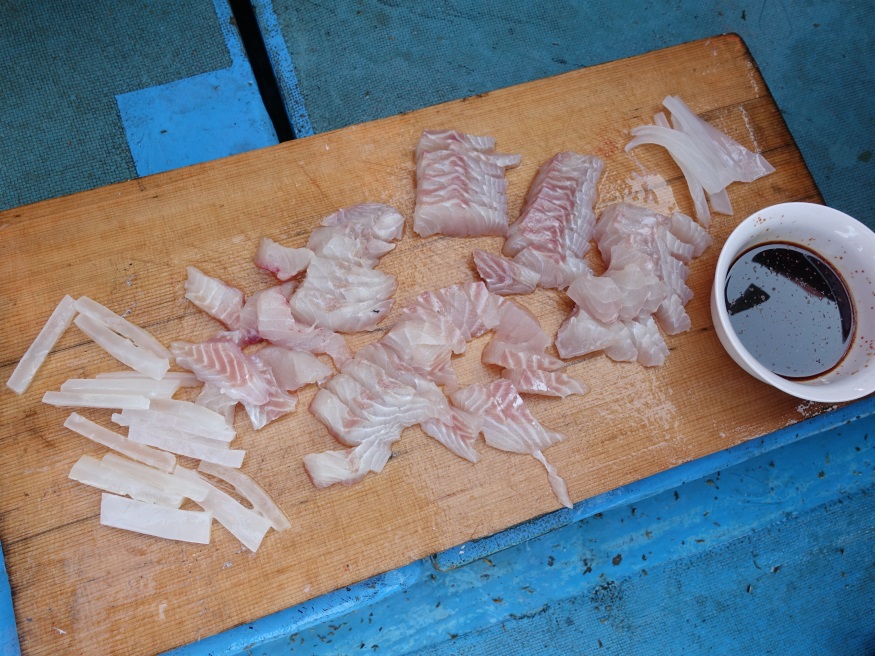 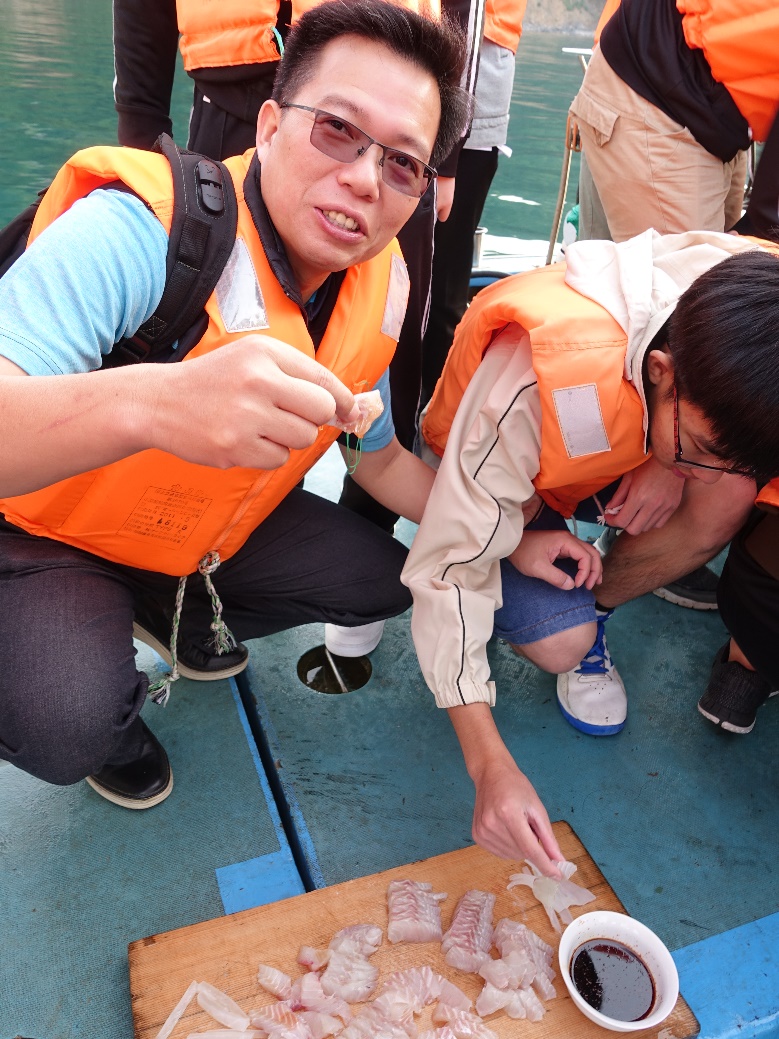 ◌出海捕魚
▲辛苦的漁民們
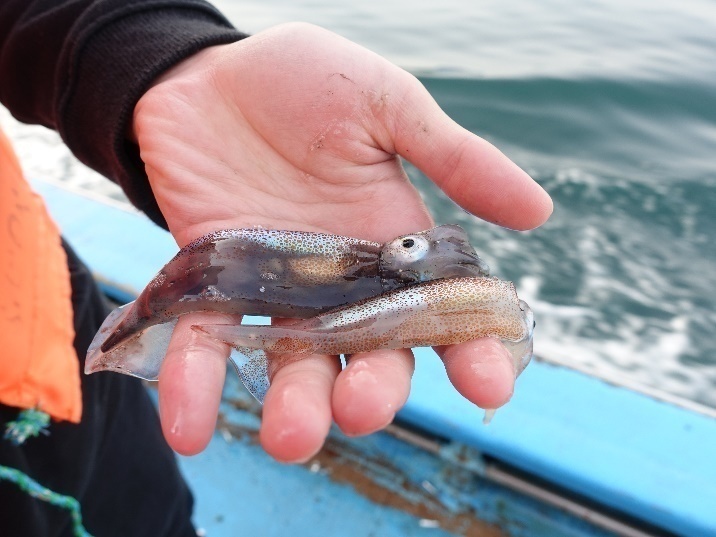 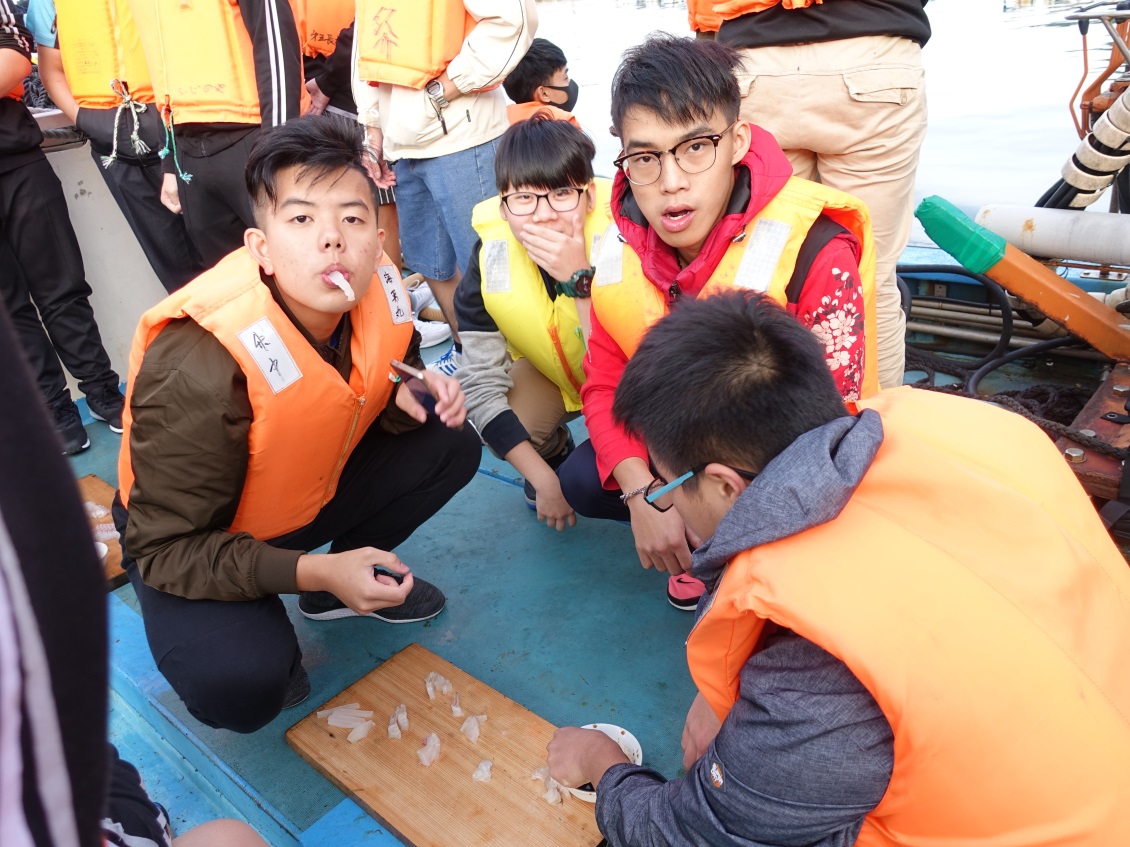 ▲現捕現吃
▲捕到的海鮮
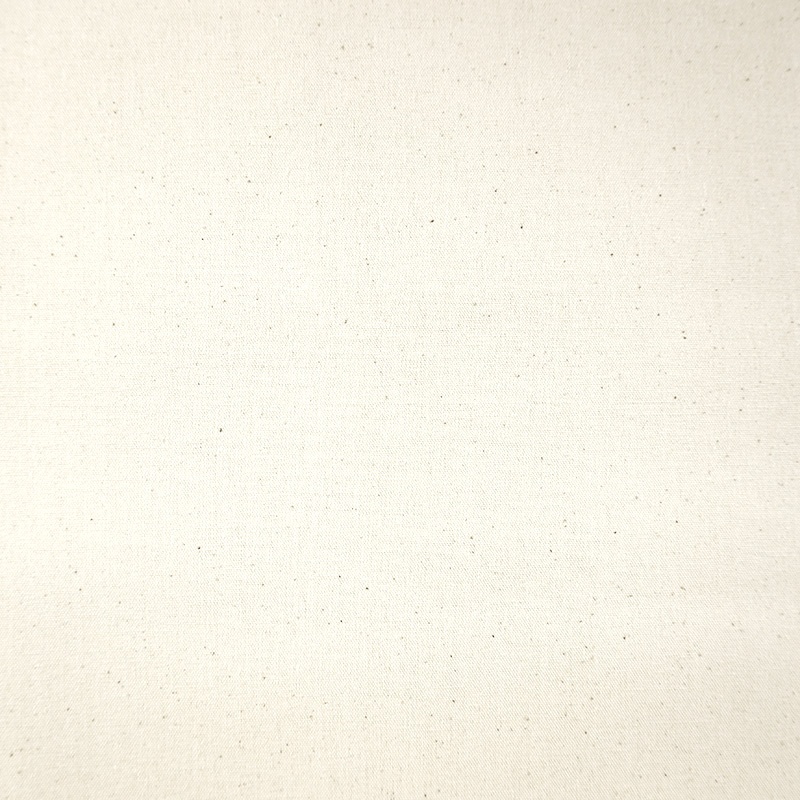 離村儀式
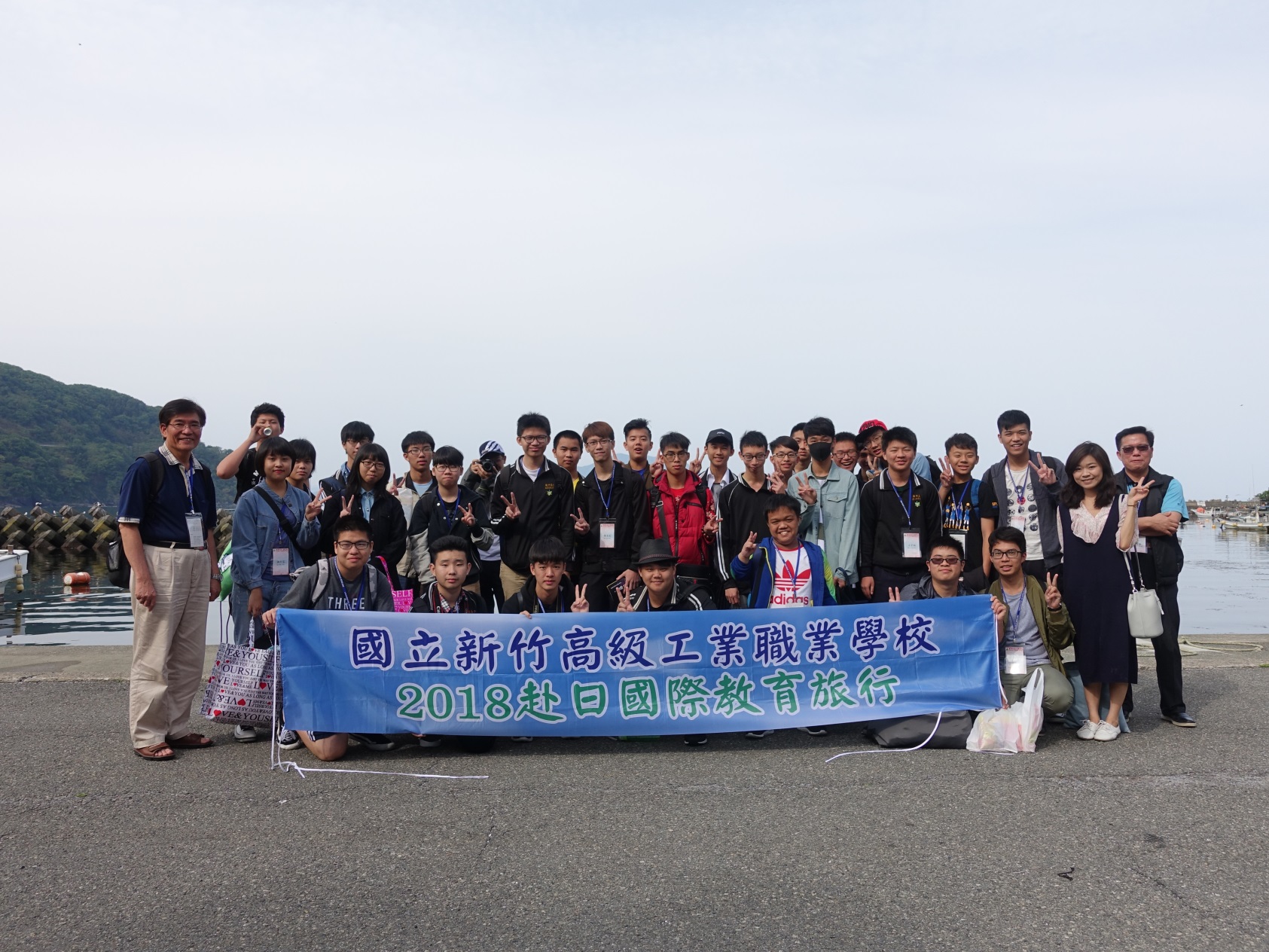 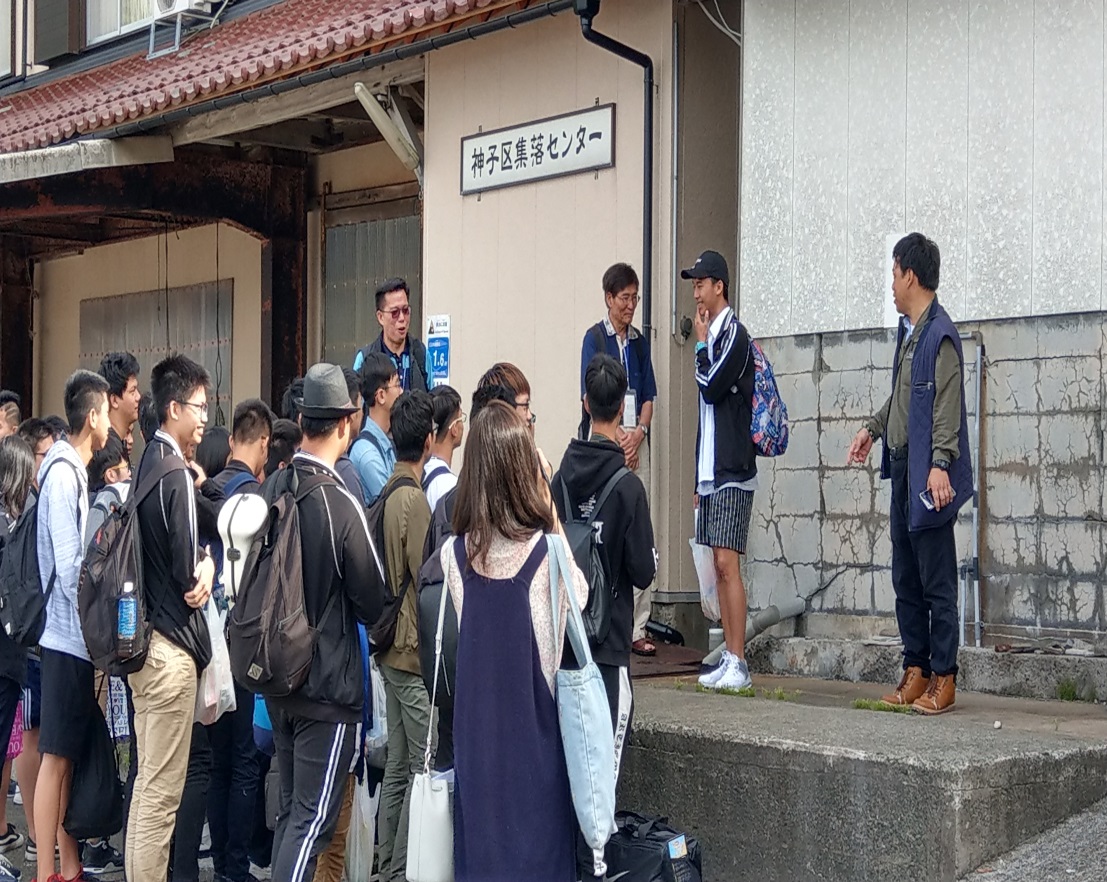 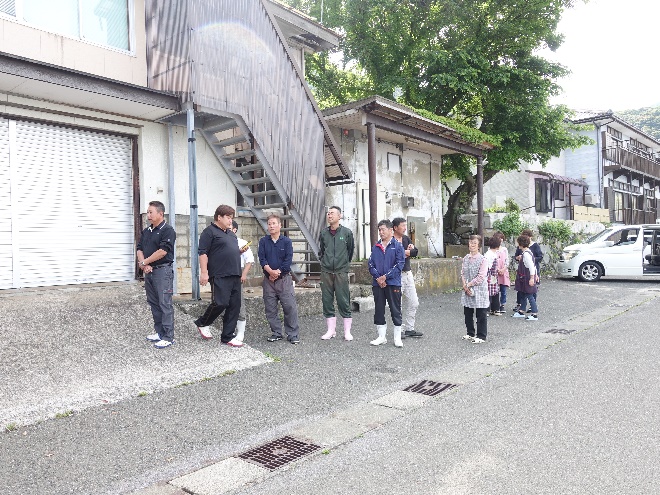 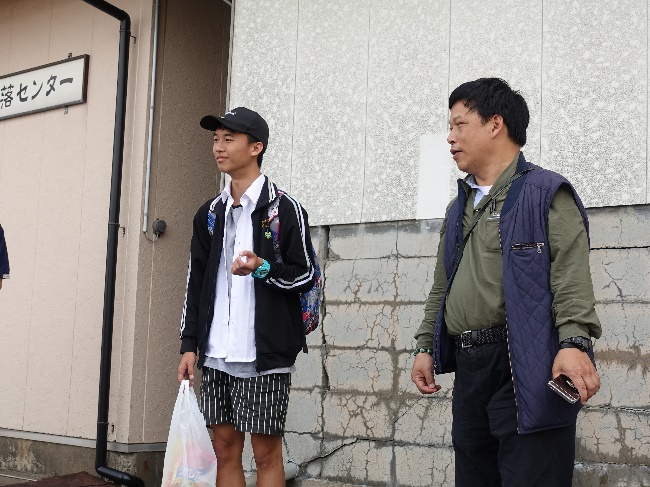 ▲與HOMESTAY漁民珍重再見
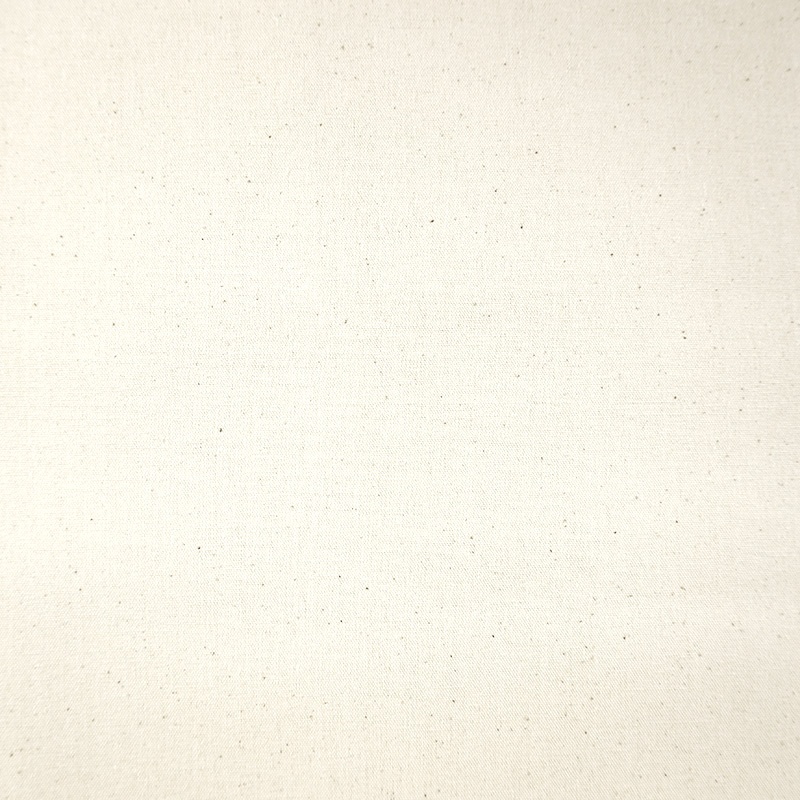 HOMESTAY日本福井漁村民家住宿體驗
◌福井漁村心得
這次的體驗真的讓我們留下了深刻的印象，除了早上的捕魚體驗，晚上豐盛到驚人的晚餐也帶給了我們深刻的印象。海邊的恬靜生活讓人忘記都市的煩憂，包括沒有Wi-Fi也是。
在這次體驗中我們真的學到了很多不一樣的事物，像人文民情、交流溝通、各式禮儀與他國文化，希望未來還有機會可以再次體驗。
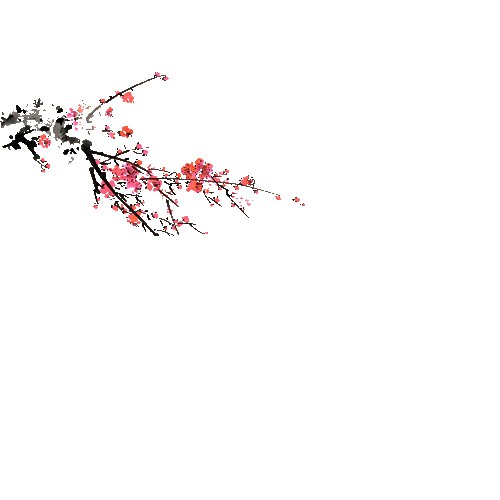 城市探索（大阪）
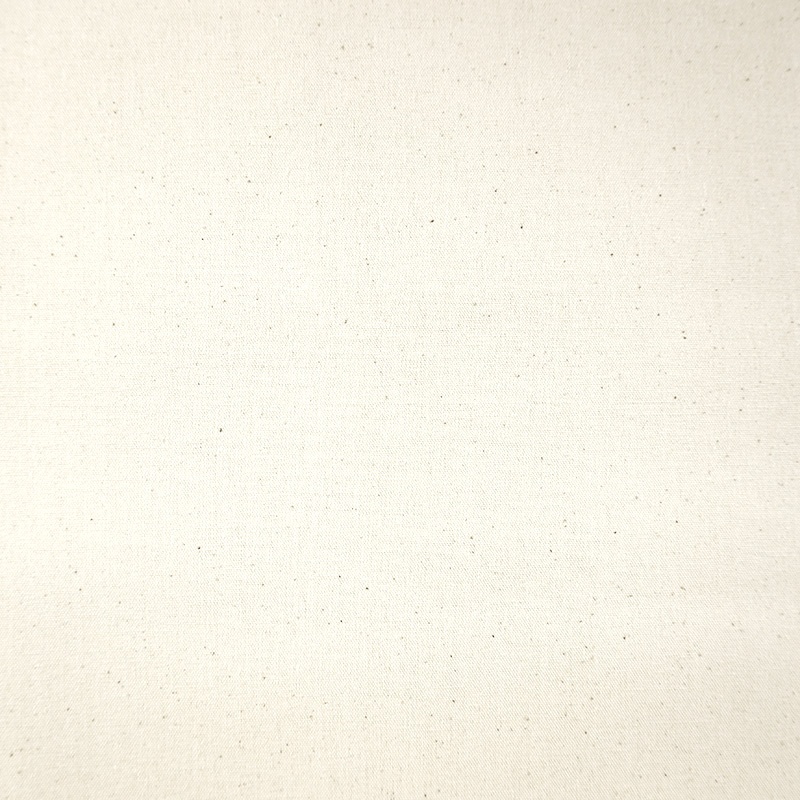 城市探索大阪心齋橋城市探索
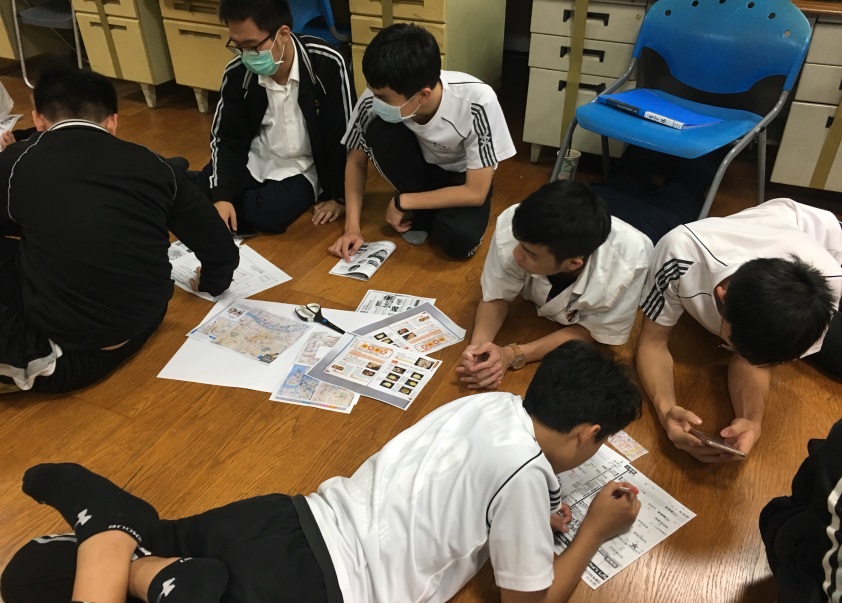 ◌行前課程-認識景點、安排行程。
◌任務
於道頓崛GLICO看板、黑門市場拍照
吃3樣大阪特色美食
（拉麵、章魚燒、大阪燒、黑門市場海鮮、水果、牛肉)
尋找２樣與台灣不同的特色
與日本高中生合照１張
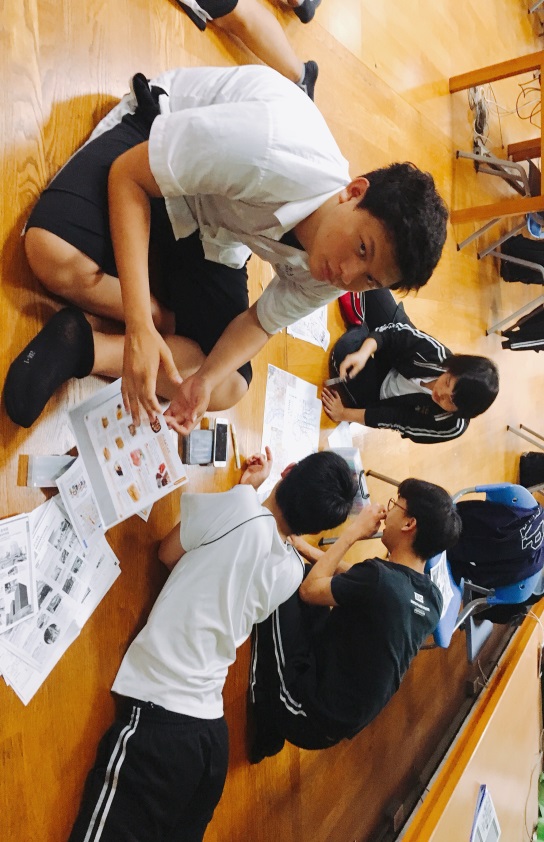 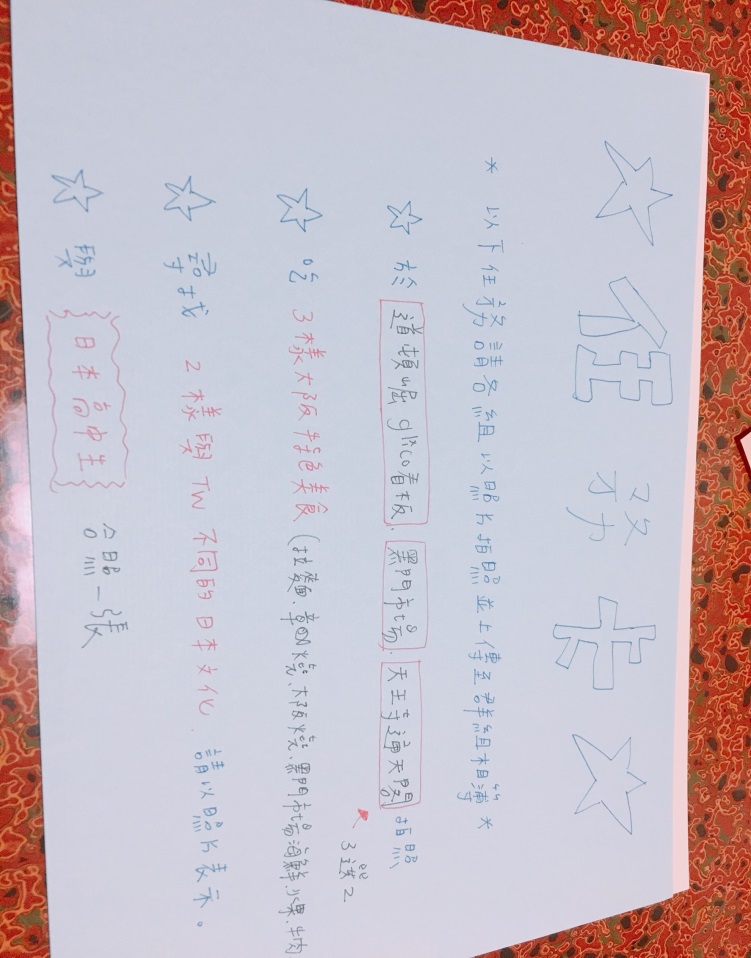 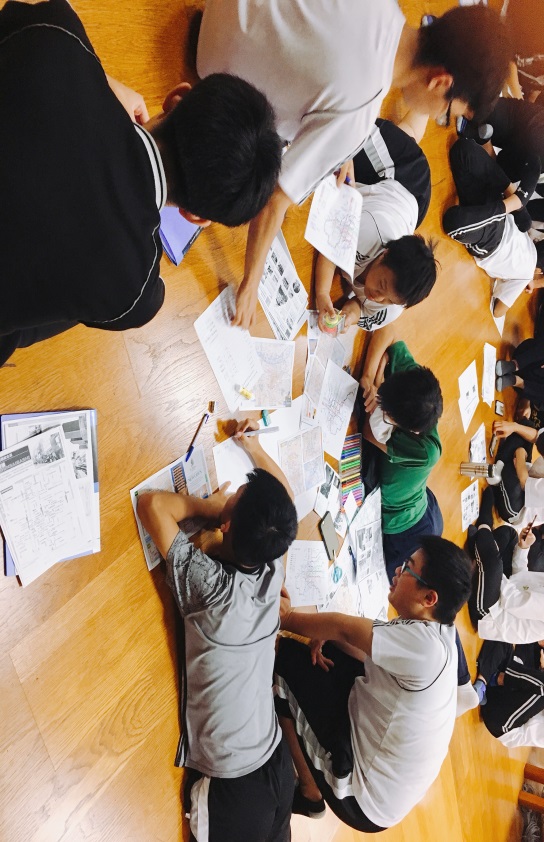 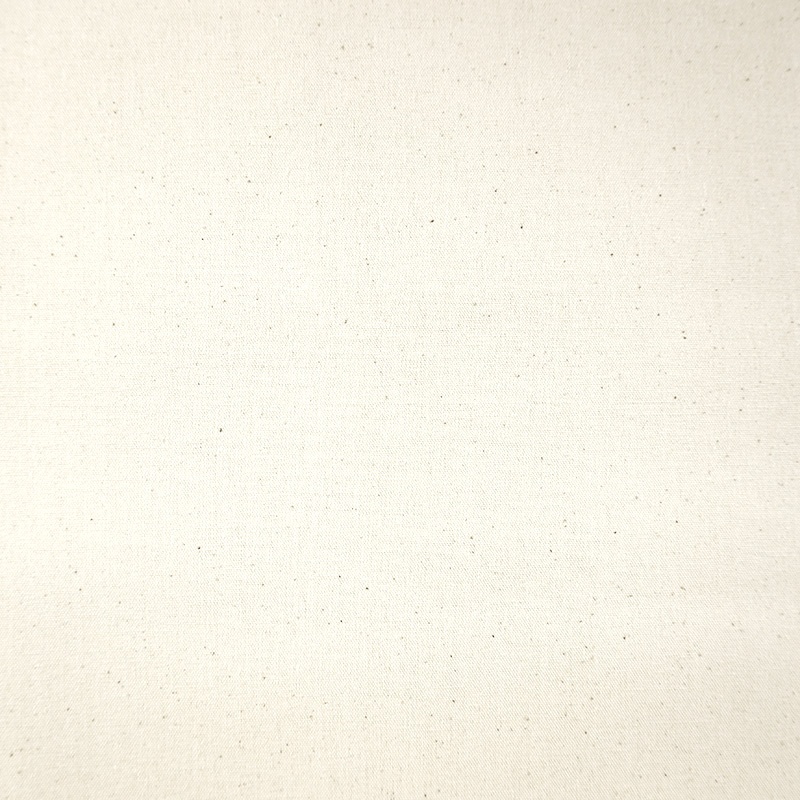 城市探索大阪心齋橋城市探索
◌大阪心齋橋大致介紹
大阪心齋橋真的什麼都有，流行飾品到藥妝店，動漫周邊到美食店面，應有盡有。
心齋橋附近還有可以乘船的地方，當地民眾跟觀光客也十分熱情，幾乎都有跟乘船客揮手打招呼。
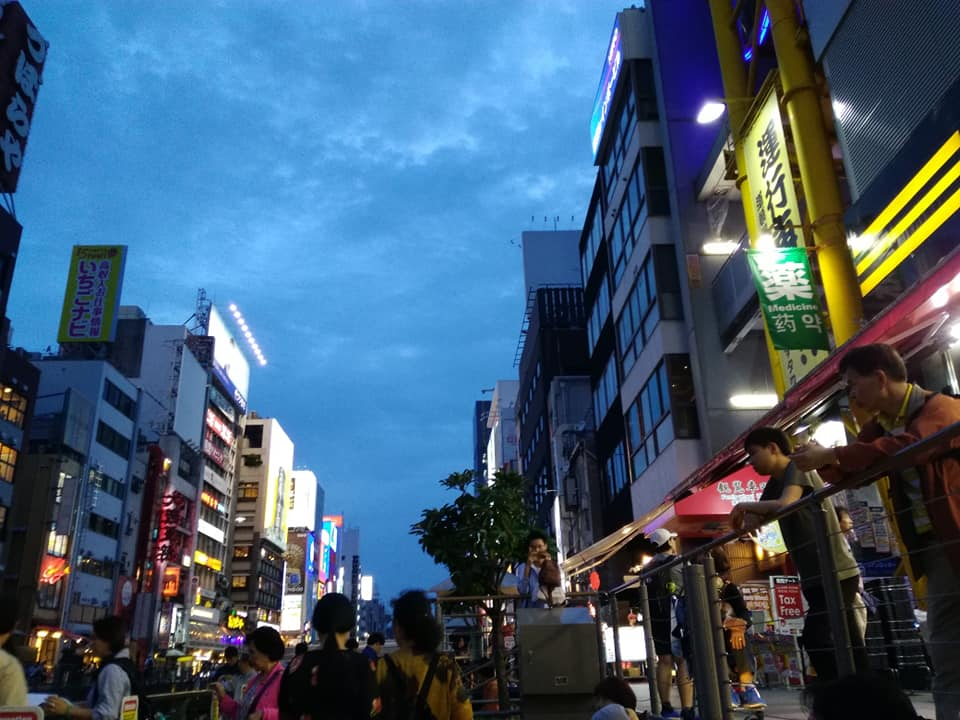 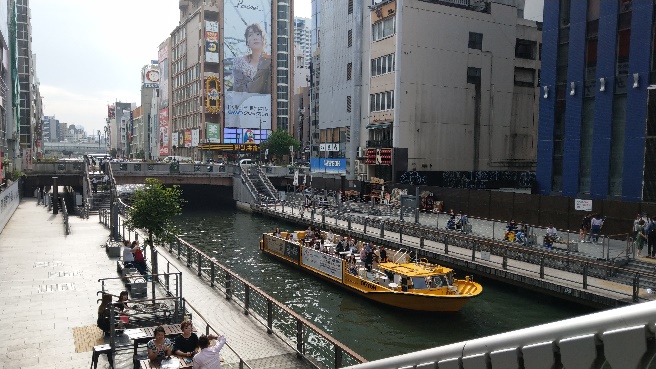 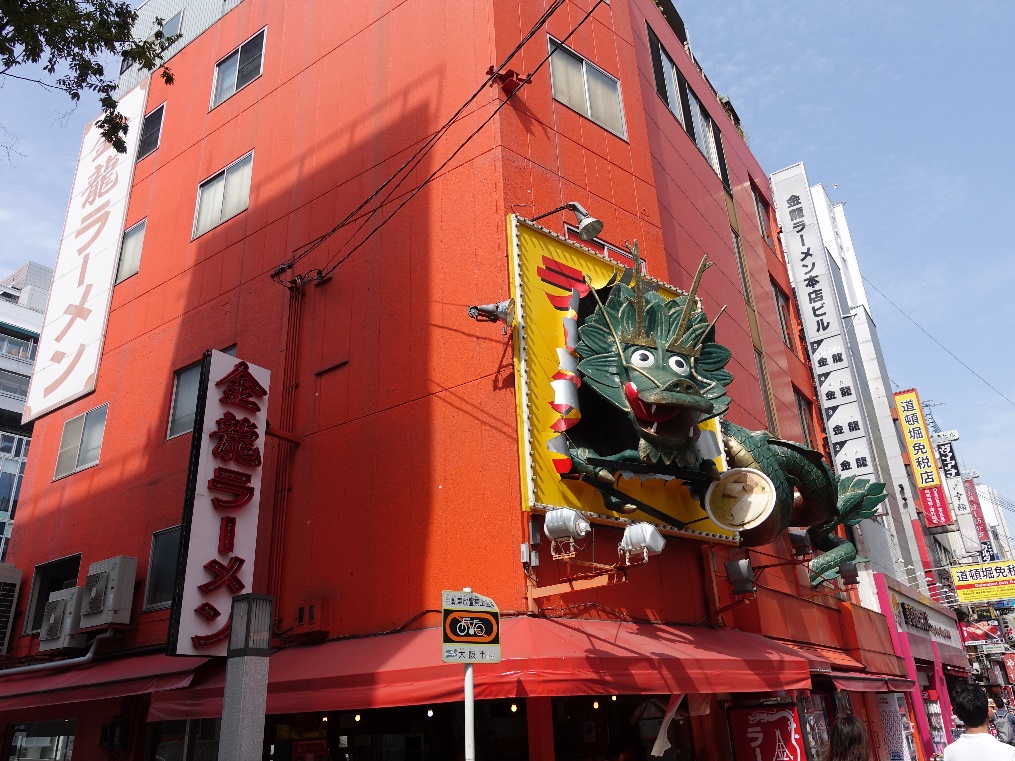 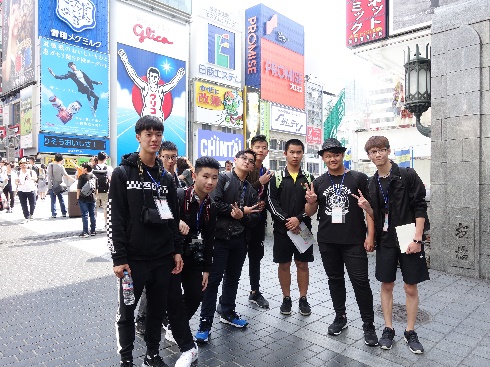 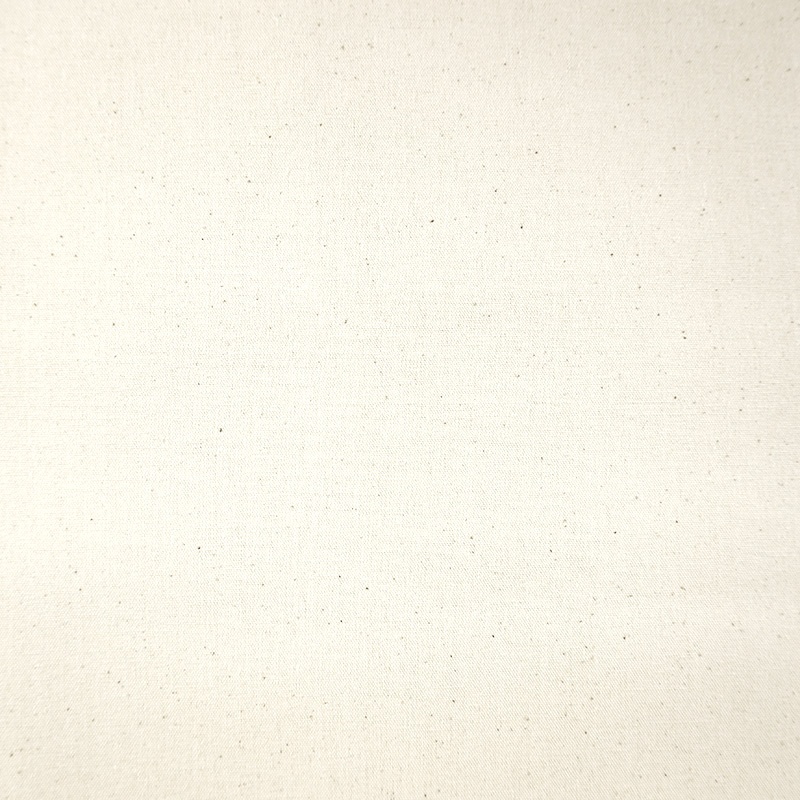 城市探索-任務1
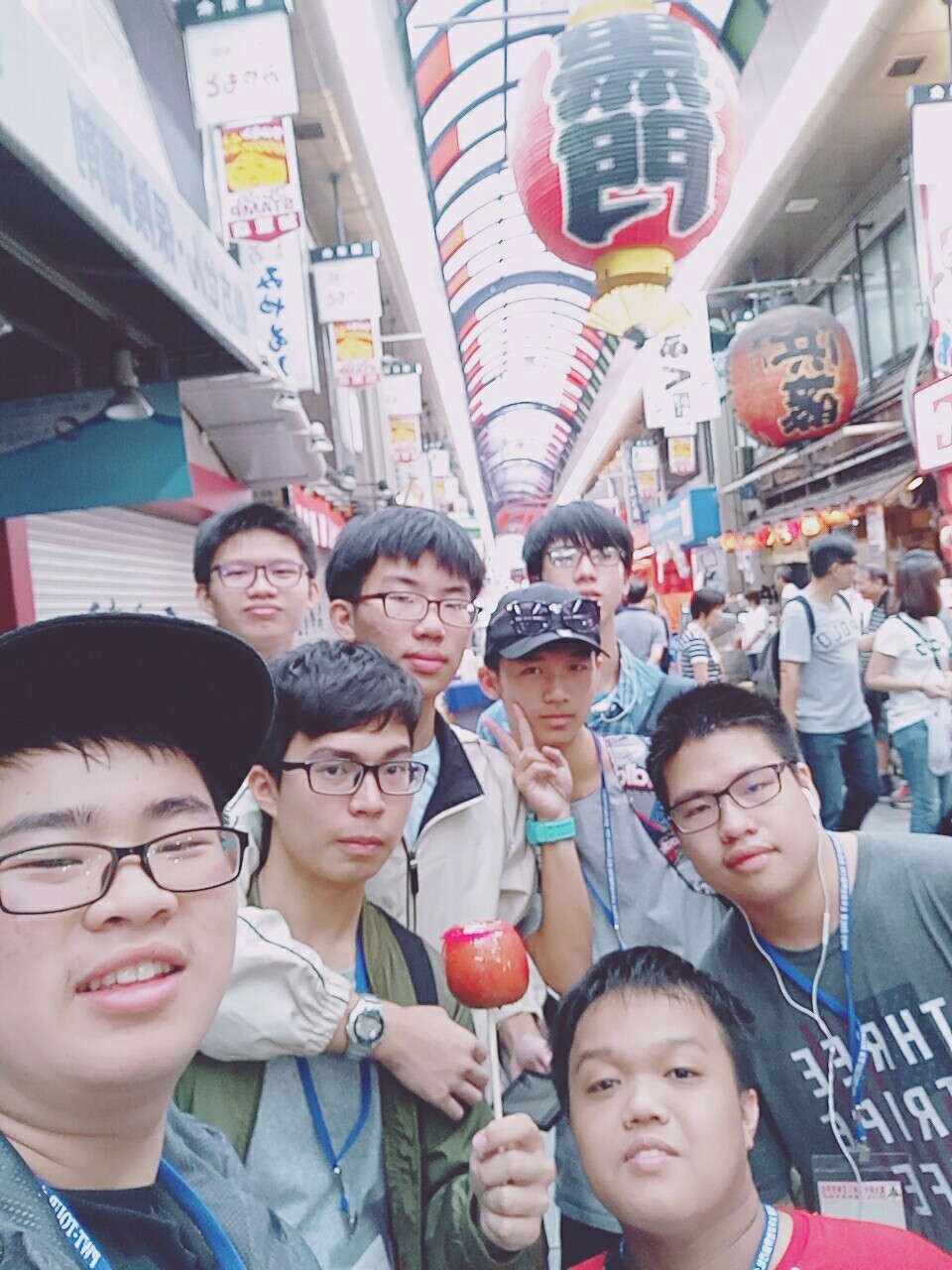 ◌於道頓崛GLICO看板、黑門市場拍照
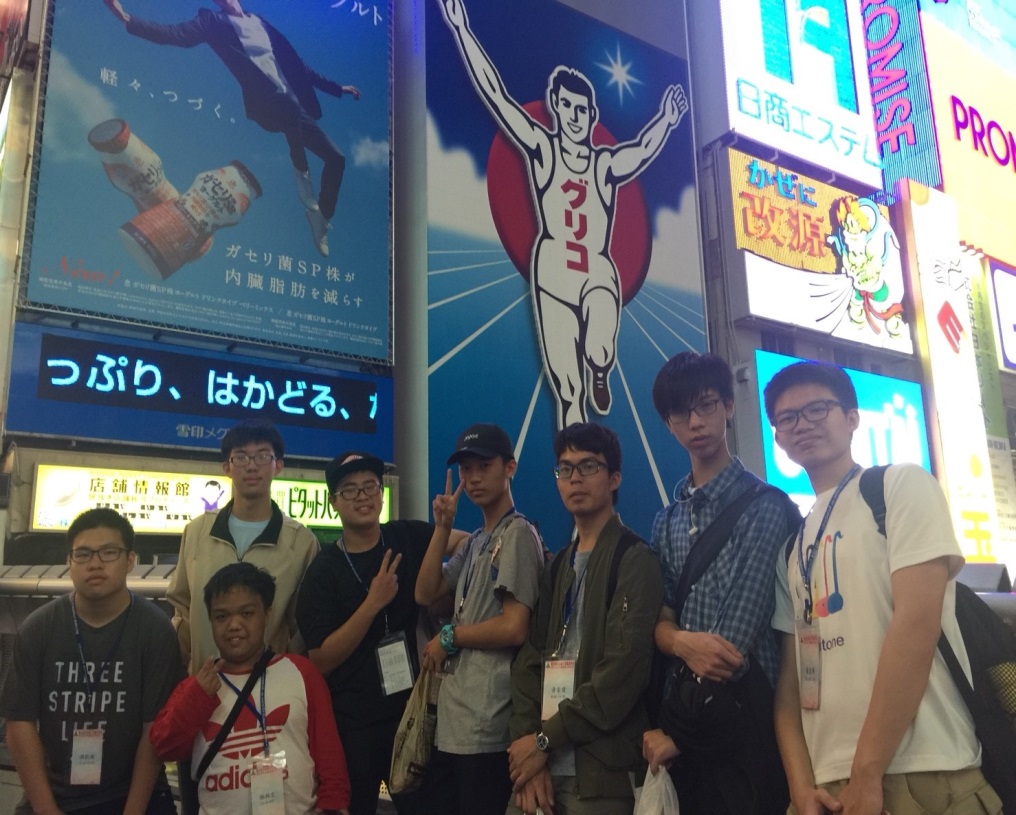 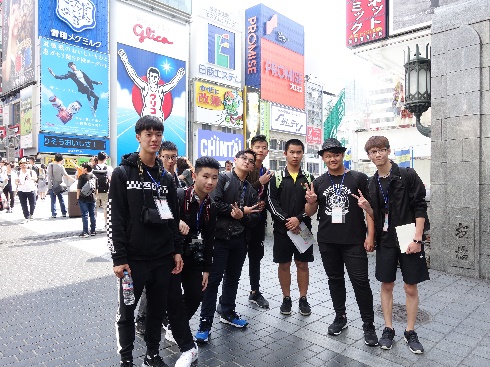 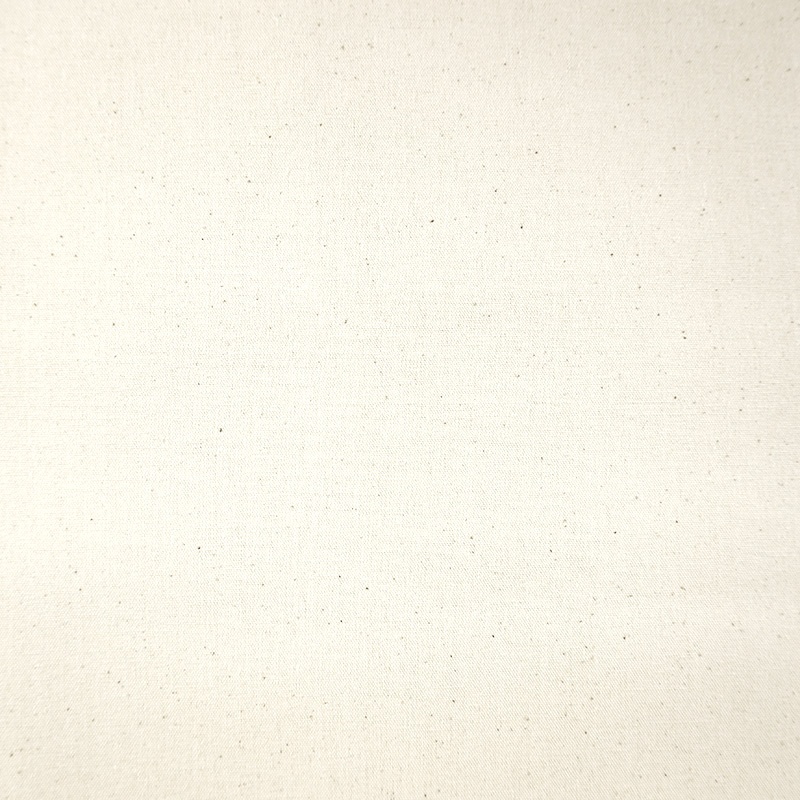 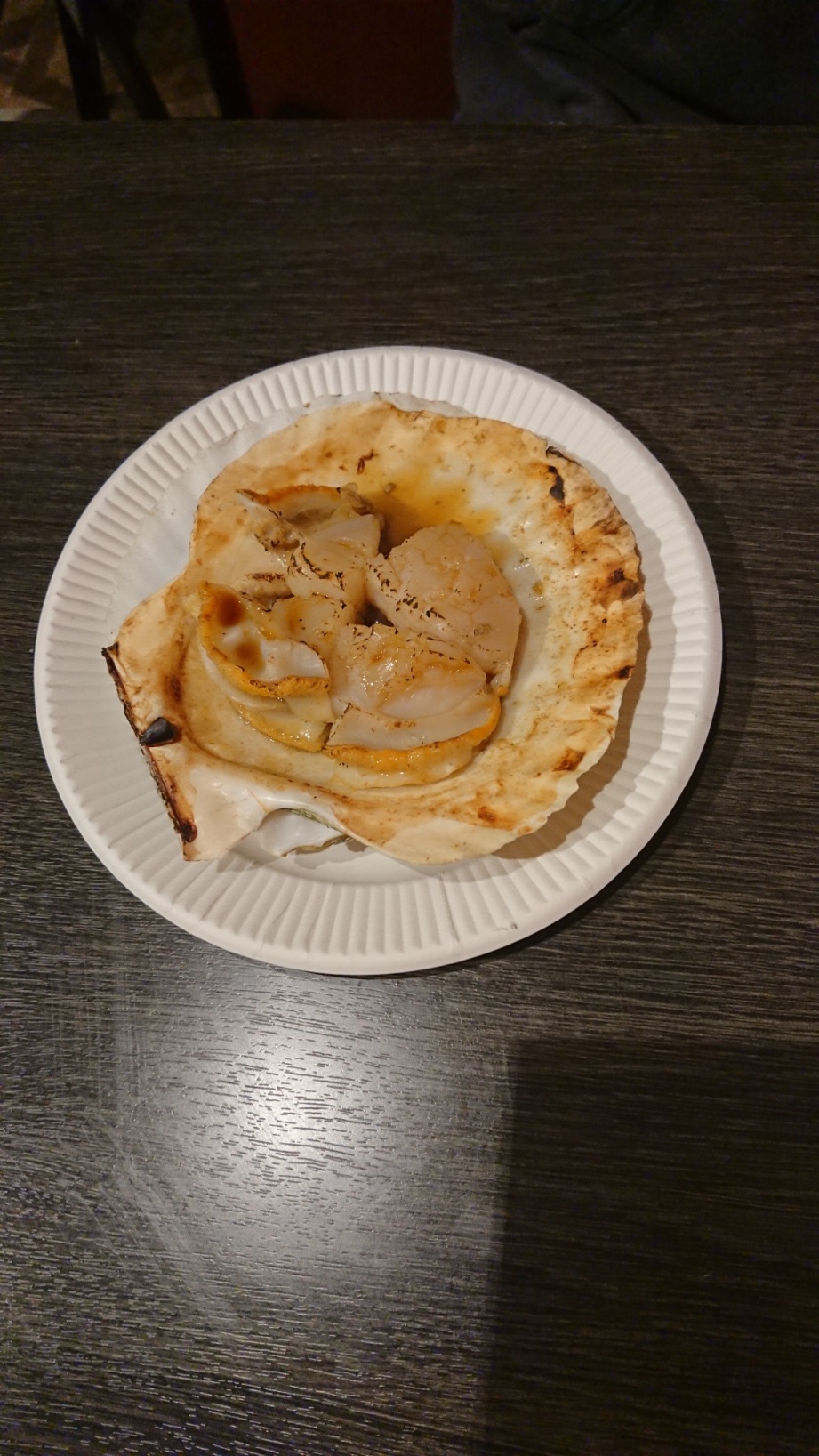 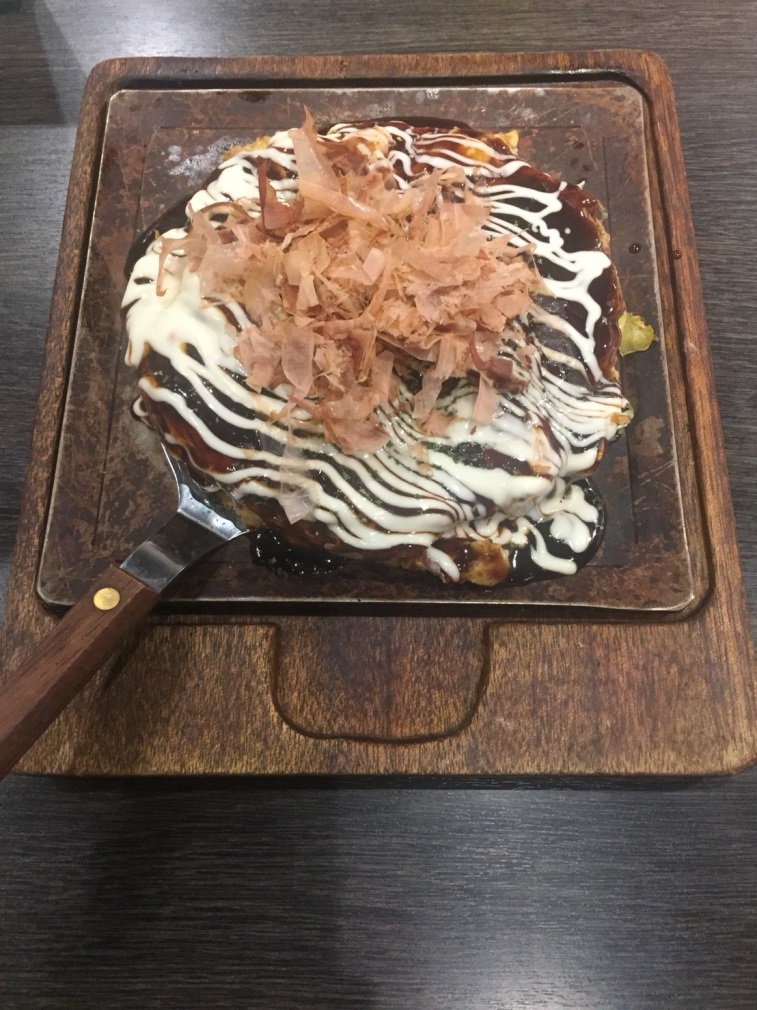 城市探索-任務2
◌吃3樣大阪特色美食
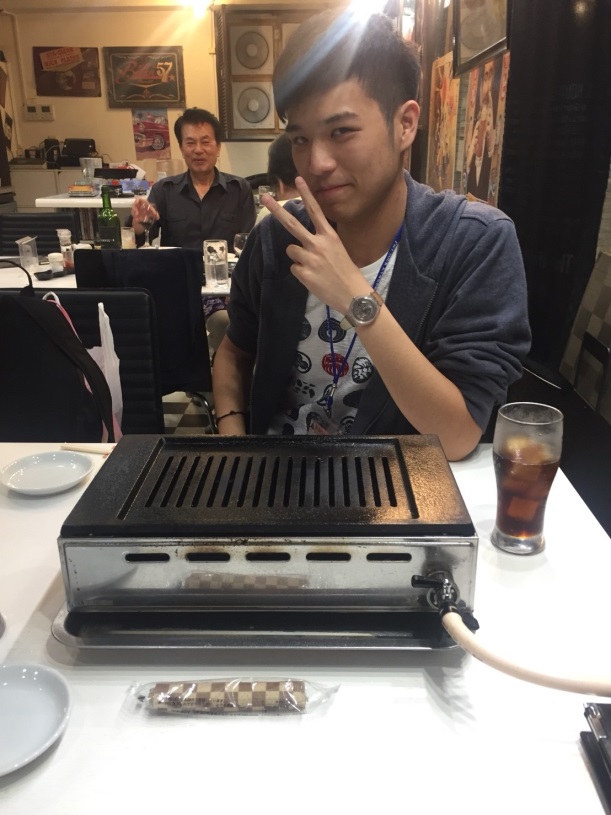 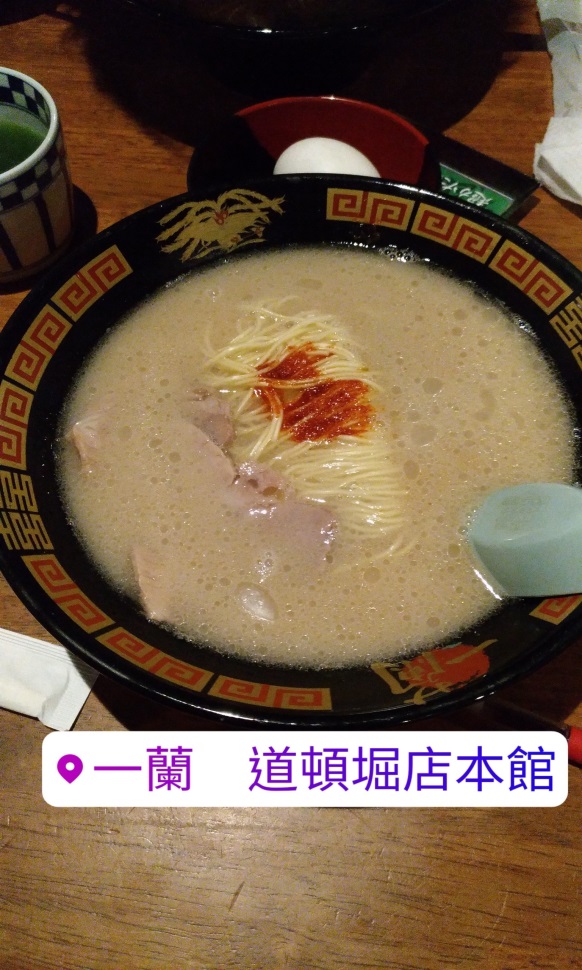 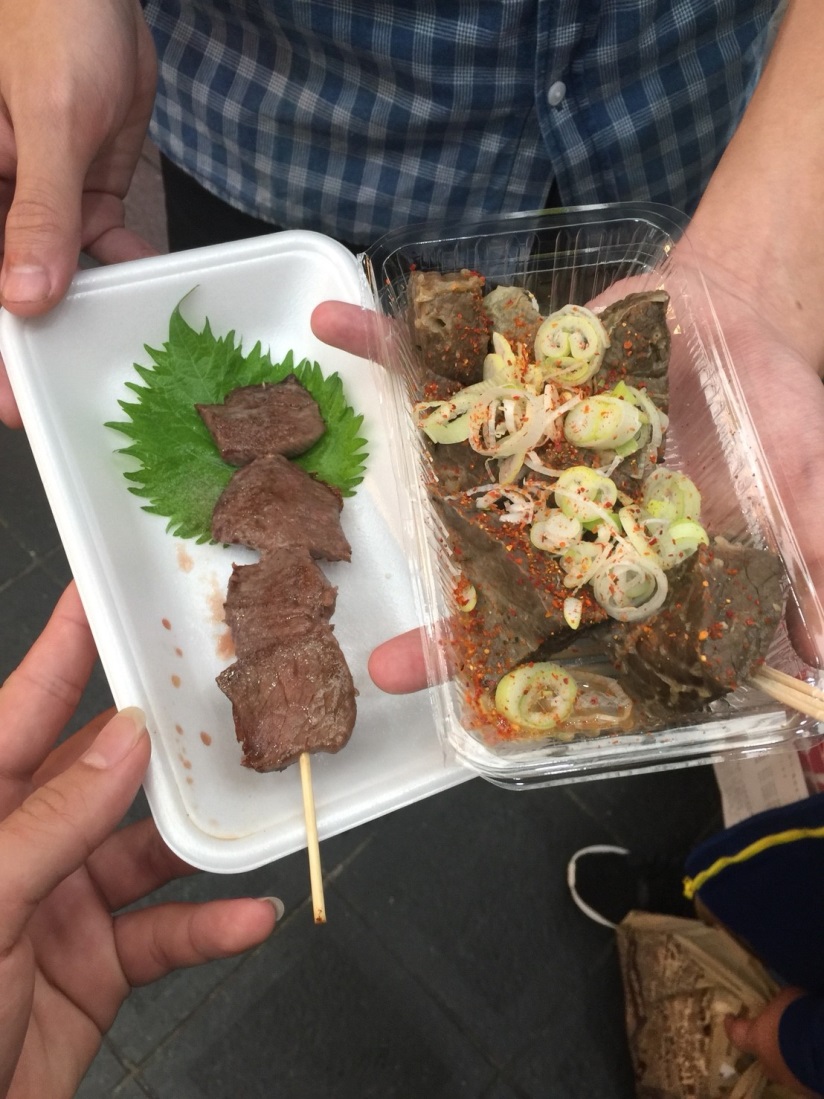 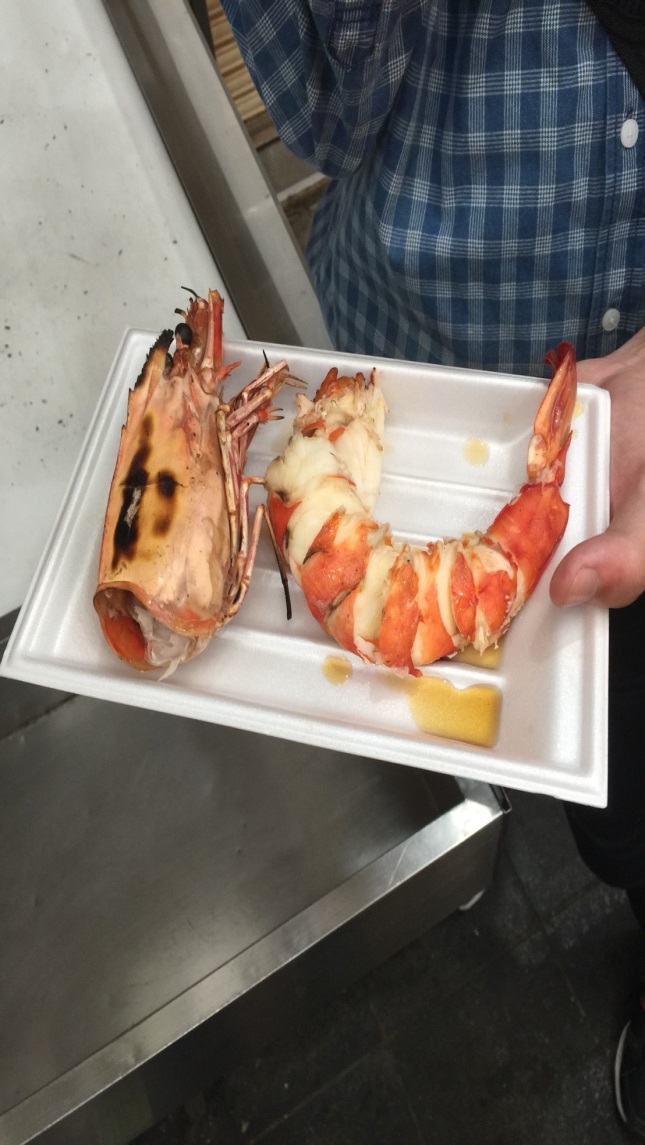 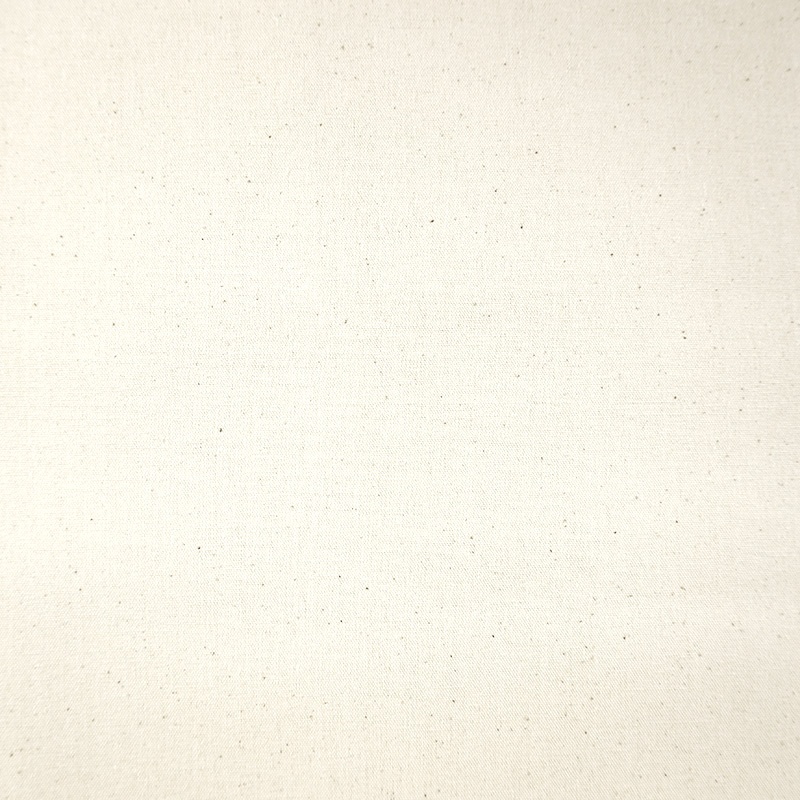 城市探索-任務4
◌與日本高中生合照
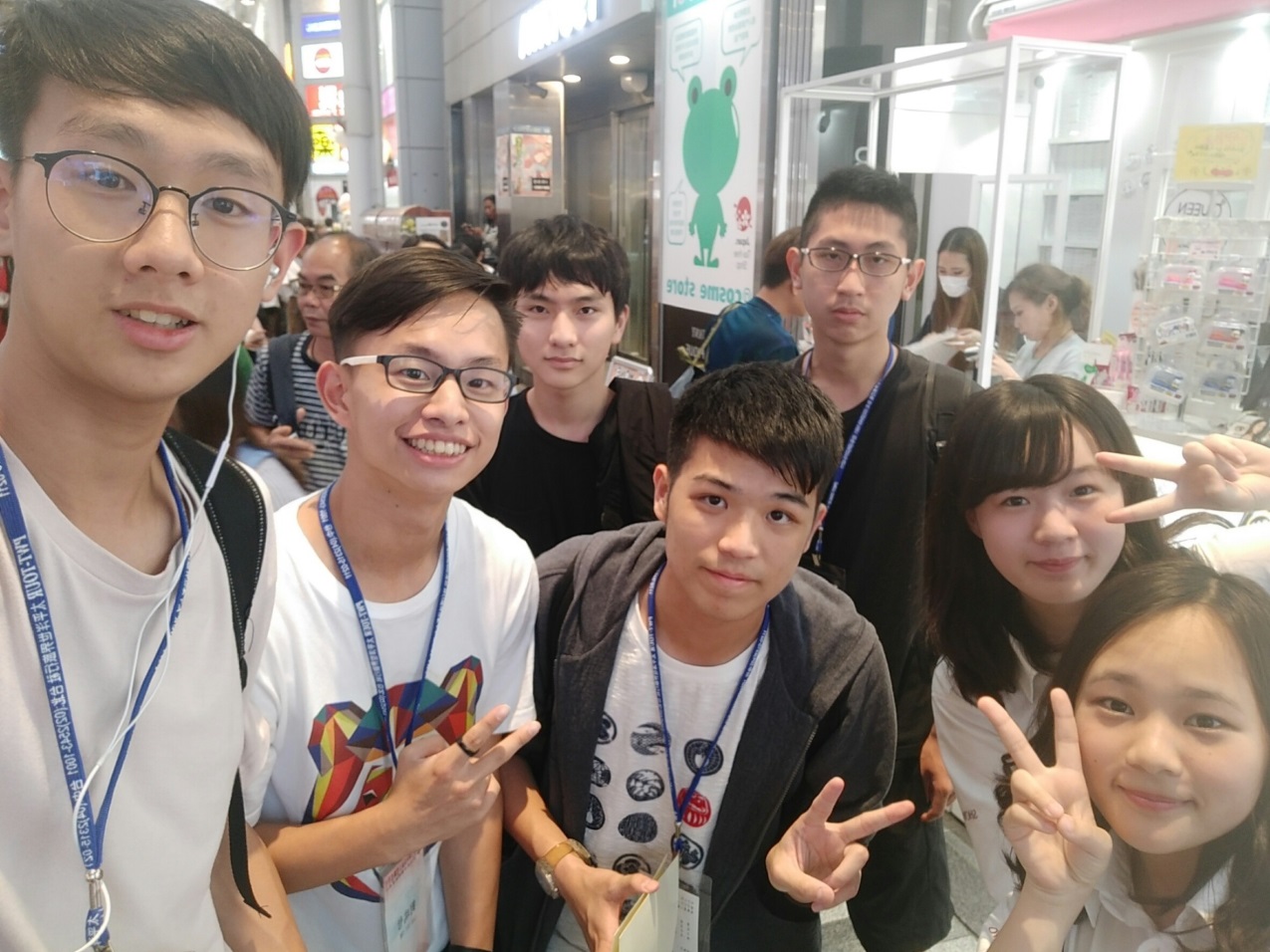 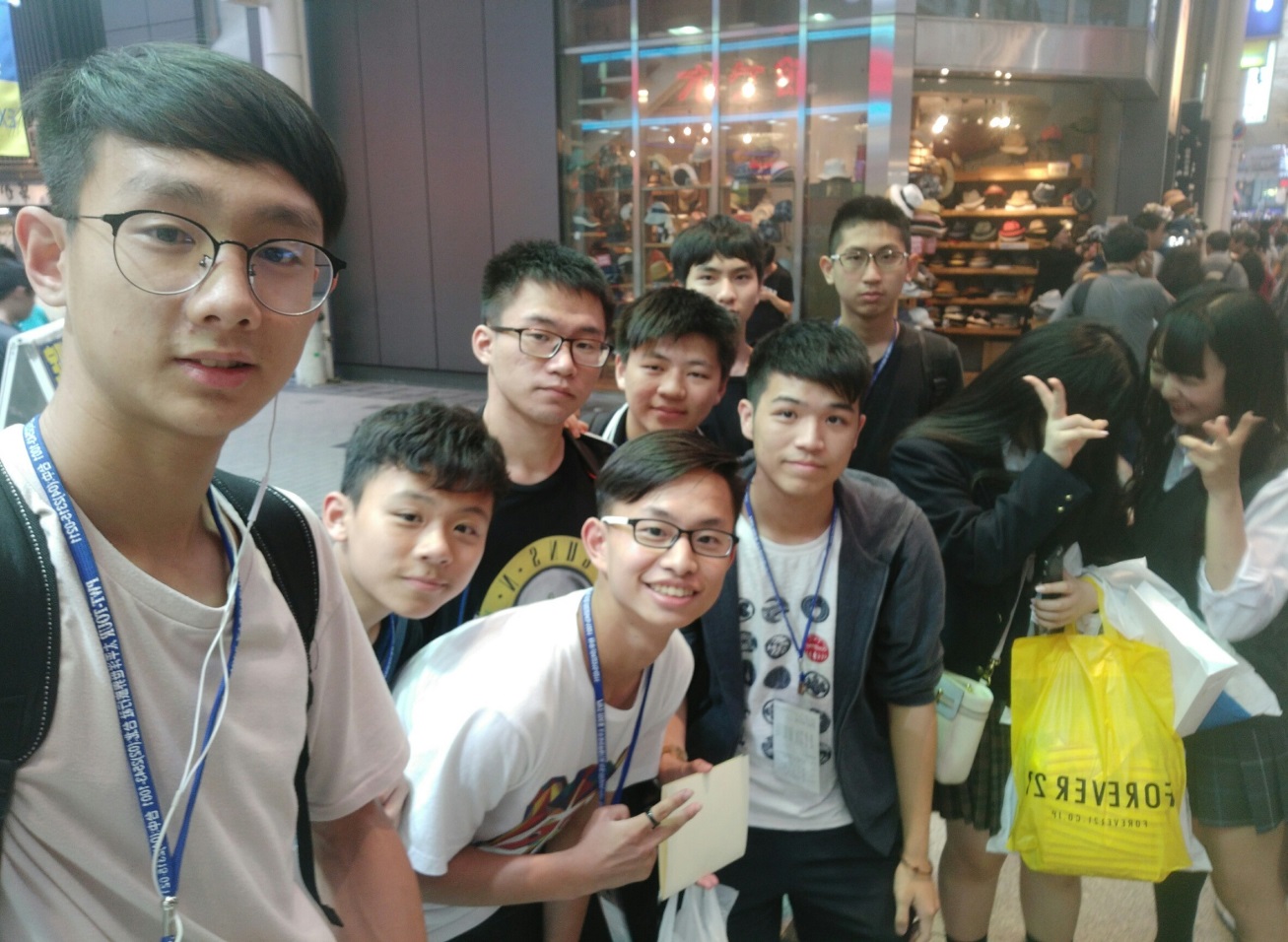 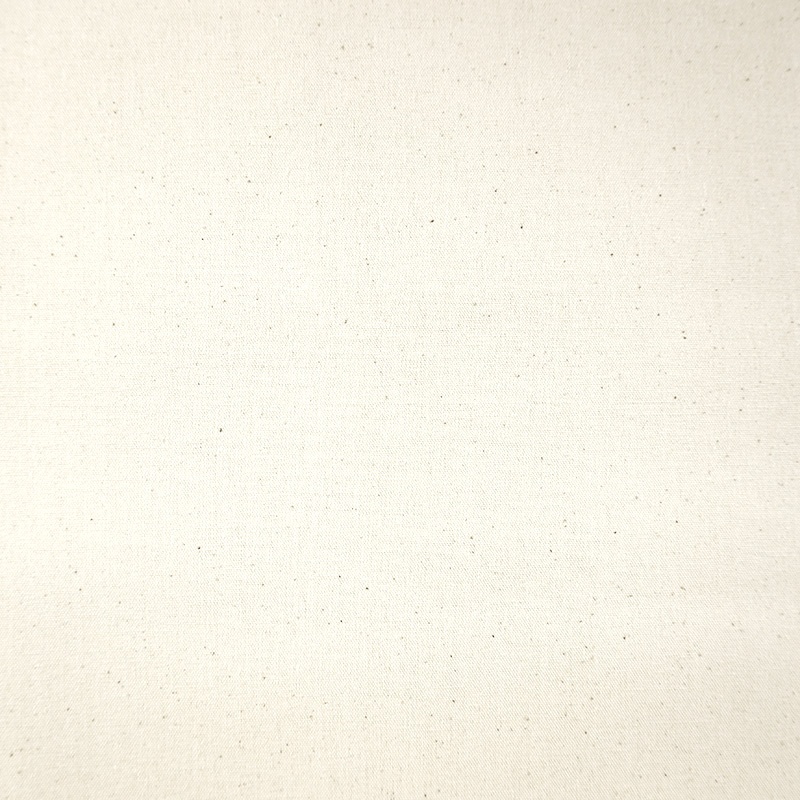 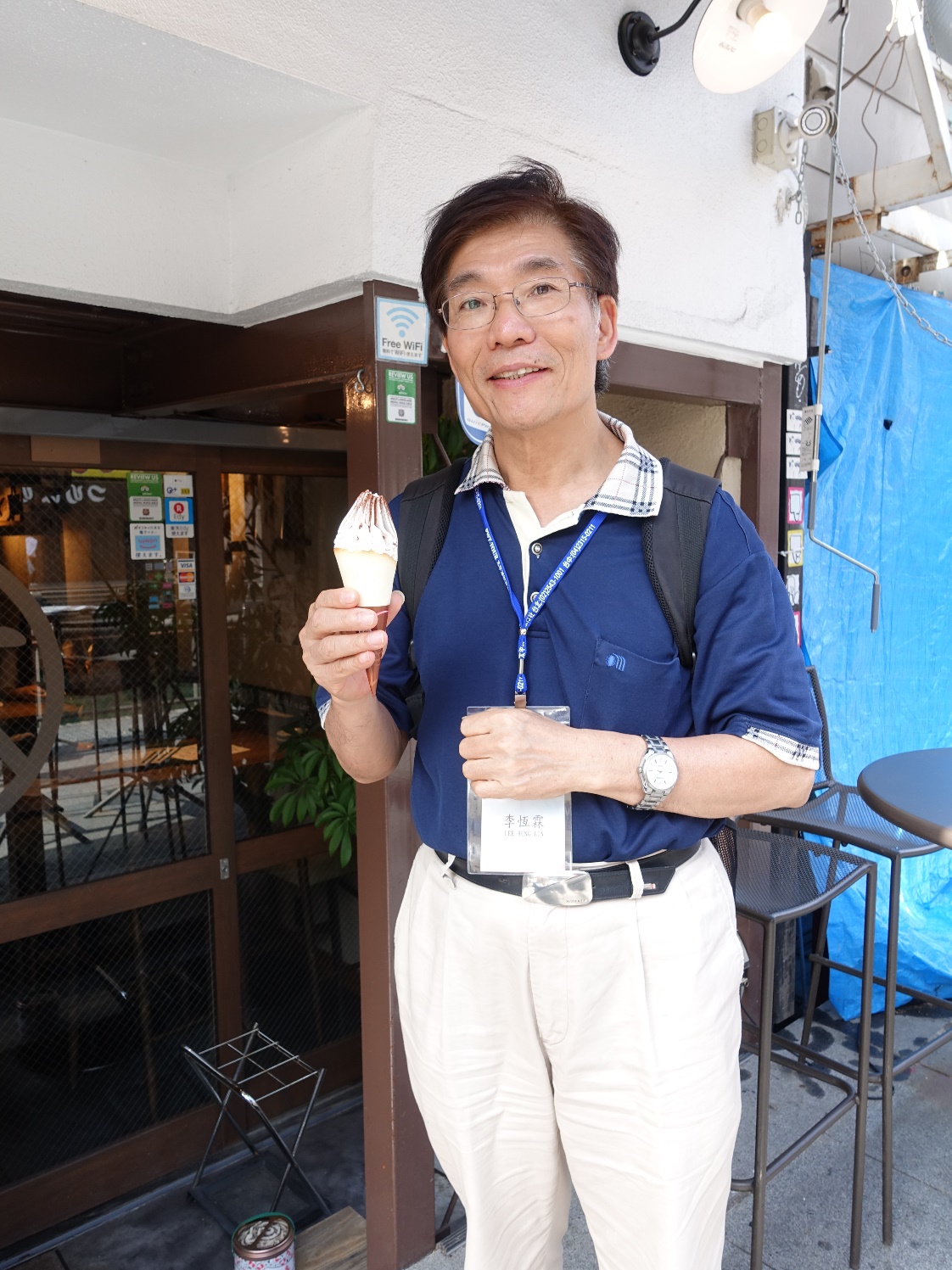 城市探索
◌大阪心齋橋-照片
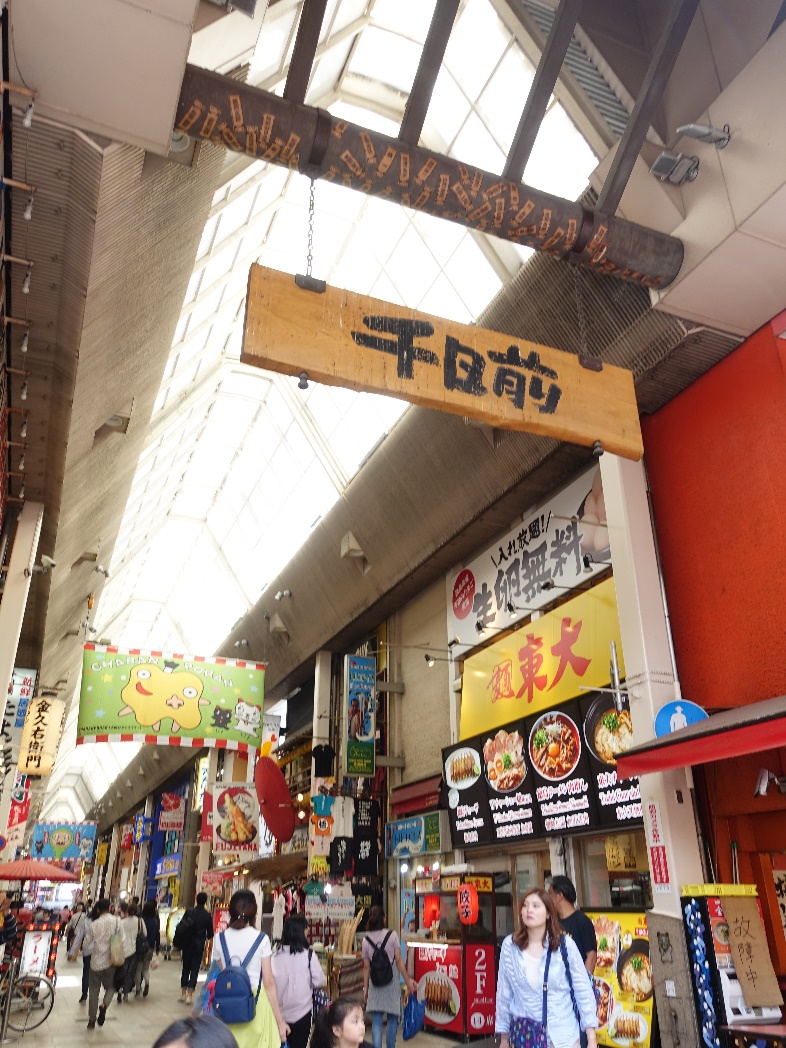 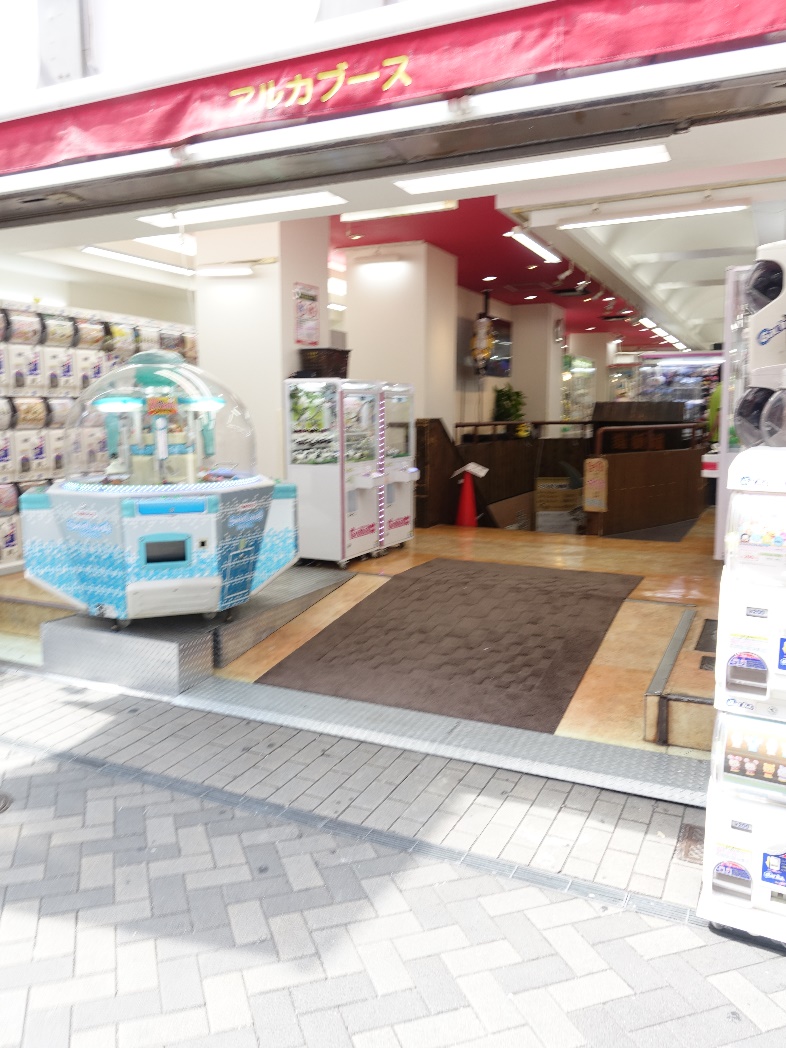 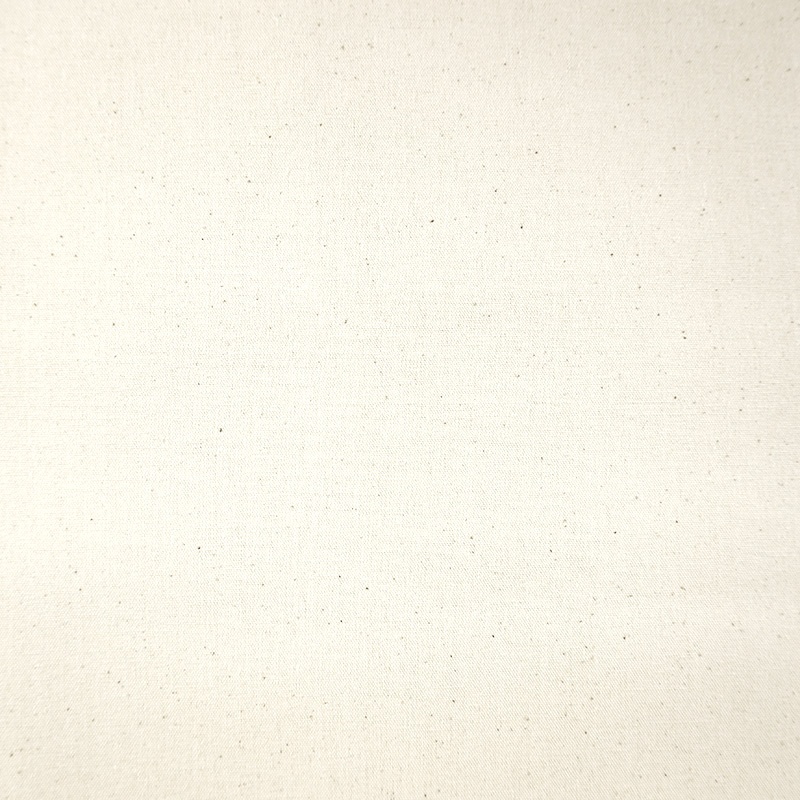 城市探索
◌大阪心齋橋-照片
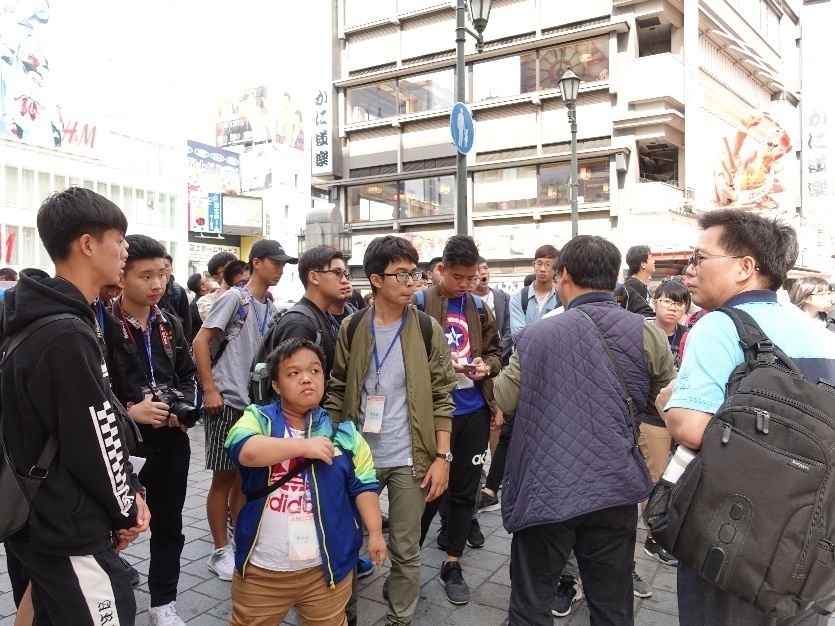 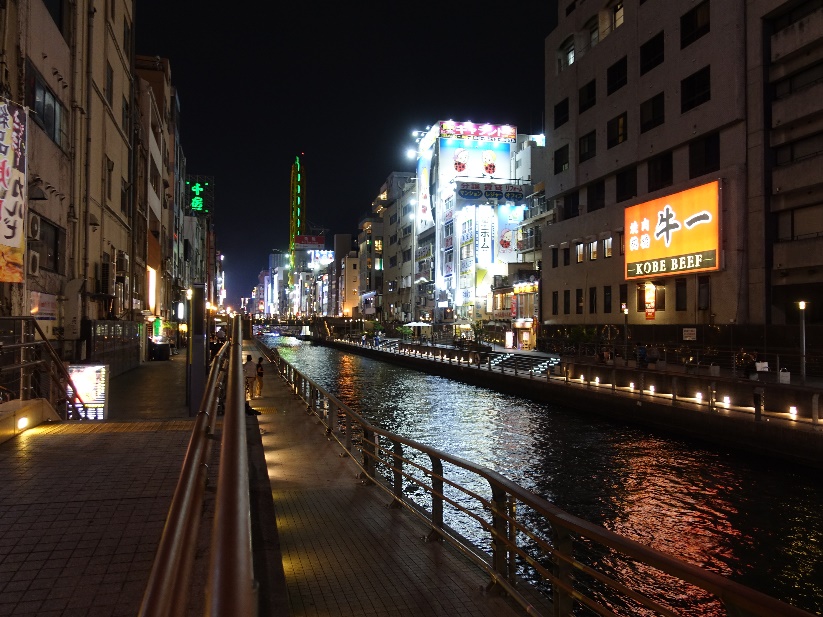 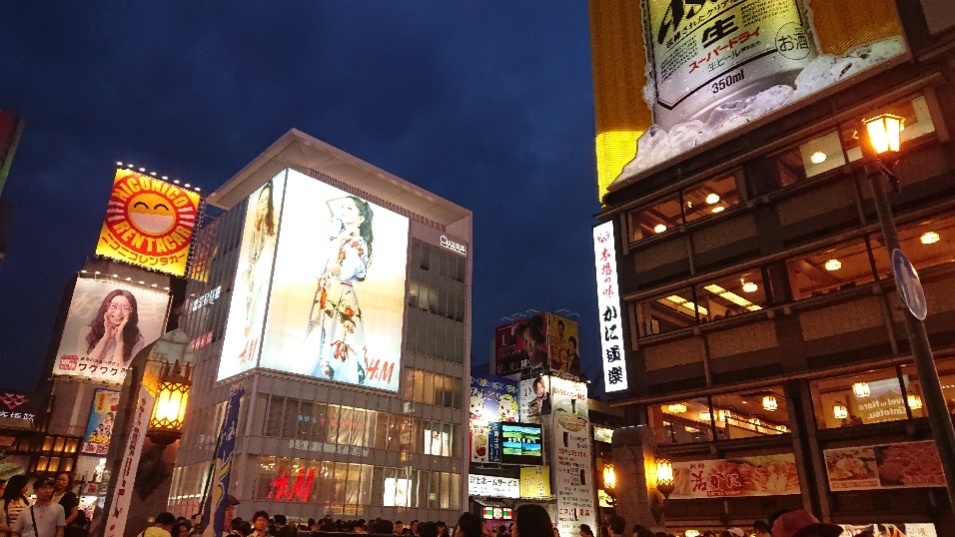 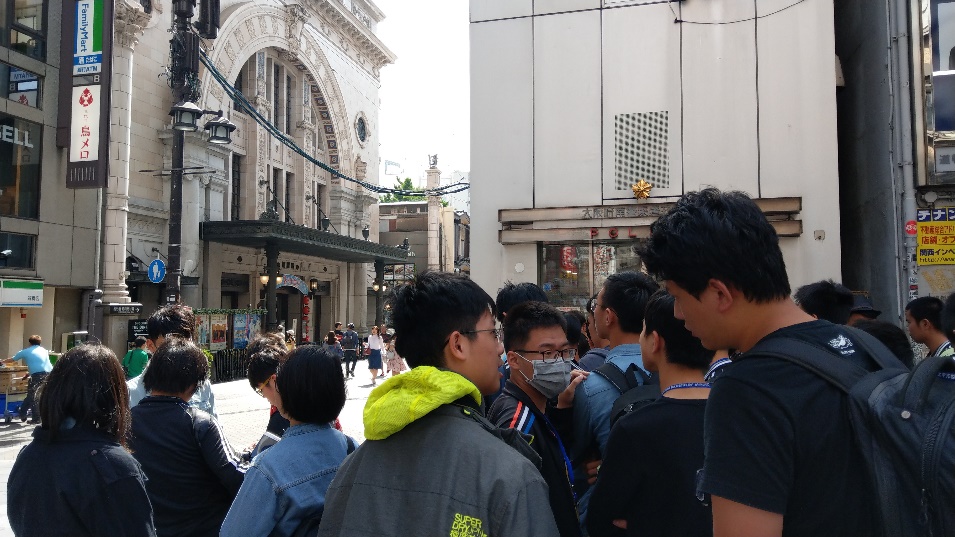 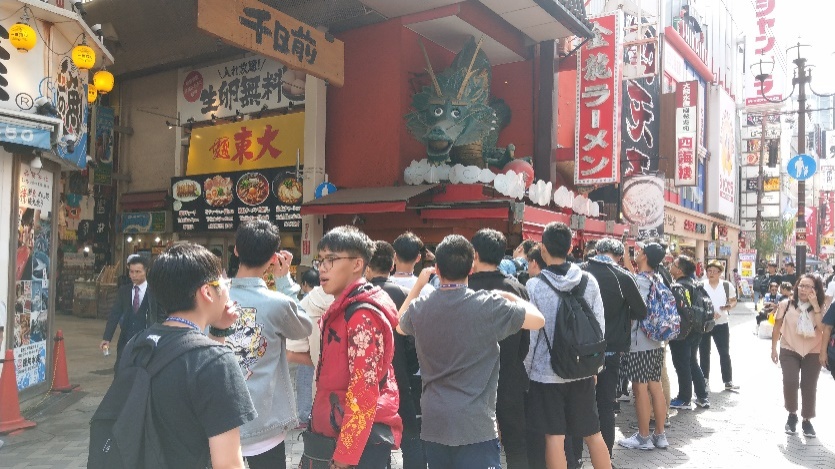 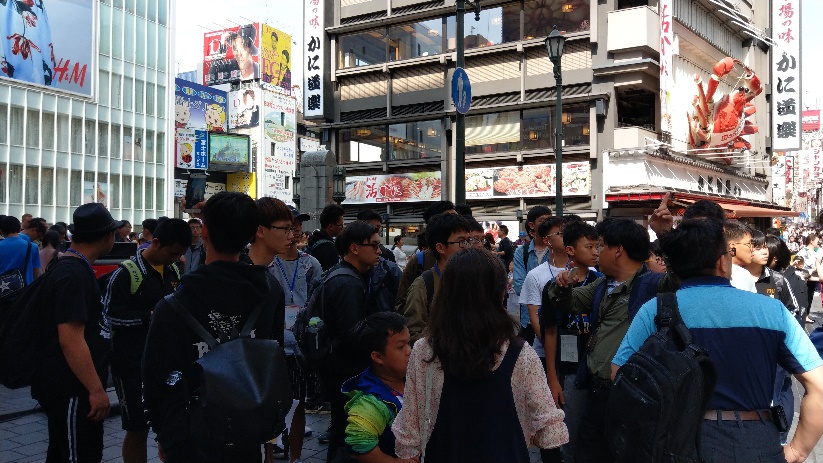 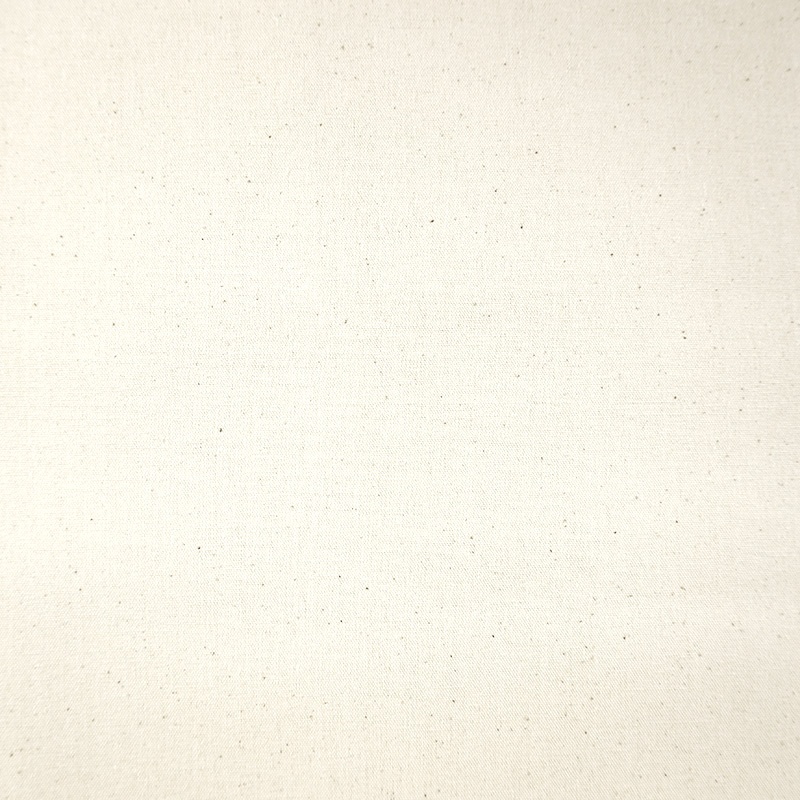 城市探索
◌大阪心齋橋心得
「讀萬卷書不如行萬里路。」
大阪心齋橋充滿著日式與他國融合的異國風情，除了我們之外也有許多外國遊客，也有充斥著西方文化的各色市集。
這次我們不再使用跟隨旅行社的舊有體制，自由的與城市進行交流，有別於與家長親戚們出遊的感覺，真的是一次很特別的體驗。
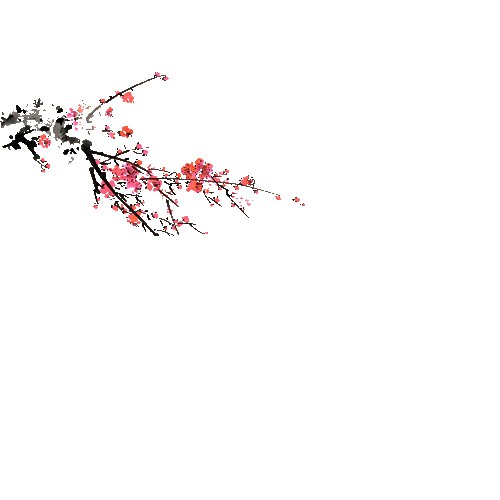 文化差異
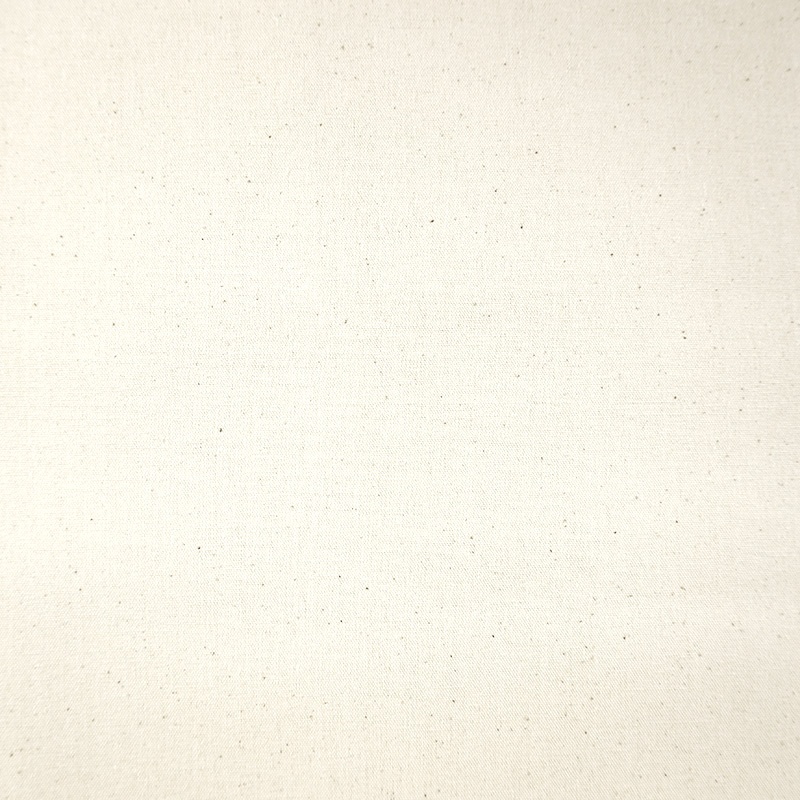 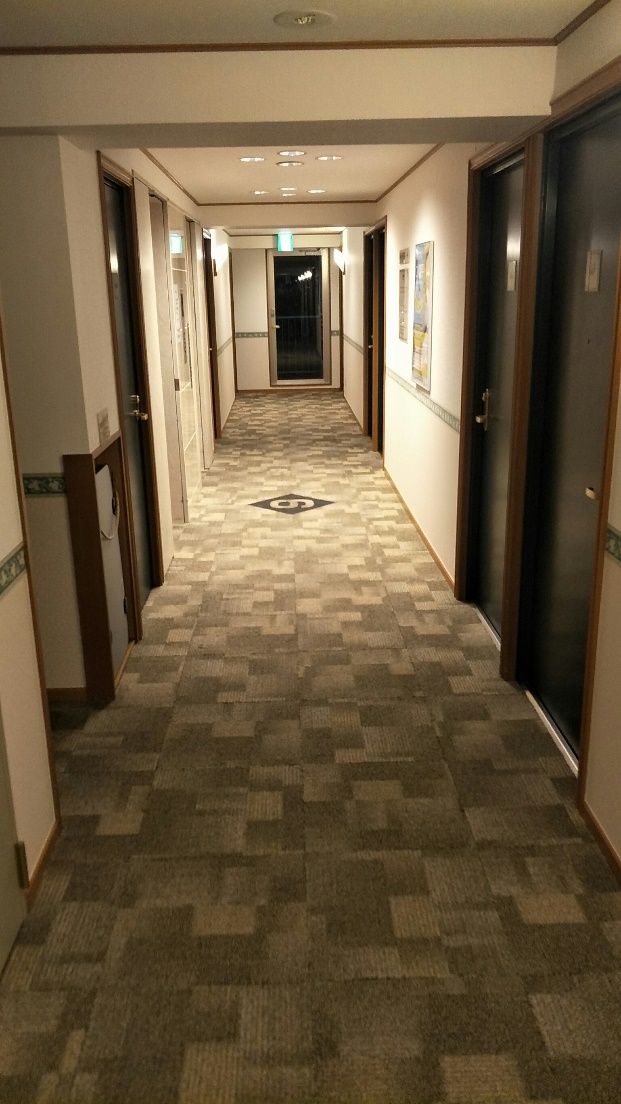 商務旅館為了辦公而住居多
空間非常小
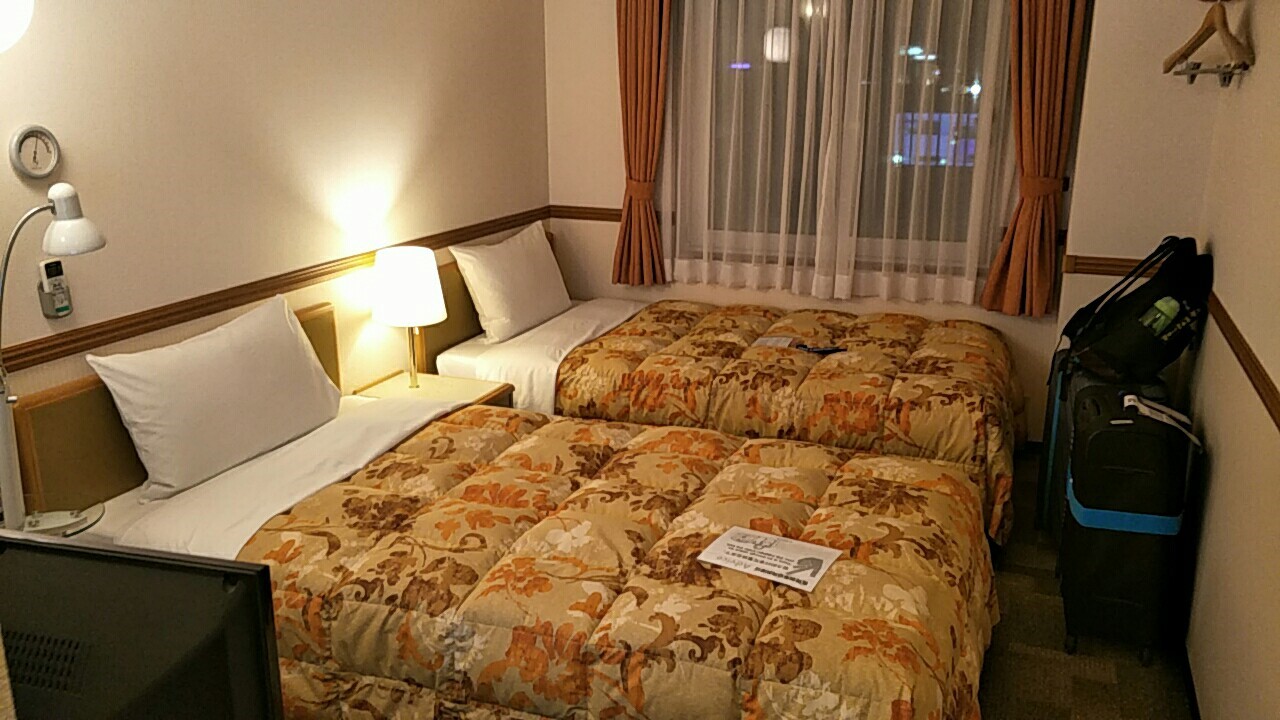 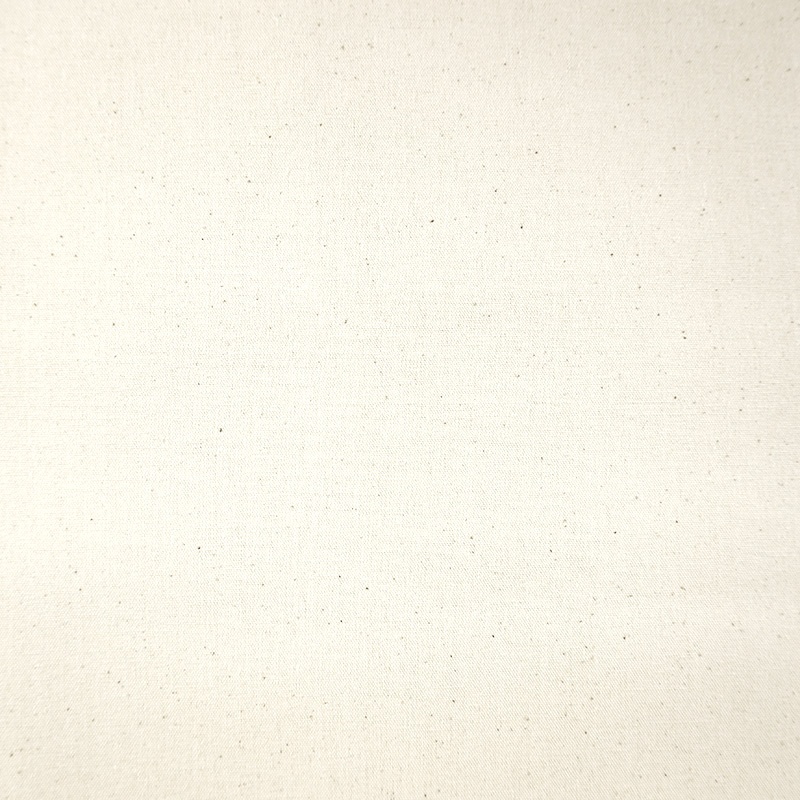 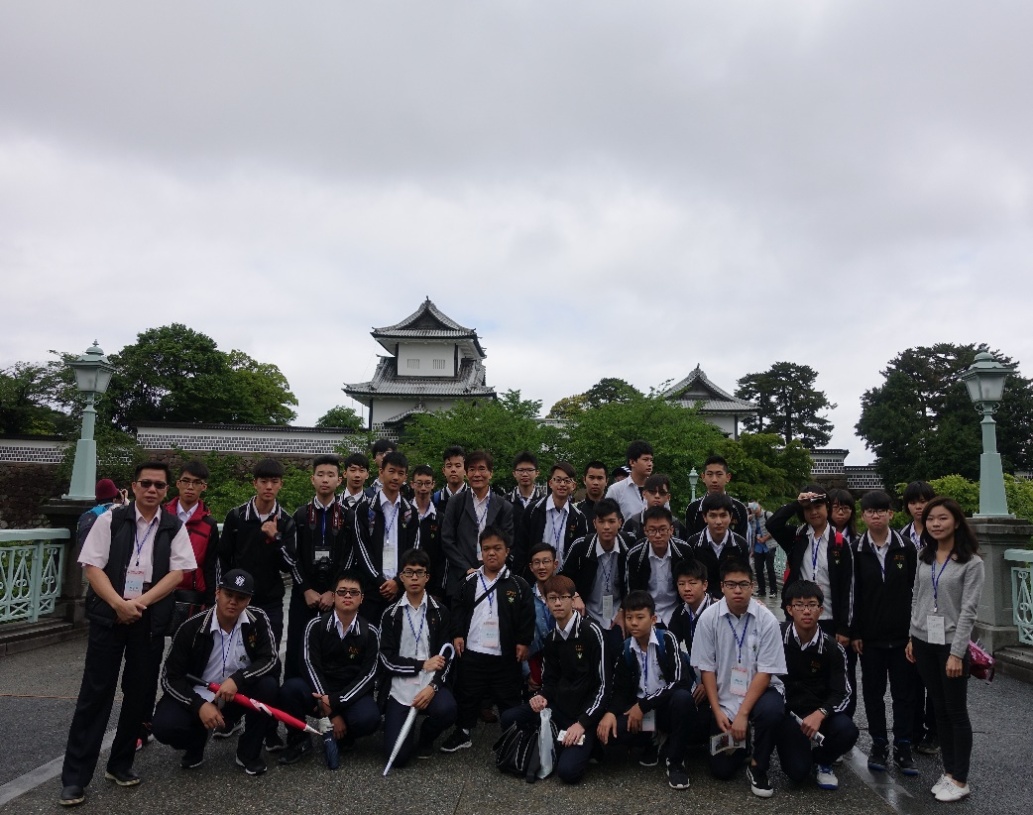 許多保存良好古色古香的建築
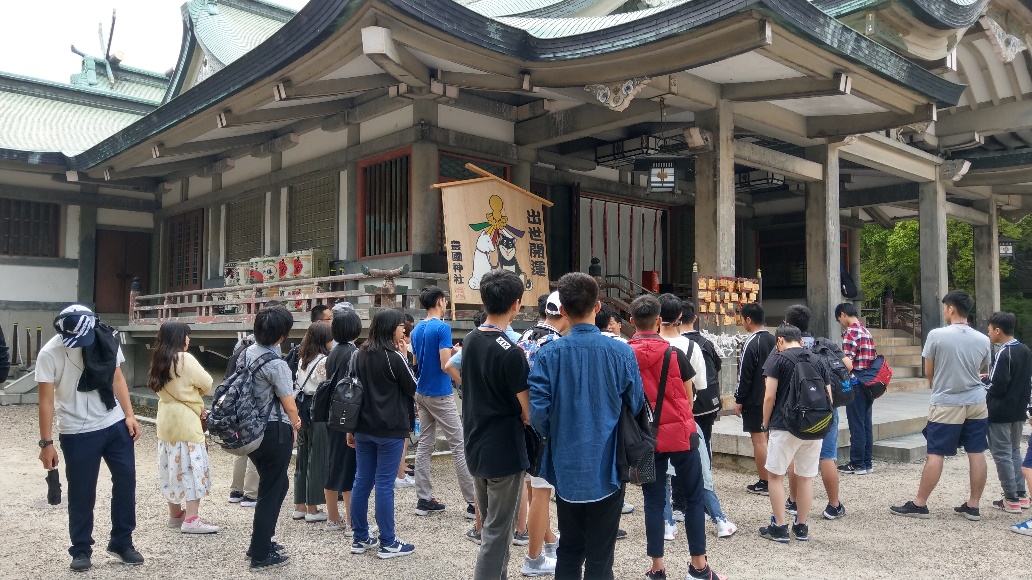 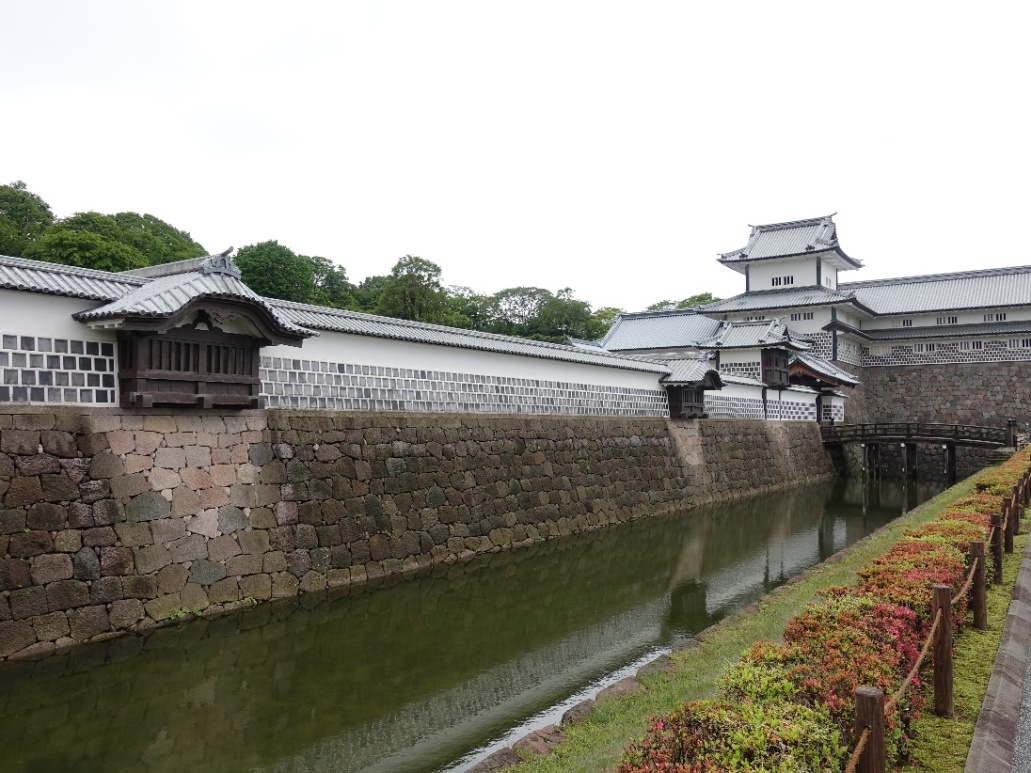 家政課時習慣綁上頭巾以免造成不衛生
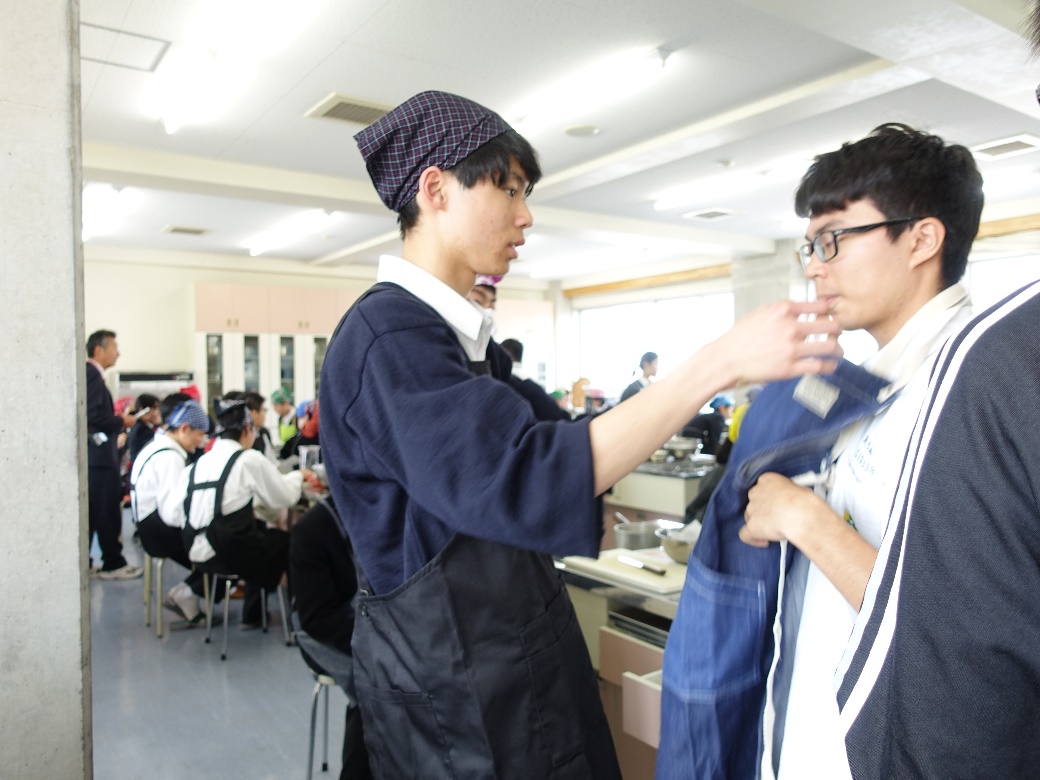 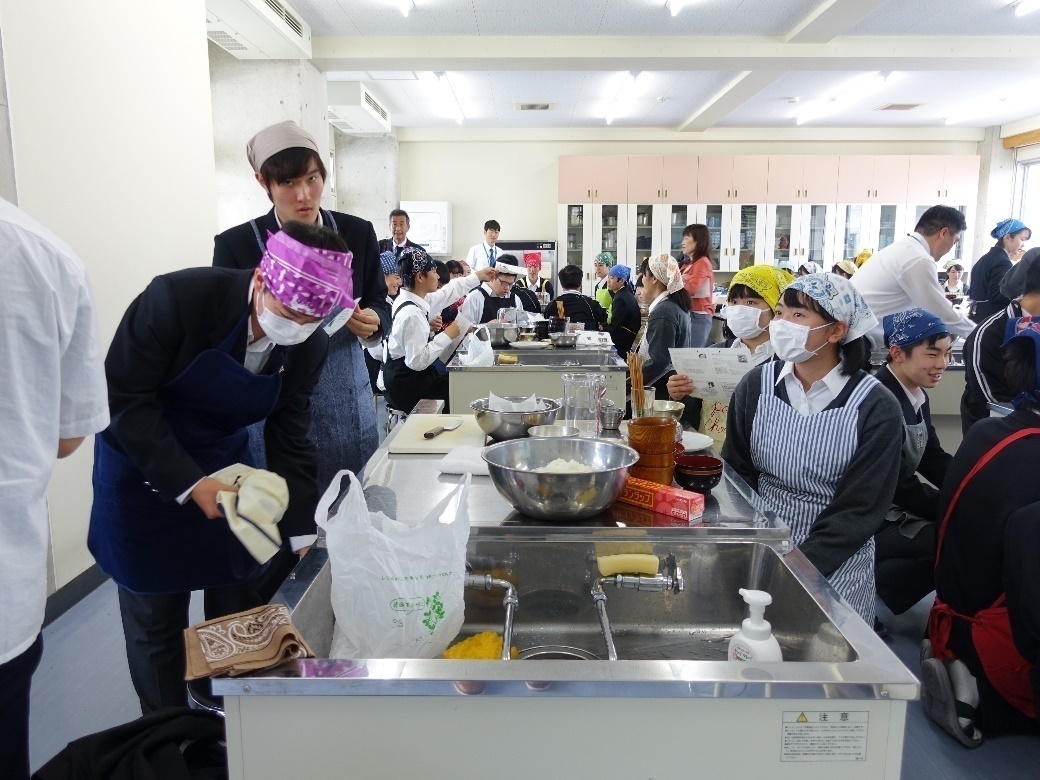 日本的便當通常是冷的!
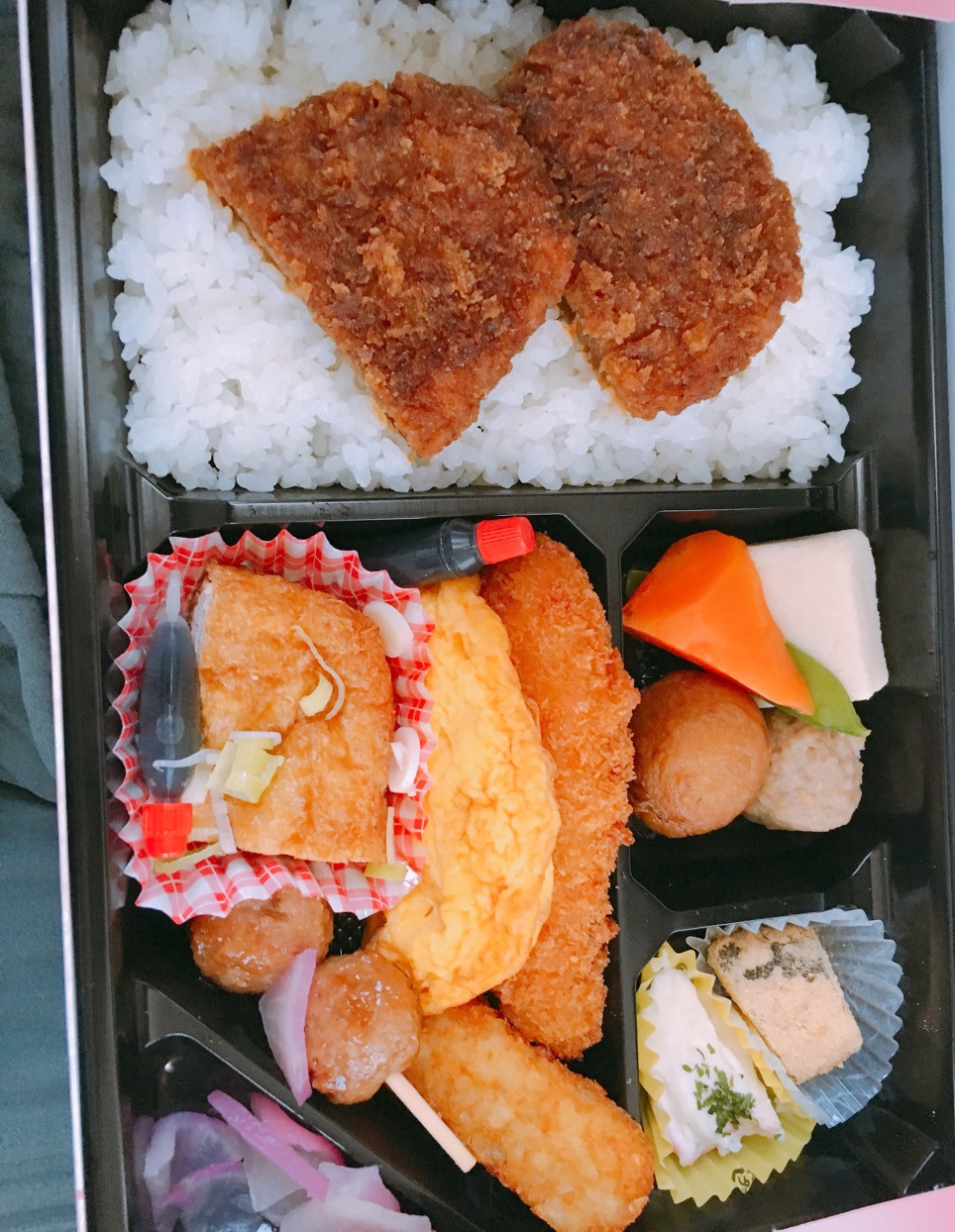 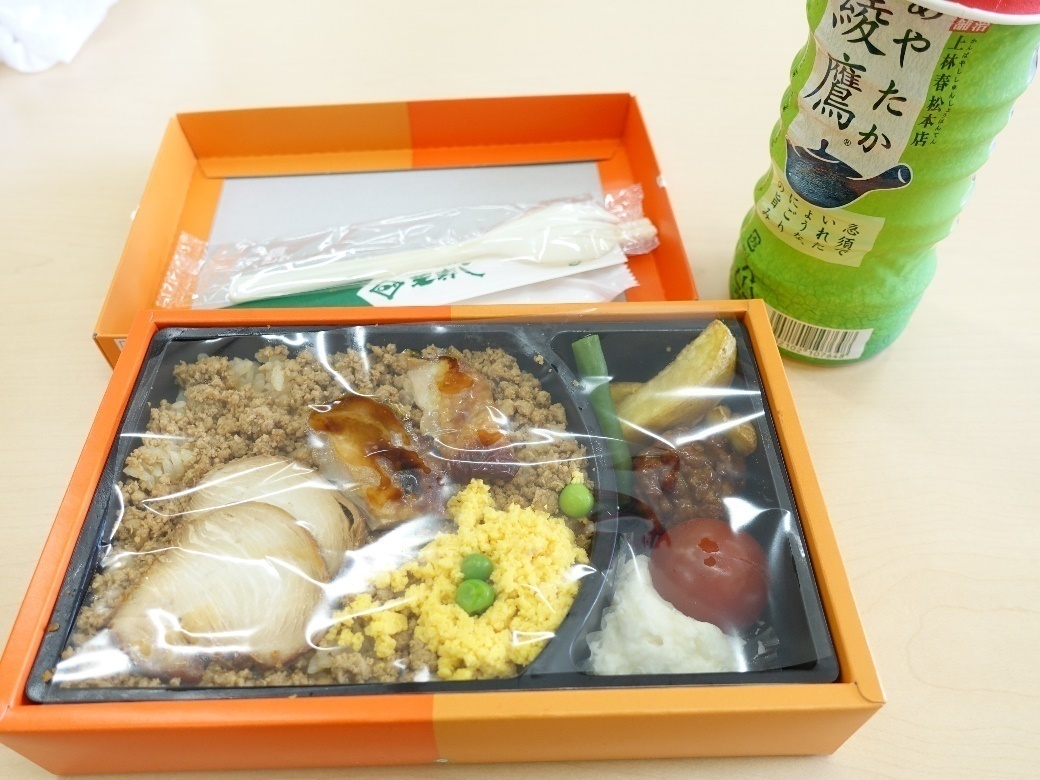 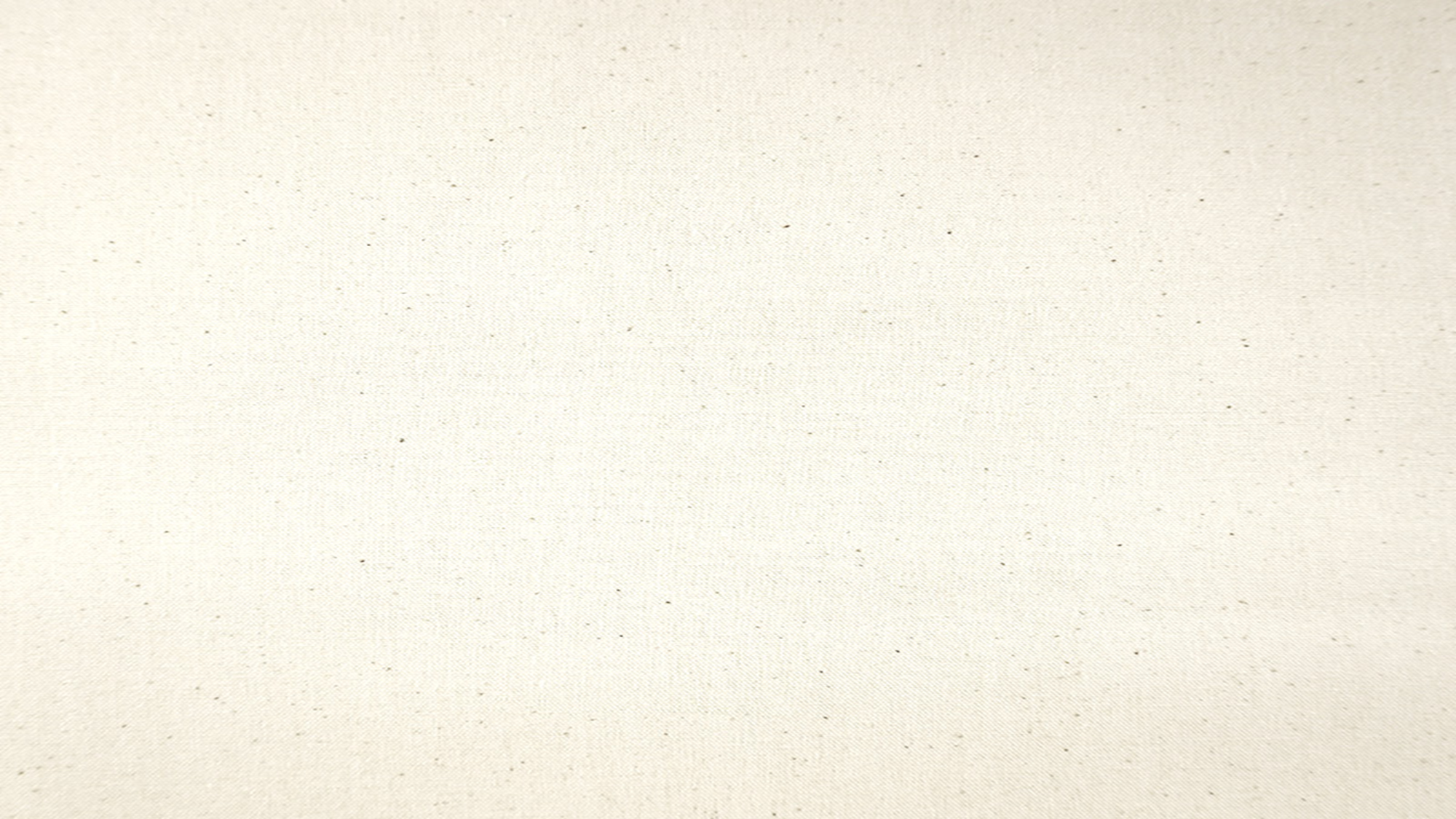 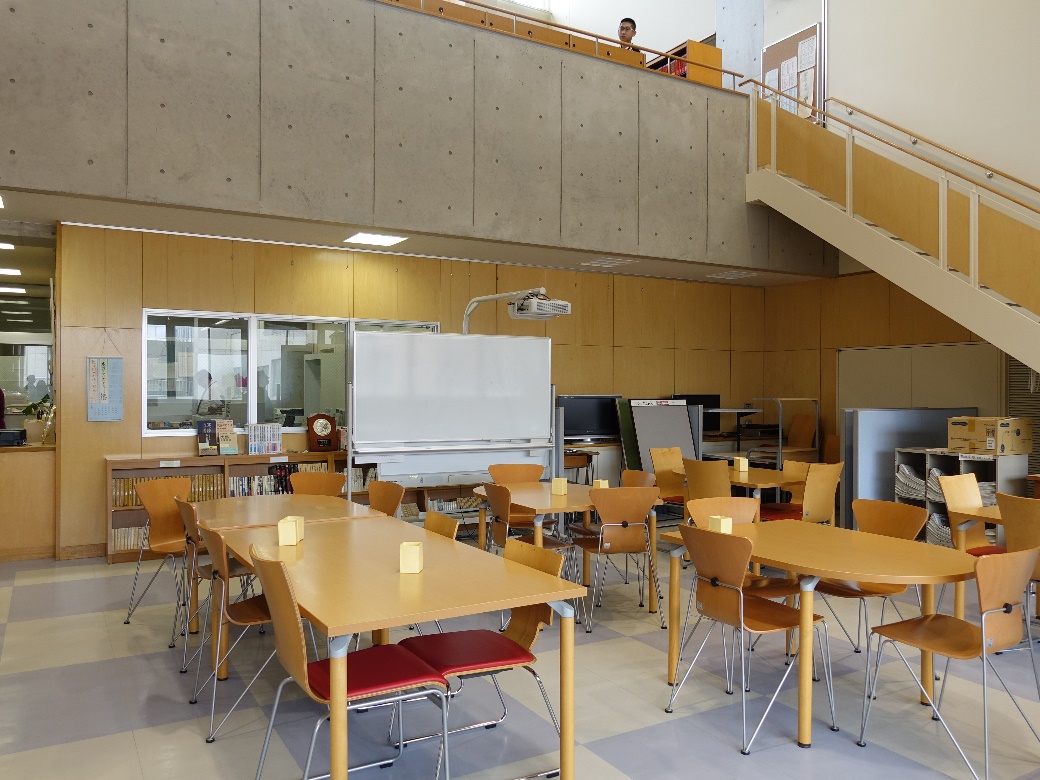 讀書空間保持
乾淨及安靜
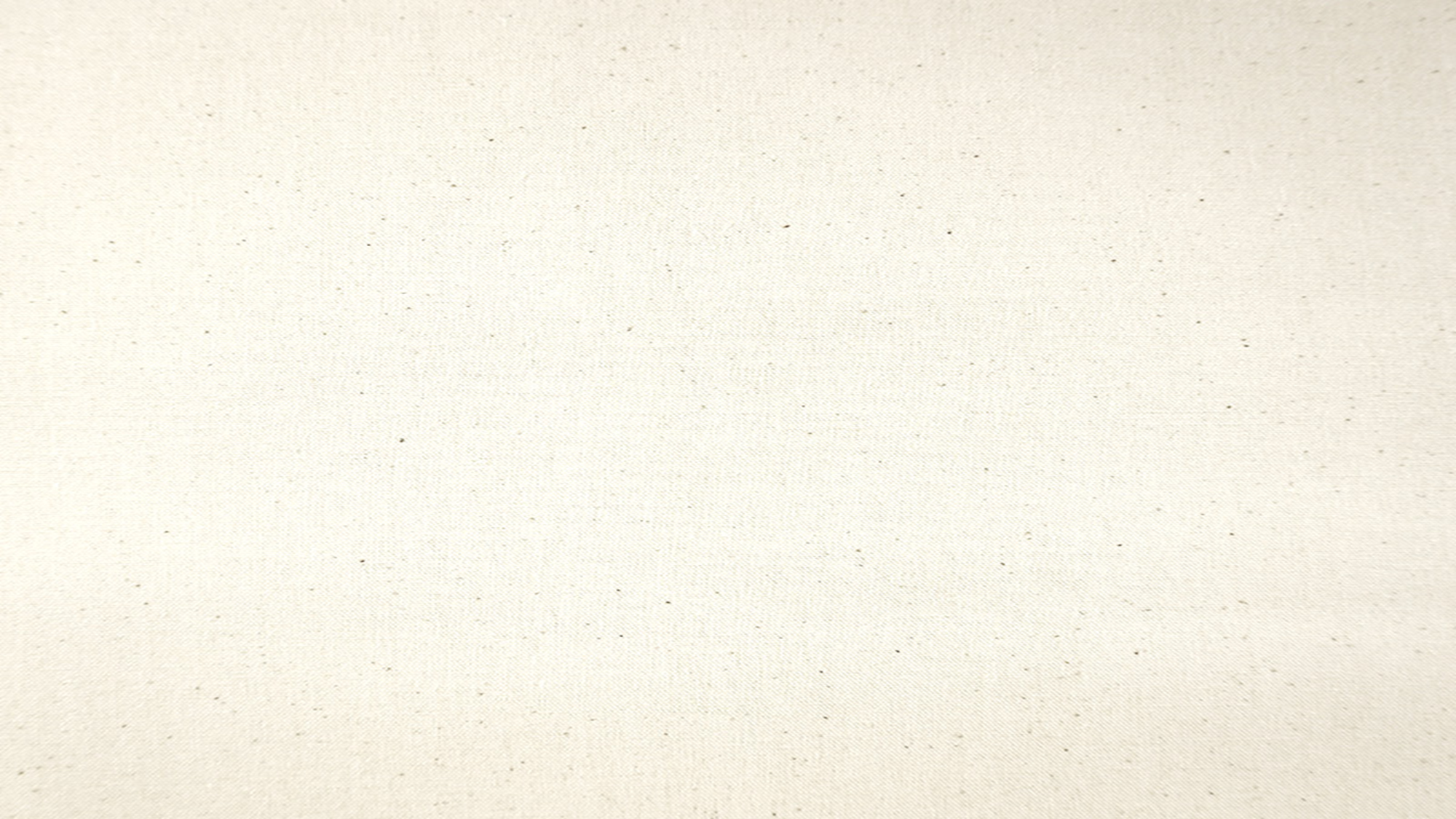 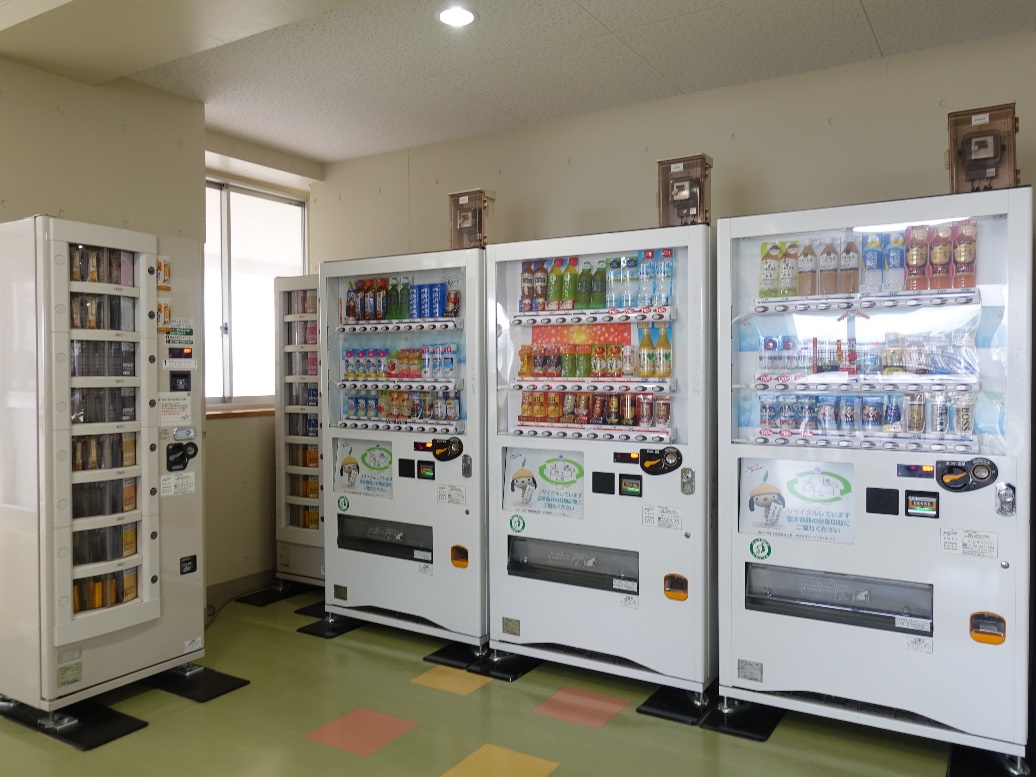 隨處可見
販賣機
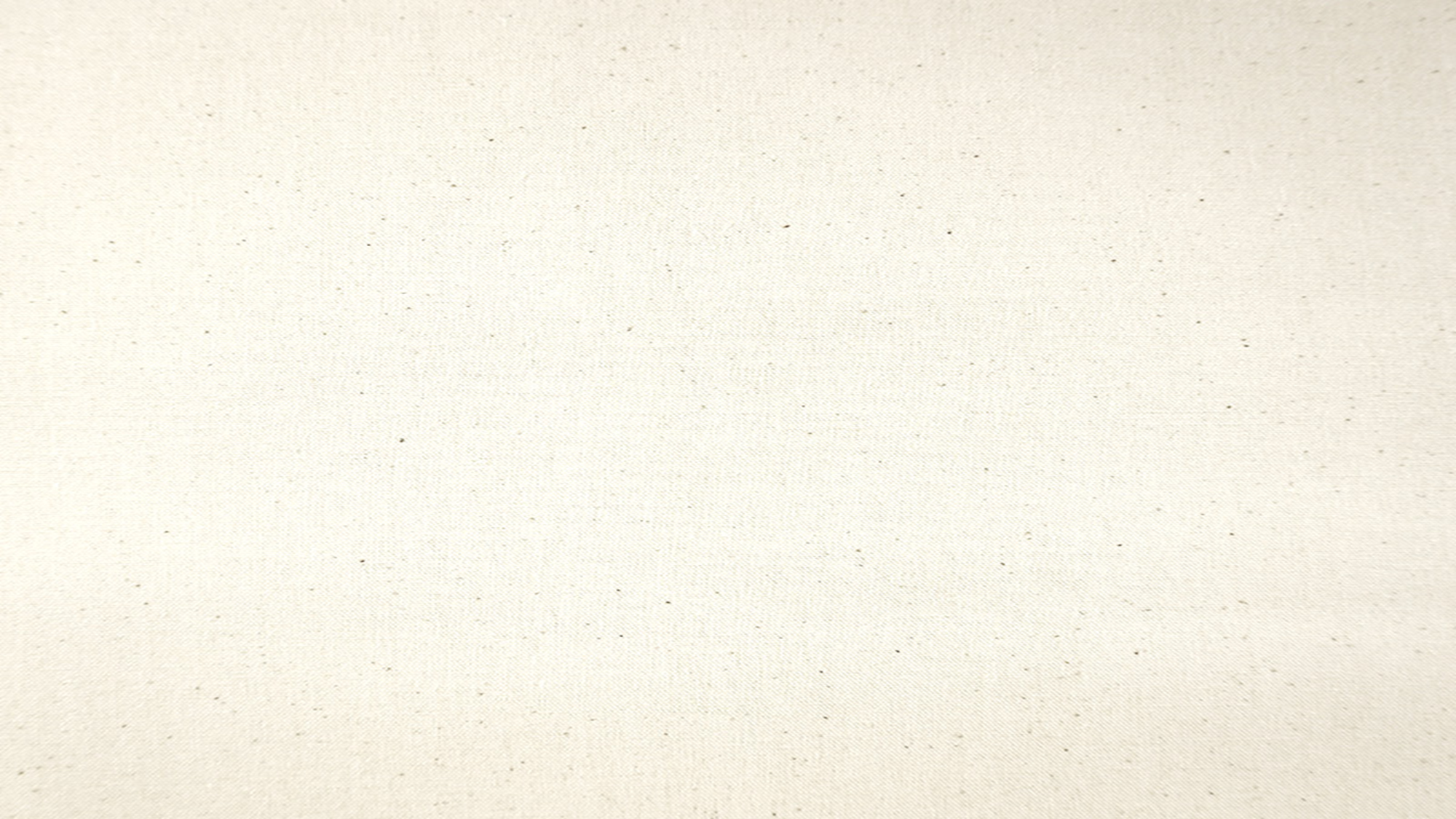 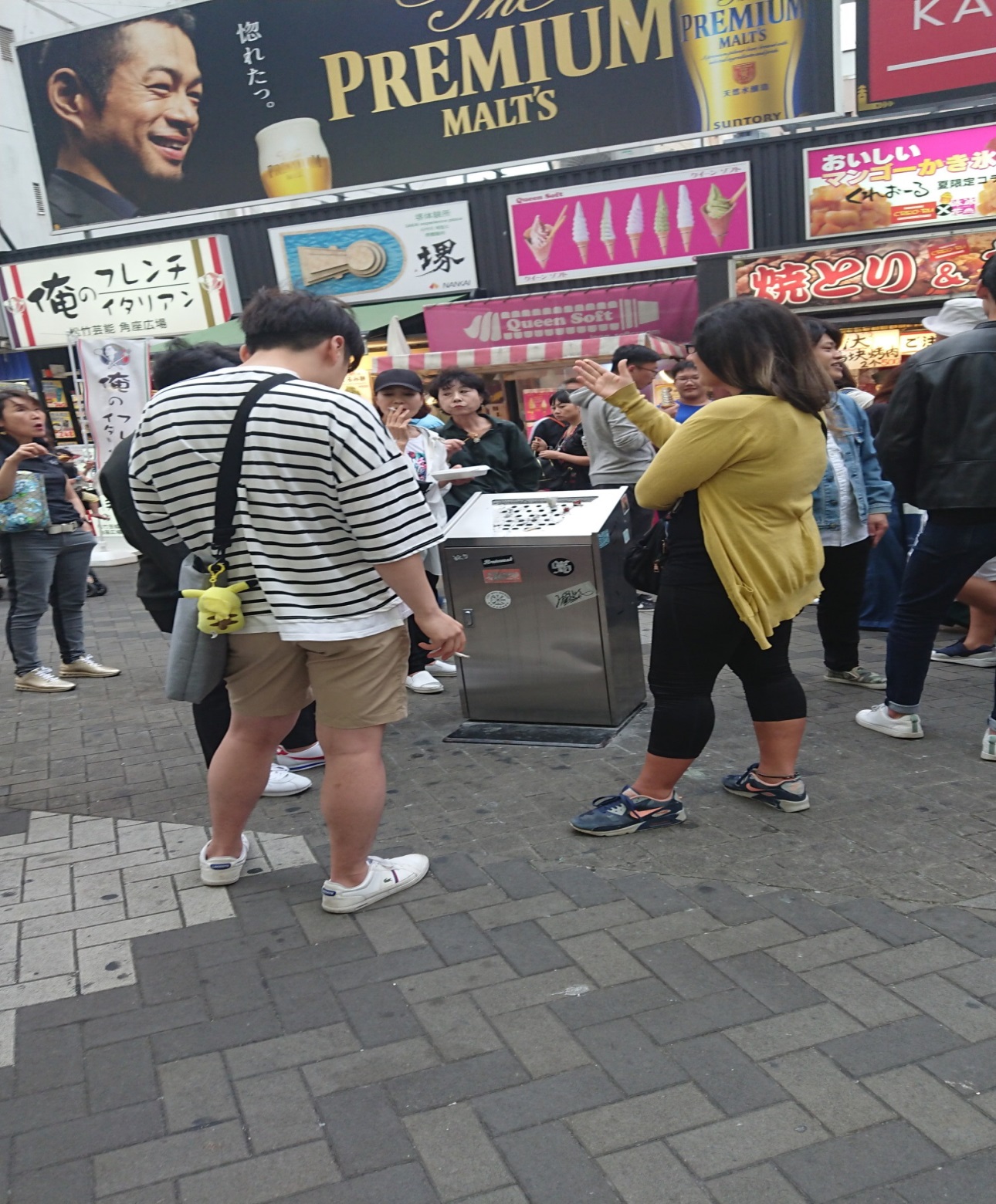 人行道上
專設的吸菸區
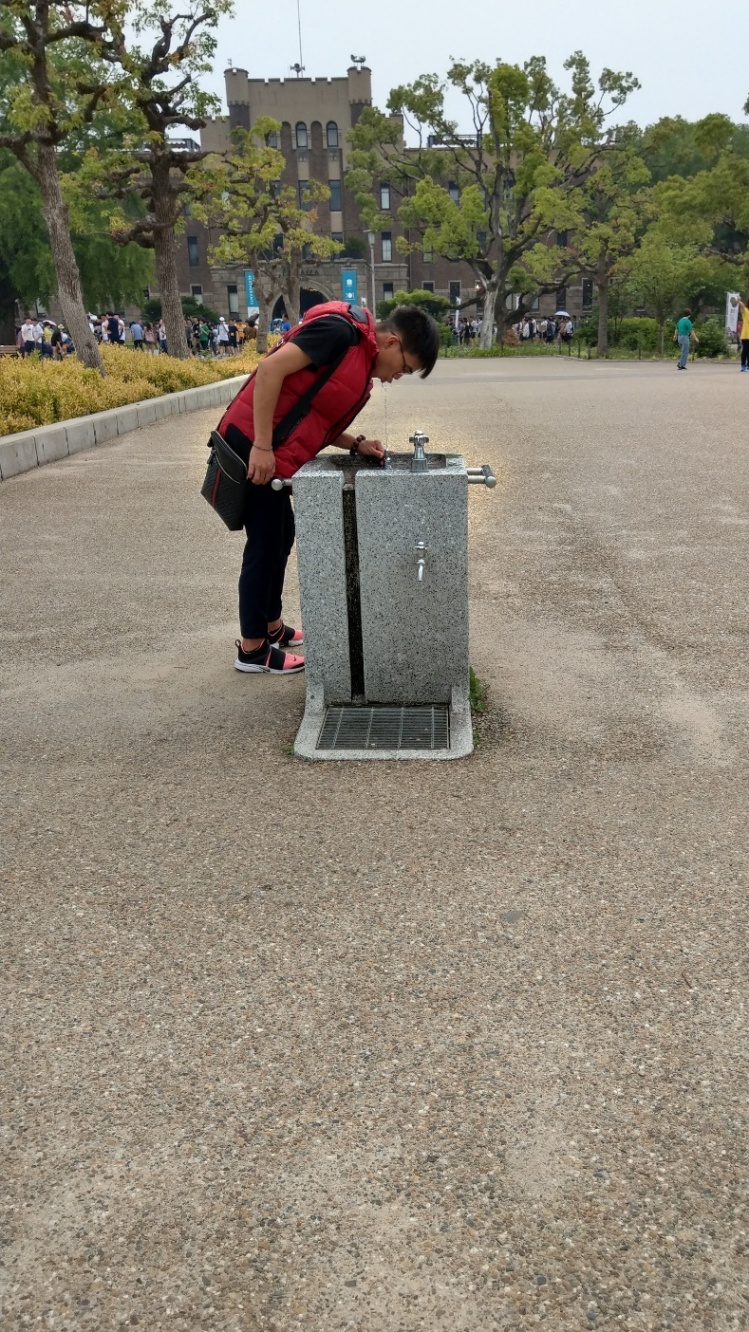 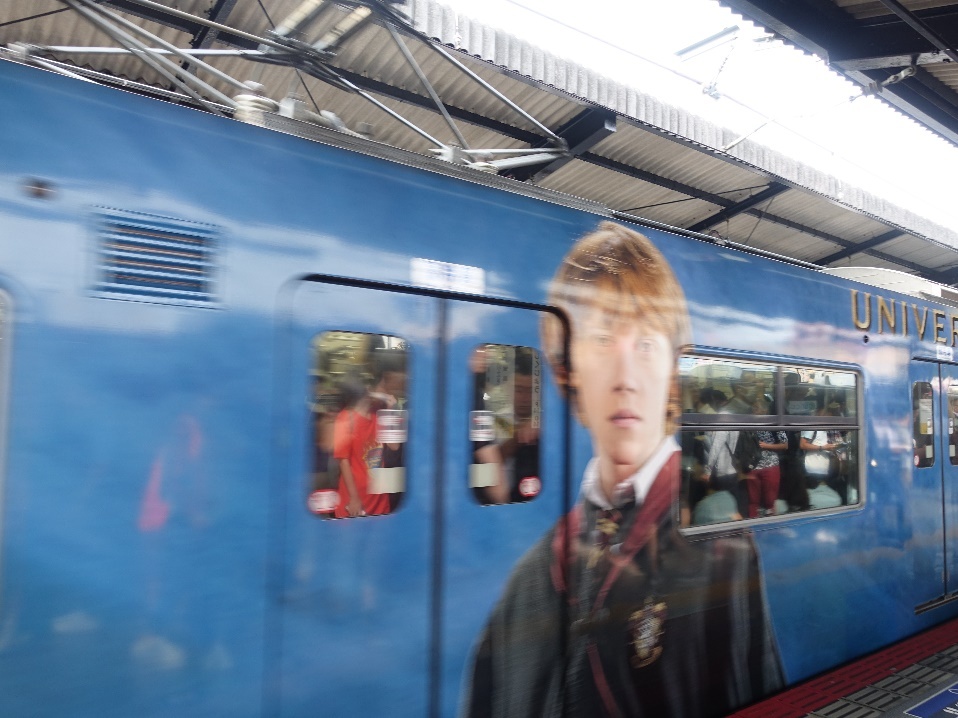 交通尖峰時電車總是擠得滿滿
公園中的小水台
洗手台的水都能生飲
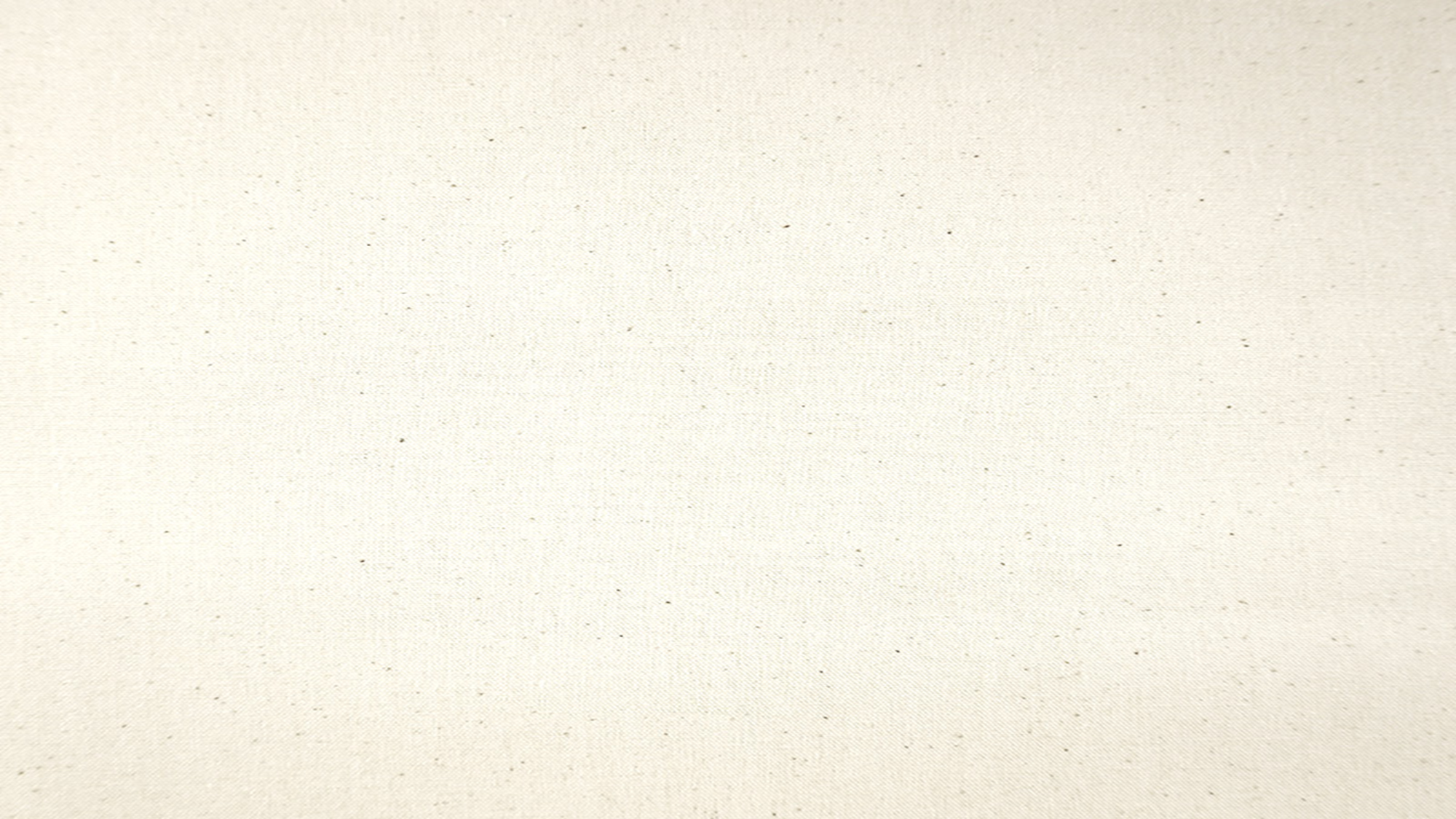 總結心得
教育旅行最特別的就是可以與別的國家學生面對面進行談話，甚至是一起上課
所發現的文化差異之多，不管是台灣還是日本，對於讀書的空間要求安靜整潔
這是相同的要求。反之直接喝洗手台的水就是我無法克服的文化，能見賢思齊
就是我們在不斷學習的事。
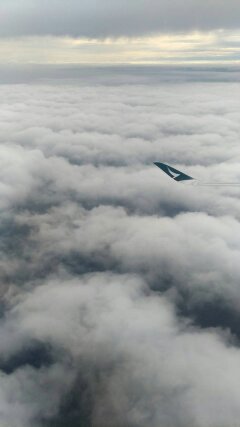 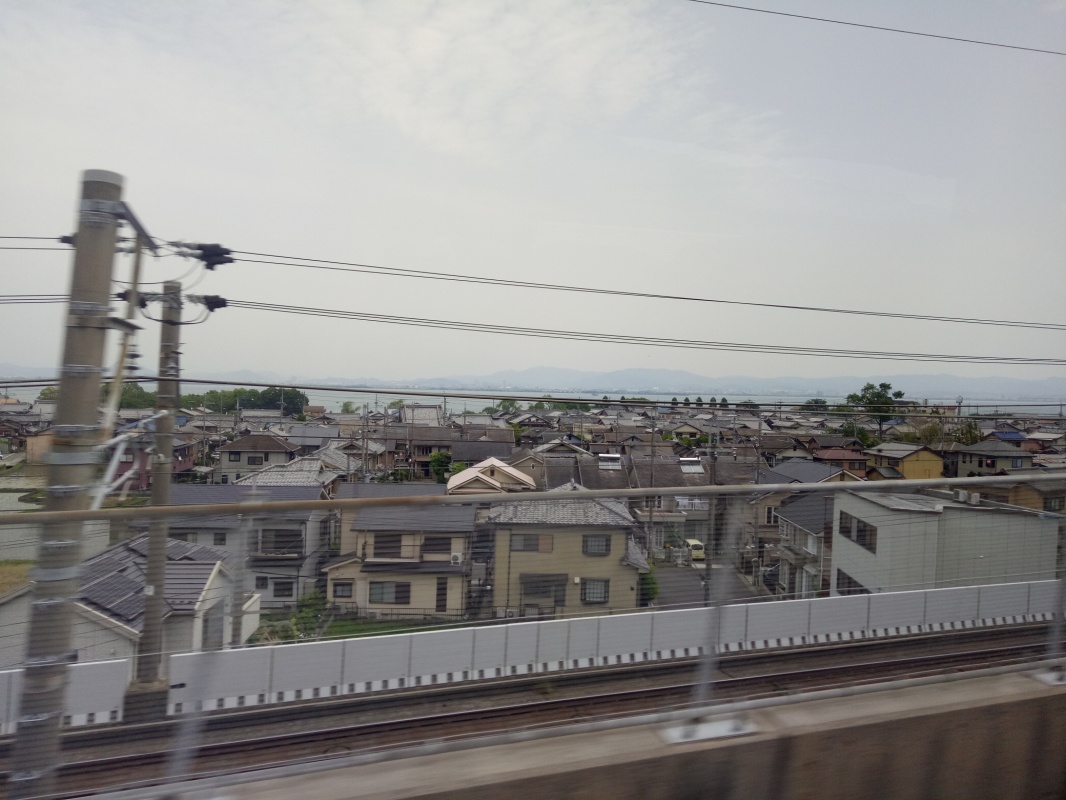 謝謝大家